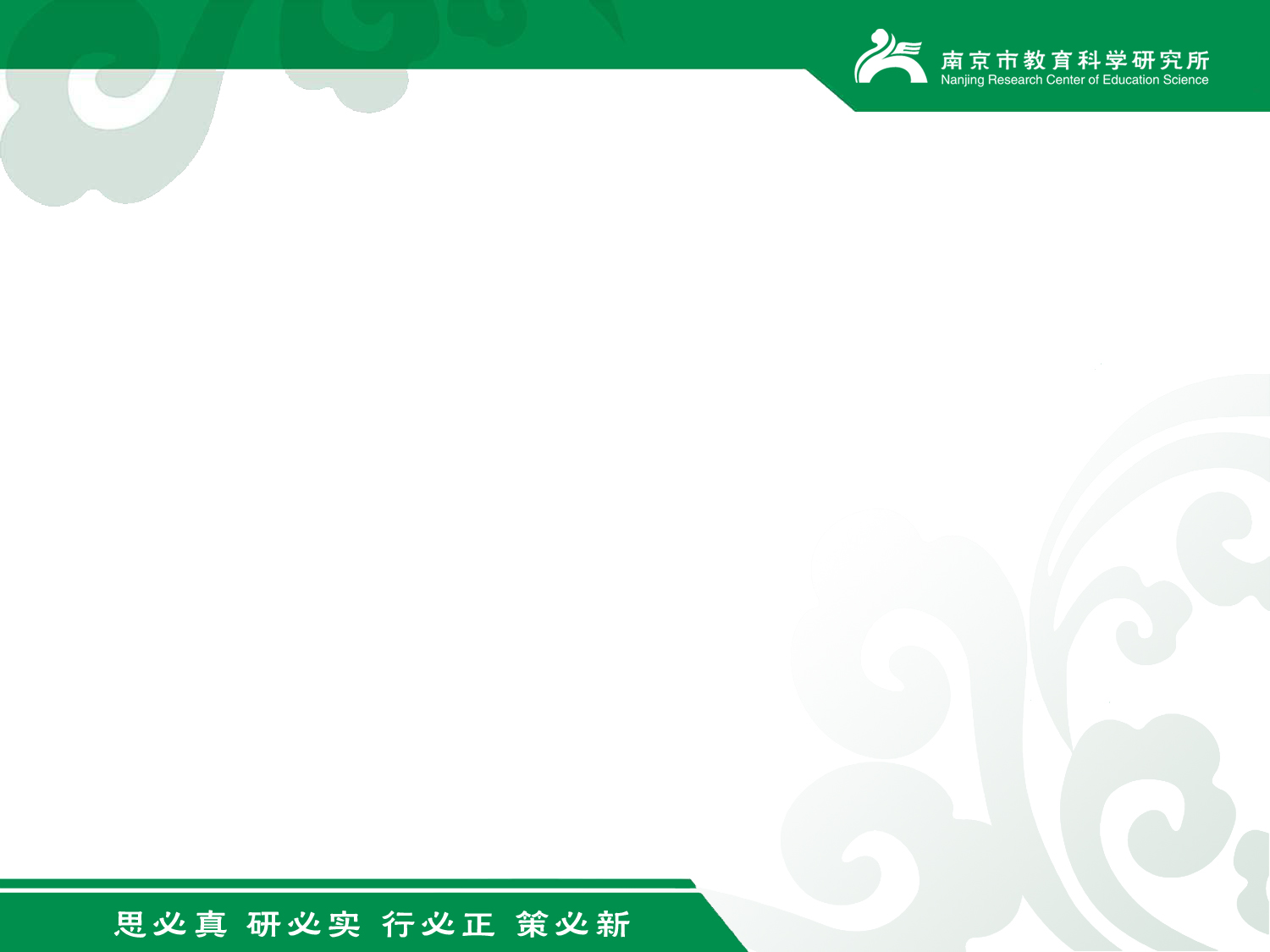 如何做出一个成功的课题？
南京市教育科学研究所   王飞
2019-09-26 福州
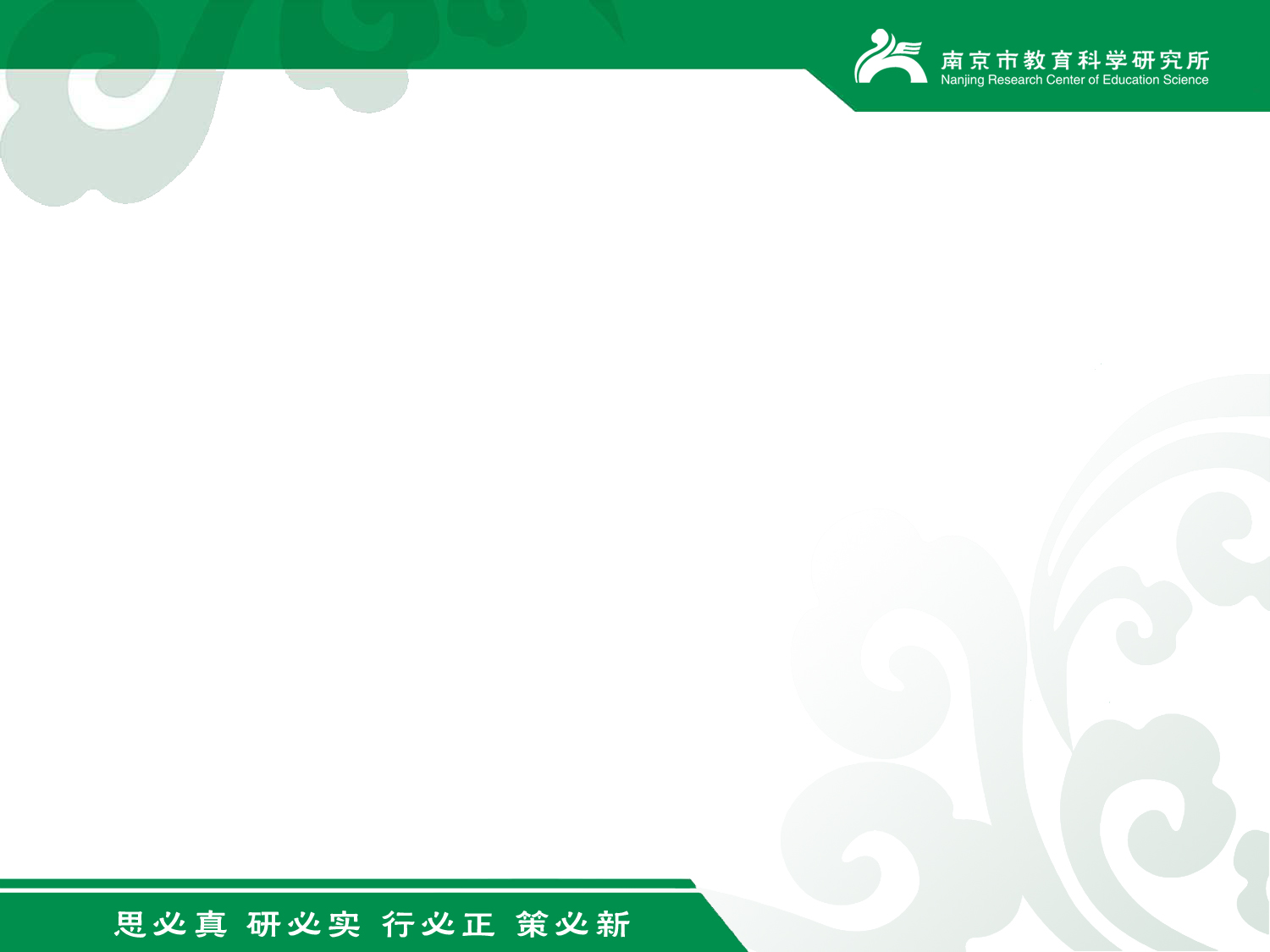 本 案 概 览
一、课题研究的价值二、如何进行课题研究
一）课题研究“五步走”
二）撰写申报评审书三）开题论证（开题报告）四）中期研究（中期报告）五）结题鉴定（研究报告与结题报告）三、总结
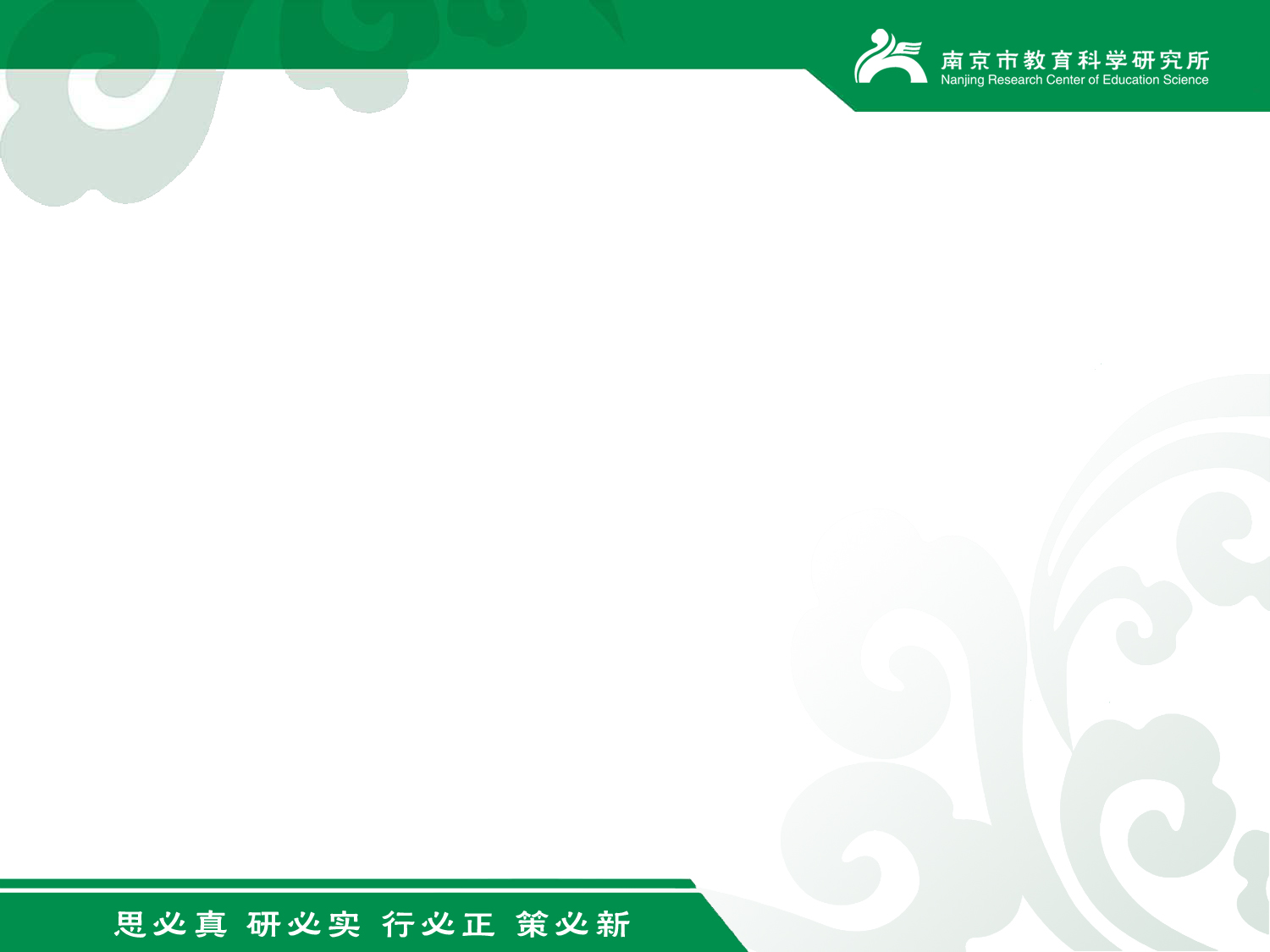 一、课题研究的价值
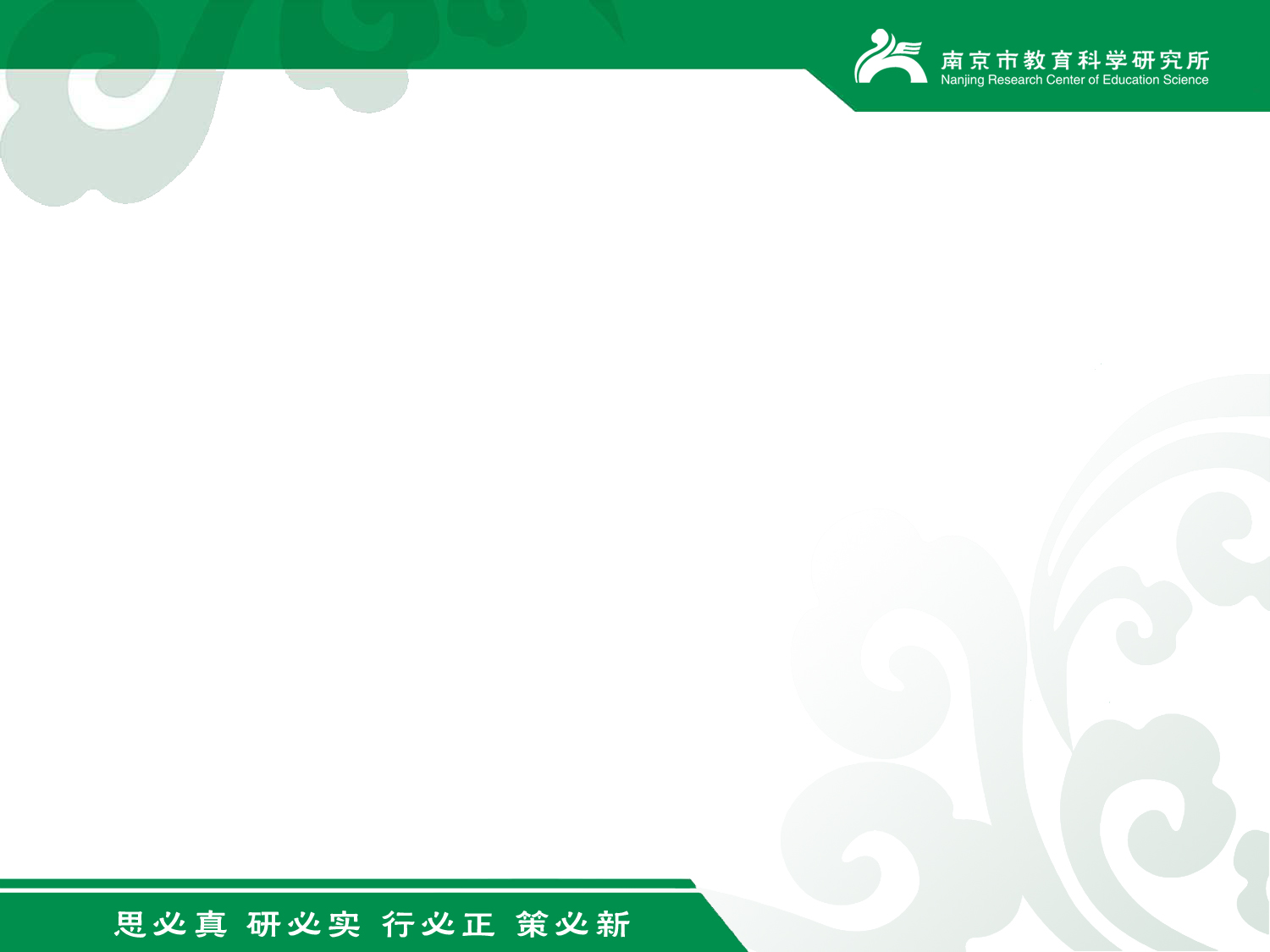 什么是课题研究？
课题研究——即教师借用教育理论，以有价值的教育现象为研究对象，运用相应的研究方法，进行有目的、有计划的探索教育规律的认识活动。
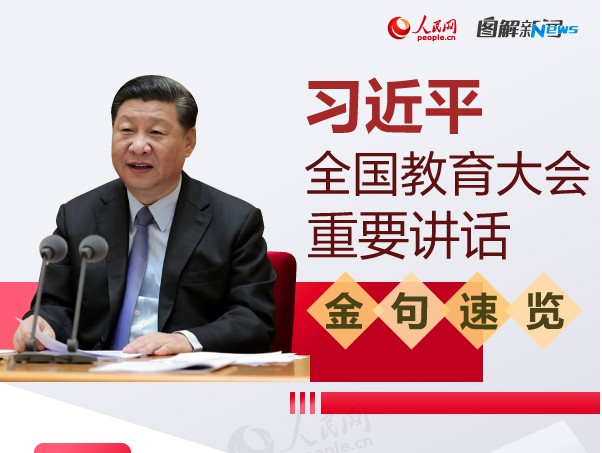 6.凡是不利于实现这个目标的做法都要坚决改过来
     要把立德树人融入思想道德教育、文化知识教育、社会实践教育各环节，贯穿基础教育、职业教育、高等教育各领域，学科体系、教学体系、教材体系、管理体系要围绕这个目标来设计，教师要围绕这个目标来教，学生要围绕这个目标来学。凡是不利于实现这个目标的做法都要坚决改过来。

7、人民教师无上光荣，每个教师都要珍惜这份光荣
     人民教师无上光荣，每个教师都要珍惜这份光荣，爱惜这份职业，严格要求自己，不断完善自己。做老师就要执着于教书育人，有热爱教育的定力、淡泊名利的坚守。
8、克服唯分数、唯升学、唯文凭、唯论文、唯帽子
    要深化教育体制改革，健全立德树人落实机制，扭转不科学的教育评价导向，坚决克服唯分数、唯升学、唯文凭、唯论文、唯帽子的顽瘴痼疾，从根本上解决教育评价指挥棒问题。
9、思想政治工作是学校各项工作的生命线
10、要给孩子讲好“人生第一课”办好教育事业，家庭、学校、政府、社会都有责任。家庭是人生的第一所学校，家长是孩子的第一任老师，要给孩子讲好“人生第一课”，帮助扣好人生第一粒扣子.
1、教师是人类灵魂的工程师，

2、让广大教师享有应有的社会声望
3、9个“坚持”
坚持党对教育事业的全面领导，坚持把立德树人作为根本任务，坚持优先发展教育事业，坚持社会主义办学方向，坚持扎根中国大地办教育，坚持以人民为中心发展教育，坚持深化教育改革创新，坚持把服务中华民族伟大复兴作为教育的重要使命，坚持把教师队伍建设作为基础工作。
4、培养什么人，是教育的首要问题
培养什么人，是教育的首要问题。我国是中国共产党领导的社会主义国家，这就决定了我们的教育必须把培养社会主义建设者和接班人作为根本任务，培养一代又一代拥护中国共产党领导和我国社会主义制度、立志为中国特色社会主义奋斗终身的有用人才。
5、6个“下功夫”
“要在坚定理想信念上下功夫”“要在厚植爱国主义情怀上下功夫”“要在加强品德修养上下功夫”“要在增长知识见识上下功夫”“要在培养奋斗精神上下功夫”“要在增强综合素质上下功夫”
6
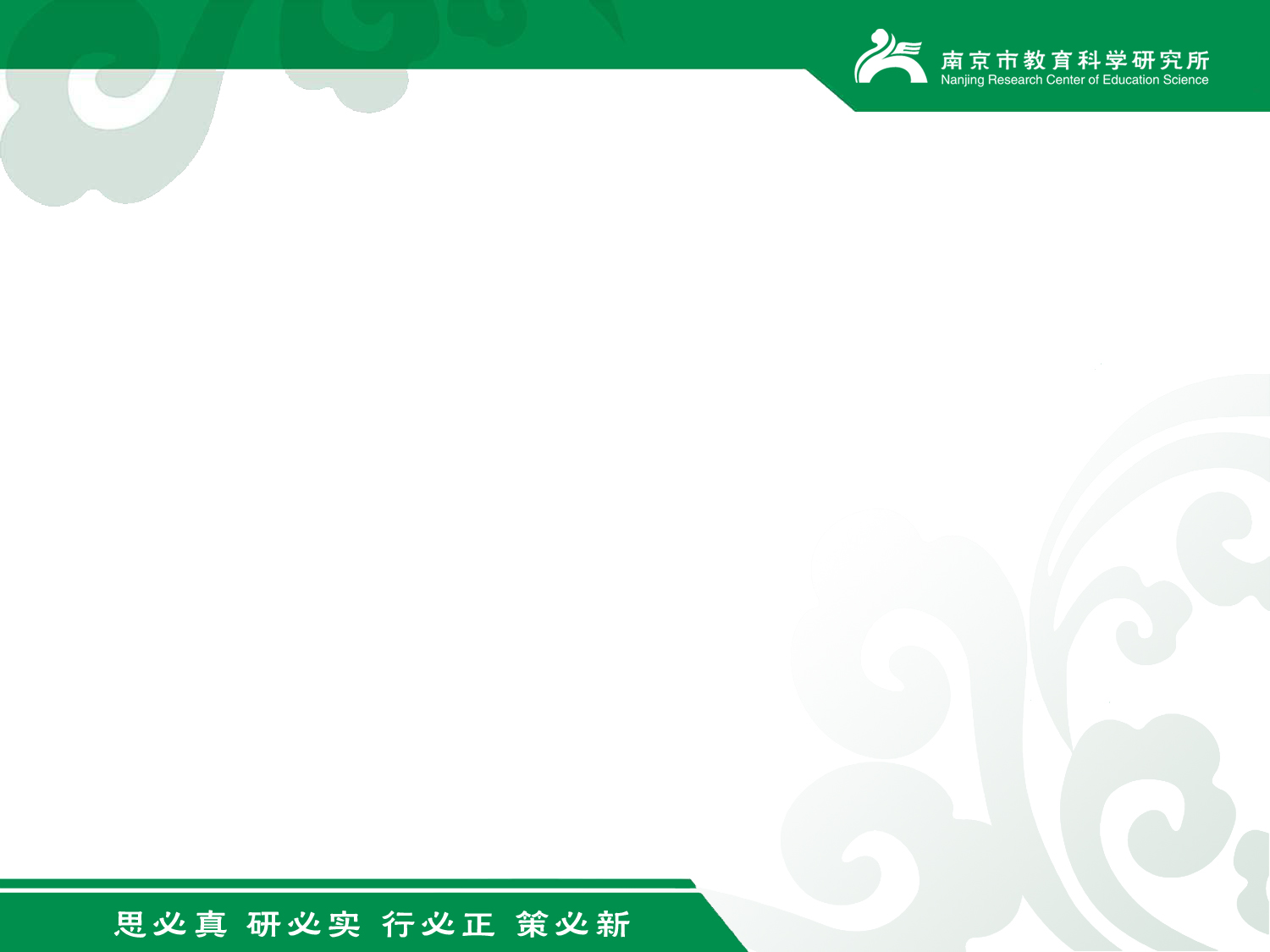 课题研究的基本价值是什么？
有助于形成学校教育改革与发展的战略性思维
有助于促进学校教学和管理的科学化
有助于学校特色的凝练与形成

有助于教师教育观念与教育行为的转变
有助于教师创新职业生活

有助于学生发展方式的变革
学
校
教
师
学
生
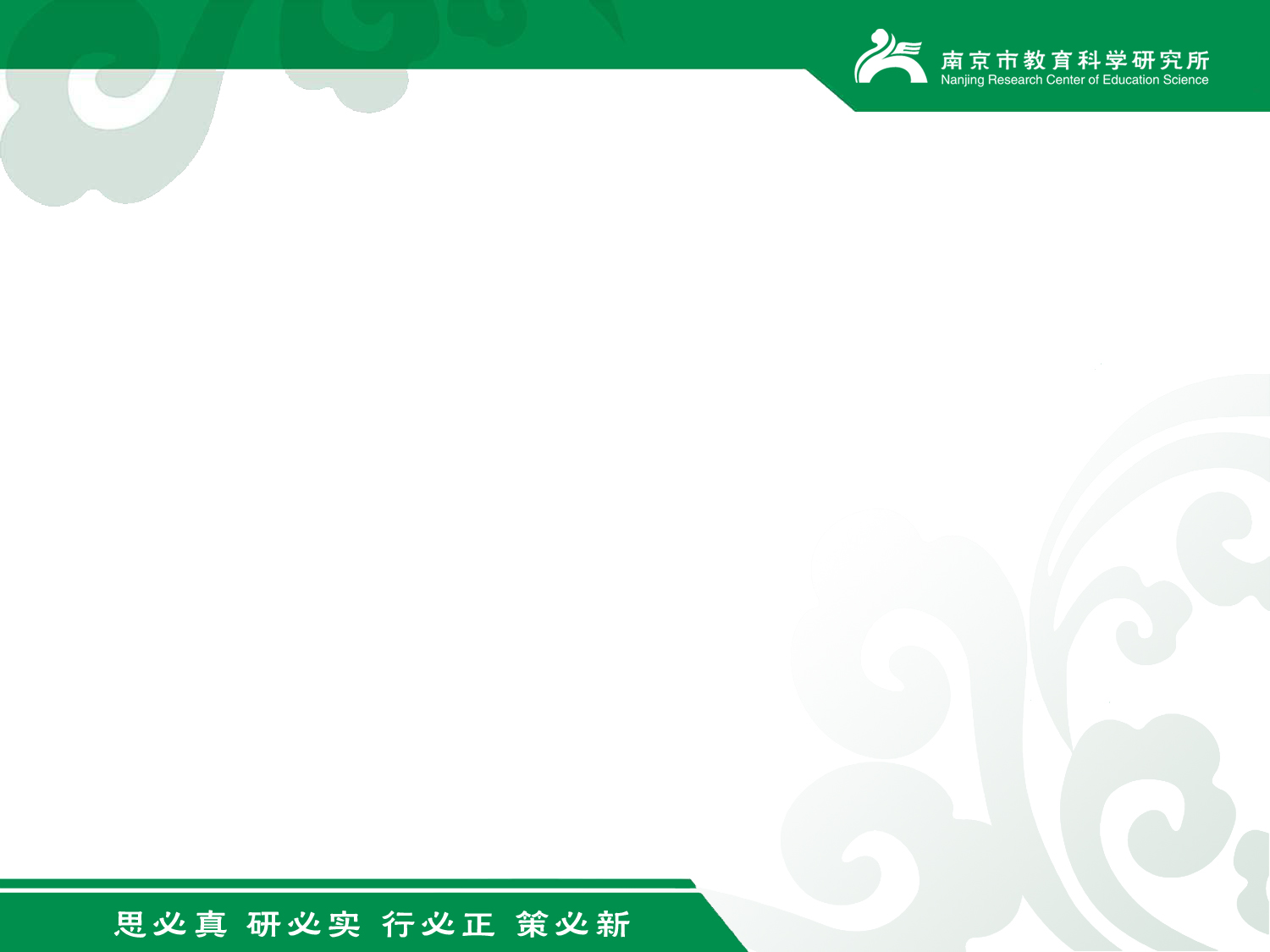 一线教师对课题研究存在以下认识和感受

神秘---可望而不可及,只有专家才能做
繁忙---整天忙于上课\批发作业,没有时间
无奈---有科研热情,但苦于找不到课题
头痛---不知从何下手,缺乏实用的科研方法
无用---为了研究而研究,研究成果对实践没有指导意义
1．为了“科研”的“科研”。
李镇西老师在文章《这些年，被我们忽视的教育常识》里写了这样一段话：
“教育科研是做出来的，而不是写出来的。”
   这本来是不言而喻的，可现在不得不作为常识来强调。因为在现在一些校长和老师的眼中，教育科研似乎就是写论文，所以谁写得多，谁的教育科研就搞得好。一些学校搞教育科研实际上是这样操作的：先找一个比较时尚的“课题”，然后写开题报告，再请教育专家来进行课题论证，一旦通过，便束之高阁，平时无人问津，也不会有人真搞研究的；两年或三年之后，结题时间快到了，赶紧集中精力写结题报告，参研人员也抓紧时间写课题论文；最后再请来专家进行课题验收，一旦验收合格，万事大吉，把课题证书陈列于校史馆，将有关论文汇集成煌煌大作屹立于学校图书馆的书架上……这样的“科研”和学校发展一点关系都没有，因为真正有效的科研必须是源于本校实际的“做”。
2．不清楚科研课题研究的一般流程，不知如何
   选题、如何组织实施。
教师科研
中存在的
问题
3．不会撰写课题研究报告。
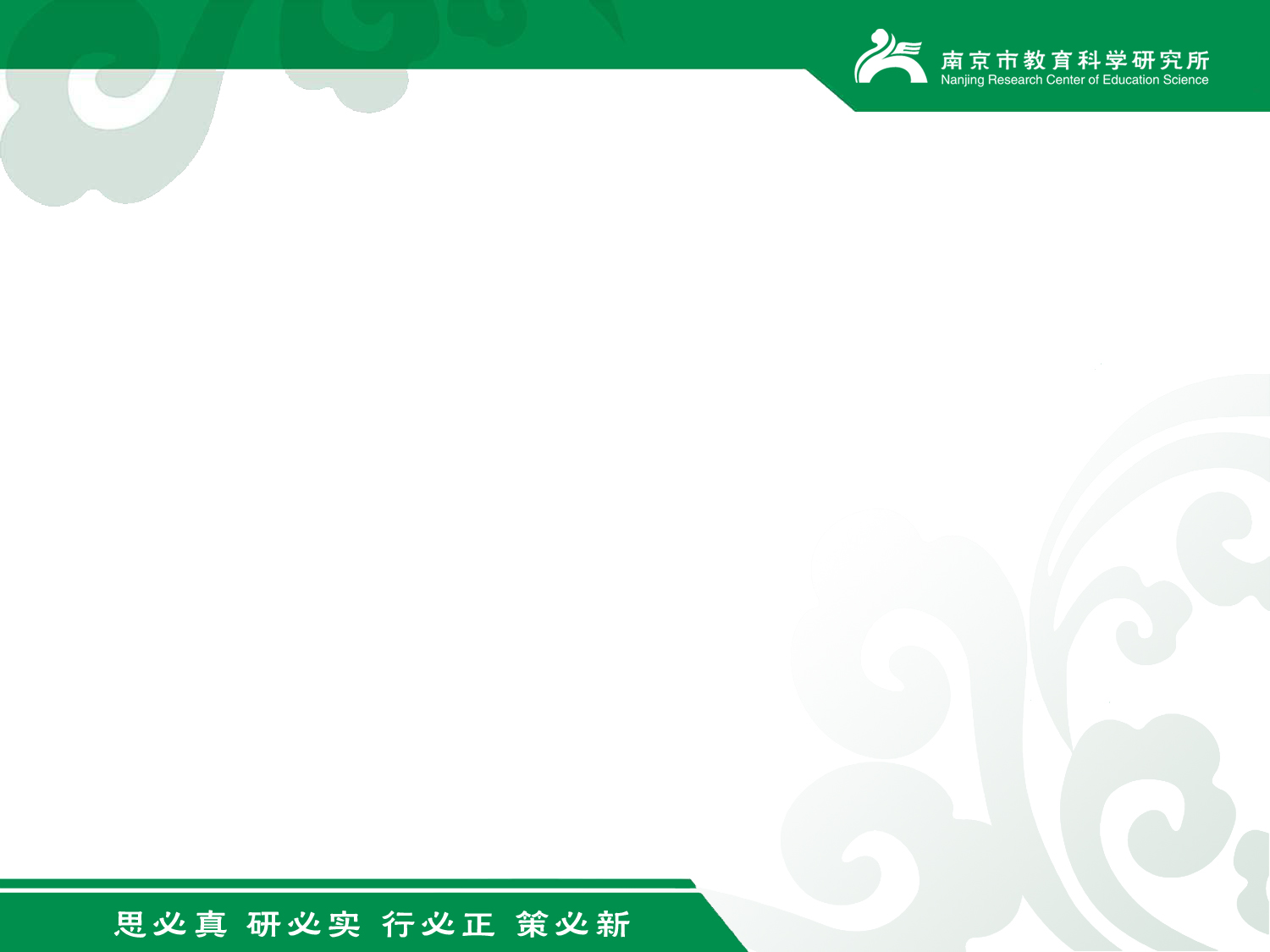 对于教师个人来说为什么要做课题研究?

教不研则浅,研不教则枯
好风凭借力,送我上青云
教学和科研是教师专业成长的基石
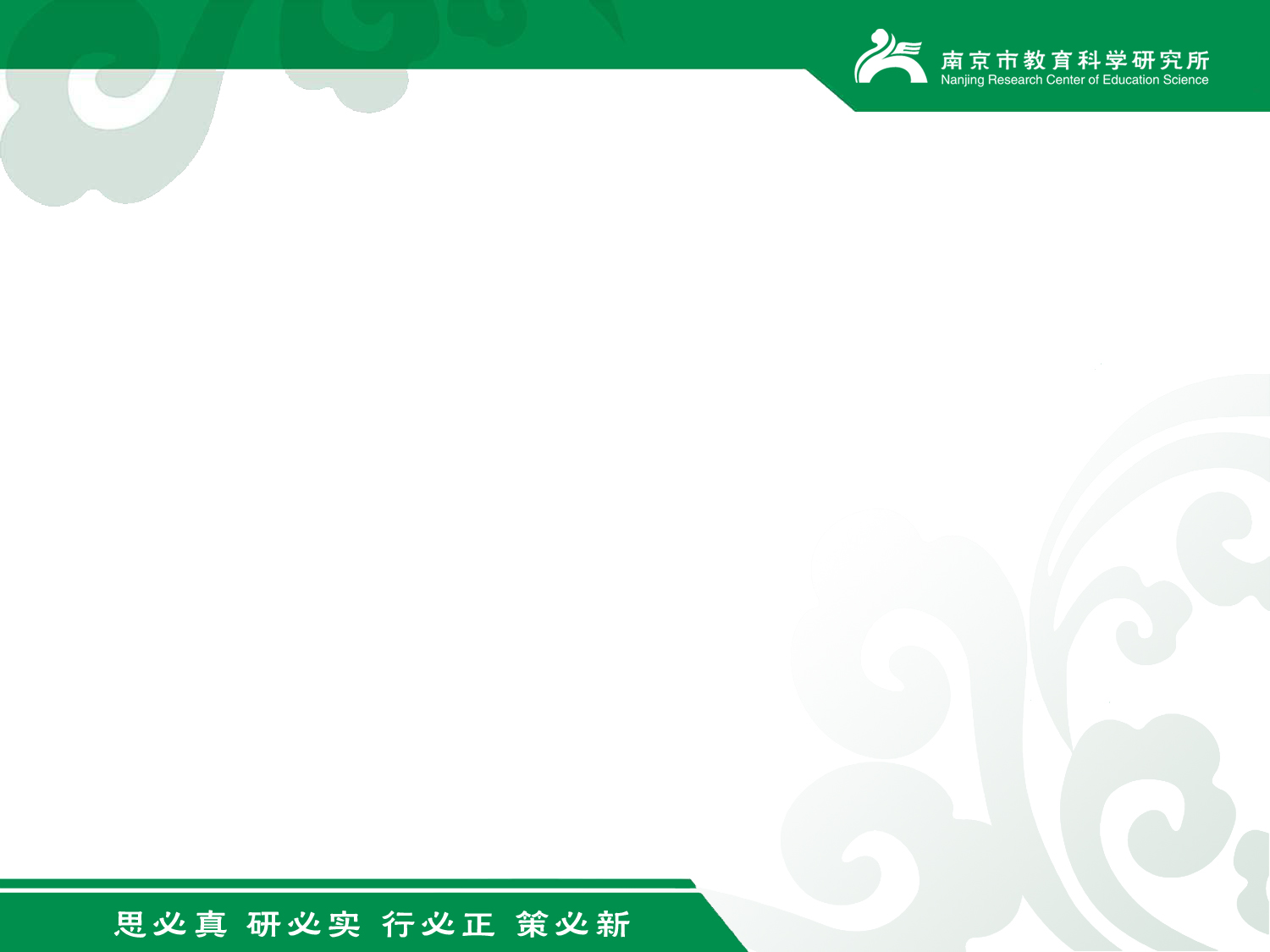 二、如何做课题研究
岗位研究的初始技术：反思工作，形成自己的经验性命题
前提：工作目的≈研究目的（研究型教师）
具体教学工作
课题研究
如何成为
技术：
经验性命题的形成
教学反思！
科学理论的验证对象！
科学假设的母体之一
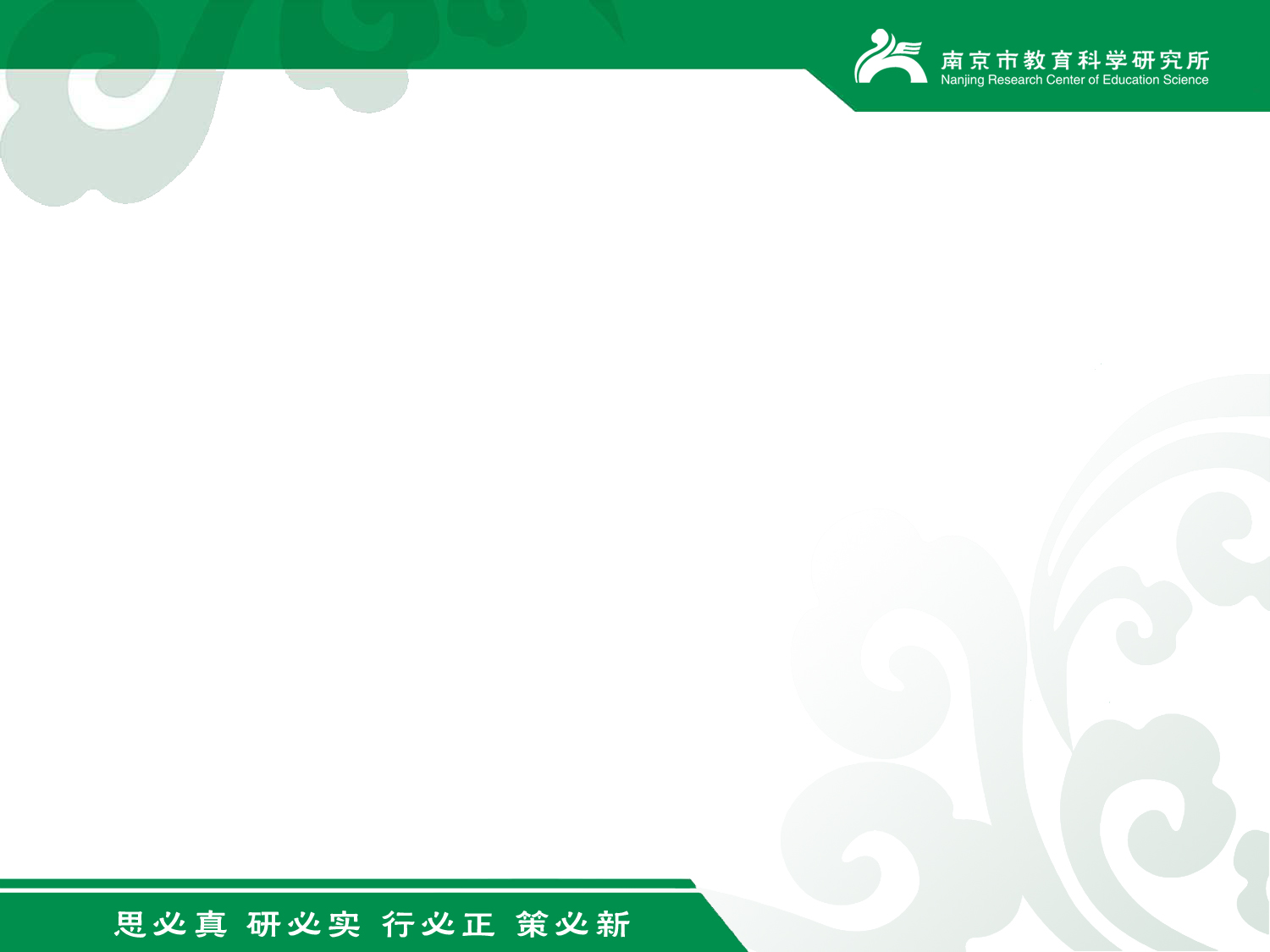 一）、课题研究“五步走”
第一步：确定选题。问题即课题，发现问题与困惑，确定研究方向和范围
第二步：制订计划。提出设想，制订实施步骤、措施和时间表。
第三步：查阅资料。围绕选题查阅资料，学习理论，寻找解决方案。
第四步：尝试操作。实施计划
第五步：总结提炼。撰稿，表述研究成果
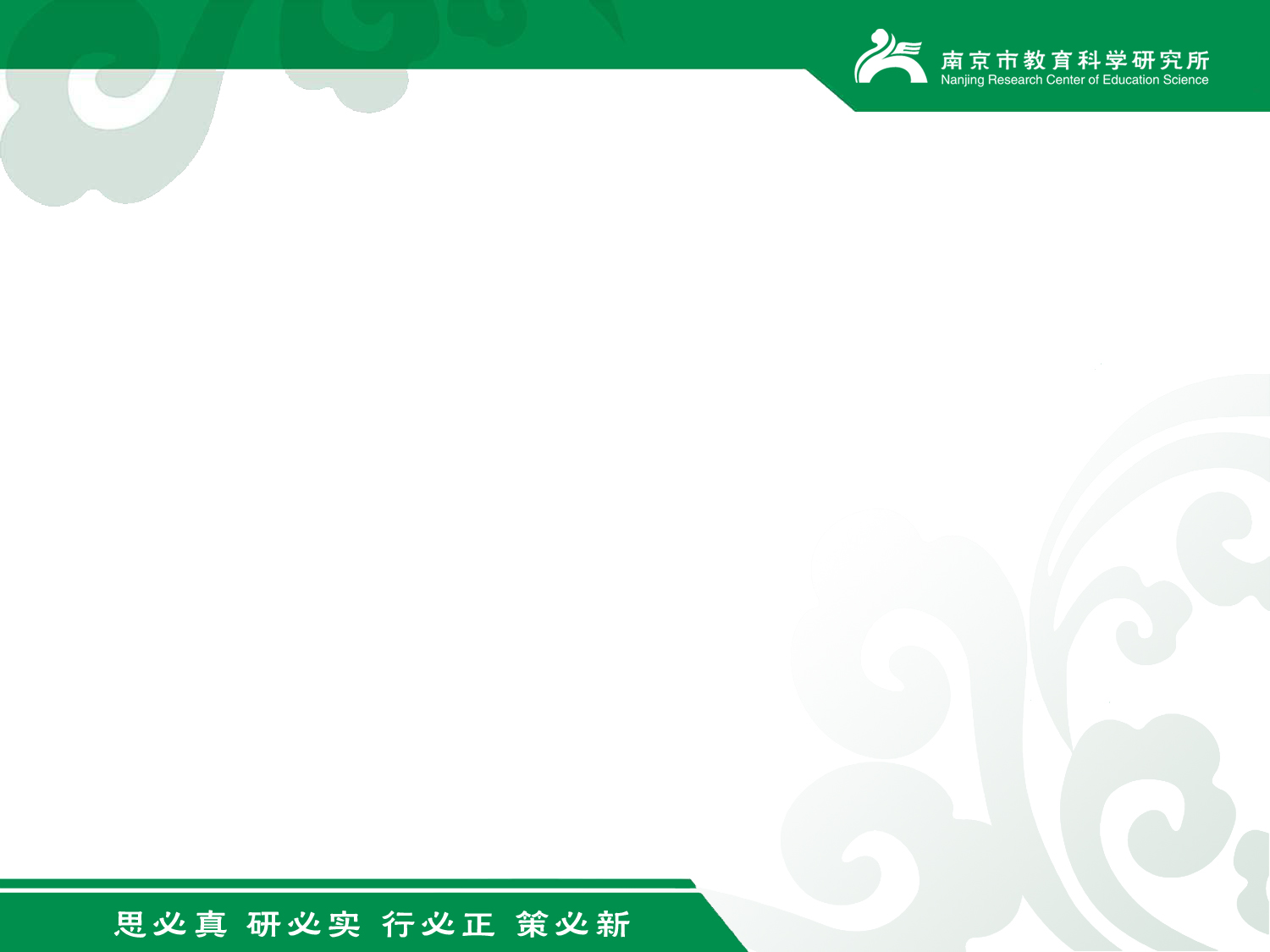 课题研究“五步走”
第一步：选好题，确定研究方向和范围
课题来源:
目前教师选题存在的主要问题
1.选题缺乏新意
2.选题缺乏价值
3.选题缺乏兴趣
4.选题大小失当
5.选题不切实际
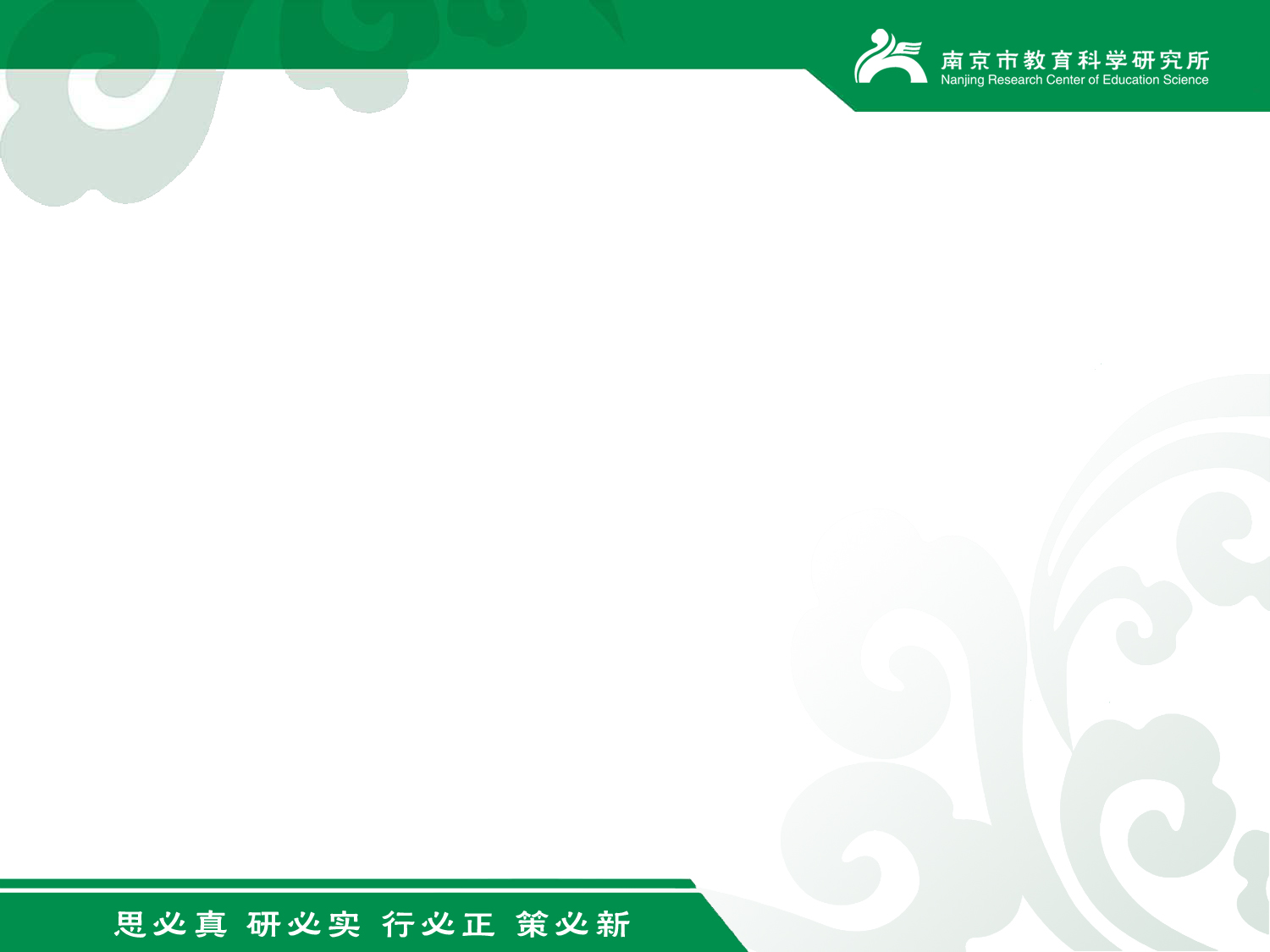 课题研究“五步走”
第一步：选好题，确定研究方向和范围
课题来源:
目前教师选题存在的主要问题
1.选题缺乏新意
例：“初中历史有效教学研究”
   “学情分析与教学效果之关系研究”
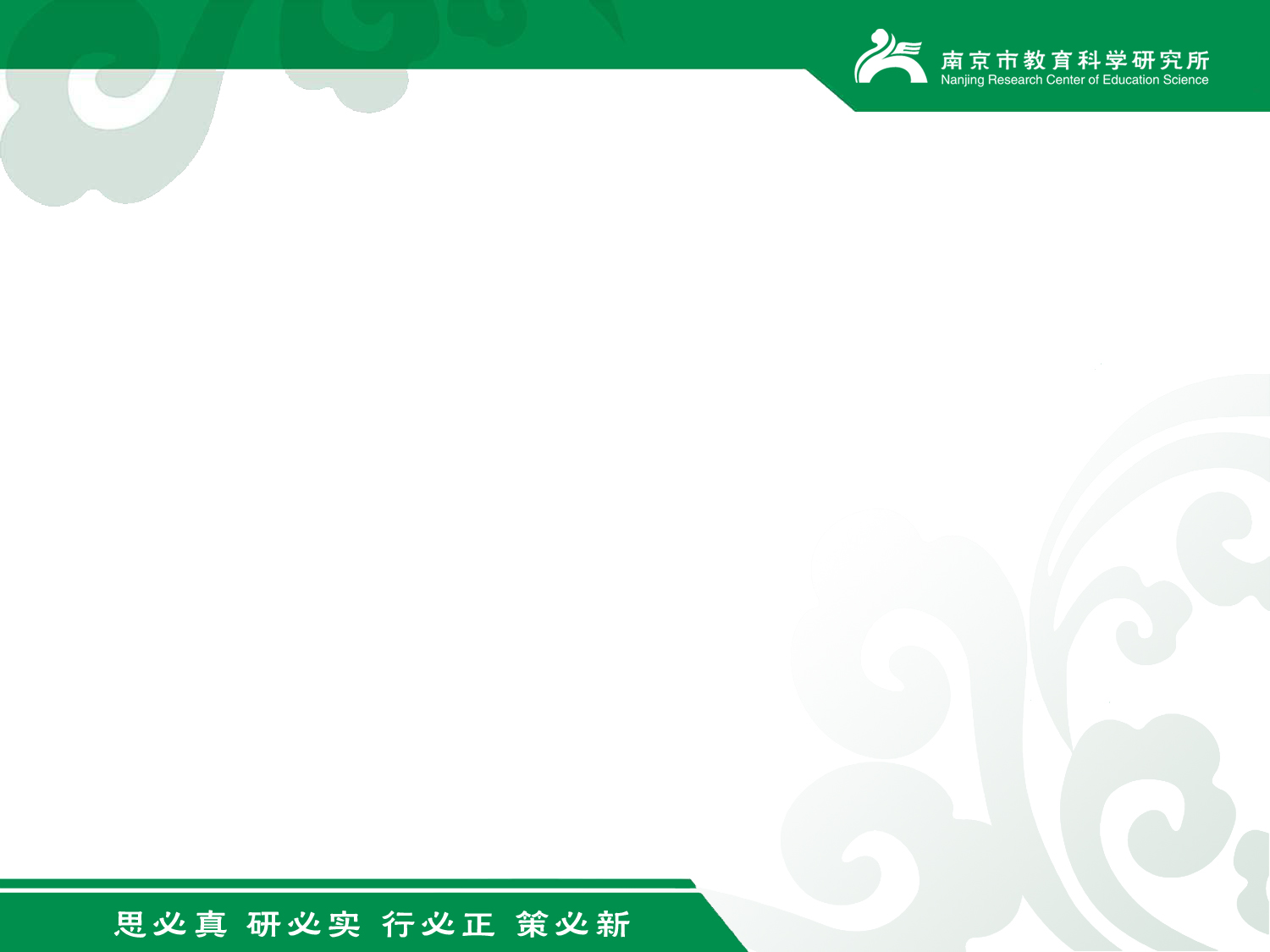 课题研究“五步走”
第一步：选好题，确定研究方向和范围
课题来源:
目前教师选题存在的主要问题
2.选题缺乏价值
一是题陈旧。例：“以刺激——反应理论在教学中的运用”作为课题
二是题目现实意义不大。
三是题目实施起来不容易。
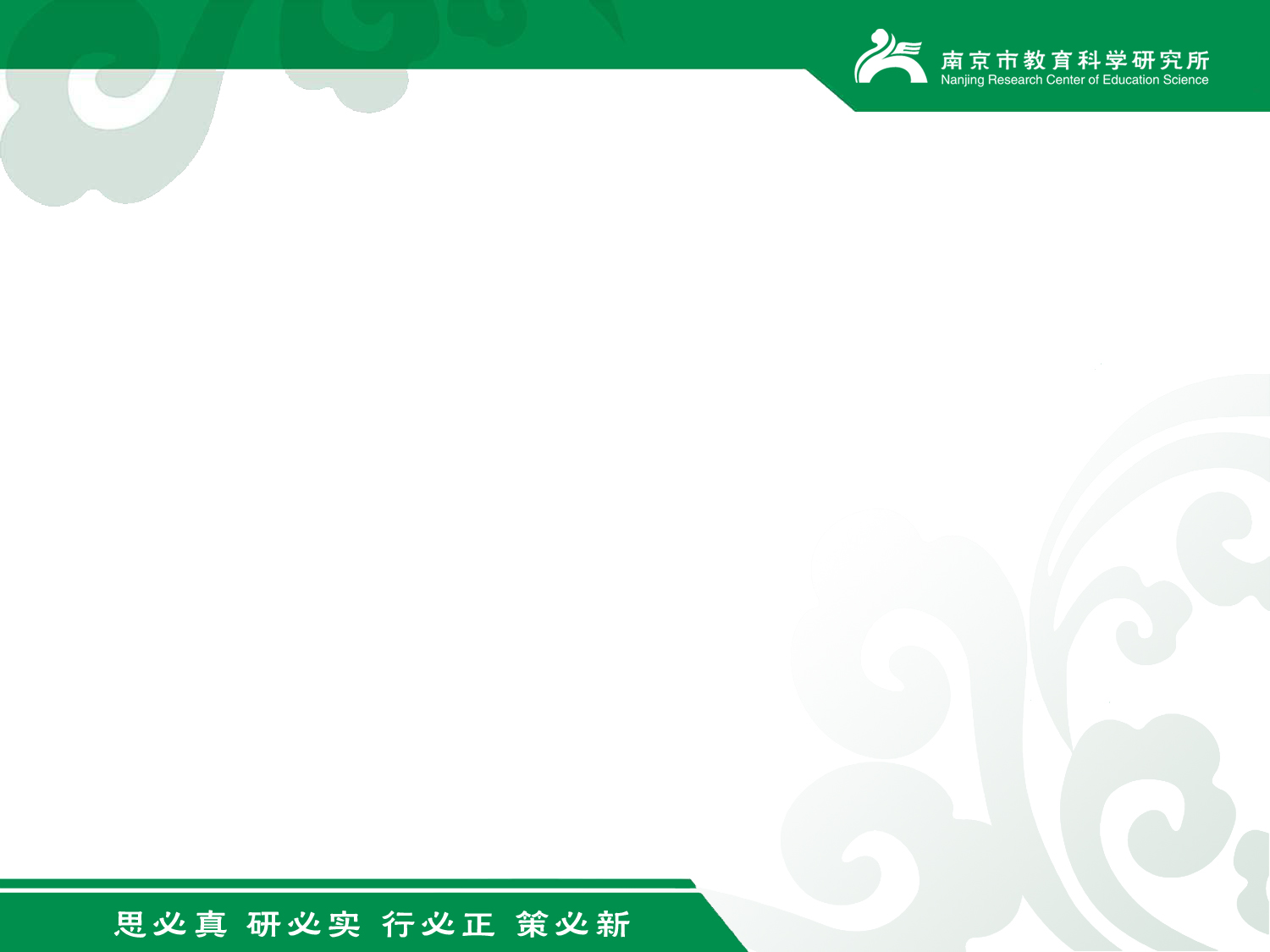 课题研究“五步走”
第一步：选好题，确定研究方向和范围
课题来源:
目前教师选题存在的主要问题
3.选题缺乏兴趣    
4.选题大小失当
例：“学生正确握笔姿势的研究”——题目太小
“初中学生学习心理的研究”——题目太大。若换为：“初中生学习历史概念思维特点的研究”，就比较适合一线教师做。
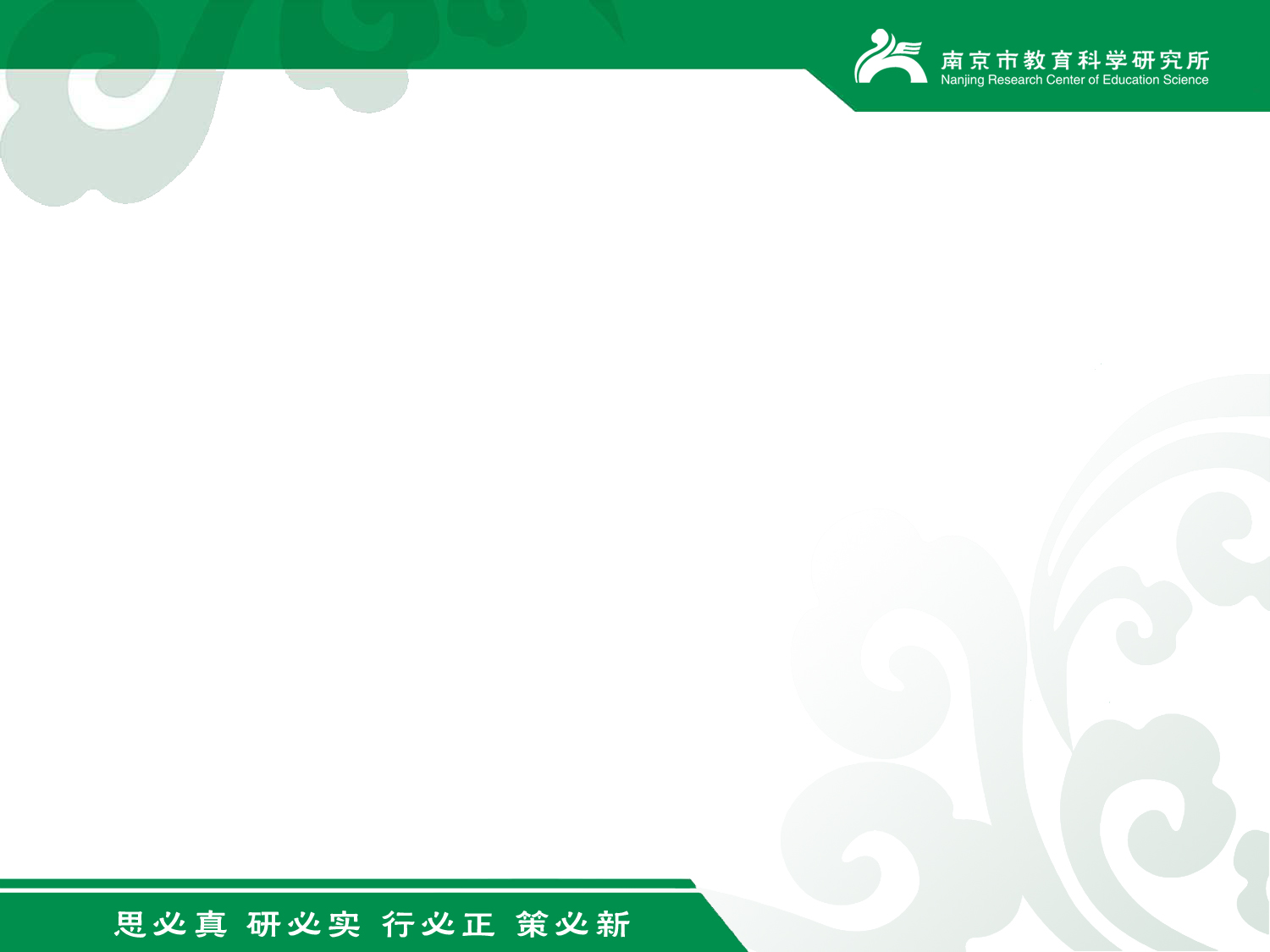 课题研究“五步走”
第一步：选好题，确定研究方向和范围
课题来源:
目前教师选题存在的主要问题
5.选题不切实际
一是选择脱离了自己日常教育教学工作。（如，开发大脑潜能的研究）
二是选题不符合教师自己的实际水平和能力。（如城市初中历史教学模式的改革研究）
三是选题不具务实施的客观条件。
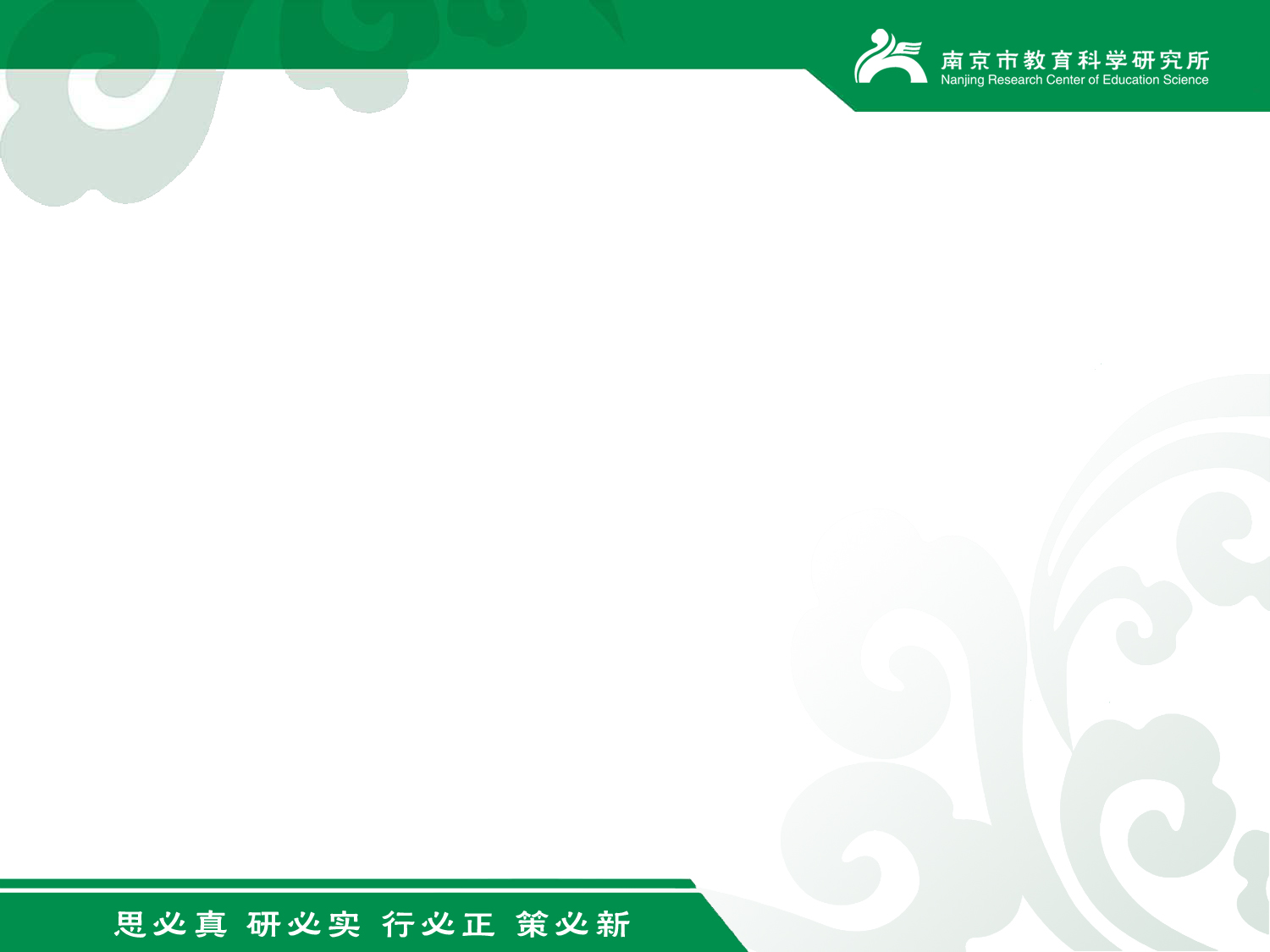 课题研究“五步走”
第一步：选好题，确定研究方向和范围
课题来源:
1.教材使用
2.教学设计
3.课堂教学
4.学生教育
5.教学反思
6.社会需求
中共中央 国务院关于深化教育教学改革全面提高义务教育质量的意见
（2019年6月23日）
中共中央 国务院关于深化教育教学改革全面提高义务教育质量的意见
（2019年6月23日）
一、坚持立德树人，着力培养担当民族复兴大任的时代新人
二、坚持“五育”并举，全面发展素质教育
三、强化课堂主阵地作用，切实提高课堂教学质量
四、按照“四有好老师”标准，建设高素质专业化教师队伍
五、深化关键领域改革，为提高教育质量创造条件
六、加强组织领导，开创新时代义务教育改革发展新局面
第一步：选好题，确定研究方向和范围
课堂教学与教学设计选题
8.优化教学方式。坚持教学相长，注重启发式、互动式、探究式教学，教师课前要指导学生做好预习，课上要讲清重点难点、知识体系，引导学生主动思考、积极提问、自主探究。融合运用传统与现代技术手段，重视情境教学；探索基于学科的课程综合化教学，开展研究型、项目化、合作式学习。精准分析学情，重视差异化教学和个别化指导。各地要定期开展聚焦课堂教学质量的主题活动，注重培育、遴选和推广优秀教学模式、教学案例。
核心素养导向下的教学观:基于立德树人的教学、基于课程意识和学科本质的教学和基于学生学习的教学。
核心素养导向下的教学基本策略：整体化策略、情境化策略、深度化策略、活动化策略、自主化策略和意义化策略。
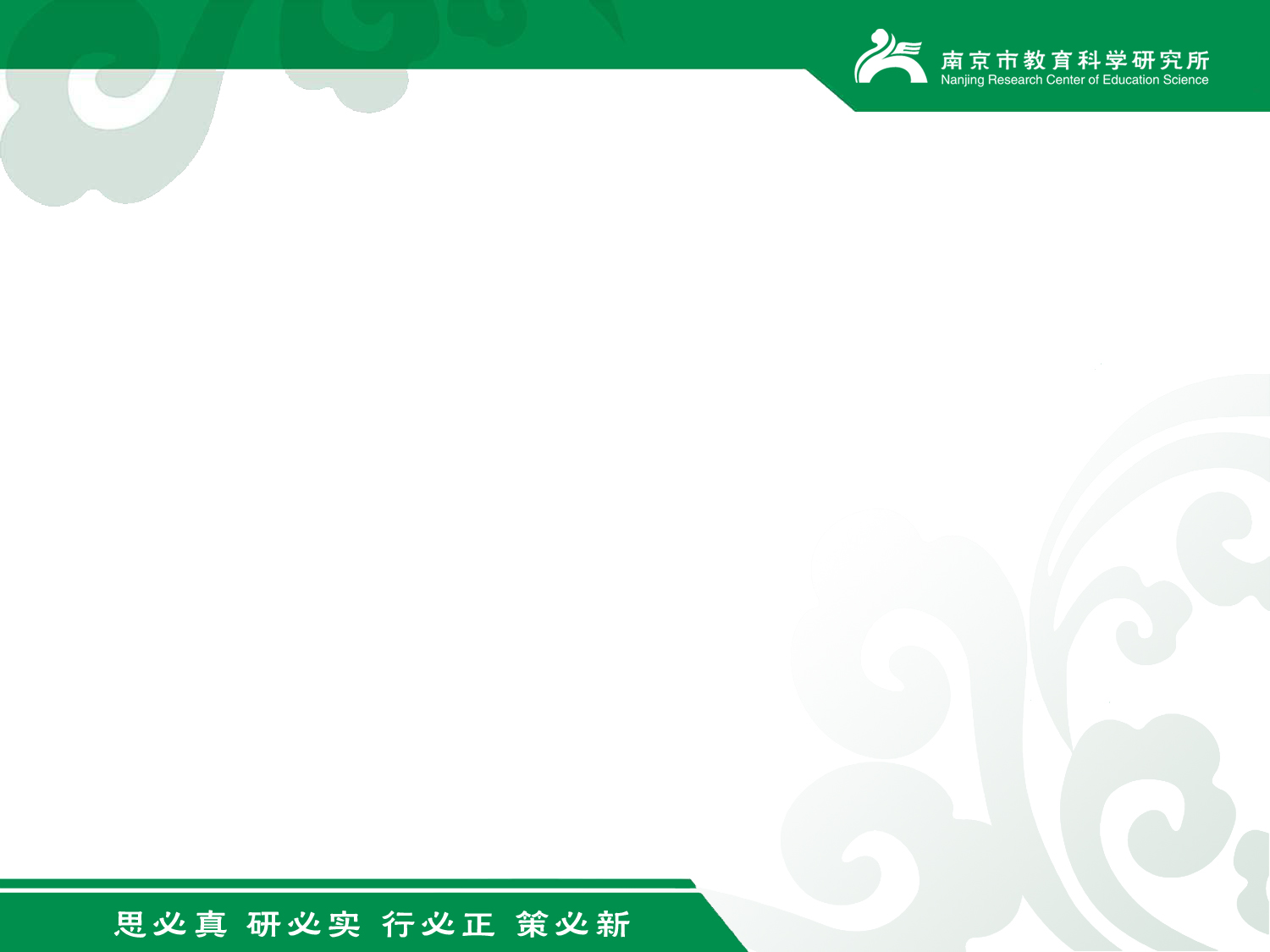 一）、课题研究“五步走”
第一步：选好题，确定研究方向和范围
课题名称表述的问题：
1.表意不准确
2.表达不规范
3.对象不明确
4.口号式标题
5.主副双标题
6.题目字数太多
7.文学色彩太重
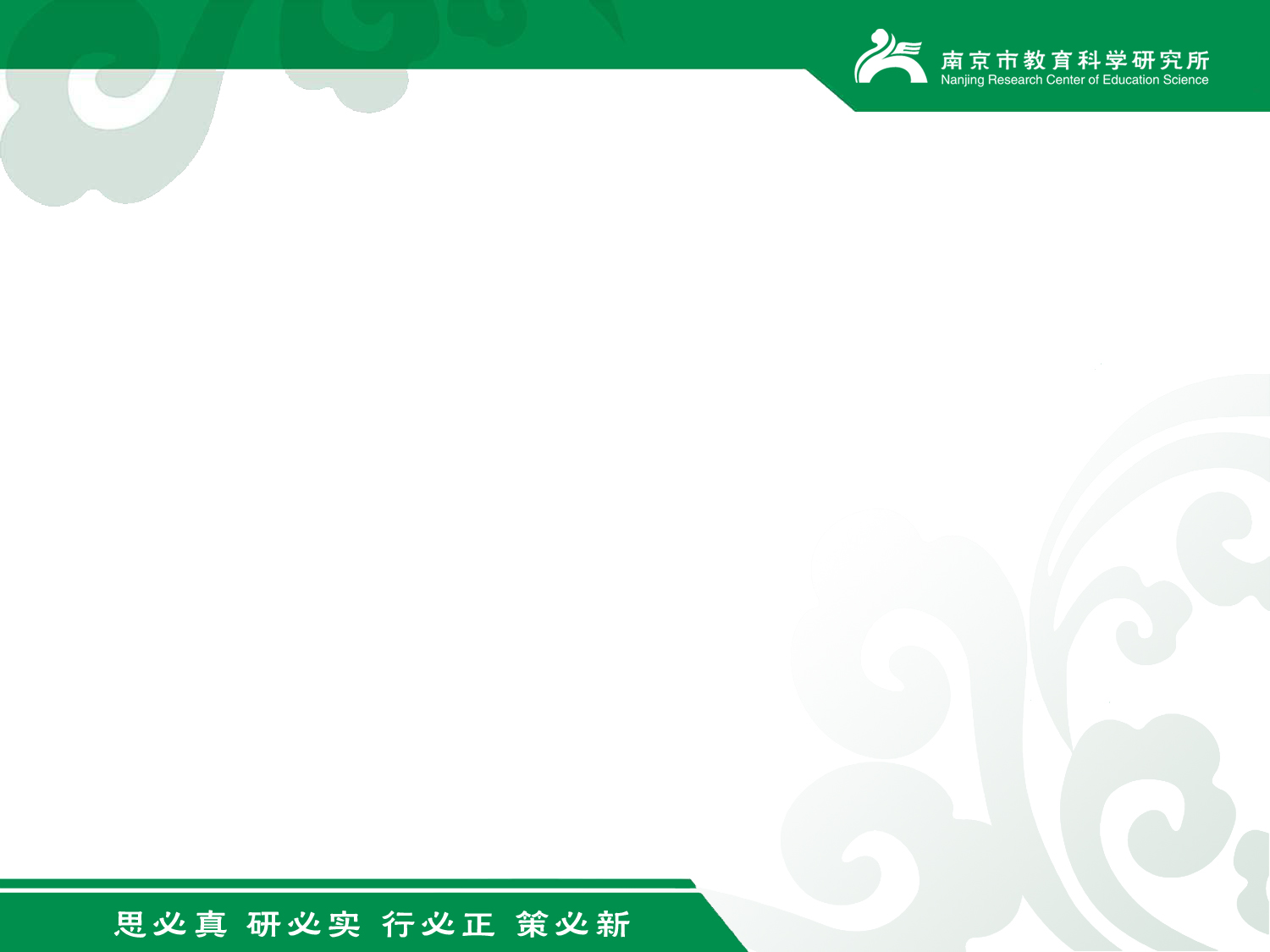 一）、课题研究“五步走”
第一步：选好题，确定研究方向和范围
课题名称准确表述的模式：
模式1：研究对象+研究内容+研究方法
例1：初中互动性历史课堂教学的案例研究

研究对象：初中历史课堂教学
研究内容：互动性课堂教学法
研究方法：案例研究
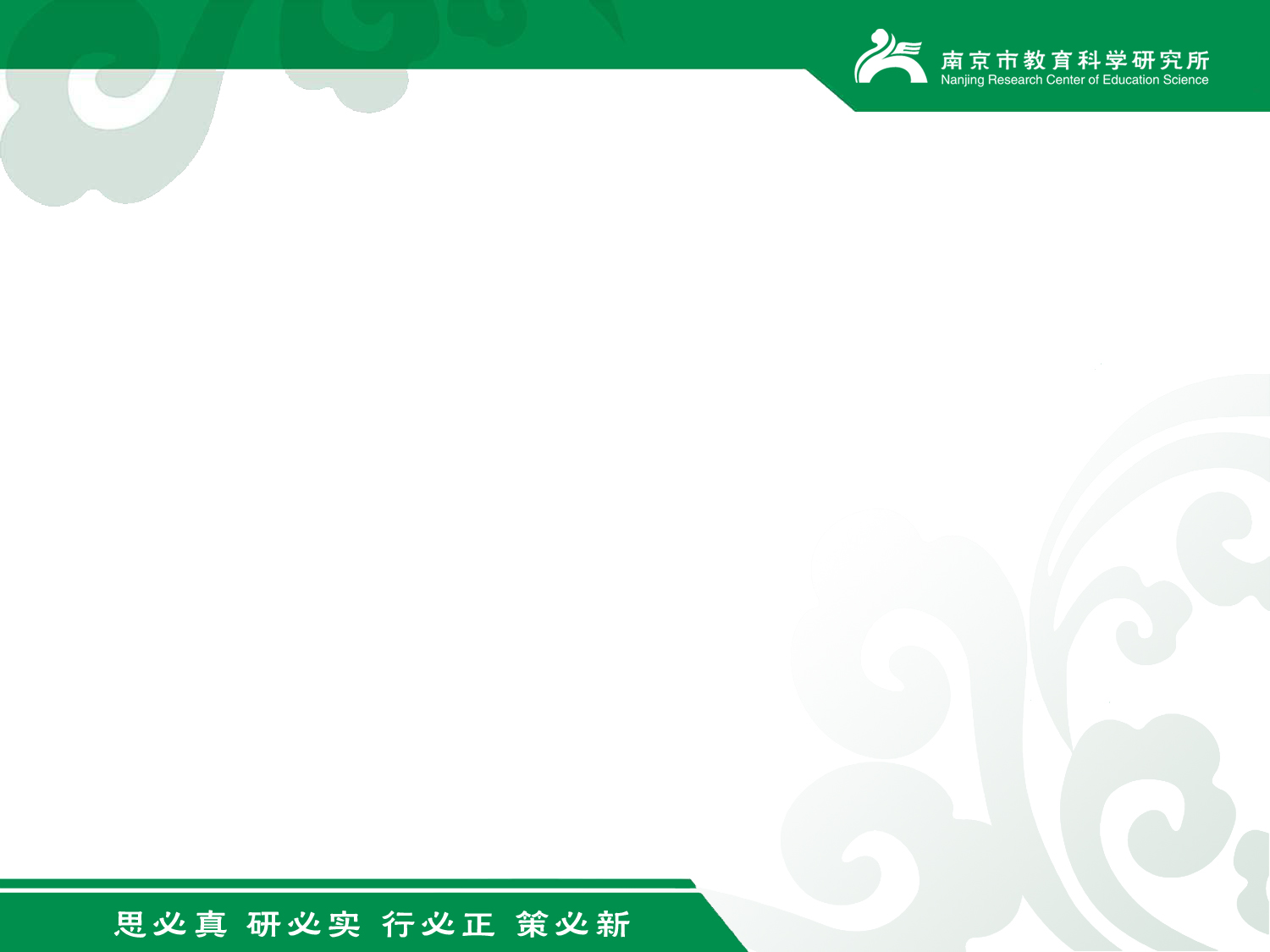 一）、课题研究“五步走”
第一步：选好题，确定研究方向和范围
课题名称准确表述的模式：
模式2：理论依据+研究目的+研究方法
例：运用多元智能理论激发学生学习兴趣的实证研究
   理论依据：多元智能理论
   研究目的：激发学生学习兴趣
   研究方法：实证研究
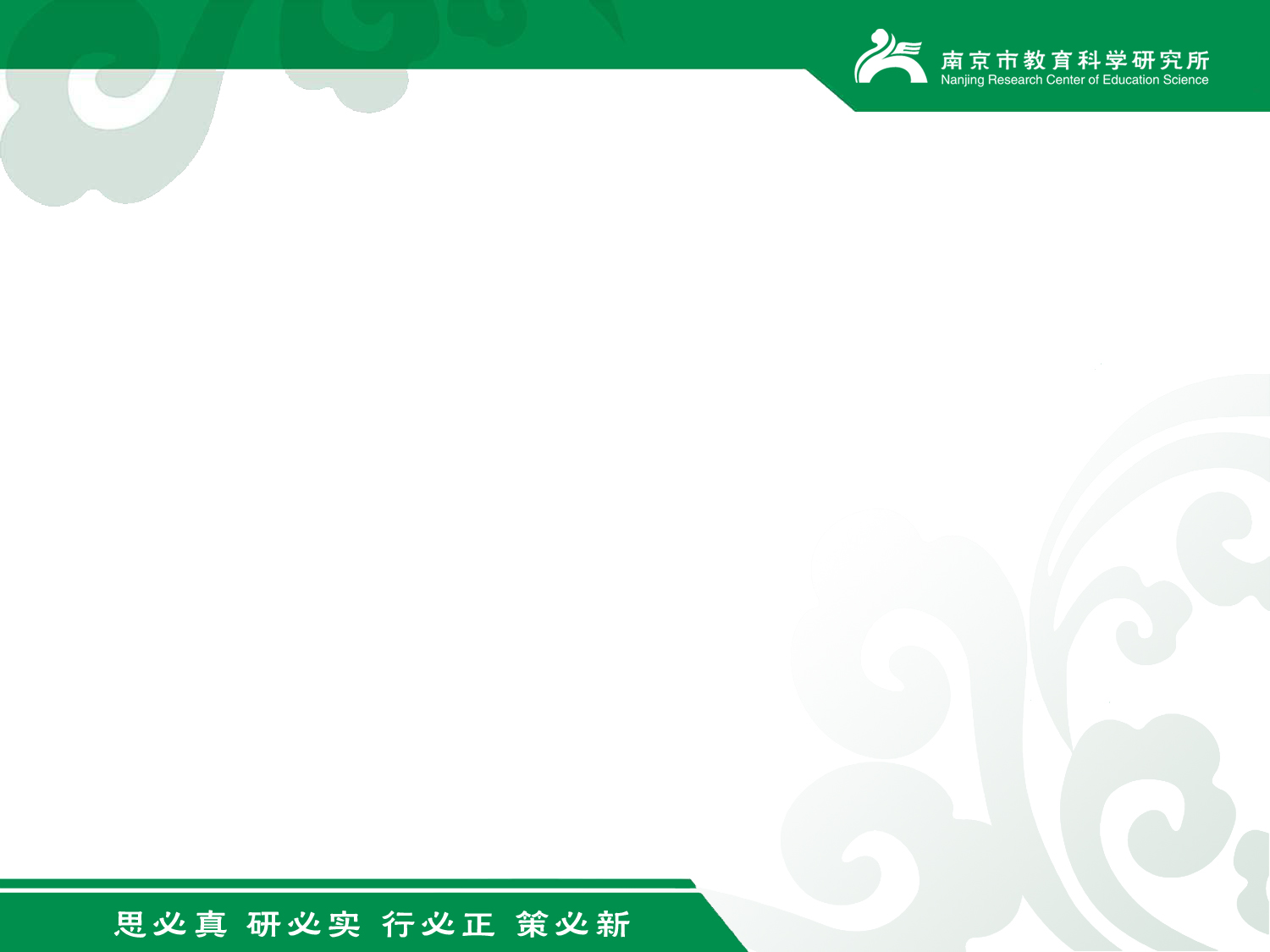 课题研究“五步走”
第一步：选好题，确定研究方向和范围
课题名称准确表述的模式：
模式3：理论依据+具体手段+研究目的
例:基于多元智能理论通过多元评价促进学生个性化发展
理论依据:多元智能理论
具体手段:通过多元评价
研究目的:促进学生个性化发展
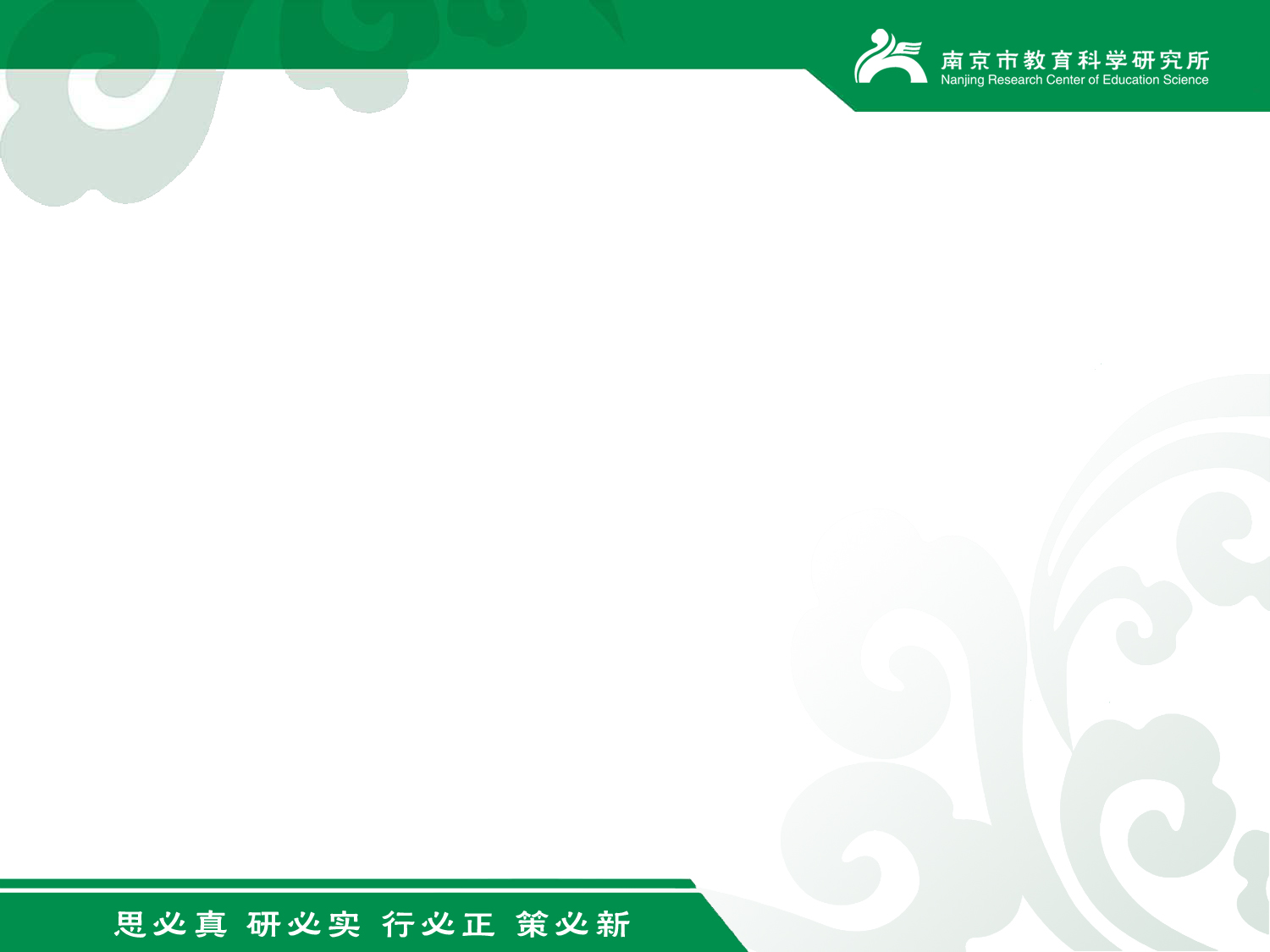 一）、课题研究“五步走”
第一步：选好题，确定研究方向和范围
课题名称准确表述的模式：
模式4：理论依据+研究对象+研究内容
例:基于立德树人的初中历史课堂教学模式变革研究
理论依据:立德树人理论
研究对象:初中历史课堂教学
研究内容:课堂教学模式变革
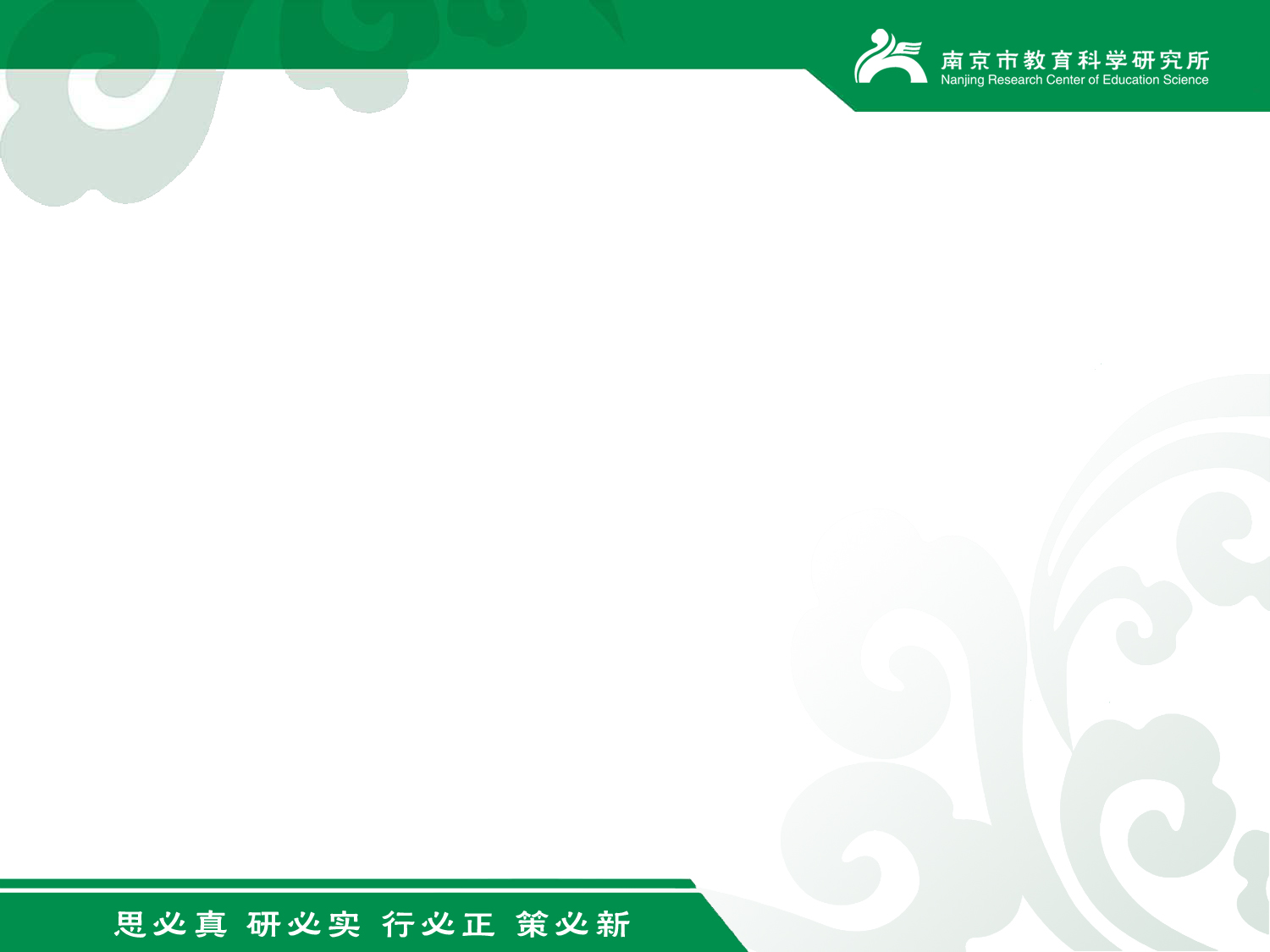 一）、课题研究“五步走”
第一步：选好题，确定研究方向和范围
课题名称准确表述的模式：

模式5：研究对象+具体做法+研究目的
例:初中历史教学中运用情景教学提升学习效果研究
研究对象:初中历史教学
具体做法:运用情景
研究目的:提升学习效果
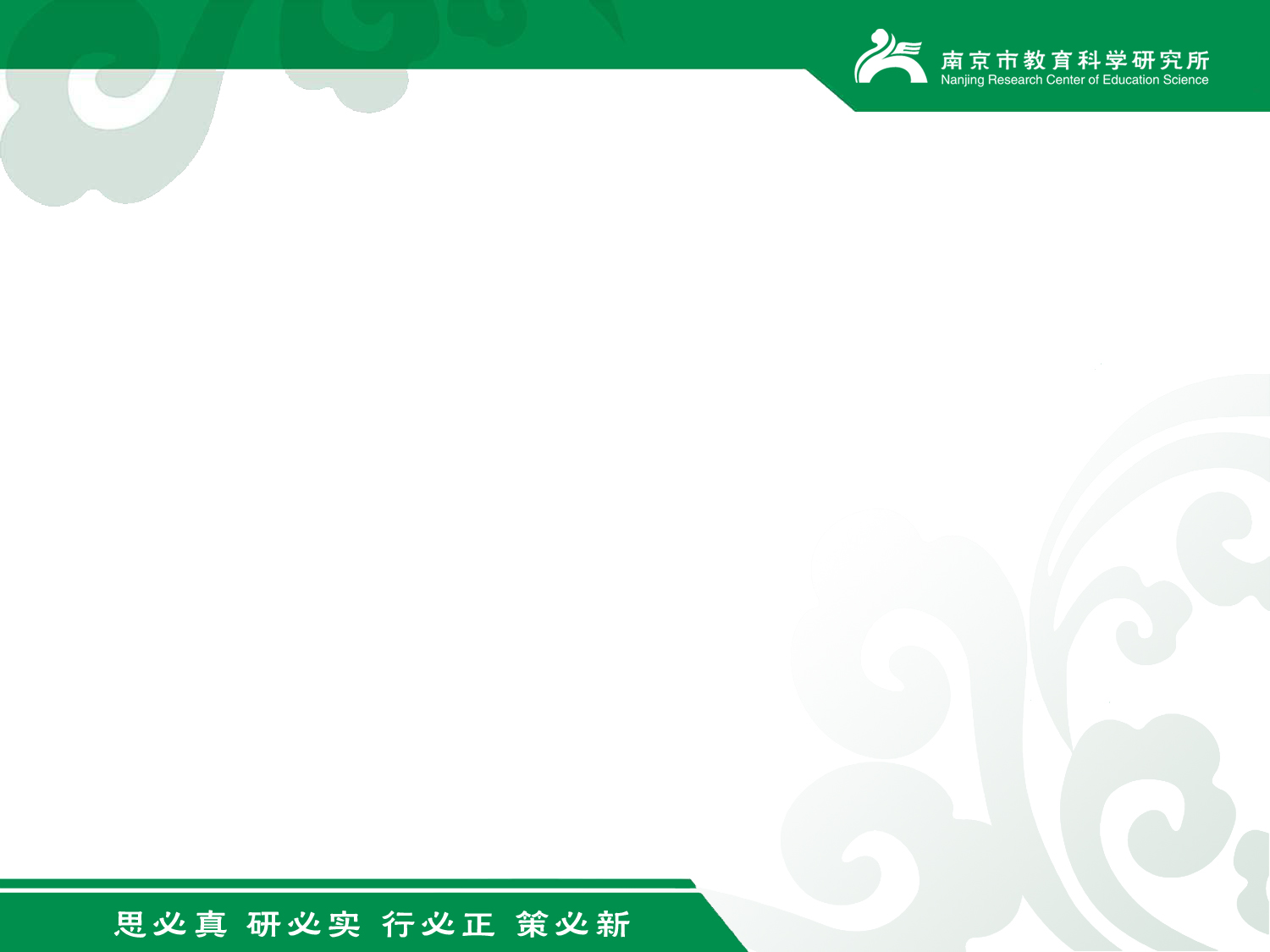 一）、课题研究“五步走”
第一步：选好题，确定研究方向和范围
课题名称准确表述的模式：

模式6：研究背景+研究对象+研究内容
例:改革开放以来初中历史课堂教学模式的发展研究
    研究背景:改革开放以来
    研究对象:初中历史课堂教学模式
    研究内容:课堂教学模式的发展变化
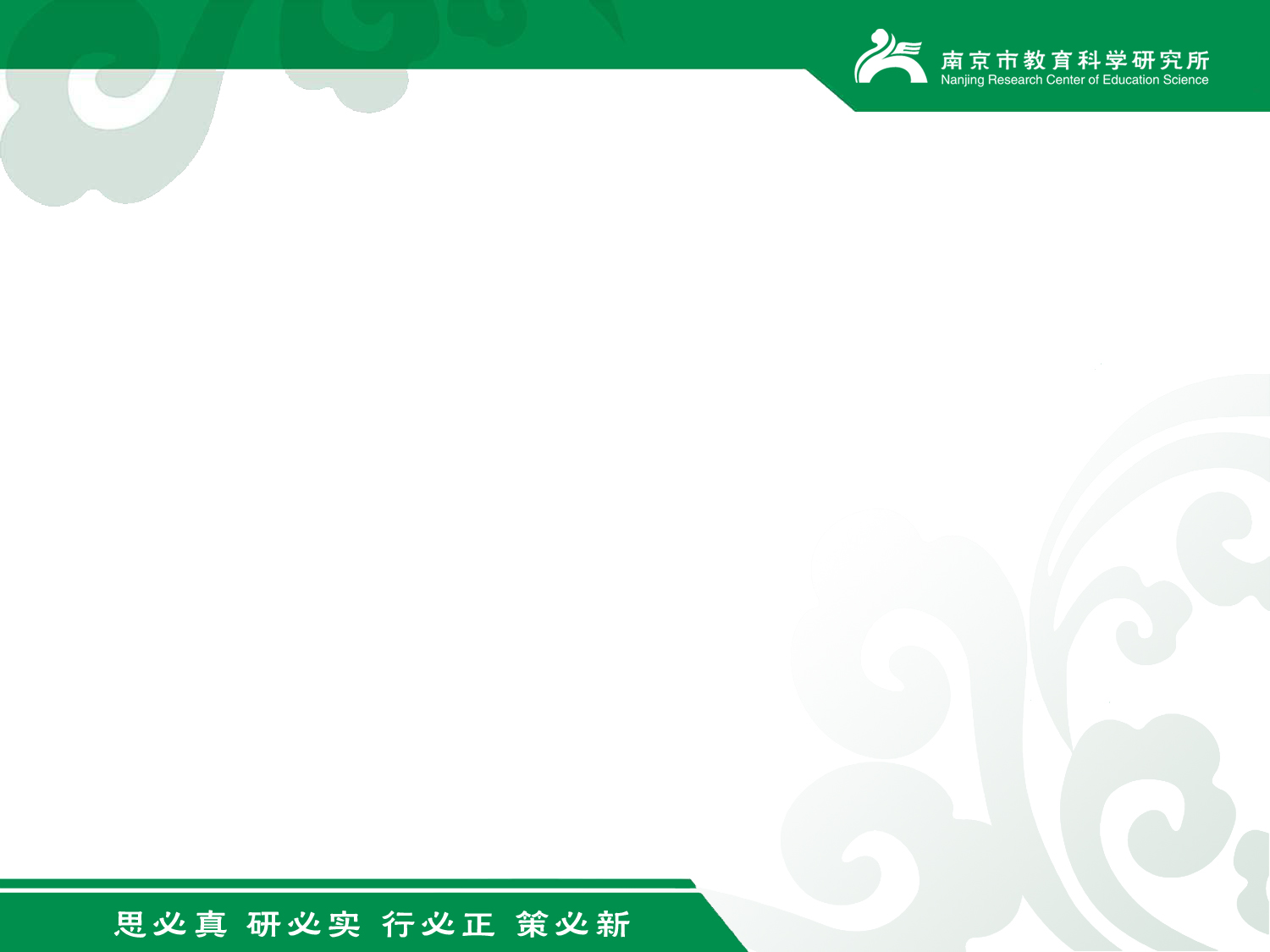 选择课题的七个视角
1.从现实困境中寻找突破点    
2.从成功的经验中寻找生长点
3.从教育理论中寻找支撑点
4.从发展趋势中寻找联系点
5.从学科教学规律中寻找切入点
6.从不同学科之间的联系上寻找交接点
7.从比较研究中寻找空白点
发现和提出问题的一般方法
从有关部门发布的课题指南中得到问题—选题指南
从教学实际所急需解决的问题中提出问题—理化生实验
从平常的教学实践中发现问题—问题有效性
从先进的经验和方法中提出
从其他领域的先进经验和方法中移植和借鉴而提出问题
教育科学
研究如何
选题
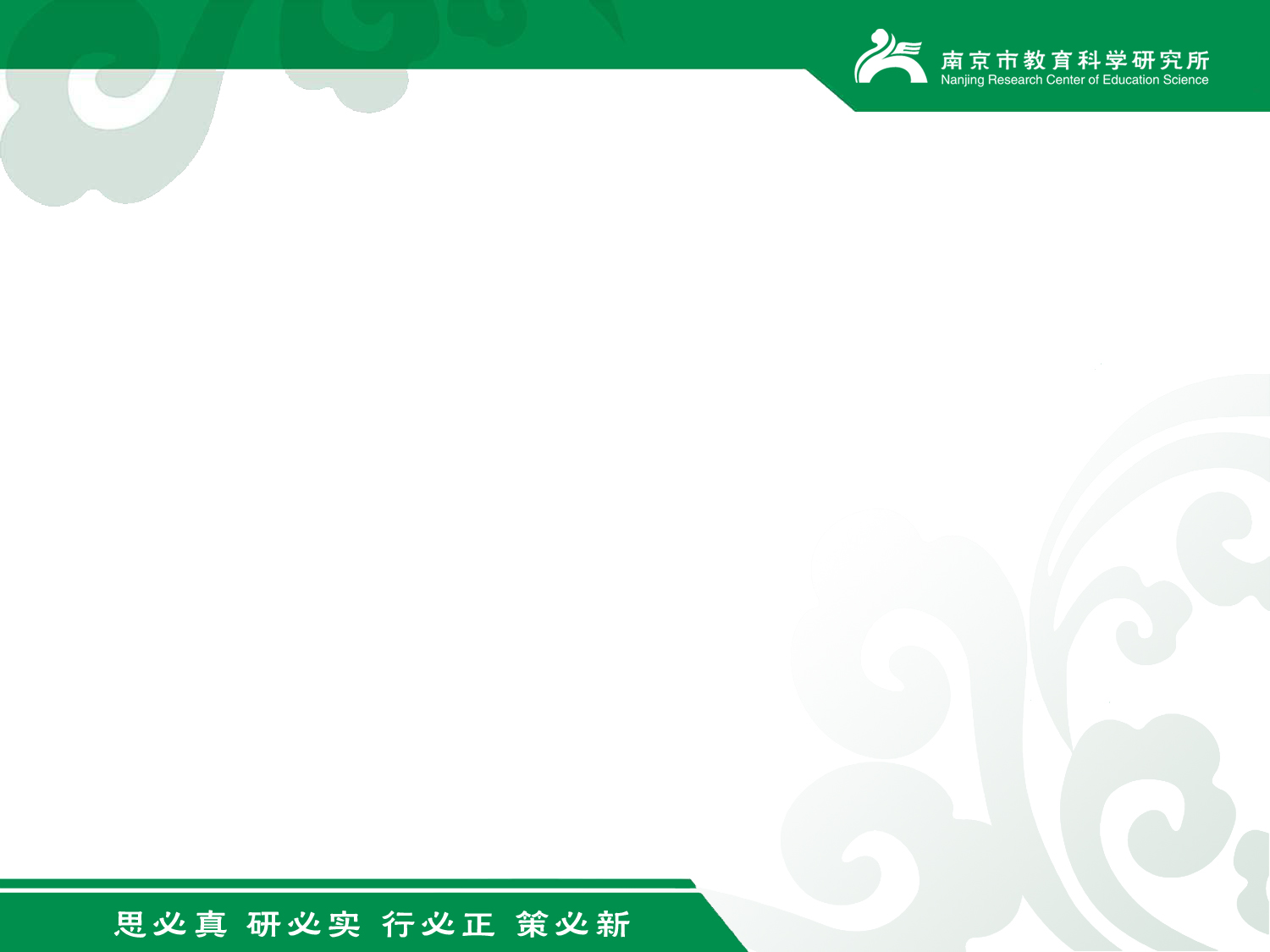 [讨论] 诊断几个选题：
·农村初中教育综合改革
·开发大脑潜能

·利用气功提高学生智力
·多感官学习的课堂观察

·洗头的频率与学习成绩的相关性
·小学生穿布鞋和穿皮鞋的比例

·提升流动儿童学习力的课堂教学策略
·大数据支撑下的学生作业量分析
大
宜小
玄
宜实
伪
宜真
难
宜简
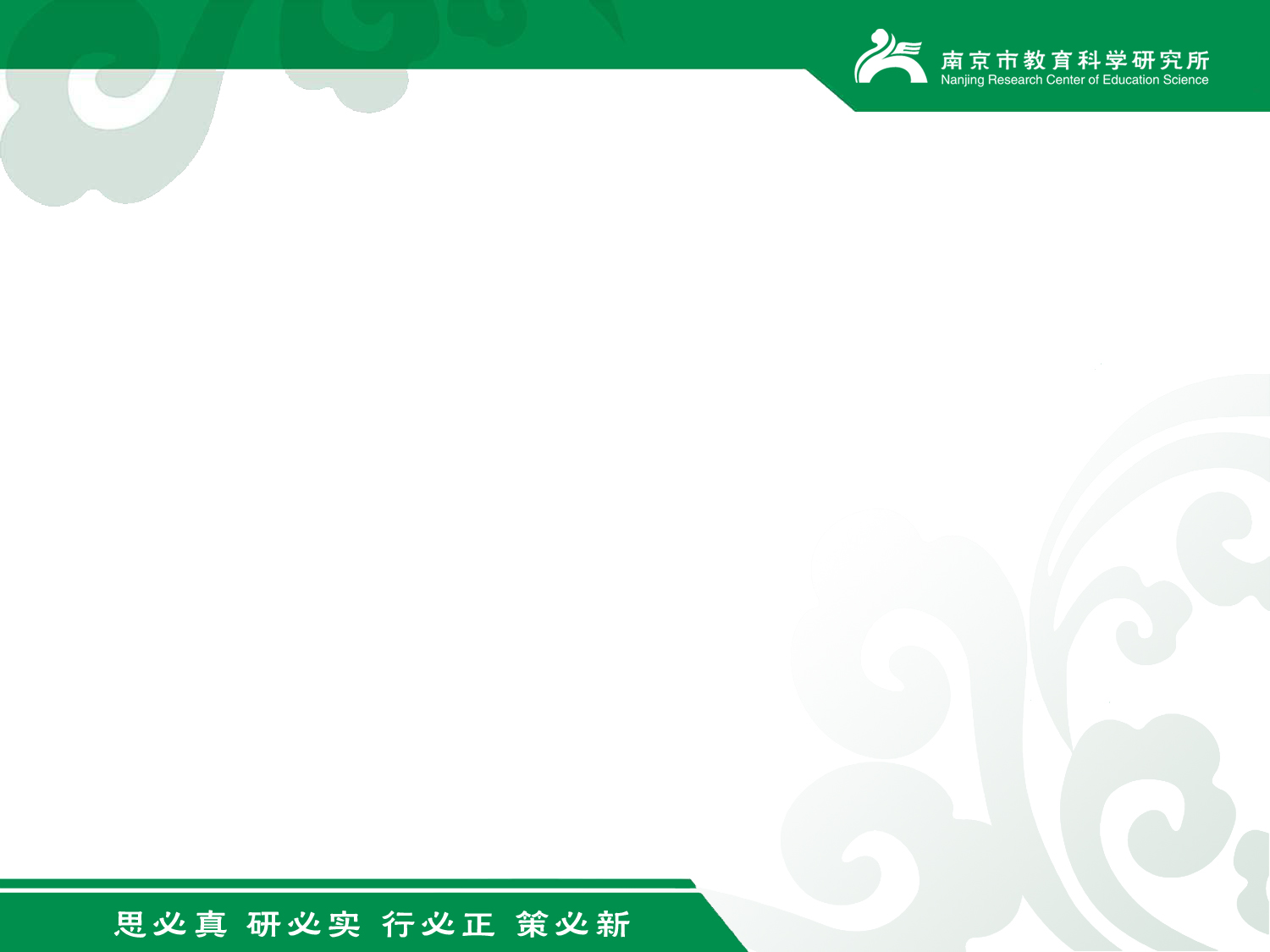 表述课题名称时应该注意什么？
1.表述精准，千万不能有语法错误
2.有明确的研究对象、研究方法和研究价值
3.核心概念不宜多，字数在表述完整的基础上能简则简
4.课题名称应能体现出创新性
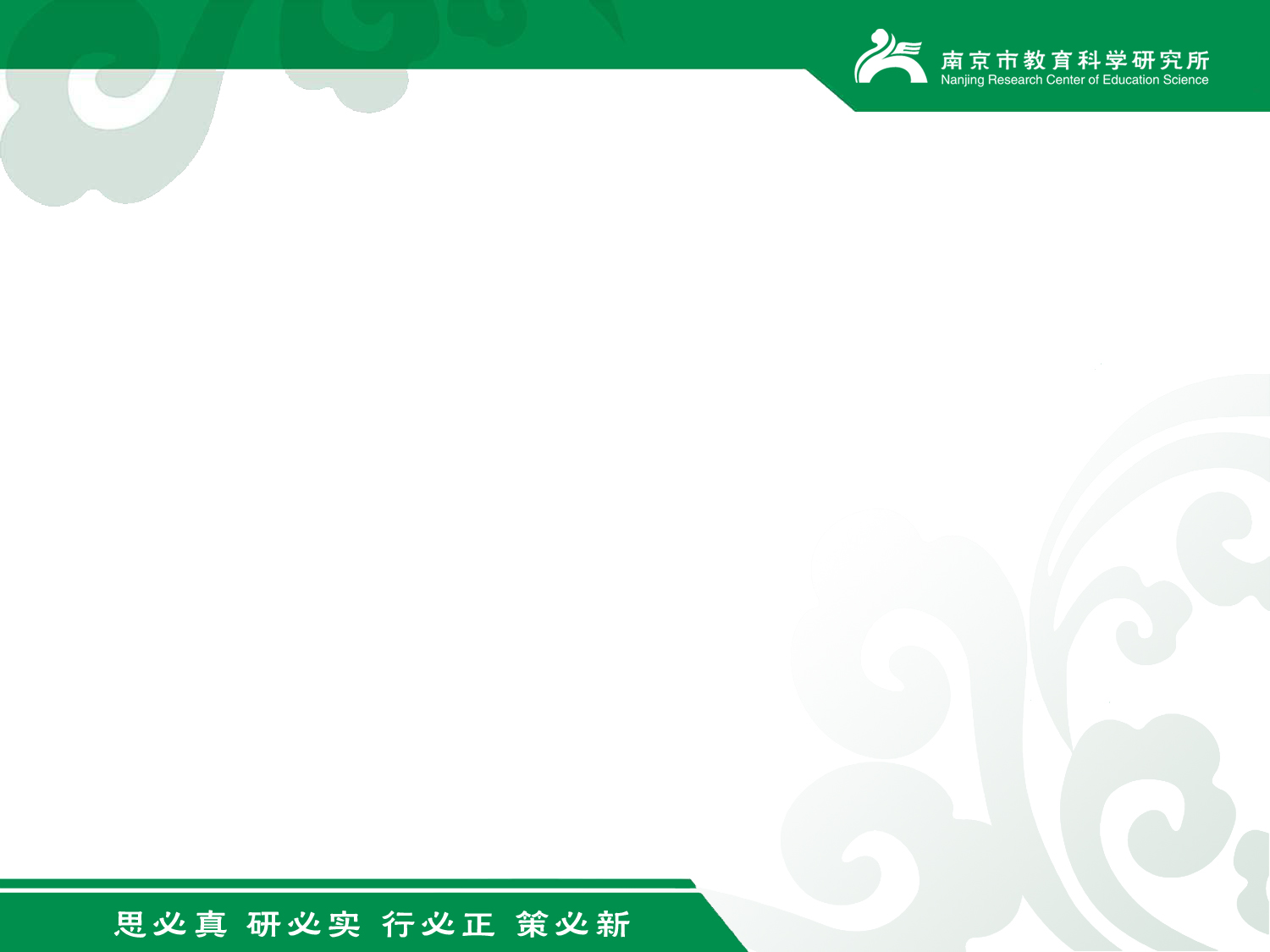 [讨论] 诊断下列课题名称：
例：基于大数据的语文阅读教学范式转型研究
建议改为：基于育人方式变革的语文阅读教学范式转型研究
例：指向高阶思维的初中历史情景教学的课例研究
建议改为：指向关键能力的初中历史情景教学的课例研究
例：新时代 传承五四精神培育初中生家国情怀的课例研究
改为：项目化学习：培养农村初中生家国情怀的课例研究
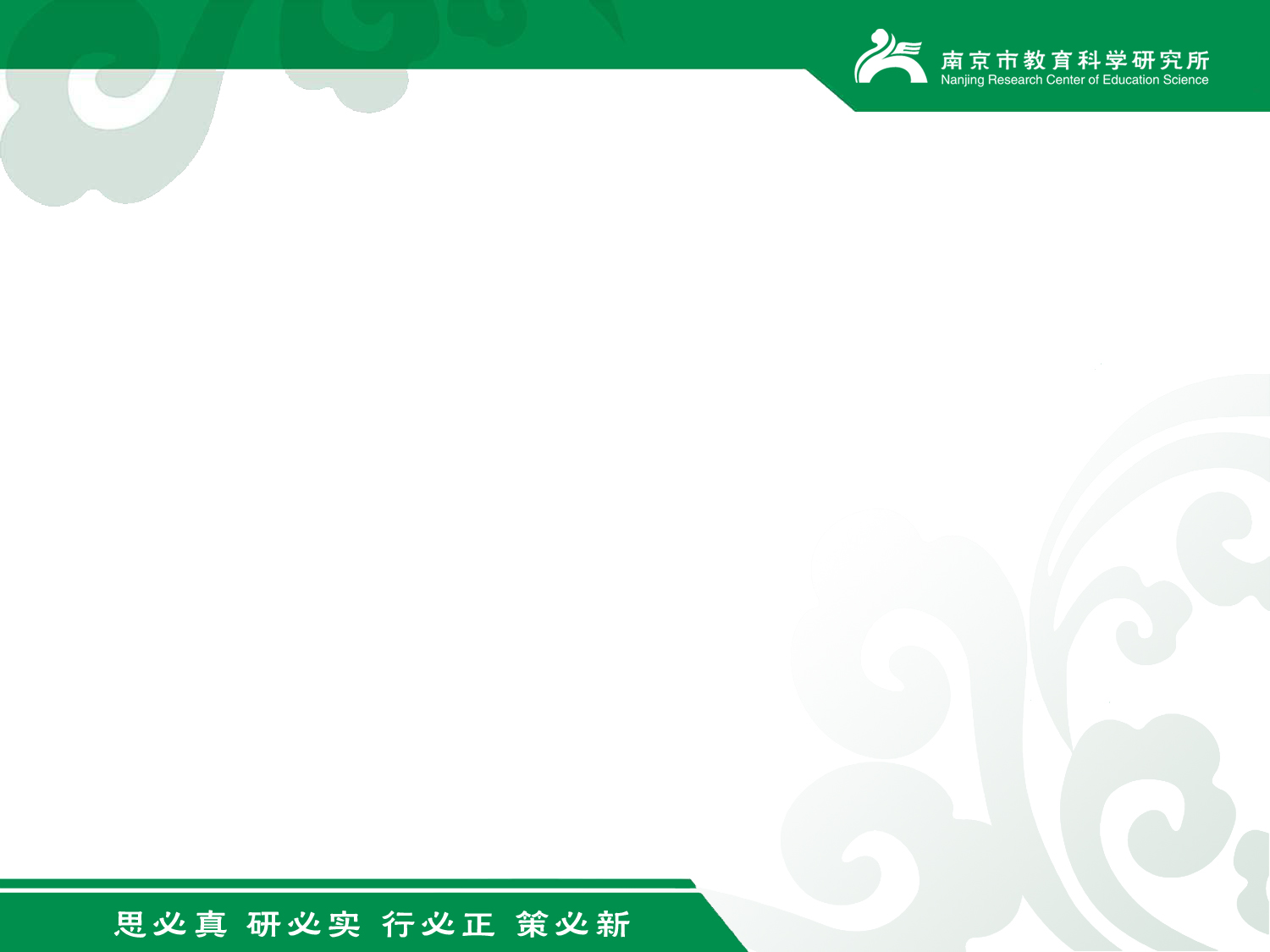 什么样的课题是好的选题？
校本性   选题需基于教育或学校发展实态，贴近教育教学实际，或针对亟需解决的问题研制攻关方案，或针对未来发展诉求研制系统规划，研究真问题，出真成果。鼓励选择弘扬学校传统优势与特色的长线课题进行申报。
科学性   选题需遵循育人规律，遵循学校、教师、学生的发展逻辑，有相应的理论解读或政策依据，有相对规范的研究原则、策略、方法作为支撑。
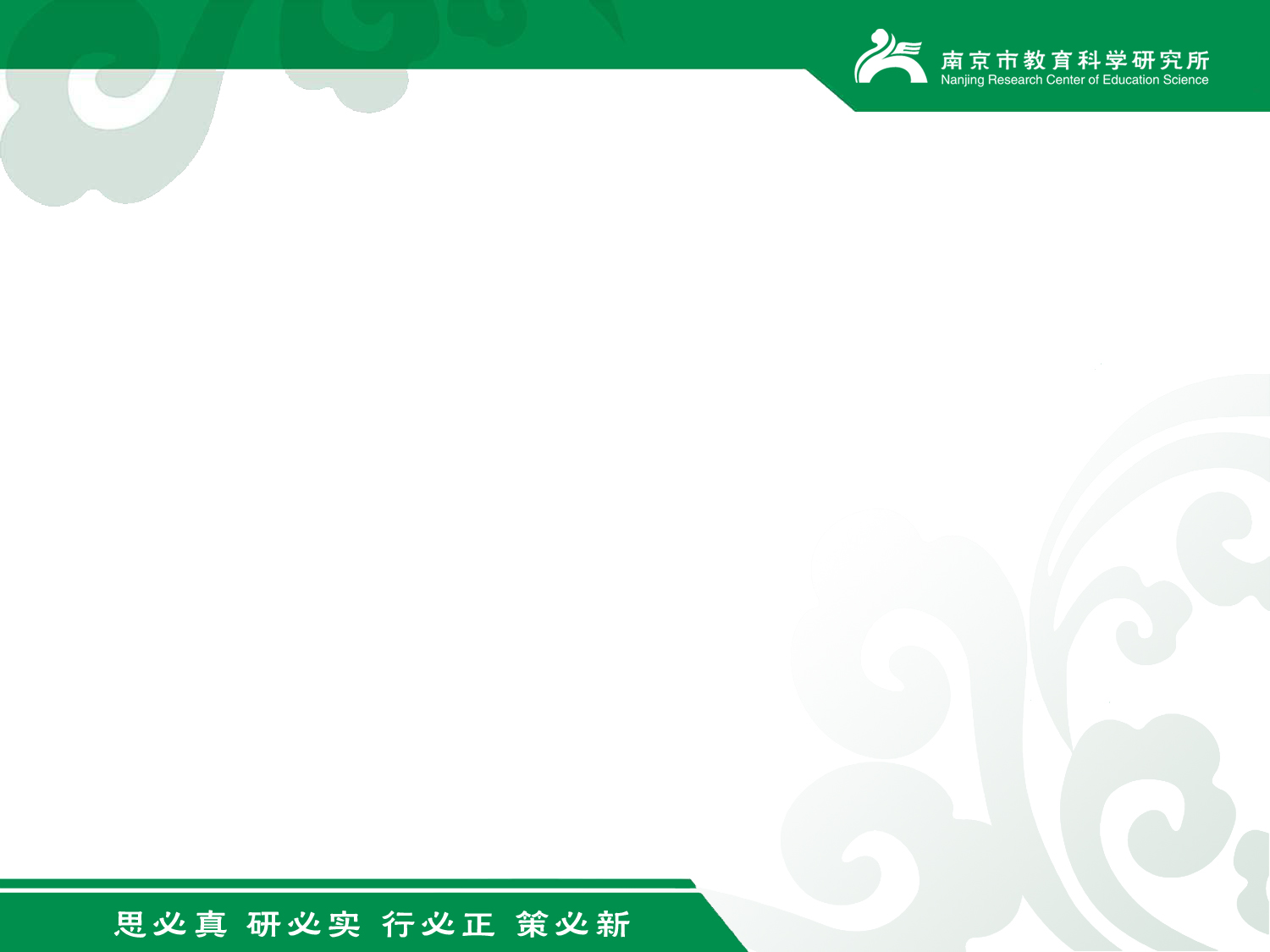 创新性  选题需对教育发展做适度的超前预测，在务实的基础上尽可能聚焦于教育工作的新领域，善于发现新问题，提出新概念和新思路，通过研究创造出新经验，以保证研究内容和成果契合未来学校和师生的诉求。
  1.思想、理论有创新，如《基于育人方式转变的“初中课程基地建设”理论体系研究》、《未来课堂智慧教育范式的推广研究》；
  2.视角、方式有创新，如《历史课新课改十年的回顾与展望：互联网+的视角》、《育人方式转变中的初中历史课本中人物教学研究》；
  3.思路、对策有创新，如《基于家国情怀养成的初中历史课堂教学优化实践研究》。
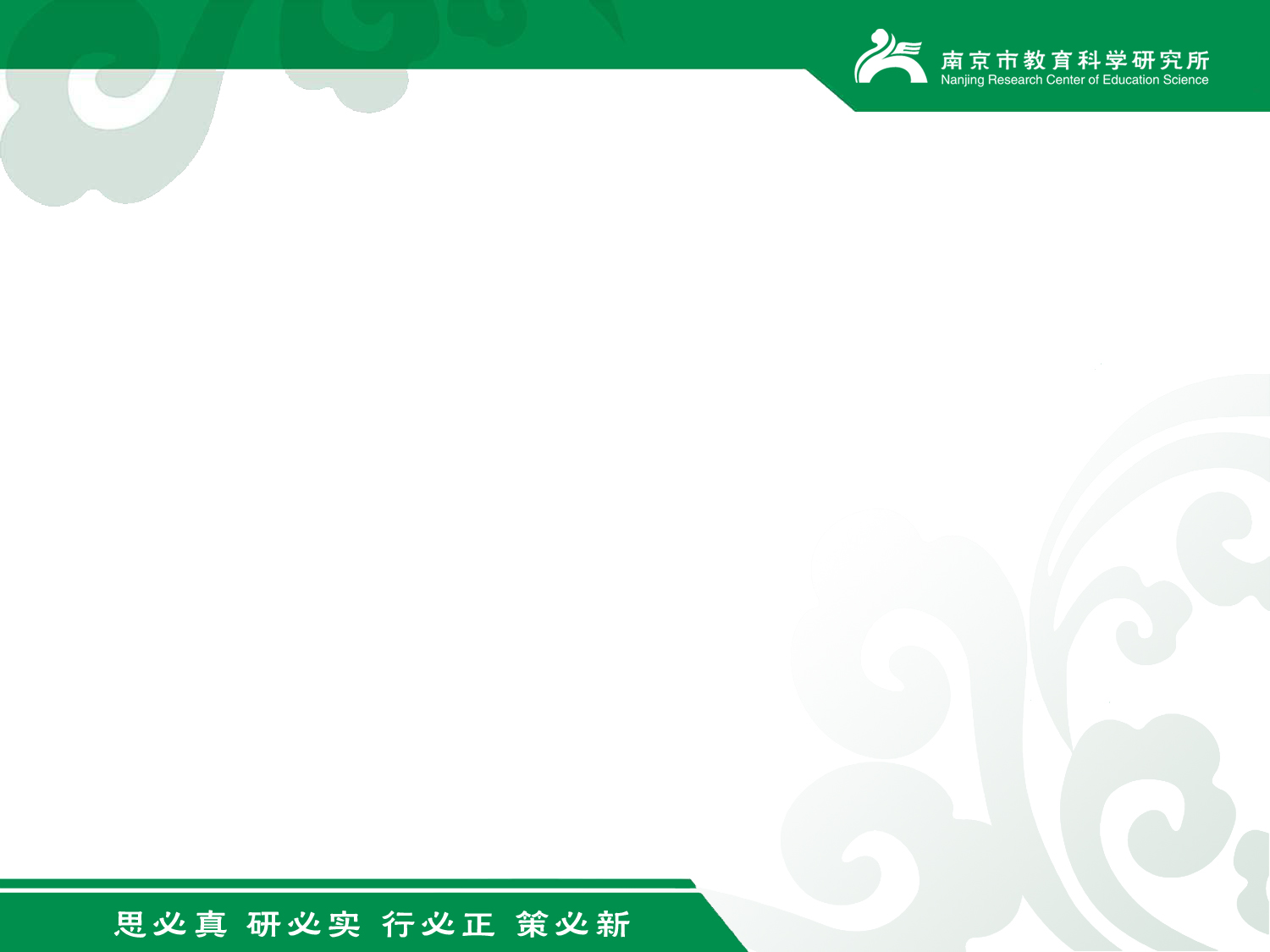 初中历史选题
1.初中历史教学中培养史料论证能力的研究
2.初中历史个性化教学研究
3.初中历史综合性作业设计方法的研究
4.初中历史情景化教学的案例研究
5.初中历史师生互动存在的问题及对策研究
6.初中历史教学中学生问题意识的培养研究
7.初中历史学业发展性评价的研究
8.初中历史项目化教学研究
9.历史教学中“互联空间课堂”与“实在课堂”整合的研究
10.开发历史乡土资源 提高学生历史素养的研究
11.初中历史学生课堂学习评价的研究
12.历史教学初、高衔接的研究
什么样的课题是成功的课题？
清楚是何
清楚为何
想 法
想清楚
清楚如何
全力以赴
过程完备
做 法
做到位
成效显著
应说尽说
著文立说
说 法
说明白
自圆其说
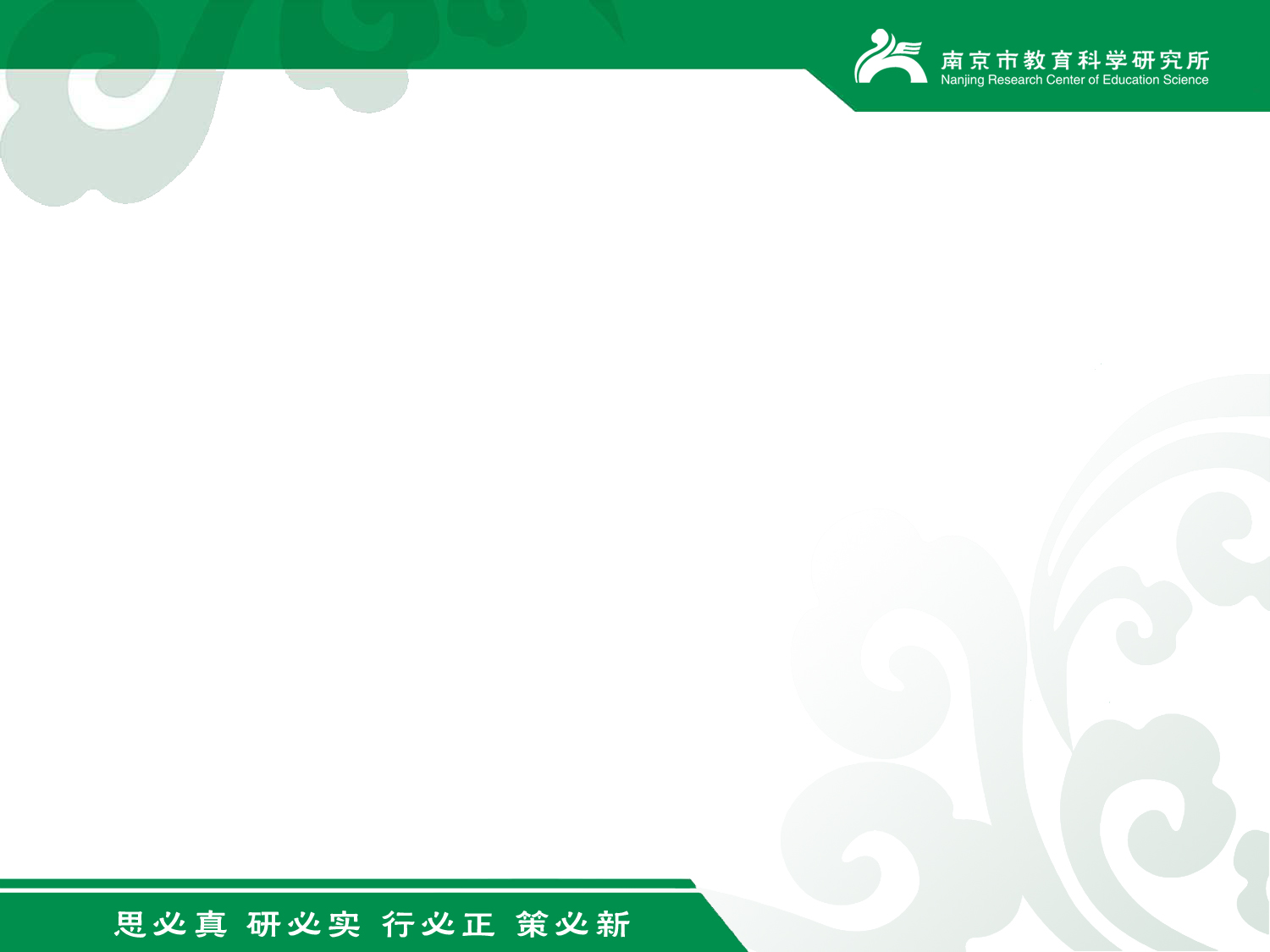 课题研究“五步走”
第二步：整理思路,设计方案
1.课题研究的目的、意义     
       主要回答“为什么”、一般应介绍研究的背景、目前研究的现状、碰到的问题，阐述你的这项研究有什么价值，你想通过研究解决什么问题。
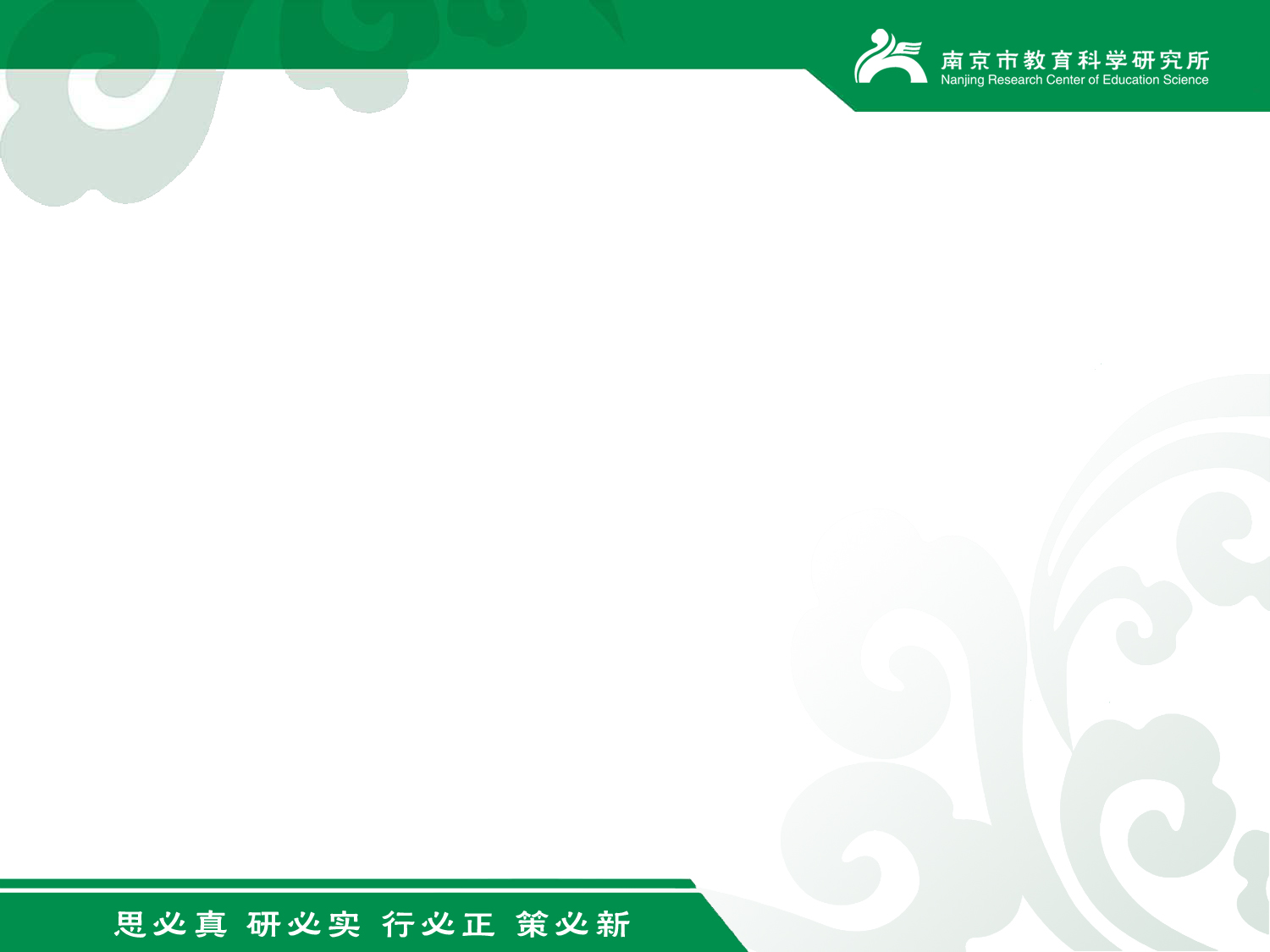 课题研究“五步走”
第二步：整理思路,设计方案
2.研究目标:
       体现的是本课题研究的方向，是本课题研究所要最终达到的目的。在实验性的课题中，它体现的是“实验假设”。设计研究目标需要注意四个方面：第一，认真分析主题，针对具体要解决的问题来确定描述目标，越具体越好。第二，用恰当的语言把研究目标准确表达出来，不能用含糊、意思不清的语言。第三，目标要有条理，要有层次性。第四，目标要适度，目标不能定得太高，也不能太低。要写归主要的，不能太多，简洁明了，直接提示课题所追求的结果。
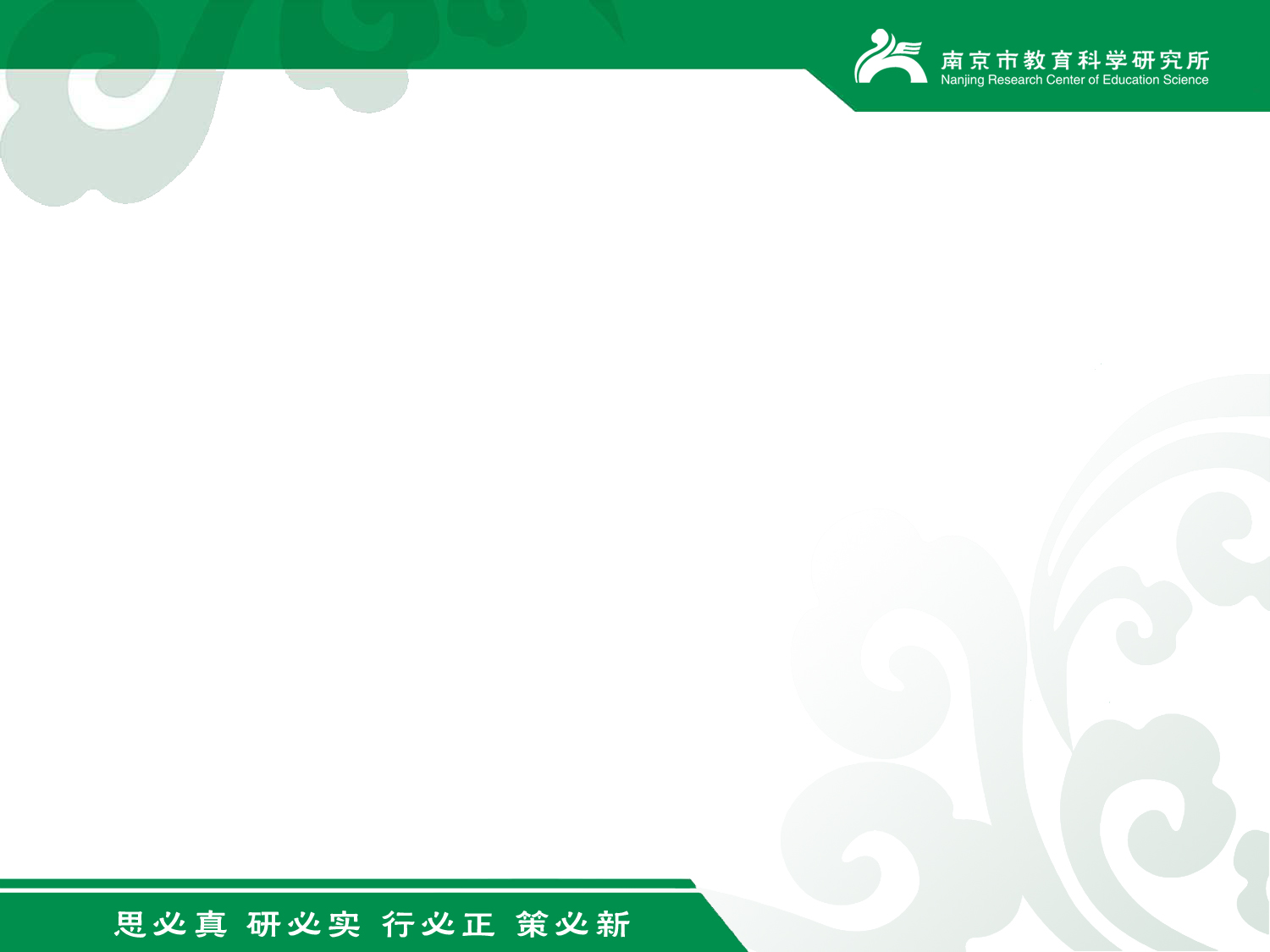 课题研究“五步走”
第二步：整理思路,设计方案
2.研究目标:（每个目标都是从“手段”到“所示结果”）例：初中历史教学中培养学生自主学习能力的实践研究
1、通过对自主学习及相关理论的深入浅出研究，探索出一套培养学生自主学习能力的教学指导策略。（从理论或知识开发的角度）
2、通过课堂教学实践，激发学生自主学习的意识，培养学习兴趣，养成良好的学习习惯，培养自主学习能力，从而提高学生课堂自主学习效率。（从学生培养角度）
3、通过实验研究，促进教师更新观念，提升教师的教育教学能力与水平，促进教师专业成长。（从教师提高的角度）
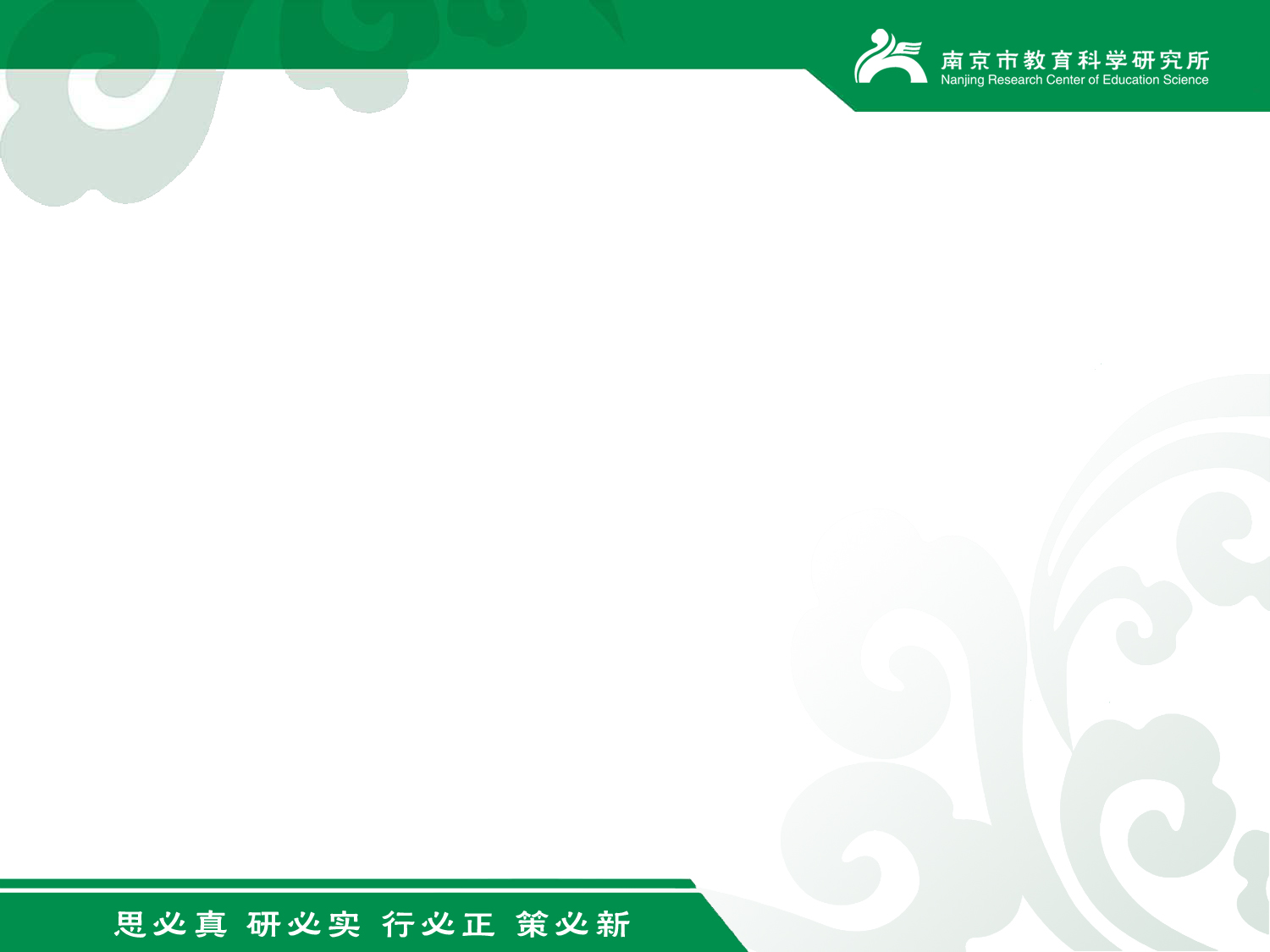 课题研究“五步走”
第二步：整理思路,设计方案
3.研究内容:
       实现目标要研究哪些具体问题?这里需要更细化,更具体,更有可操作性.
       研究内容的多少与课题的大小与目标多少有直接关系.如果研究课题很大,目标较多,那么研究的内容必定多;反之,课题小,目标单一,内容也不会多.研究内容必须准确体现研究课题.
      要注意与研究目标的密切联系,内容是为研究目标服务的,所以,内容和目标要符合逻辑关系.
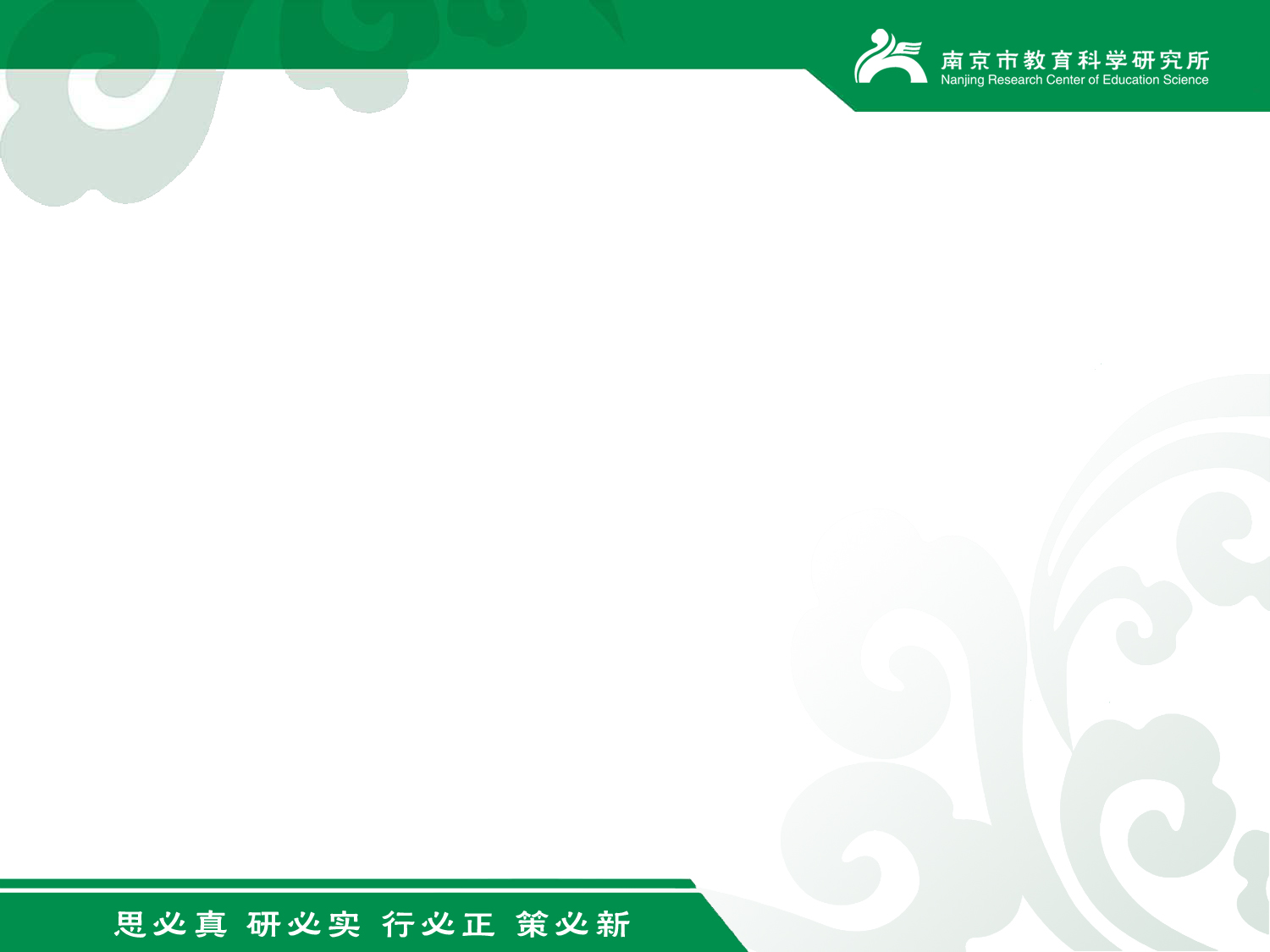 课题研究“五步走”
研究内容(例):初中历史教学中培养学生自主学习能力的实践研究
1.初中历史学生自主学习现状的调查研究(回答以下几个问题：教师课堂教学中引导初中生自主学习的难点；影响初中生自主学习的原因）
2.培养初中学生自主学习能力的文献研究。
3 .培养初中学生生自主学习策略（路径、方法）研究。
4.培养裎学生自主学习的案例（课例）研究。
5 .培养初中学生自主学习，建构课堂教学以学生为主的教学评价研究.
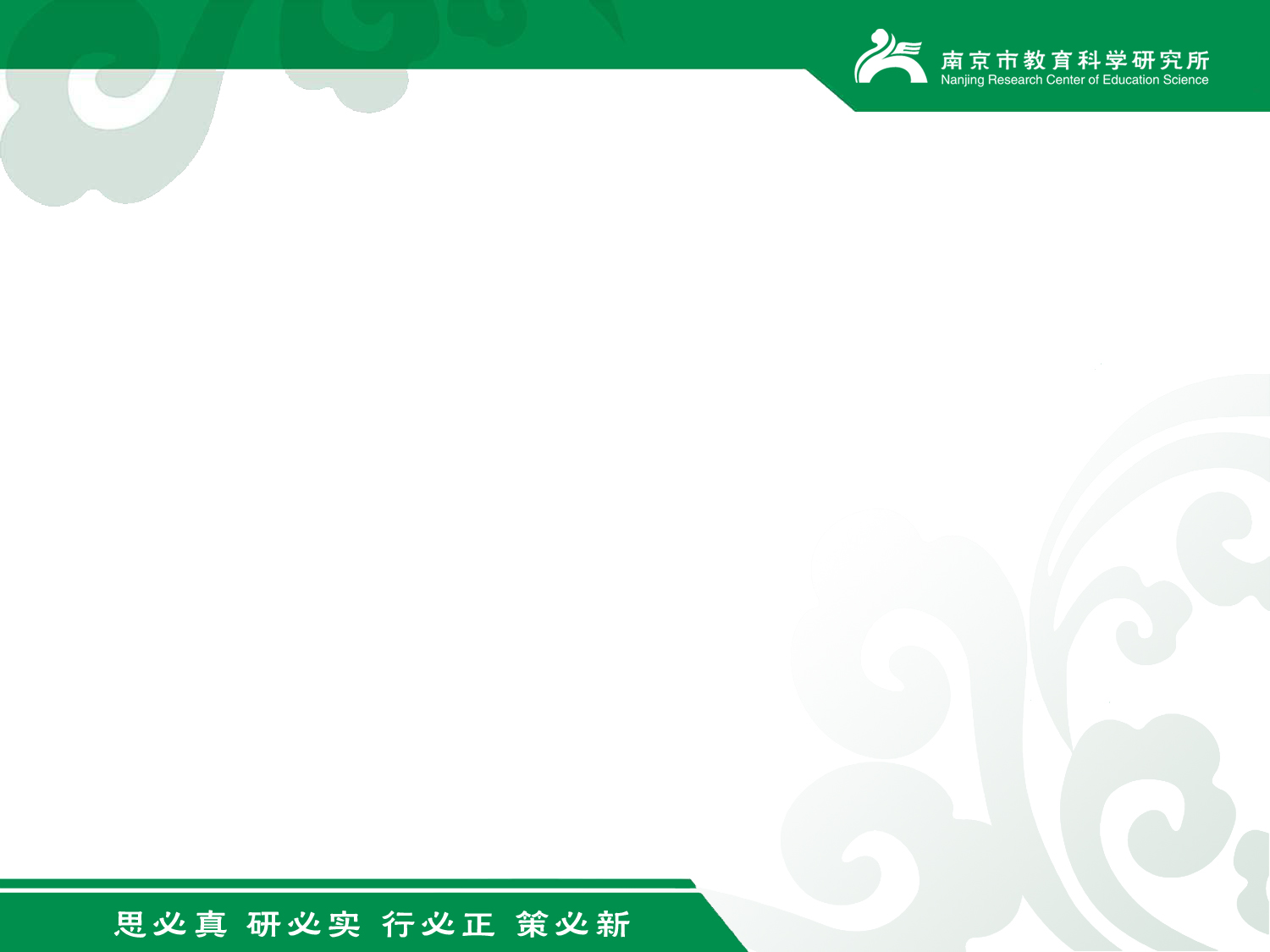 课题研究“五步走”
第二步：整理思路,设计方案
4.课题界定:
      界定课题的研究范围(基于学科育人的初中历史课堂教学模式改革研究)，课题研究对象的相关概念,必须有比较明确的定义.如什么是教学模式?教学模式与教学方法是什么关系?
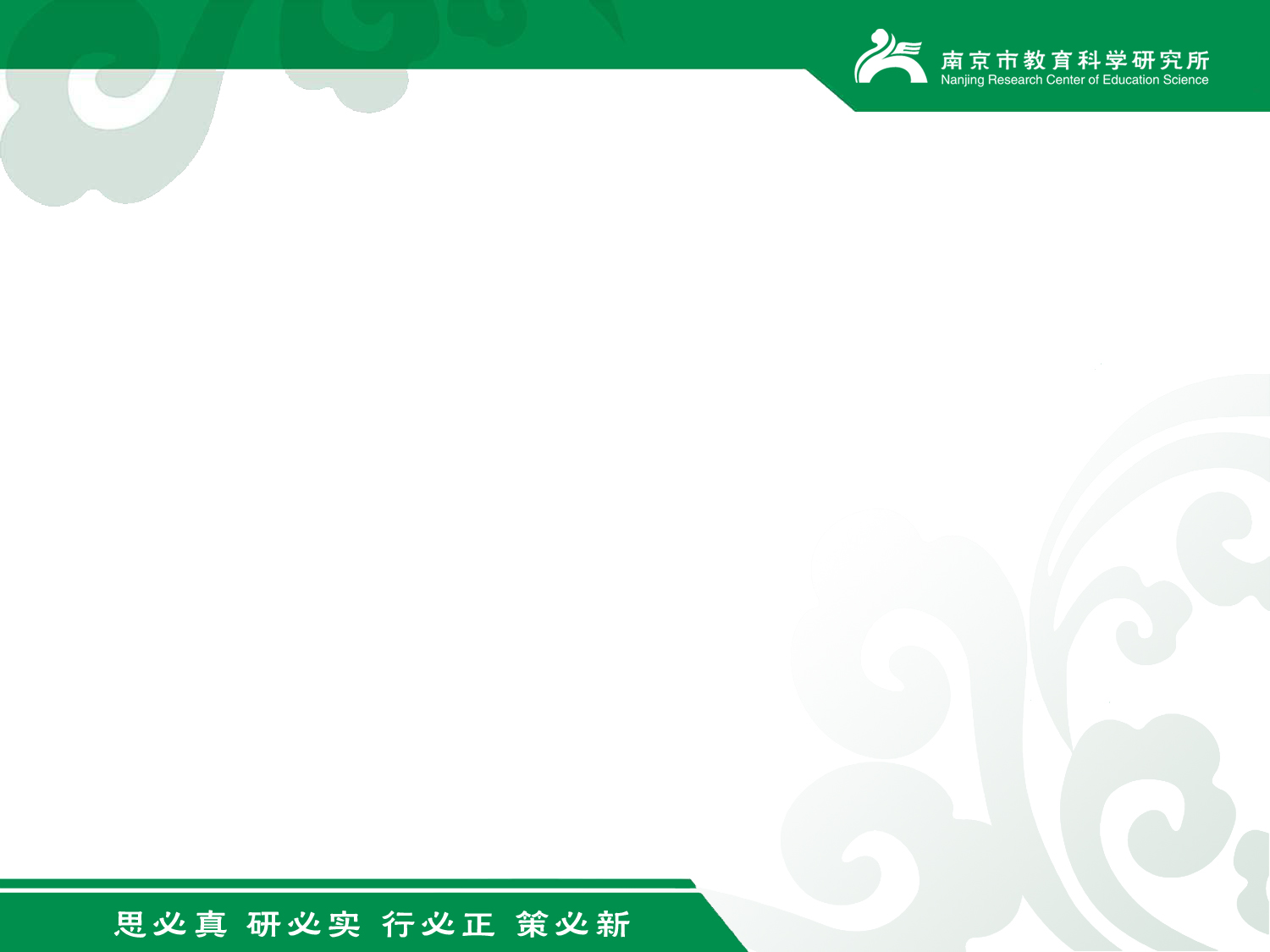 课题研究“五步走”
第二步：整理思路,设计方案
5.研究对象
    指课题研究的直接对象.它可能是人,是物,也可以是教育现象等等.如研究“什么人的的什么品质”、“什么现象”、“什么效应”、“什么模式”等.
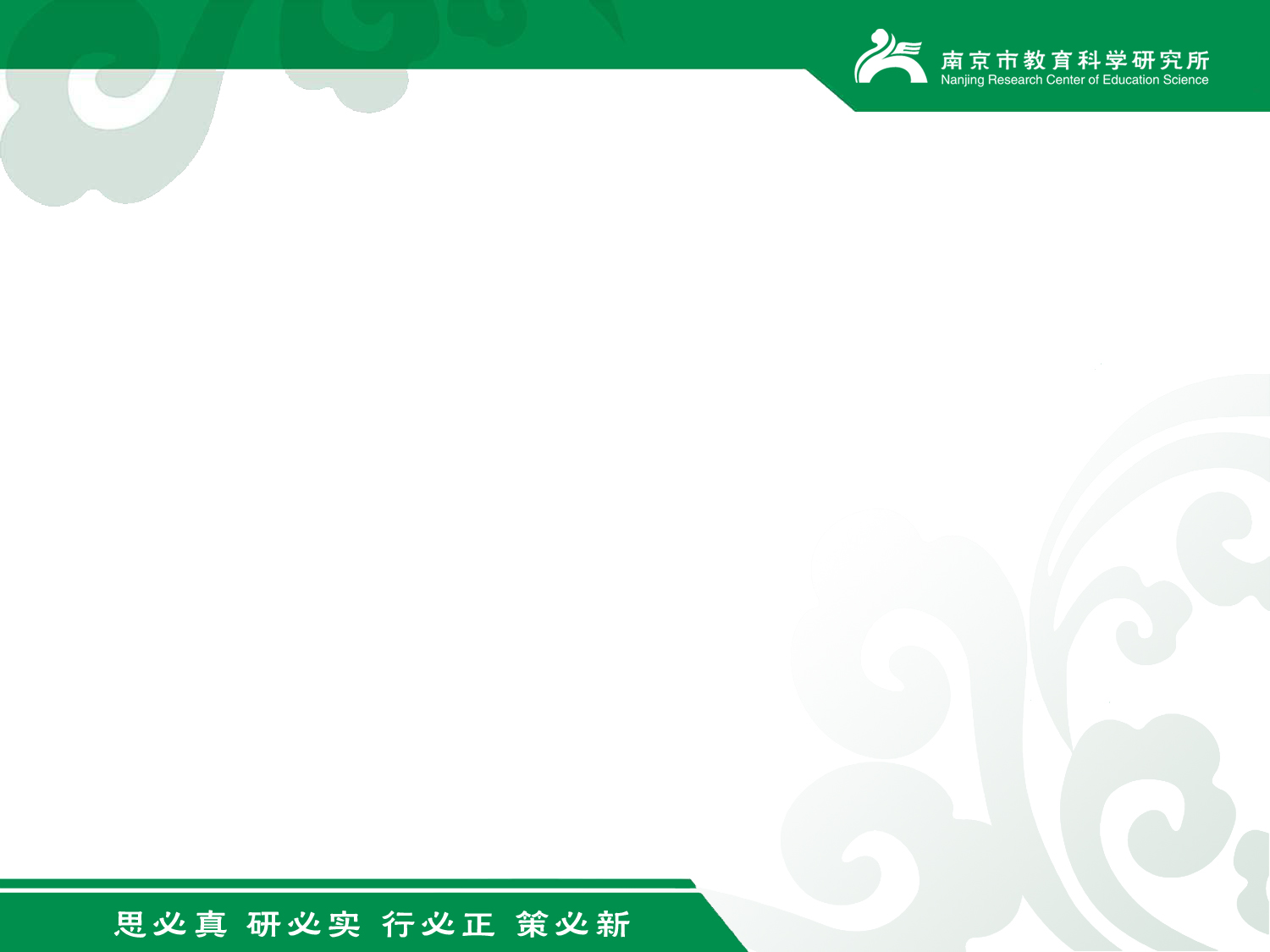 课题研究“五步走”
第二步：整理思路,设计方案
6.研究程序或研究步骤
    在这实施方案中很重要，应该把研究分成必个阶段，规定每一个阶段的研究工作任务，完成时间、谁来落实、人员怎么分工，怎样管理、阶段性成果是什么？由谁来完成阶段性研究成果的整理和撰写等。
     通常，研究步骤可分为准备阶段、具体实施阶段、总结验收阶段，要把每个阶段的主要研究工作列清楚，并说明每个阶段的研究成果形式。
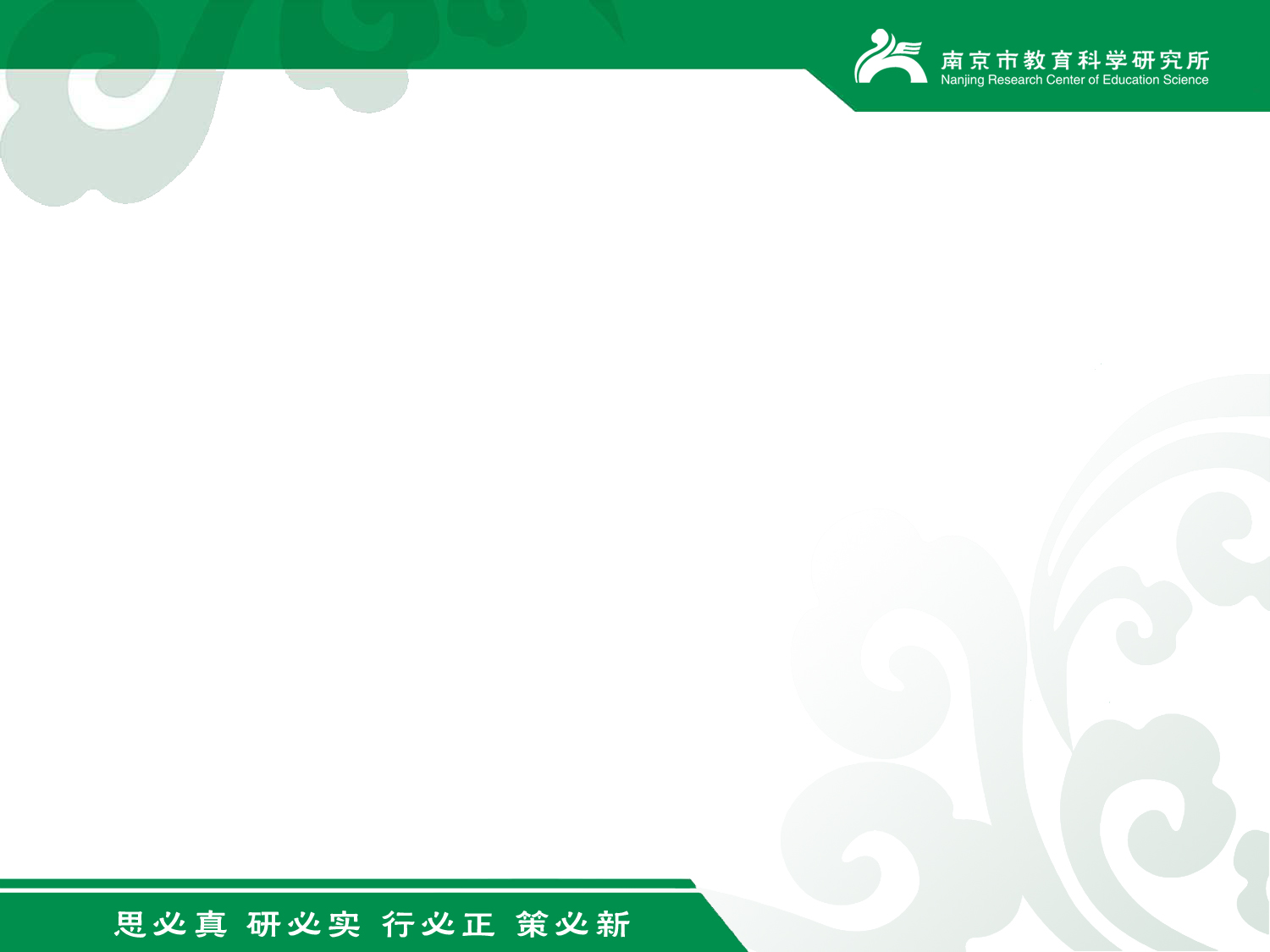 课题研究“五步走”
第三步：查阅资料，学习理论
1、求助书刊等资料
2、求助网络
3、求助同事
4、向名师和专家请教
5、向教研活动借力
（理论学习应是从个人学习到课题组成员合作交流、互相学习）
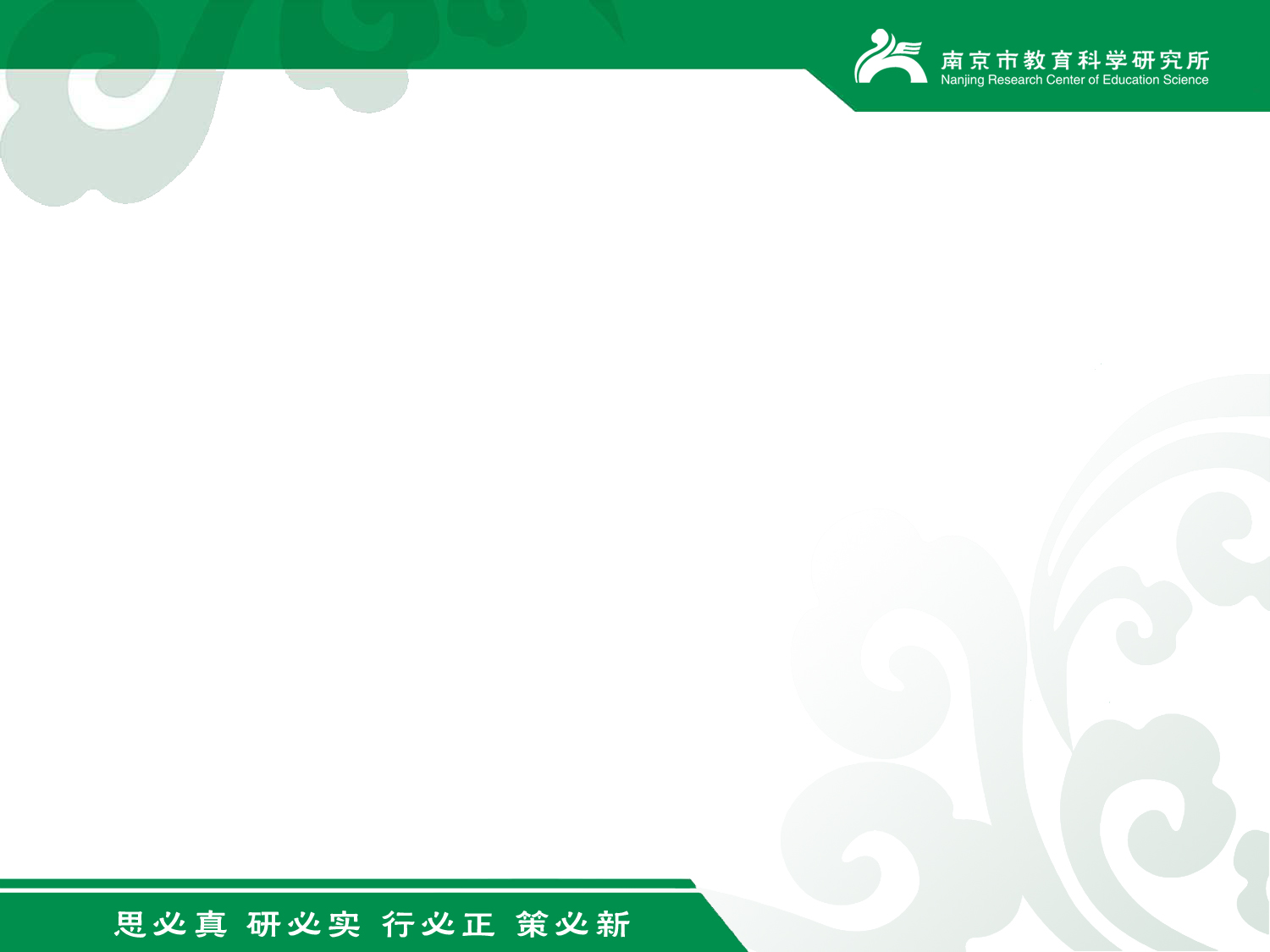 课题研究“五步走”
第四步：选择合适的研究方法
常选择的具体的研究方法有：
1、文献研究
2、调查研究
3、案例研究
4、叙事研究
5、经验研究
6、行动研究
7、实证研究
课题研究“五步走”
第四步：选择合适的研究方法
如：《初中历史教师校本培训创新性研究》
   （1）文献研究法
    运用文献研究法来研究初中教师校本培训的目标、任务和操作策略。搜集整理和运用国内外与课题相关的教育理论，为课题研究提供科学的理论依据。
（2）调查研究法
    调查研究初中历史教师校本培训的现状，为课题研究提供充足的事实依据，并提出具体对策，明确研究的主攻方向。
   （3）经验总结法
    搜集分析和归纳整理初中历史教师校本培训的成功做法和有益经验，为课题的研究提供典型的范例，并揭示经验的实质，使之上升到理性的高度，找出可以利用和借鉴的规律性东西。
   （4）行动研究法
    选择几所具体的学校，通过计划、实施、总结和分析思考等几个环节，认识初中历史教师校本培训的目标、任务，归纳整理出初中历史教师校本培训的操作策略及其新方法、新途径。
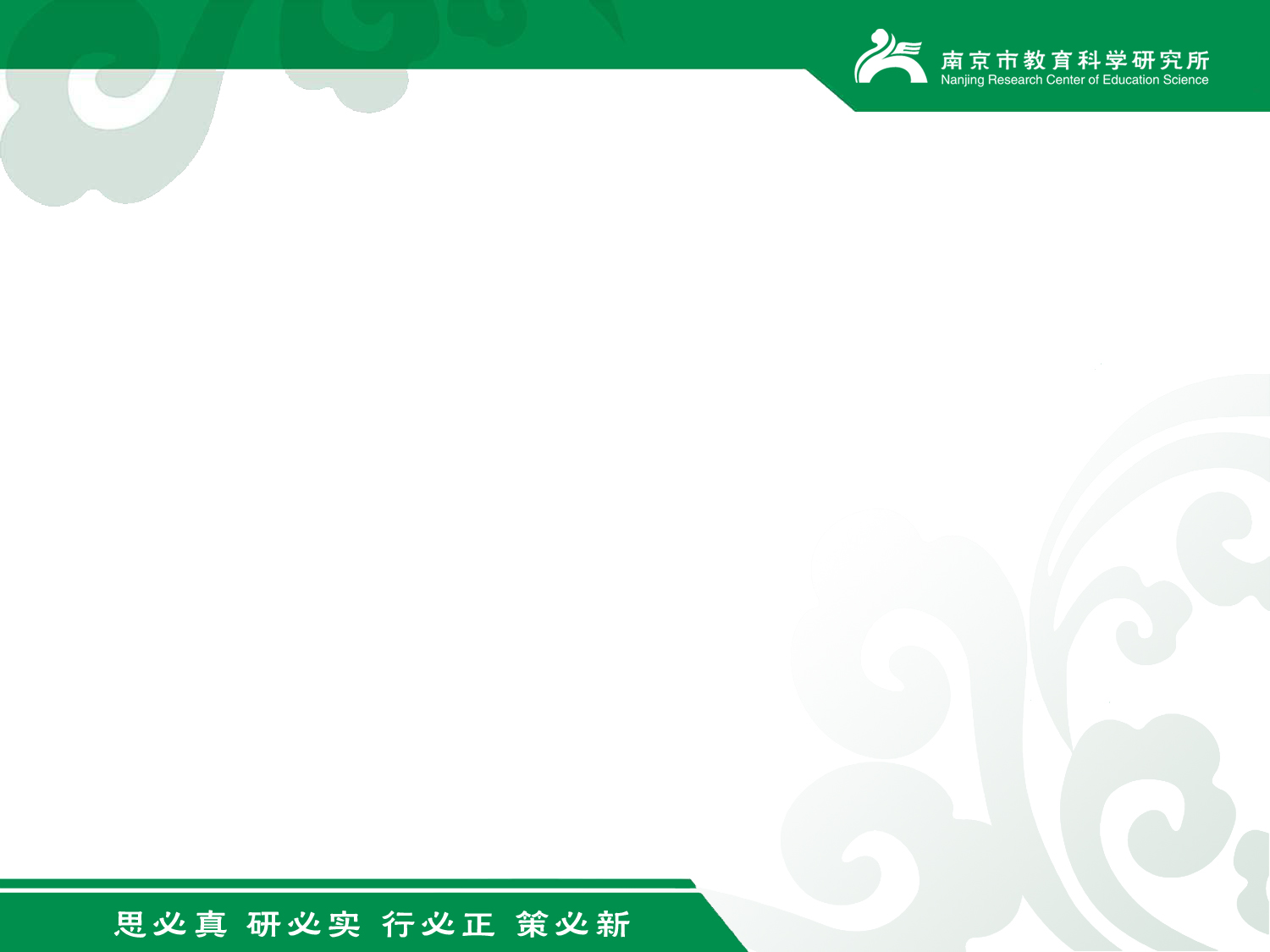 课题研究“五步走”
第五步：总结提练，表述研究成果（一书四报告）

撰写课题申报书
撰写开题报告
撰写中期报告
撰写研究报告
撰写结题报告
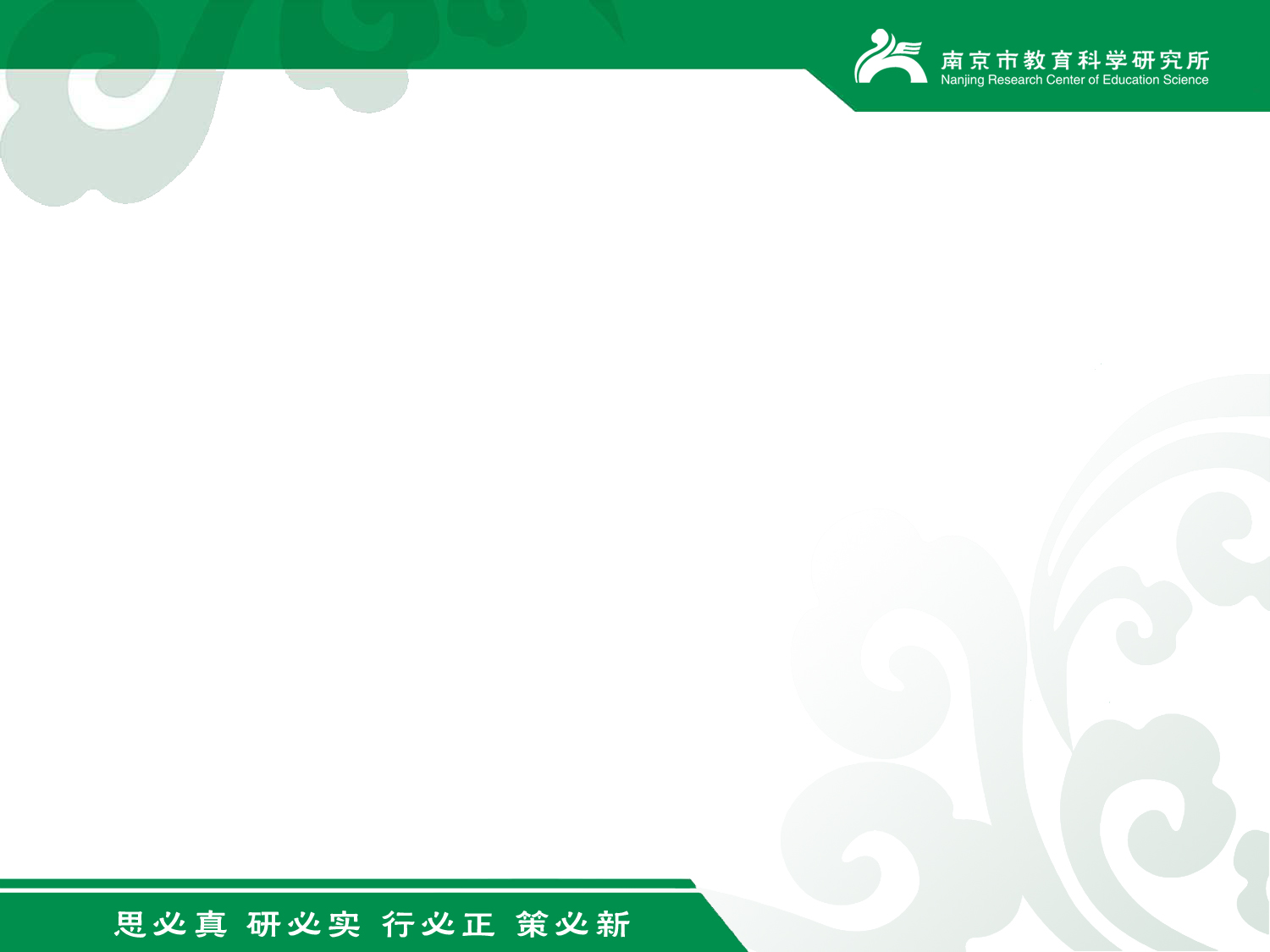 二）如何撰写申报评审书
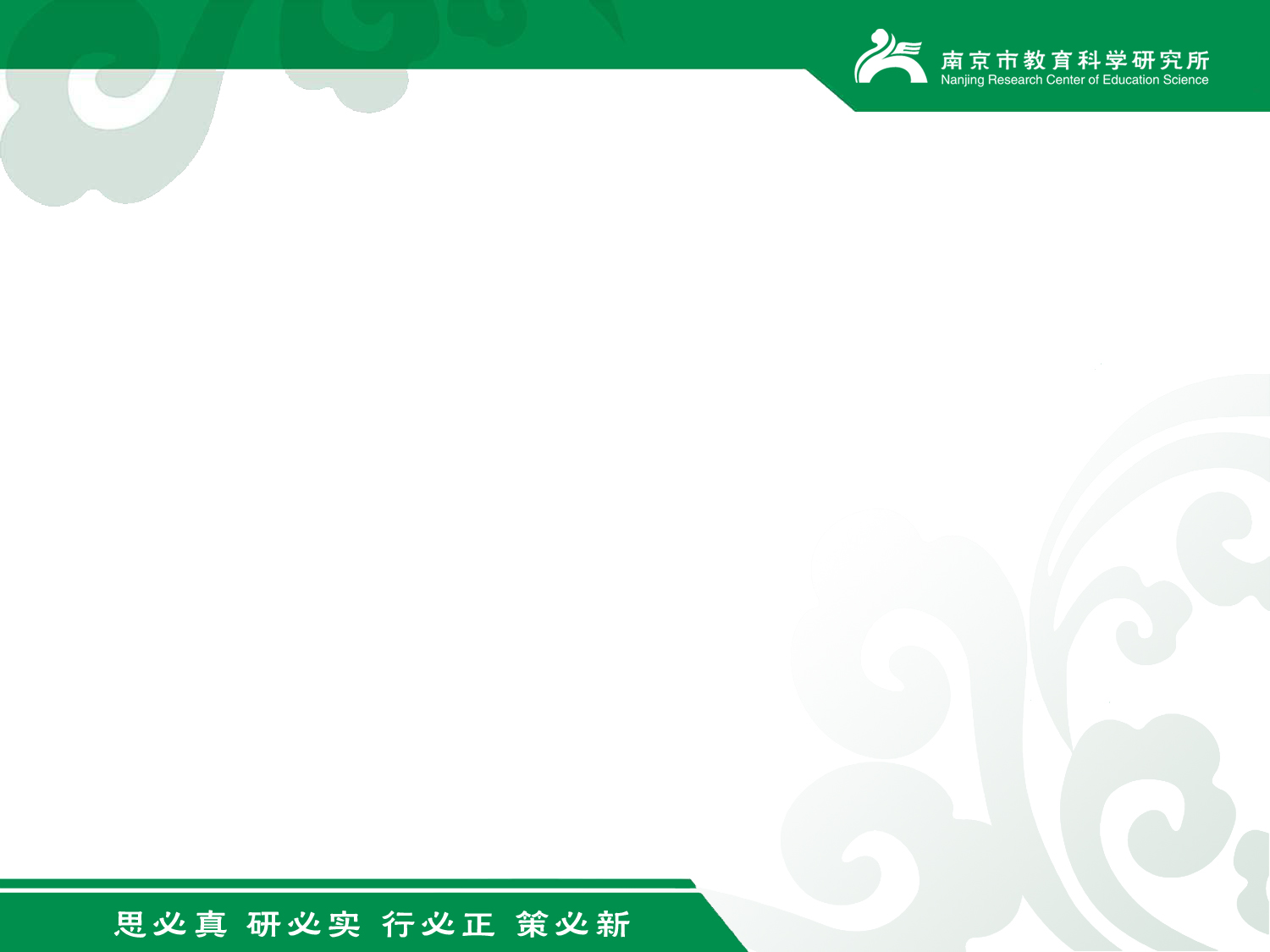 各级教育科学规划课题是怎么分类的？
区级教育科学规划课题
市级教育科学规划课题
省（自治区）教育科学规划课题
全国教育科学规划课题
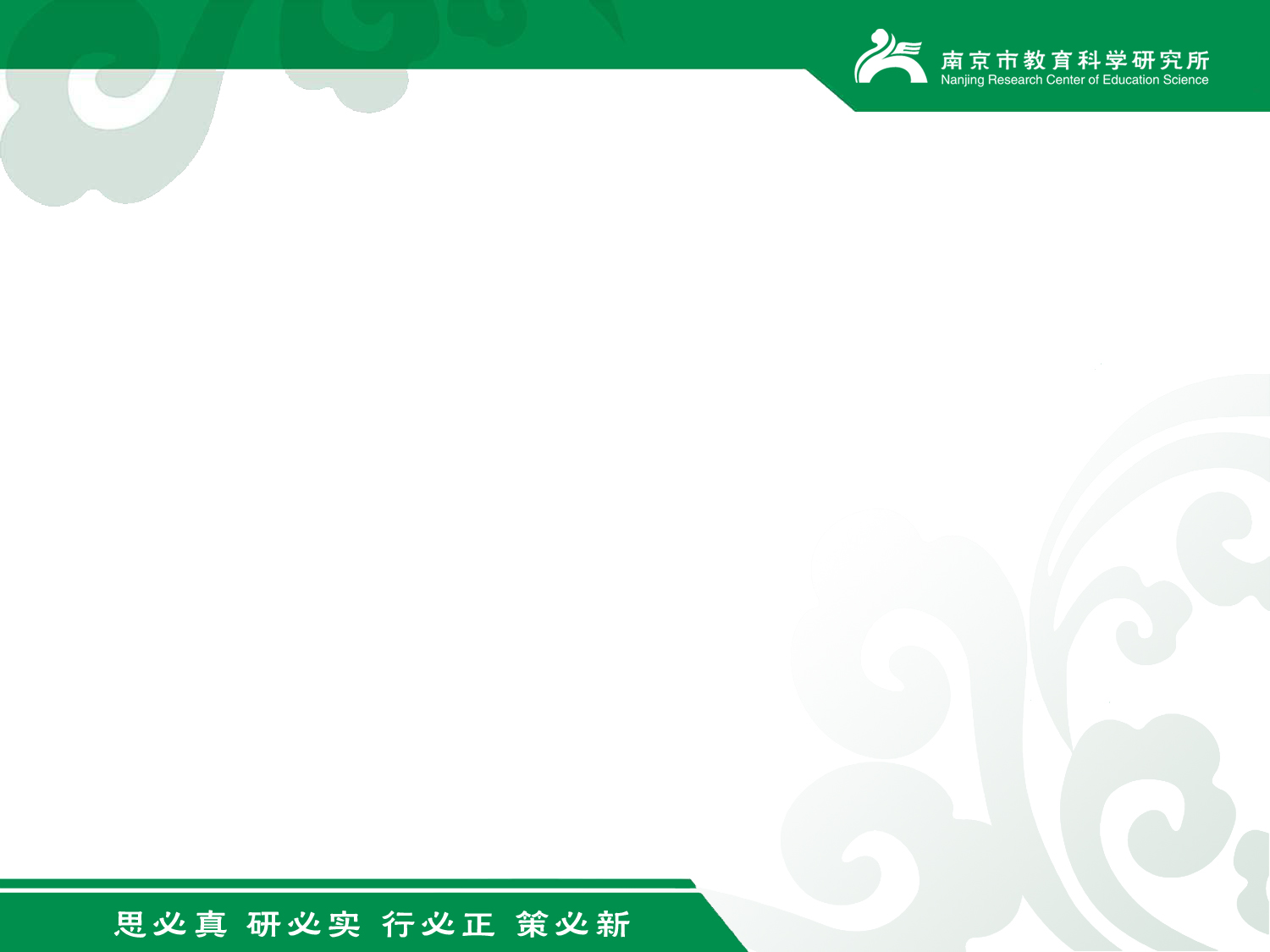 申报书的内容
1.课题名称
2.课题的核心概念及其界定
3.国内外同一研究领域现状与研究的价值
4.研究的目标、内容（或子课题设计）与重点
5.研究的思路、过程与方法
6.主要观点与可能的创新之处
7.预期研究成果
8.完成研究任务的可行性分析
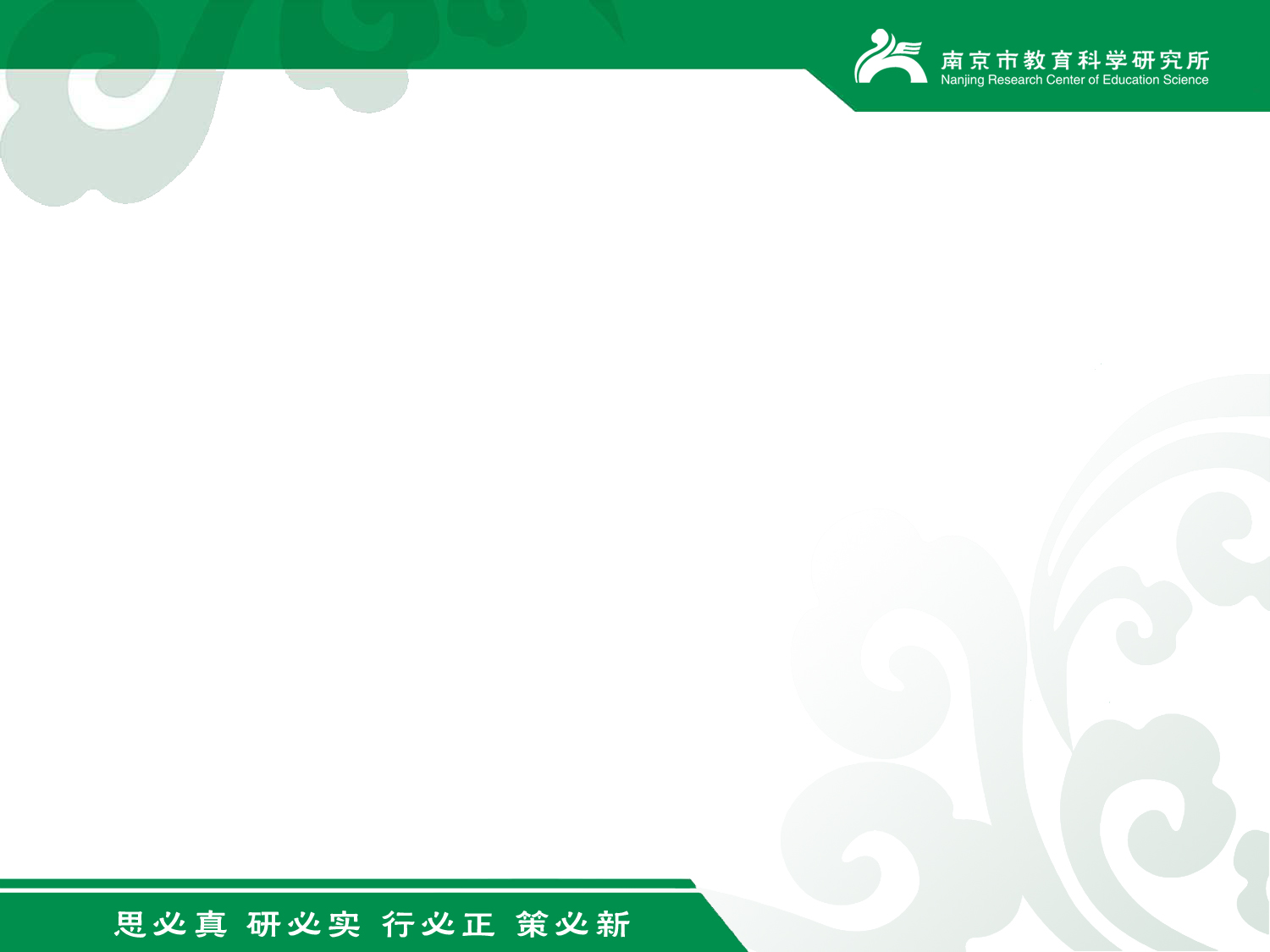 一是课题的核心概念如何界定？
核心概念是课题名称与方案中所表达的最重要的研究内容的聚焦。核心概念的界定通常从两个方面进行：一般性含义（原意解读）和在本课题中的特殊含义（操作性解读）。一般不能止于词典上的解释，而要通过概念界定提出研究者对课题的独到见解，体现研究者的思想和观点。
课题的界定还包括对课题整体研究思路的解释。
“促进中学生多感官学习的课例研究”
课题概念的界定
 “多感官学习”就是学生以视觉、听觉、动觉、触觉等感官多通道获取信息，不同角度、不同层面感知事物，从而加深对事物的理解，提高学习效果的学习方式。本课题中的“多感官学习”主要指学生在课堂上的多感官学习。
“课例研究”就是以学生学习和发展中的问题为研究对象，通过教师主导确立主题、设计教学、上课和观课、评价与反思以及分享交流等促进教师专业发展，进而促进学生学习和发展的良性循环过程，其本质是一种行动研究。
        “促进中学生多感官学习的课例研究”就是对我校学生的感知特点进行分析，以促进学生多感官学习为主题，设计教案，开展教学实践，评价与反思实施效果，进一步改进教学行为，改善学生的学习状况。在此基础上，提炼课堂教学中促进中学生多感官学习的策略，积累典型课例。实现教师多感官教学专业水平的发展，促进学生多种感官配合参与学习，提高学习效果，达成学习的良性发展。
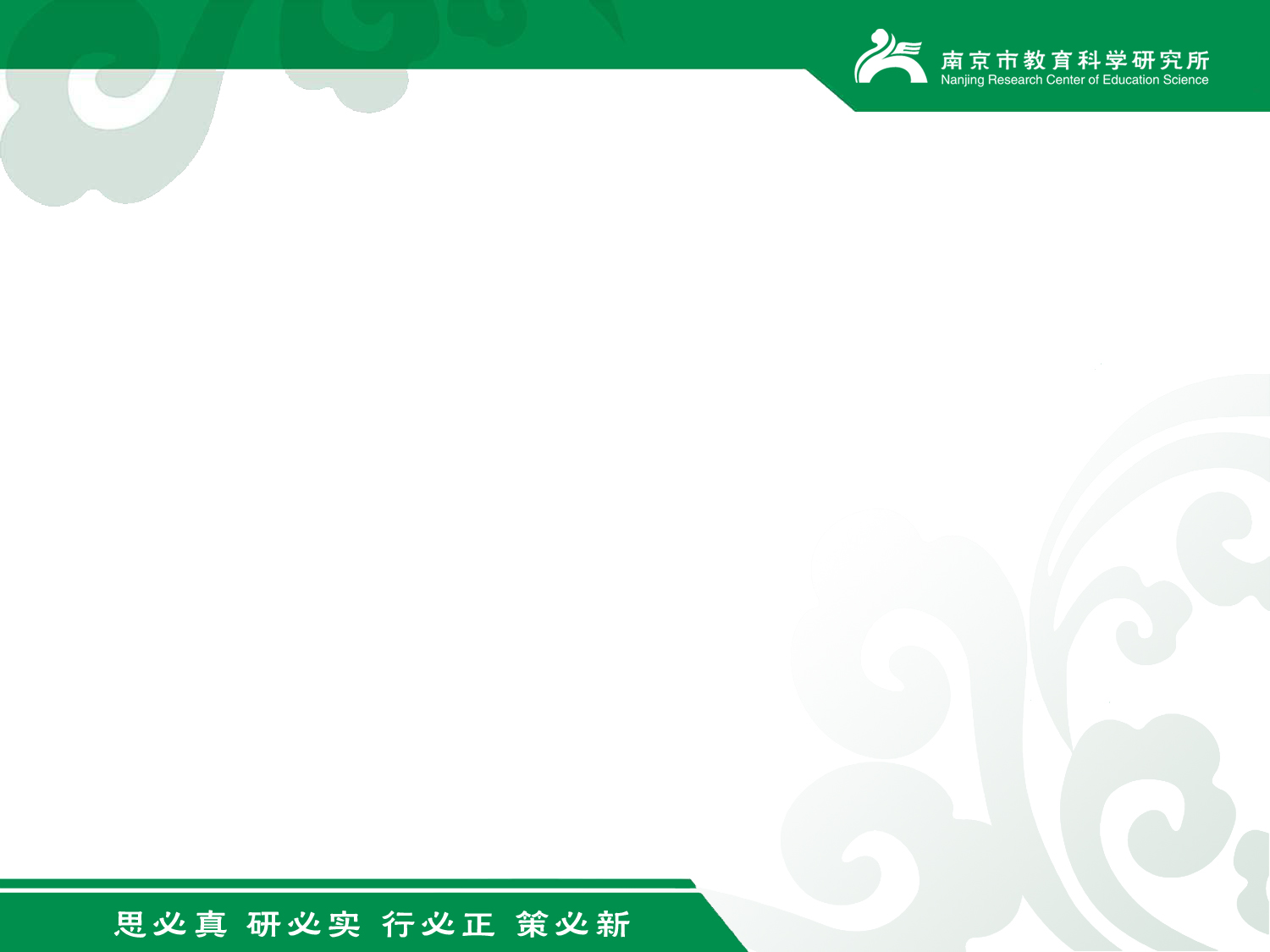 二是怎样撰写“研究现状”和“研究价值”？
对“现状”的梳理应围绕研究的核心内容进行文献检索，重在对“现状”的分析、提炼和评鉴，而不是单纯罗列别人研究了什么。 
“研究价值”一般包括理论和实践两个方面，要根据课题性质而定，表述时要有科学严谨的态度。
在撰写时要注意“研究现状”与“研究价值”两者之间的内在关联，要在基于“现状”分析的基础上提出本课题的“研究价值”。
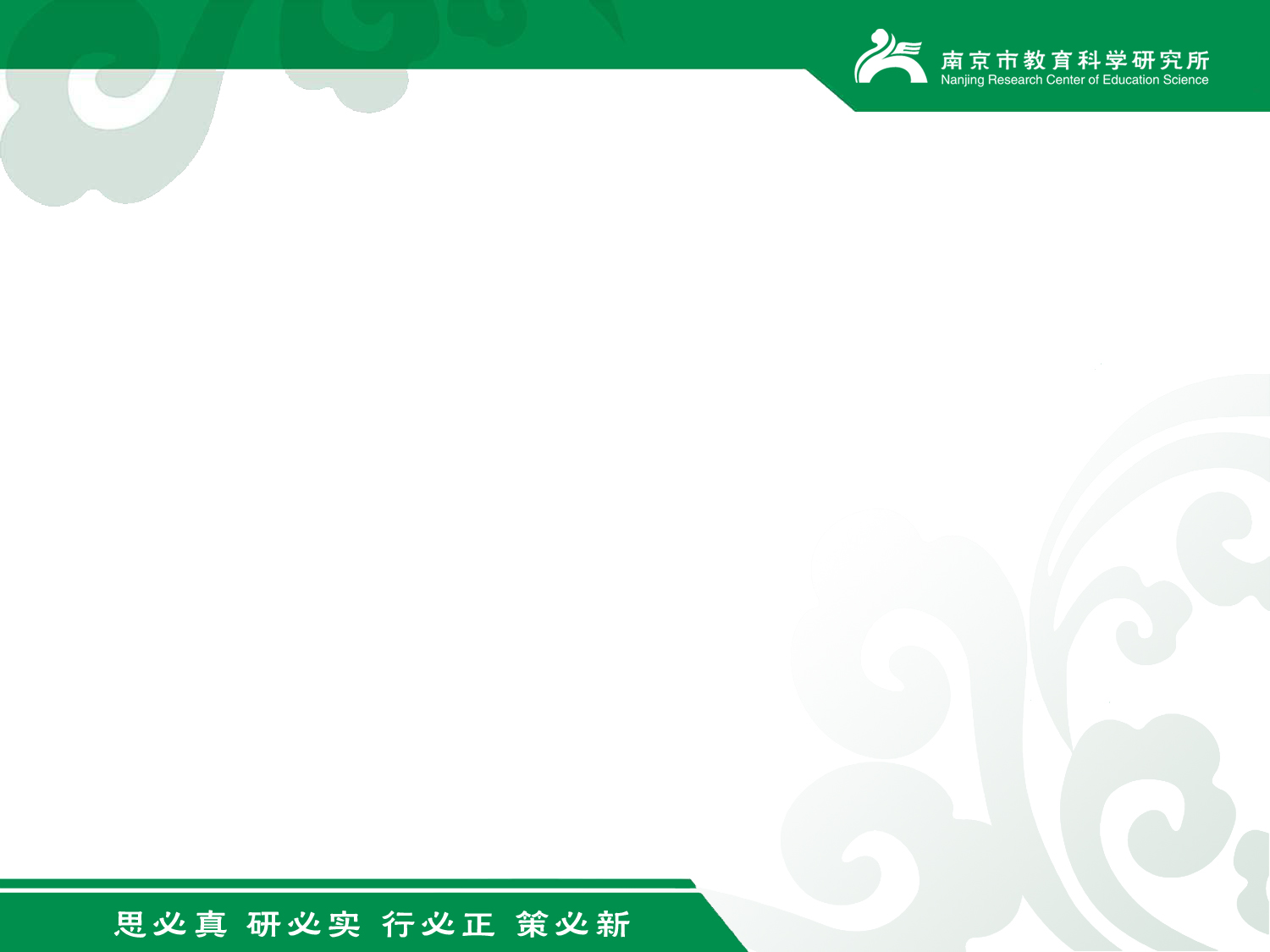 三是怎样确立课题研究的目标？
课题研究的目标体现的是课题研究的方向，它指向课题所想解决的特定问题，是本课题研究最终期望达到的目的。一般地说，研究目标大致可从理论性目标、实践性目标和发展性目标三个维度，分别描述理论研究、实践研究所预期的结果状态。
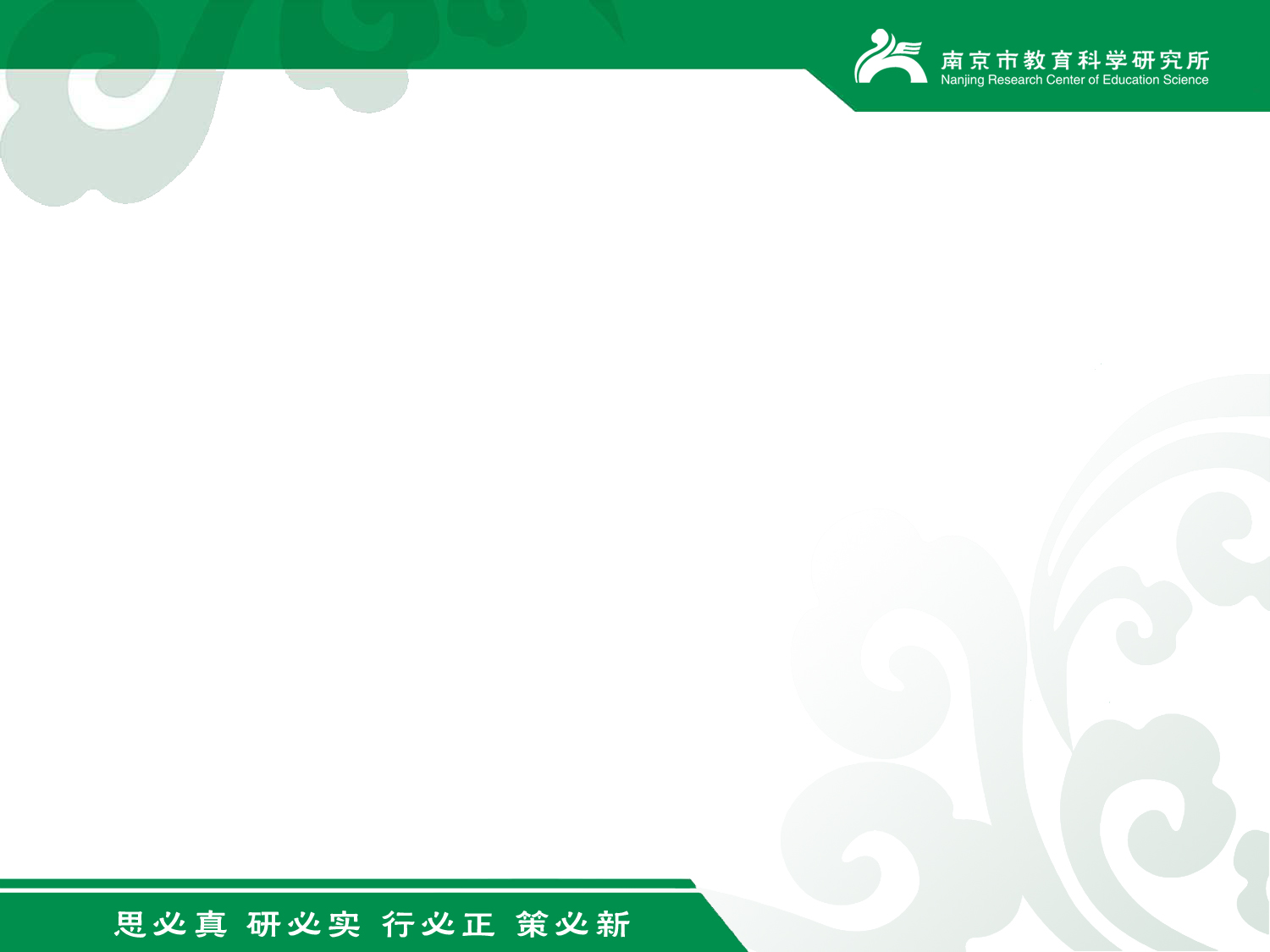 例：《历史核心素养下初中研学活动的设计研究》
1.以学科育人为追求，建构初中研学活动的理论模型。本课题需对“核心素养”与“研学”这两个概念从内涵、结构、功能加以阐释并进行模型建构，以期丰富学校发展理论，并为下一步的实践研究提供理论支持。
2.以创新性为追求，推动初中开展学史研史读史方面的研学活动实践探索。汇聚南京市40多家初中，在历史学科素养理论的指导下，以各校亟需改进的一个领域为突破口进行实践研究，探索发展规律，归纳发展经验，最终提炼出促进学校研学活动的若干科学路径。
3.以发展性为追求，初步构建初中生研学评价体系。在南京市原有初中教育各评价方案的基础上，引入“研学活动”评价要素，改进评价方案，加强初中学校学生综合素质评价的政策导向。
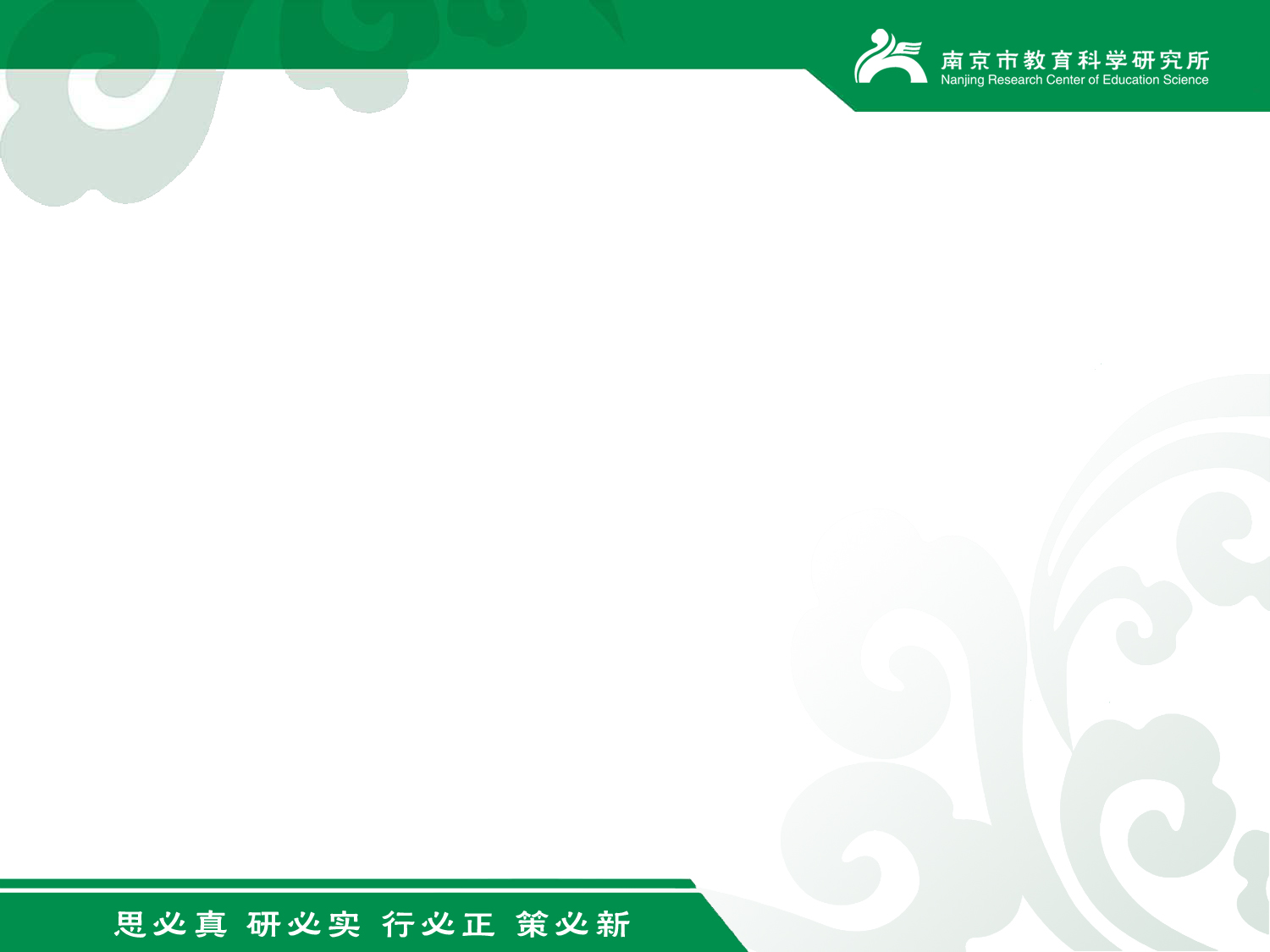 四是如何设计研究内容？
研究内容就是根据题意并为研究目标的达成而确定的研究范畴。研究内容忌面面俱到，要紧紧围绕核心概念与研究的整体思路进行思考和选择。需要注意以下几方面：
      1.结构完整。要回到课题名称、课题核心概念上来整体构思研究内容，尤其要围绕核心概念及其相互关系来思考，体现内容的结构化、完整性。
      2.重点突出。在整体构思的基础上，根据课题定位，确定某几项内容为研究重点。
      3.特色鲜明。通过内容设计，彰显研究的特色和亮点。
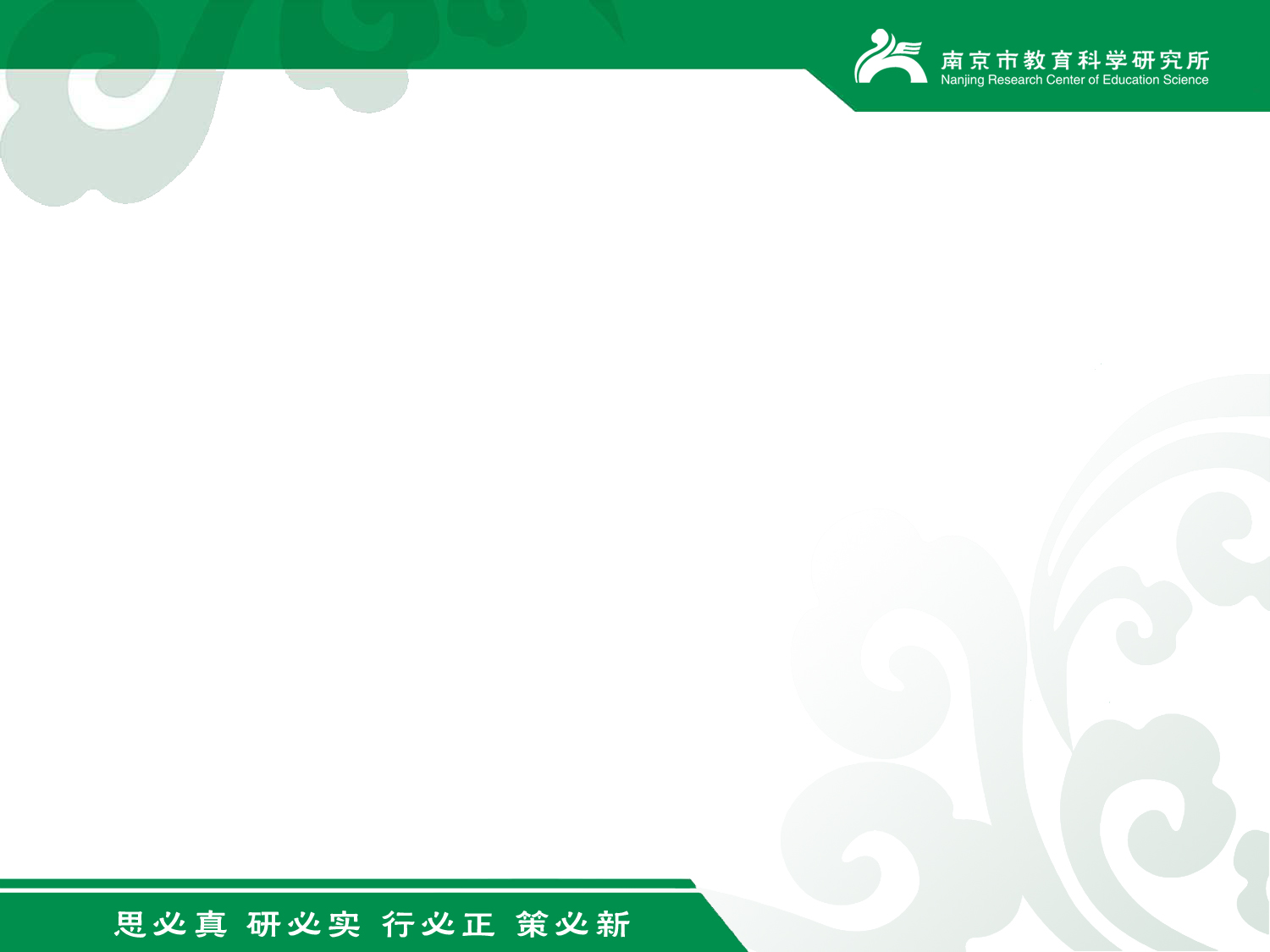 研究内容一般可分成基础性研究、专题性研究、案例研究三大块来设计：
基础性研究主要包括调查研究、文献研究以及理论研究等，涉及研究的起点与指导思想问题。
主体性研究体现研究的重点、特色和亮点，是研究的主要内容，要回到课题核心概念及其相互关系上去思考，从问题出发回到实践中去发现值得研究的专题。
以案例的方式对专题研究中的相关内容展开研究，就是案例研究。
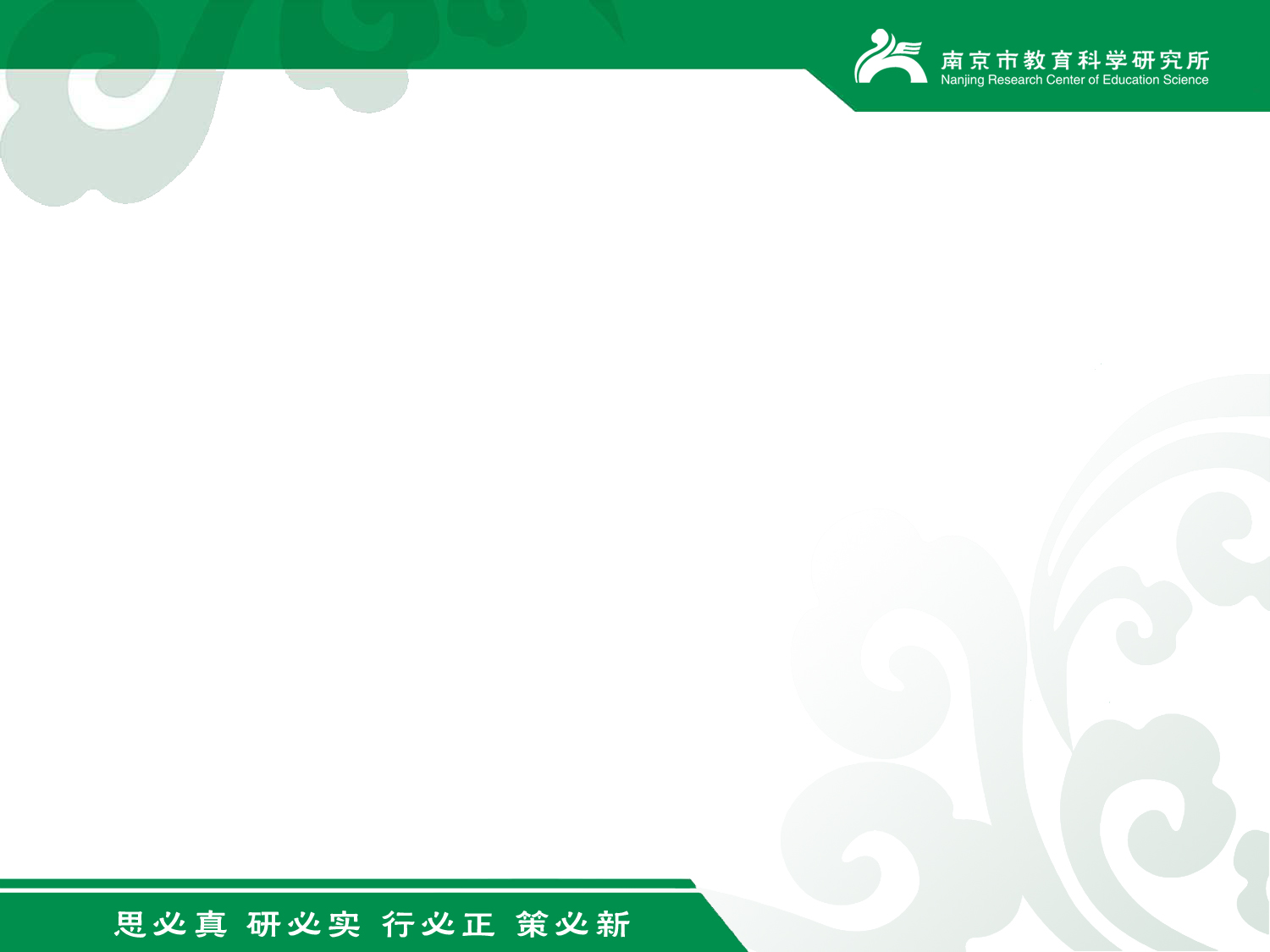 例：基于“问题解决”的教师发展共同体的研究
1.关于“问题解决”的研究
  “问题解决”思想溯源；认知心理学视野中的“问题解决”观点；“问题解决”教学的理论与实践综述；“问题意识”在教师发展过程中的地位和作用；“问题解决”思想对教师在职教育的启示。
2.关于“教师发展共同体”的研究
  有关“教师发展共同体”的研究综述；“教师发展共同体”的内涵与特征；新课程背景下“教师发展共同体”建设的现实意义和策略途径。
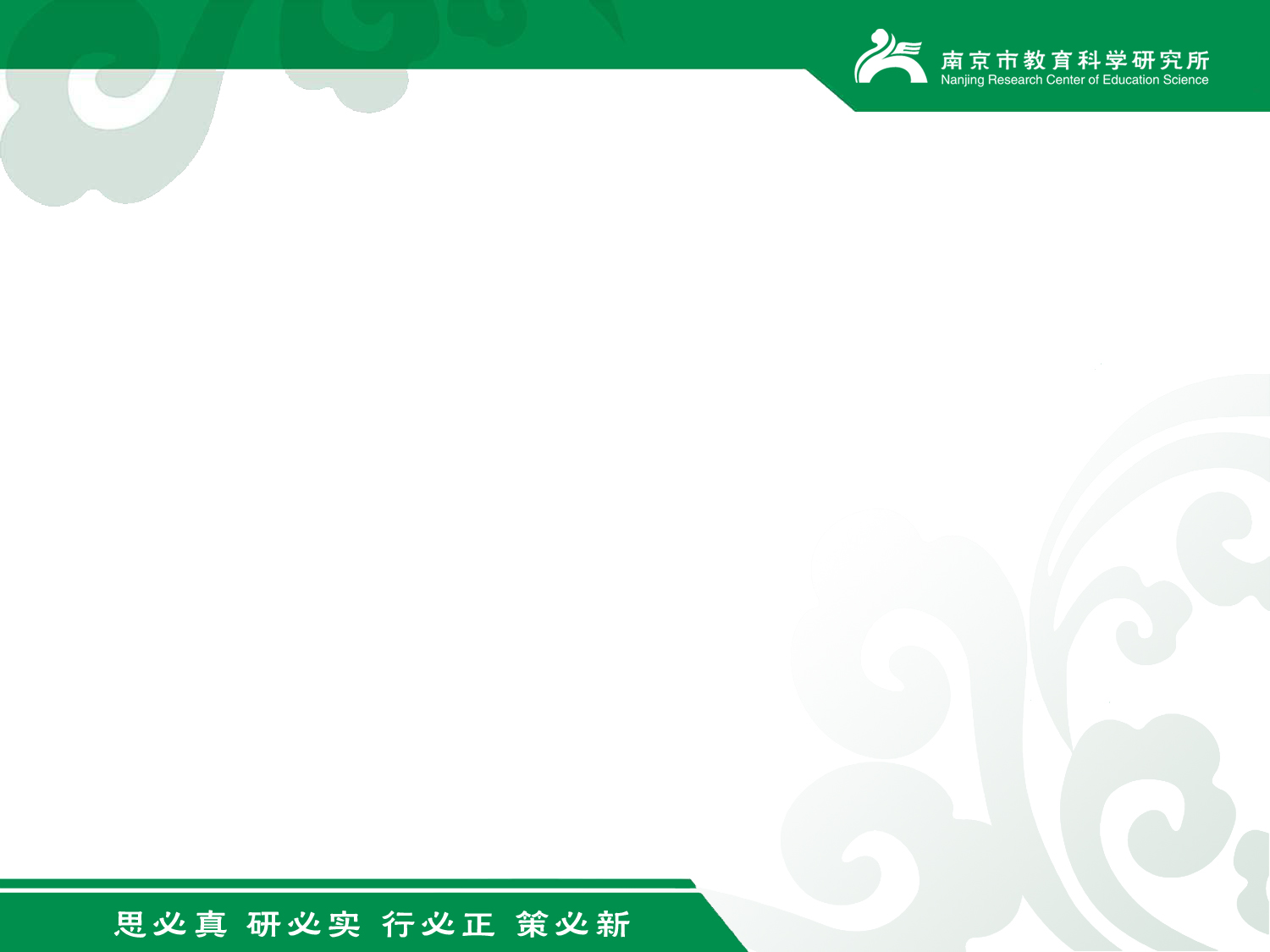 3.以问题为导向促进教师主动发展的研究
  教师“问题意识”调查；教师发展中“个体问题”的发现、分析与解决；教师发展中“群体问题”的发现、分析与解决；学科教学中的“问题解决”策略。
4.基于“问题解决”的“教师发展共同体”建设的实践研究
  正式组织与非正式组织的建设原则与要求；“教师发展共同体”组织的不同层次和类型；“教师发展共同体”活动的不同内容和形式；影响“教师发展共同体”建设的因素与对策。
5.基于“问题解决”的“教师发展共同体”建设的个案研究
  “问题解决”个案；不同层次和类型的“教师发展共同体”组织个案；不同内容和形式的“教师发展共同体”活动个案；教师个体发展和群体发展个案。
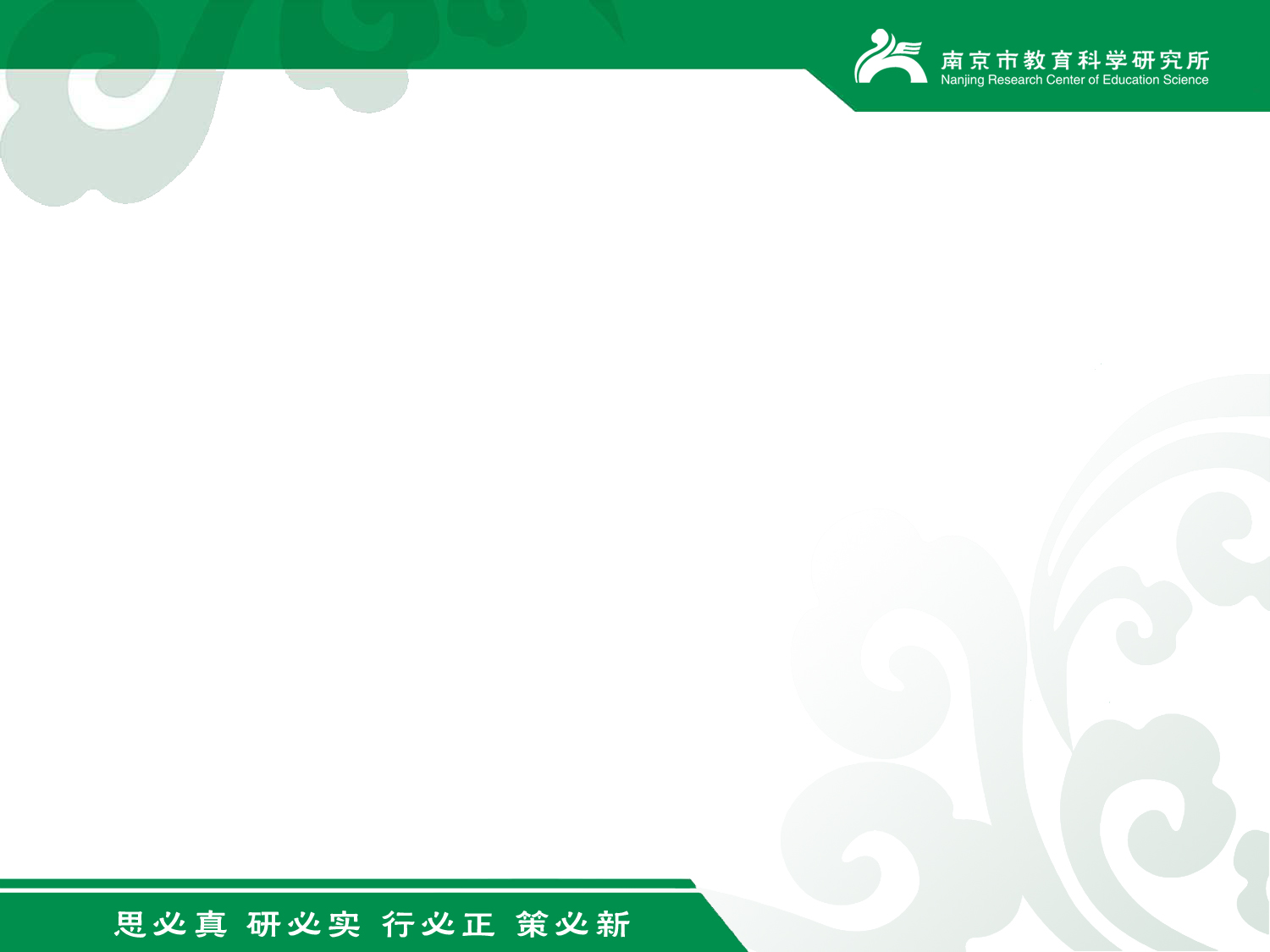 五是“研究的思路、过程与方法”指的是什么？
研究思路是指为达成研究目标，对研究内容、研究过程与研究方法的总体计划。
研究过程是整个研究的阶段时间划分、阶段达成目标、阶段研究内容、阶段性成果的综合表述，大致可分为筹备、实施、总结三个阶段。
研究方法就是研究中所使用的具体手段，要与研究内容相匹配，不仅要选择特定的研究方法，而且要具体设计。中小学教师做课题常用的研究方法：文献法、问卷法、访谈法、行动研究法、叙事研究法、案例研究法、观察法等，在撰写研究方法时需要简要说明该研究方法在课题研究中打算怎么用。
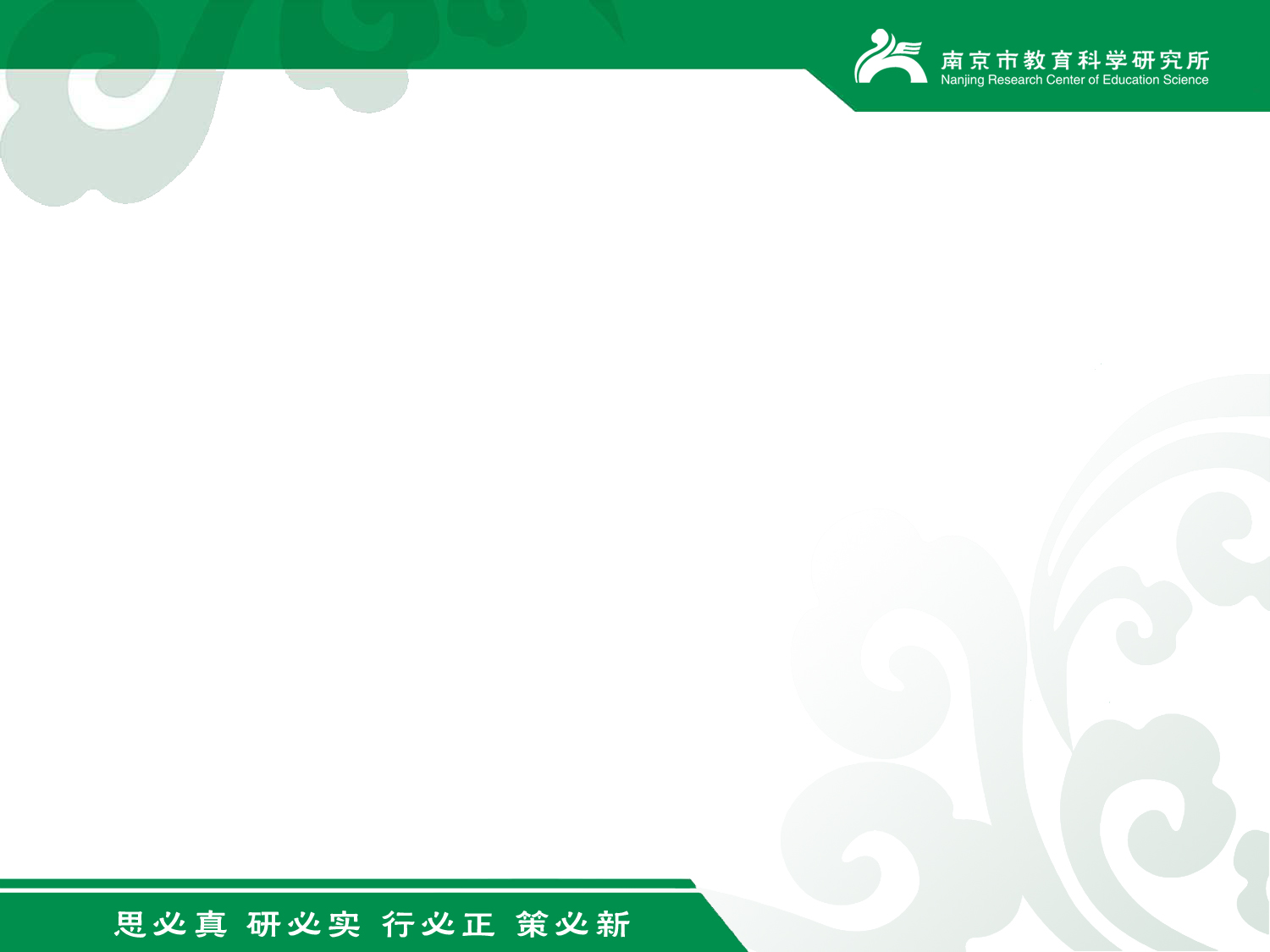 例：农村初中自我发展力提升的群案研究
研究思路：
      本研究遵循描述问题、分析问题、解决问题的常态逻辑，从初级中学自我发展力的内涵出发，在对相关研究进行述评的基础上，从复杂科学的研究角度，采用以群案研究为主的多种研究方法，以农村初中自我发展力提升实践为研究重点，了解农村初中在新的时代背景下的发展需求与动力系统，探索改善农村初中办学水平相对薄弱现状的方法，促动城市初中校由依存性发展转向自我能动式发展。
      本课题总体技术路线为：文献研究→理论建构→调查分析→行动改进→个案追踪→群案分析→评价导向。
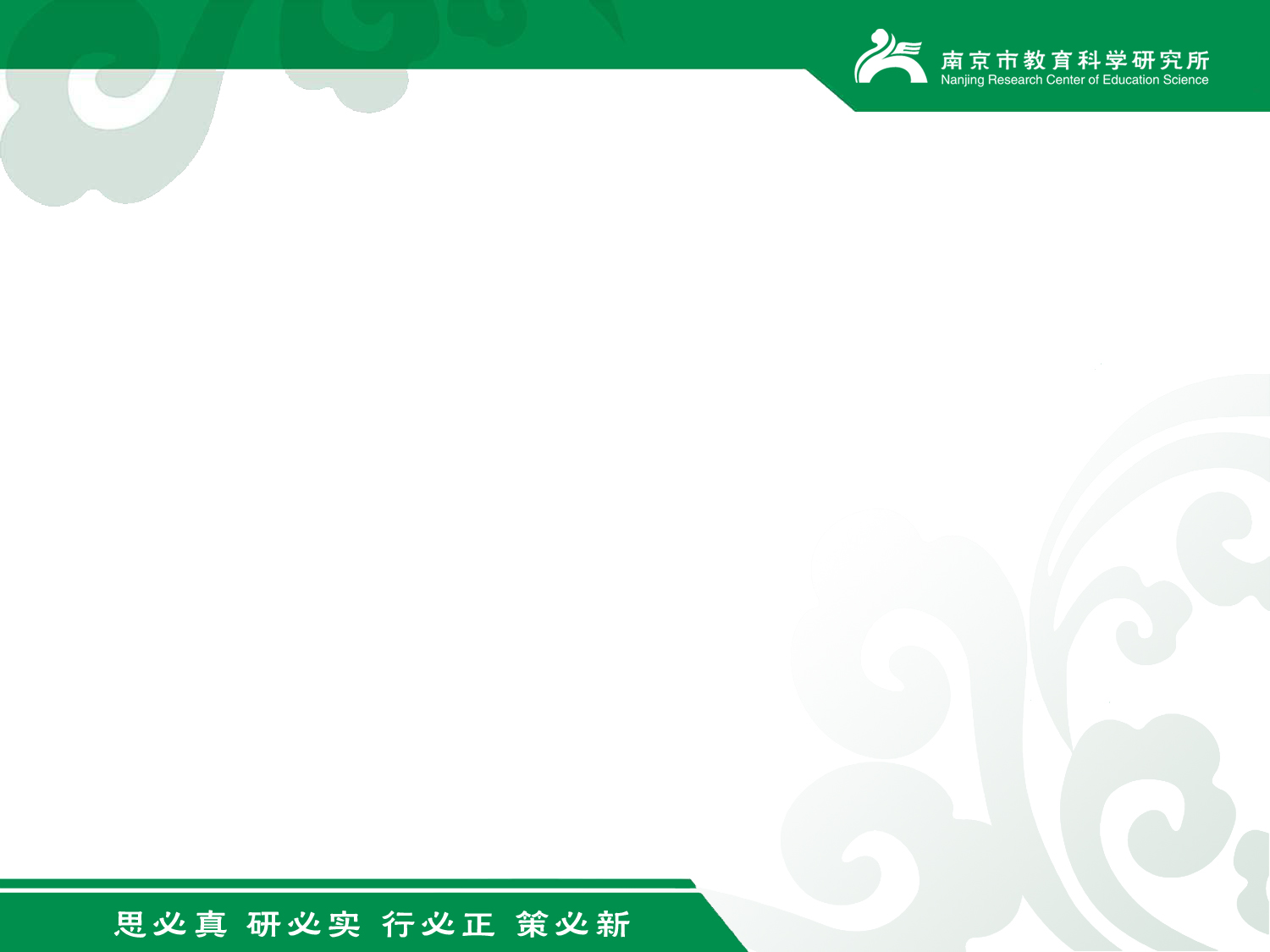 六是“主要观点与可能的创新之处”怎样理解？
课题主要观点是指对课题研究的思想、认识的概括性表达。围绕课题核心概念的界定，进一步提炼概括出几条主要的支撑课题研究的理性认识。
创新之处是指本课题与其他同类课题相比有哪些新的探索或突破，可以从选题、思想、角度、思路、方法等方面考虑。创新之处不在于多，而在准确。
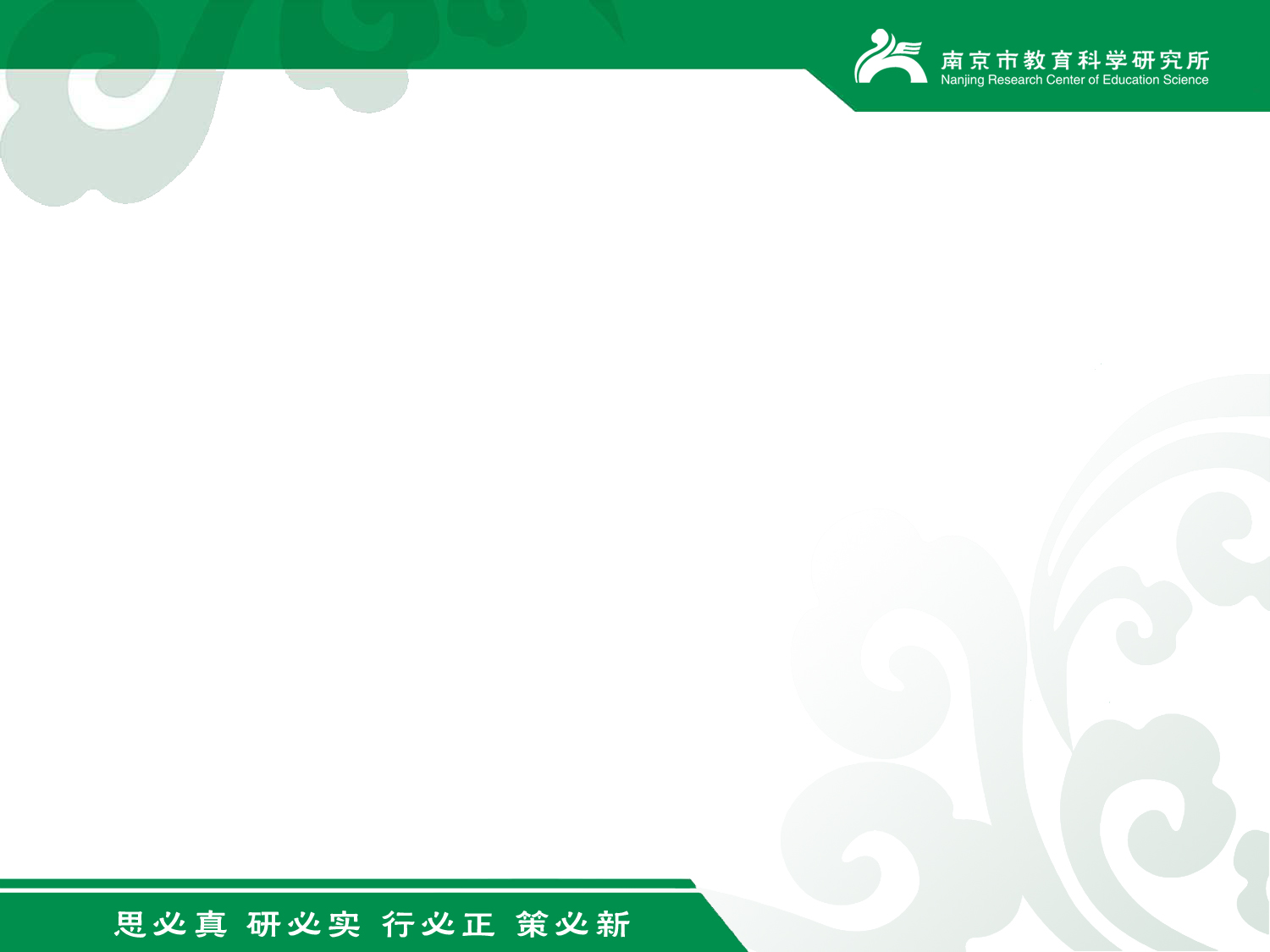 例：农村初中自我发展力提升的群案研究
主要观点：
1.作为自组织，学校有内生发展的机制与能量。
      学校是一个自组织系统，有其不依赖外部指令，按照某种规则各尽其责而又协调自动地形成有序状态的特定的发展机制。学校自我发展力就是促进这种发展的能量。
2.学校自我发展力是办学水平提高的关键要素之一。
      任何外因必须通过内因而起作用，学校自我发展力就是学校发展的关键内因；学校自我发展力在一定程度上可以预测学校长期的发展态势；学校自我发展力的提升可以带来学校的长足发展。
3.学校自我发展力理论模型是学校发展实践的重要导向。
      学校自我发展力理论模型可以直观地解读出学校发展的动力、能力、潜力、活力，以及体现这些能量的组织要素，便于学校整体把握自我发展的运作规律并将这些能量落到办学实处。
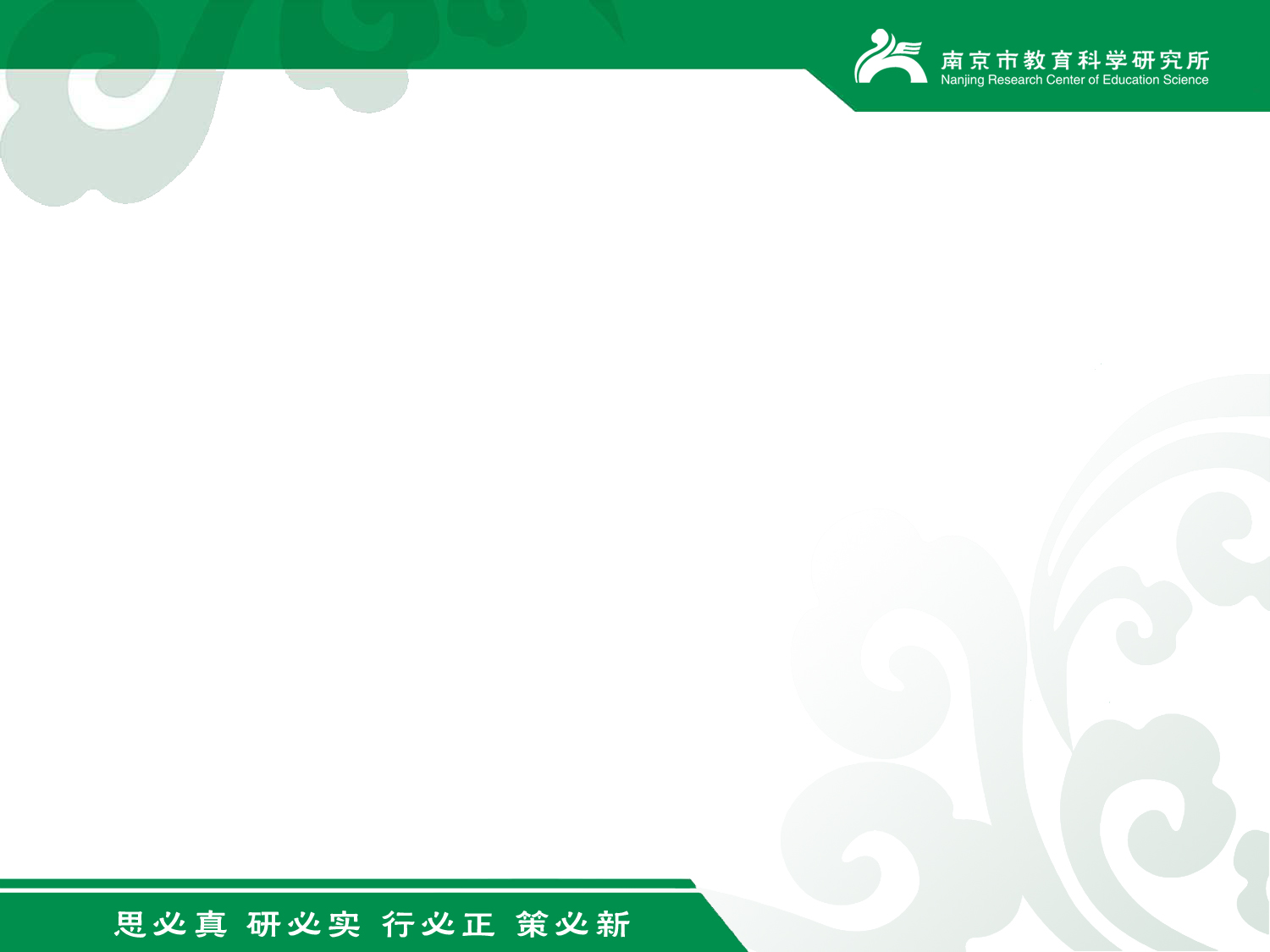 例：农村初中自我发展力提升的群案研究
可能的创新之处：
   1.理论创新  本研究将首次提出并阐释“学校自我发展力”概念，尝试揭示学校内生发展的要素以及运作的原理，有可能为学校发展研究建立一个新的视角。
   2.思路创新  本课题以发端于自然科学的假设演绎为技术路线，首先提出理论解释，然后推导出研究假设，再以案例实证来检验假设，最终用于指导实践。这一思路既不同于单纯的逻辑式或思辨式研究，也非一线学校常用的实践研究，它的要旨是从抽象上升到具体、从理论落实于实践。
   3.方法创新  采用群案研究的方法，对一个教育区域（南京市）的近百家乡村初中进行多案例研究，探讨典型案例的启示，分析学校发展的共性问题与适宜路径，为乡村初中的发展提供焦点式与全景式的多元视角与评估体系。
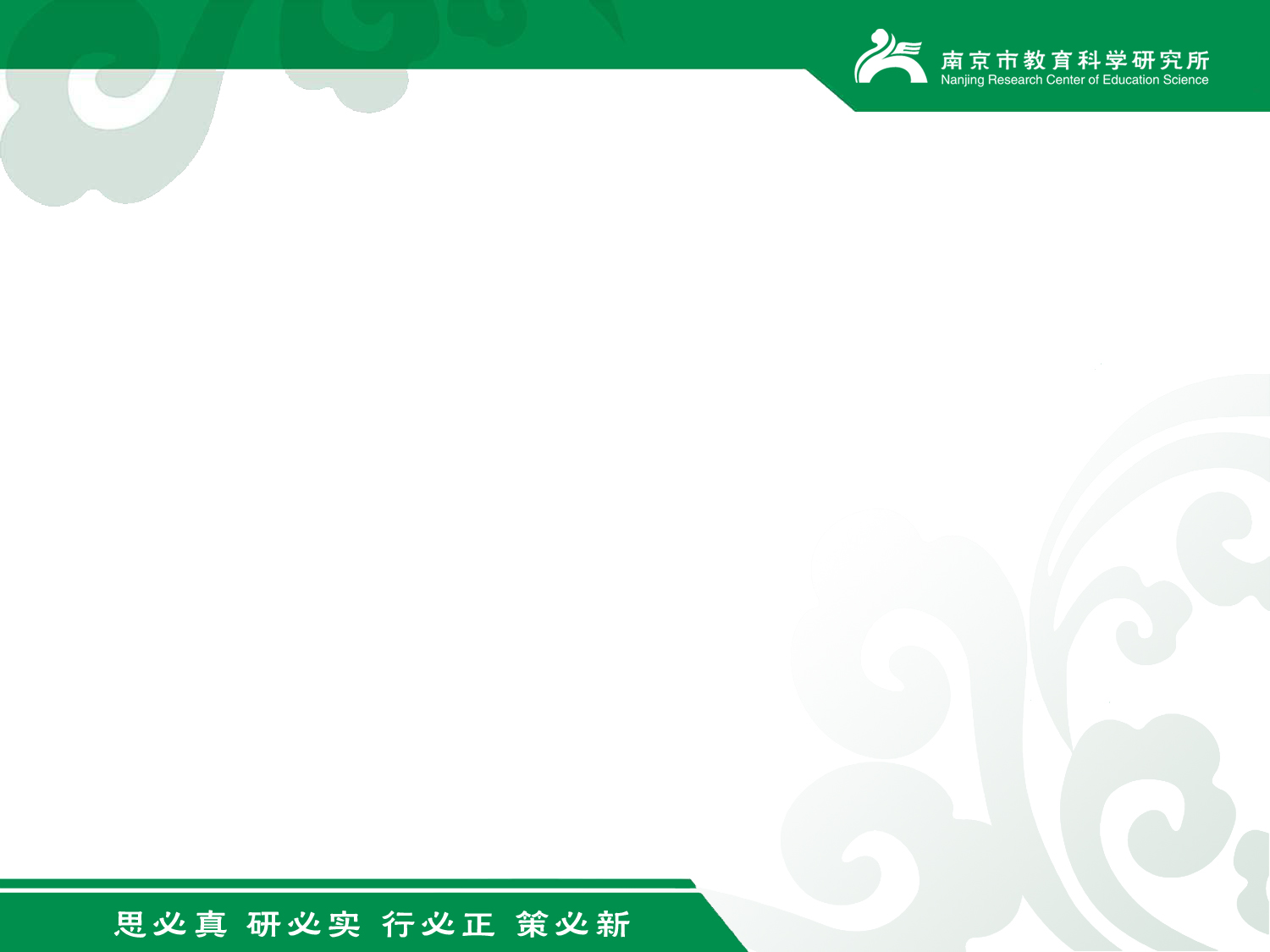 七是“预期研究成果”包括哪些方面？
根据研究内容考虑拟形成哪些研究成果。文本性研究成果的表述必须与课题名称、核心概念、主体内容高度相关，每一项研究内容都应有相应的成果物支撑。
成果形式可以丰富多样，如论文、论著、调查报告、形成文件的制度设计、课例、教案、音视频资料等，最终成果中必须有课题研究报告。
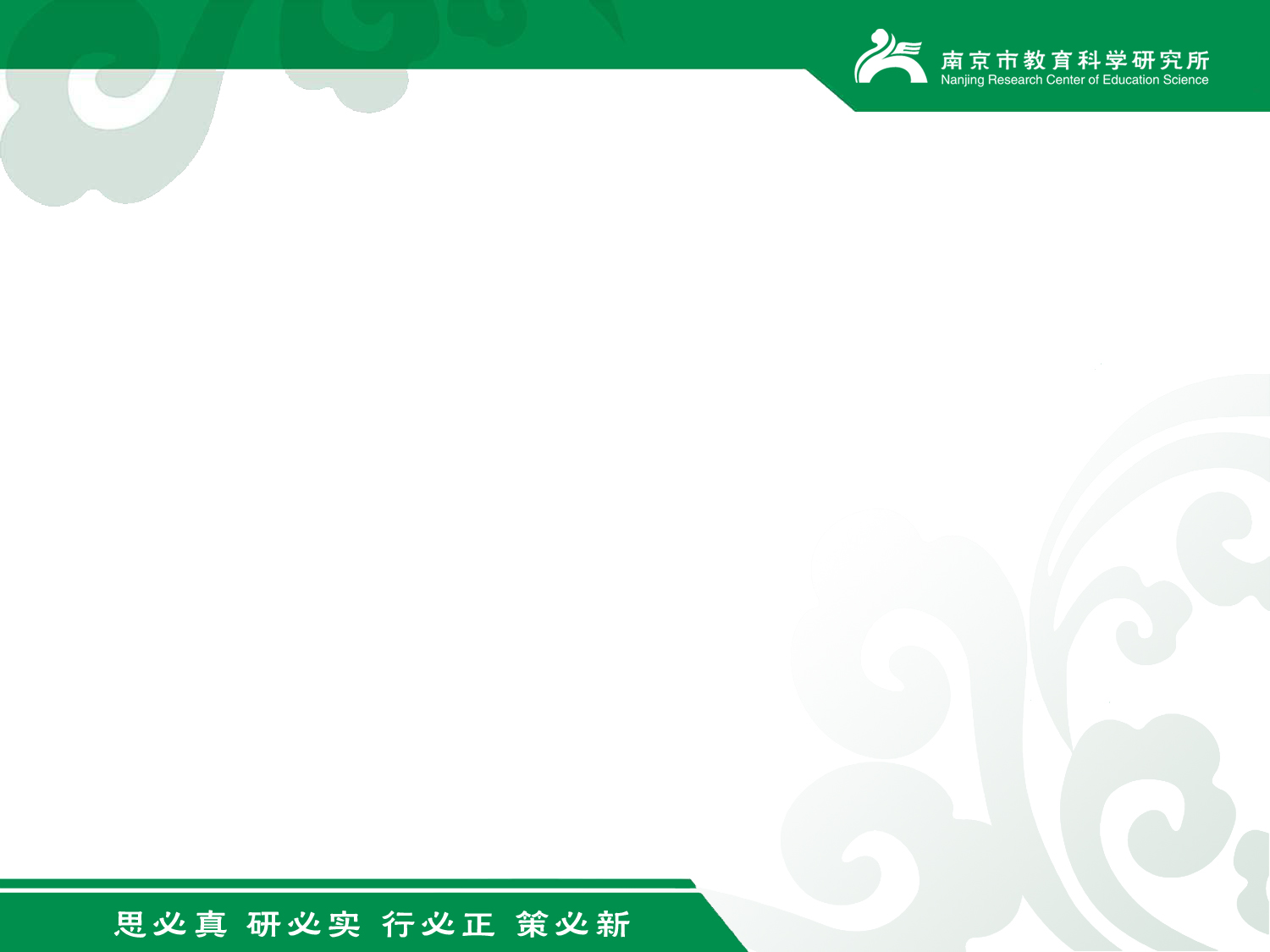 例：农村初中自我发展力提升的群案研究
本课题预期研究成果物为：
   ⑴论文《学校发展“力”的研究述评》
   ⑵调查报告《学校自我发展力现状调查——以南京农村初中为例》。
   ⑶论文《学校自我发展力的理论与模型建构》；
   ⑷南京市农村初中发展性评估修订方案；
   ⑸专著《农村初中自我发展力提升群案》；
   ⑹研究报告《农村初中自我发展力提升的群案研究》。
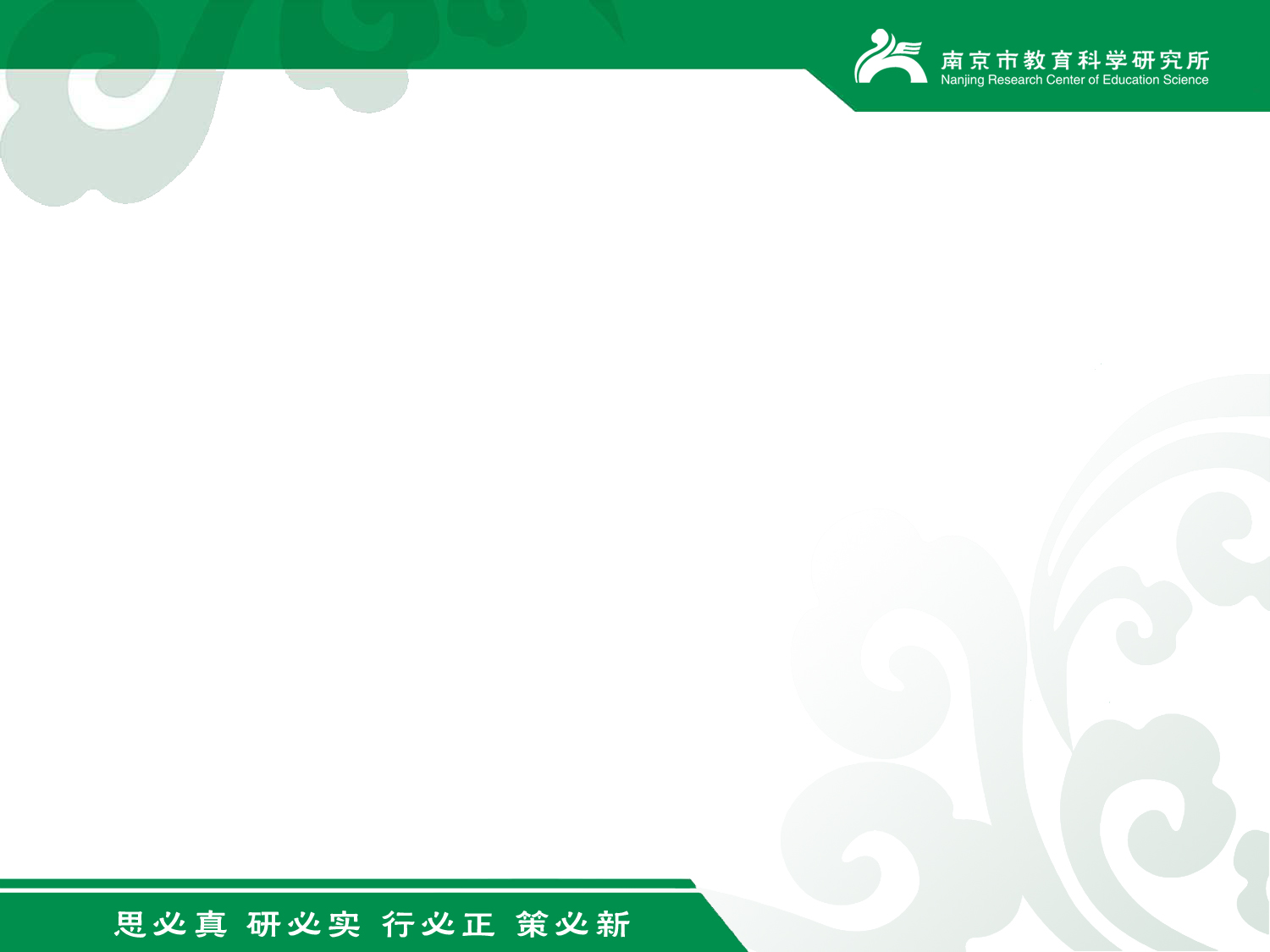 八是“完成研究任务的可行性分析”如何着手？
1.课题组核心成员的学术或学科背景、研究经历、研究能力、研究成果；
2.围绕本课题所开展的前期准备工作，包括文献搜集工作、调研工作等；
3.完成研究任务的保障条件，包括研究资料的获得、研究经费的筹措、研究时间的保障等。
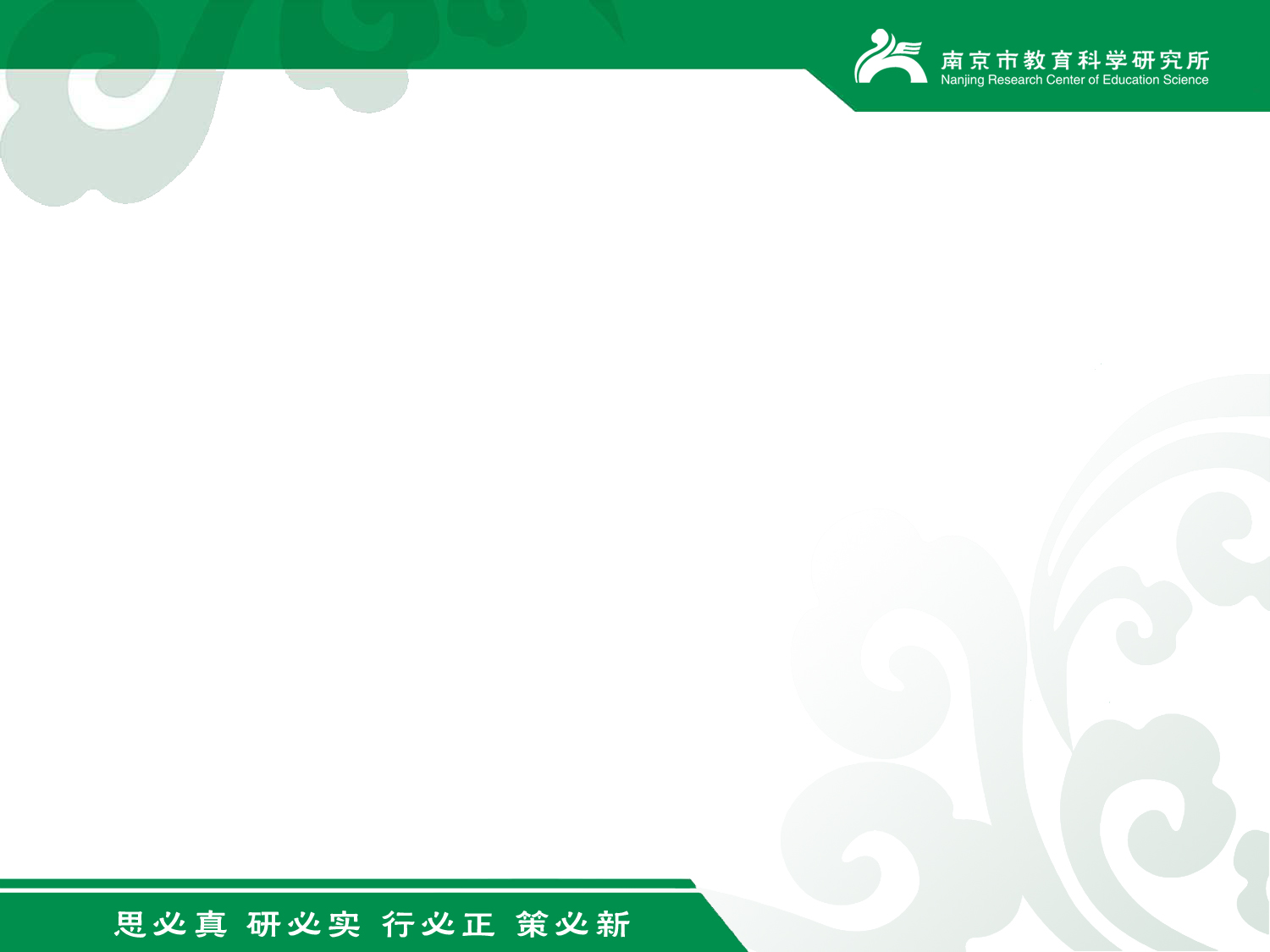 三）开题论证
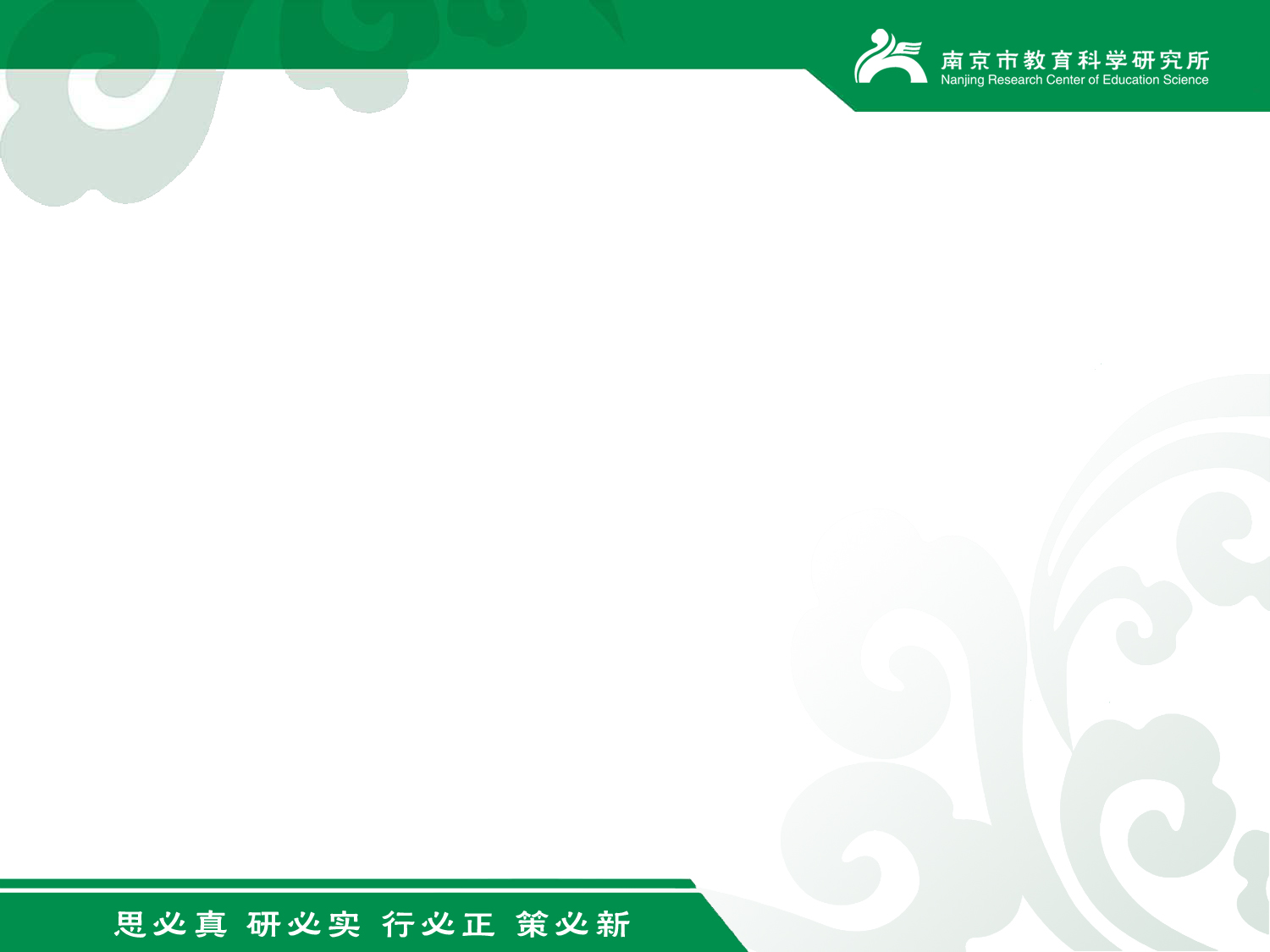 开题需要提交哪些材料？
需要提交《申报评审书》、开题报告、课题立项通知书等相关材料，还可以提供文献综述或文献目录索引等，但要与开题报告相区分。根据课题研究的实际情况，还可以提供1-2个子课题研究的实施方案。
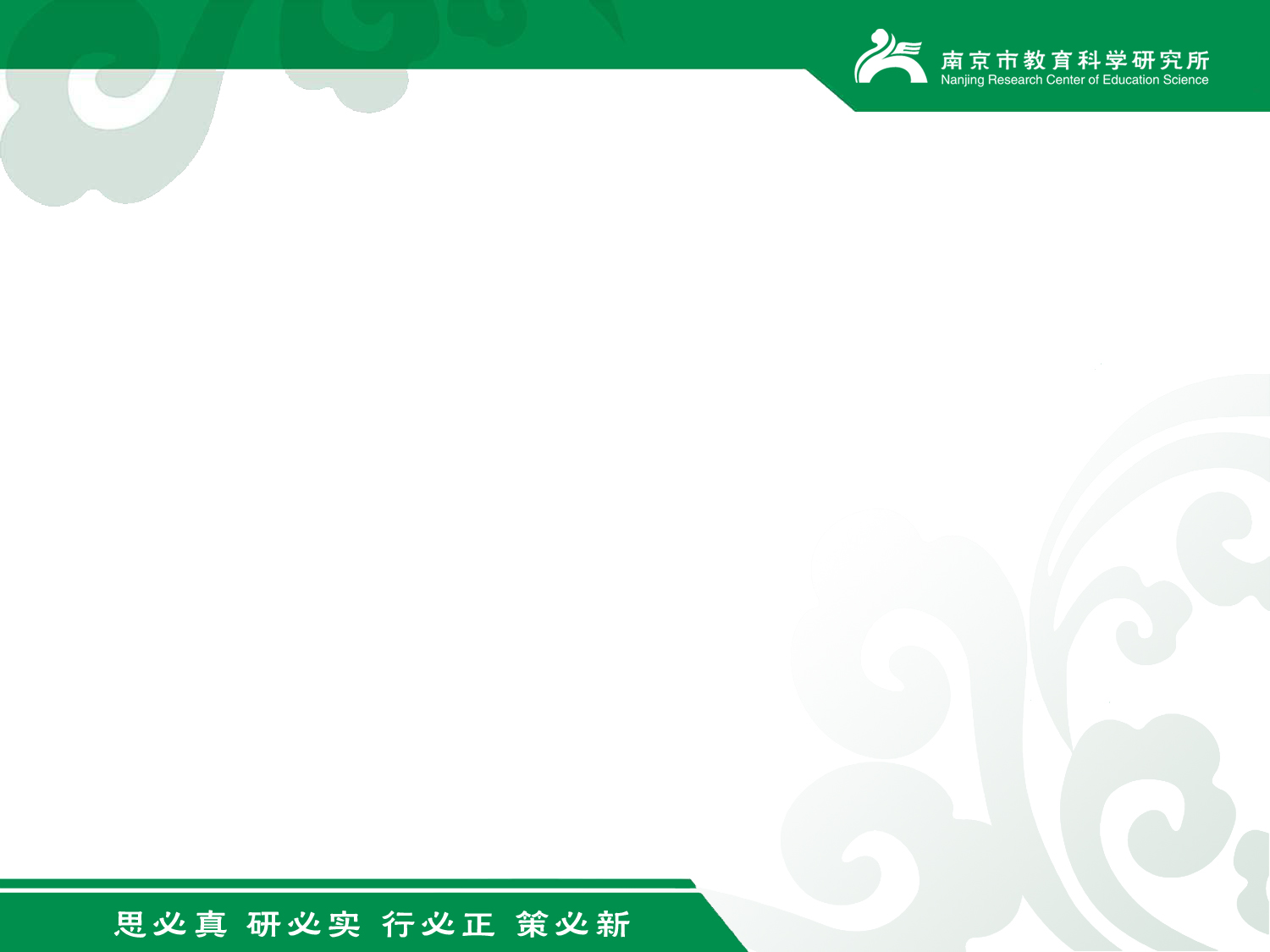 开题论证的一般程序是什么?
1.宣读立项通知书；
 2.课题主持人陈述课题研究背景；
 3.介绍课题研究方案；
 4.论证专家对课题组成员进行提问；
 5.课题组成员与专家交流研讨；
 6.专家陈述论证意见。

      除此以外，课题单位也可根据课题研究的情况进行课堂教学活动研讨、特色活动展示等。
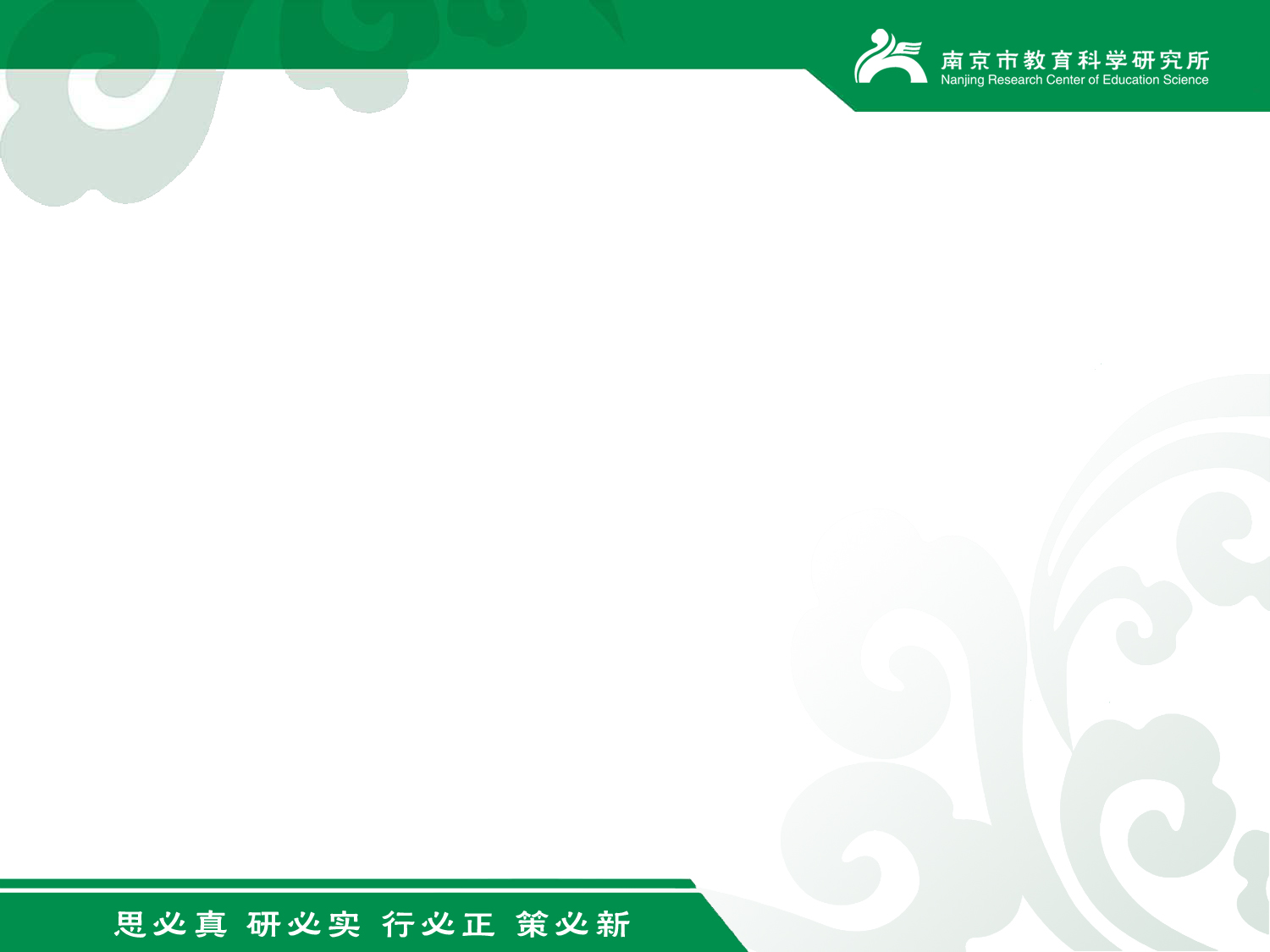 如何写开题报告
1、选题的目的
2、课题价值
3、研究条件
4、研究方案
     （涉及研究假设、研究步骤、经费开支计划、课题组成员分工内容等）
5、过程分析
     （分析过程可能出现哪些问题、有哪些对策。）
6、结果预测
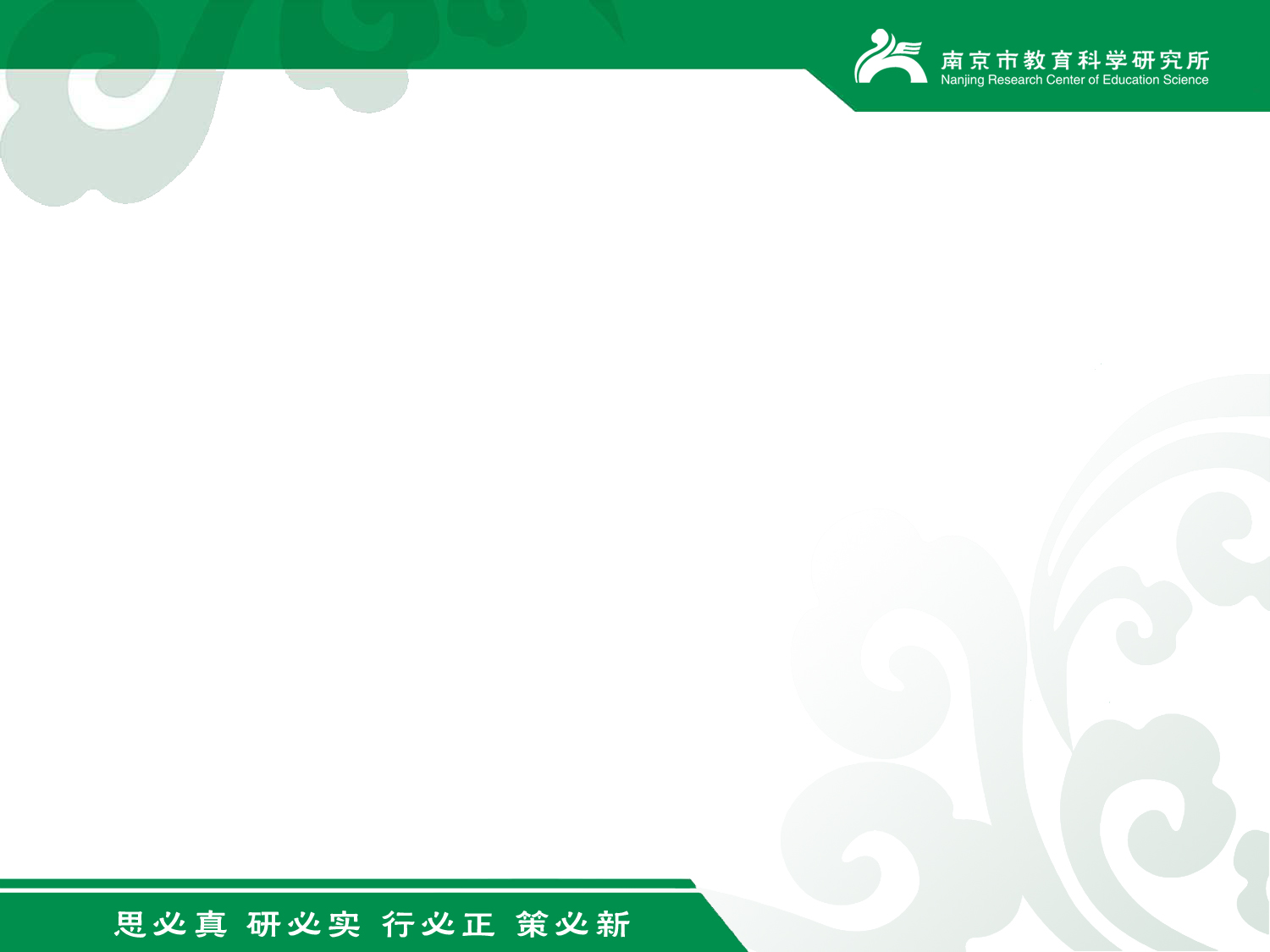 如何写开题报告
开题报告与申报书有哪些不同？
开题报告是在对申报书进行反思的基础上，对研究计划如何开展、如何分工加以阐述的实施方案。主要回答五个问题：为什么研究、研究什么、如何研究、研究得怎么样和研究中的困惑。开题报告是研究方案的具体化，体现较强的操作性，切忌将申报书简单替换为开题报告。
开题报告一般包括如下一些要素：所要研究的问题与价值意义；核心概念界定；研究目标、研究内容与方法、研究过程设计与难点分析、课题研究的时间安排、预期成果及课题组人员分工等。
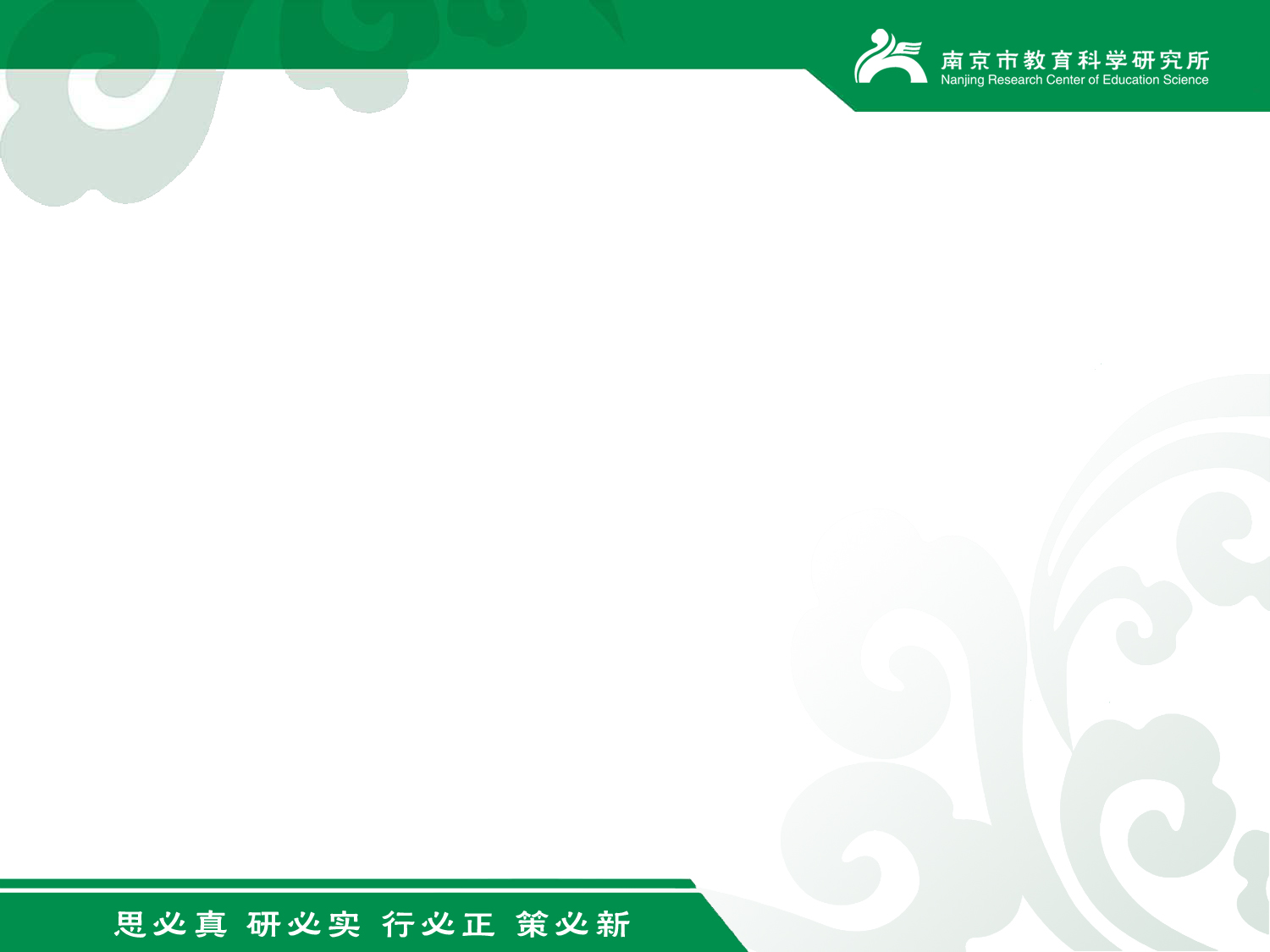 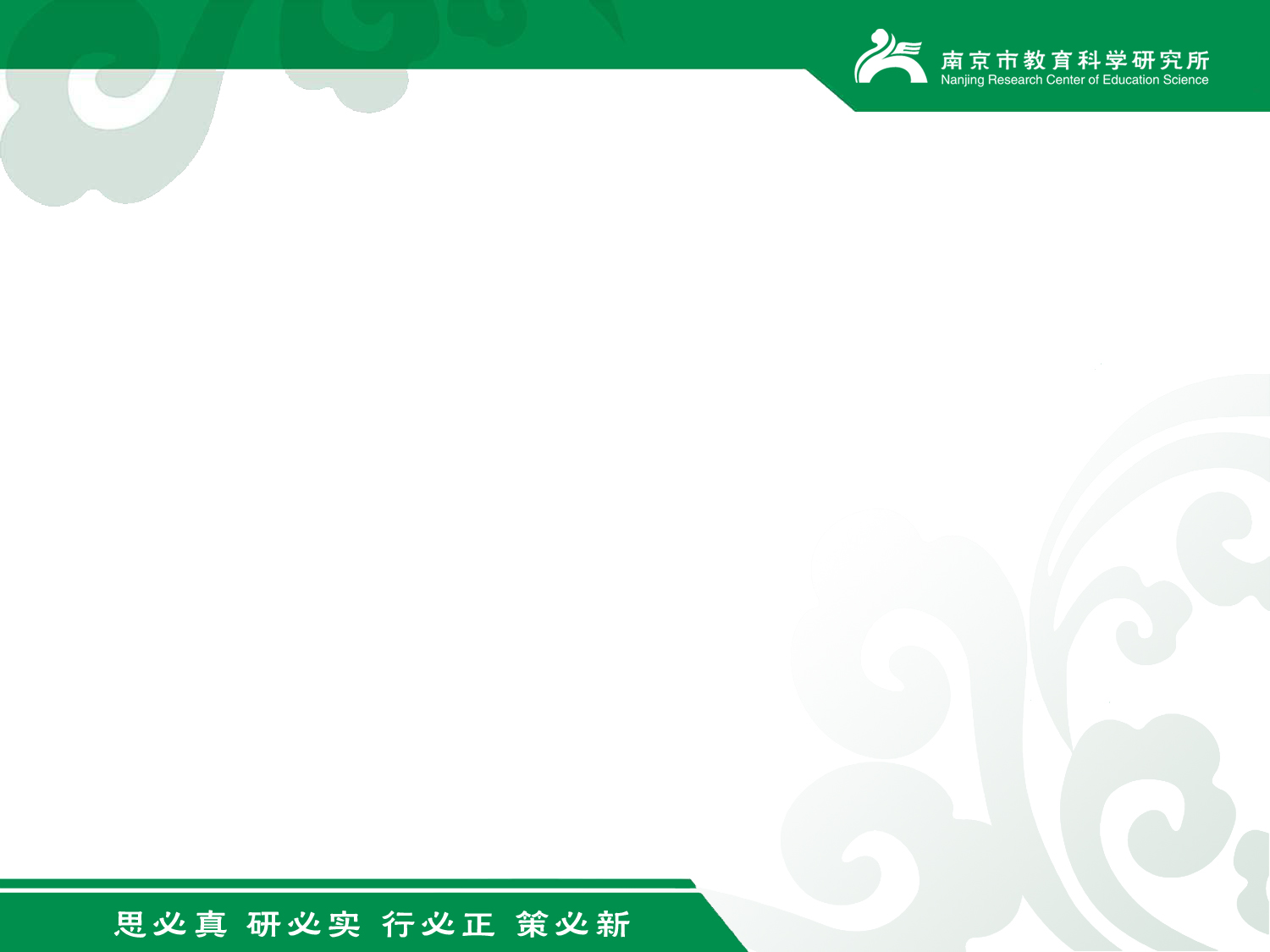 如何写开题报告
（例）课题：互联网+时代下历史教师网络教研的实践研究
撰写开题报告容易出现的问题有哪些？
1.开题报告仅仅是申报书的文本转换；
2.对核心概念缺乏具体化、操作化的解读；
3.仅罗列出子课题题目，对子课题的研究内容缺乏进一步的阐释，或子课题之间逻辑关系不强；
4.研究人员分工不明确，阶段性成果、完成时间及责任人没有落实到位。
（二）研究内容（或子课题设计）：
1. 中学历史教师网络教研现状与促进策略研究
2. 互联网+时代下历史教师网络教研实施路径的研究
3. 互联网+时代下运用手机通讯平台开展历史教师网络教研的实践研究（案例）
4. 互联网+时代下网络直播开展历史教师网络教研的实践研究（案例）
5. 互联网+时代下学校历史网网络课堂建设研究
6. 基于网络教研历史教师专业成长研究（评价）
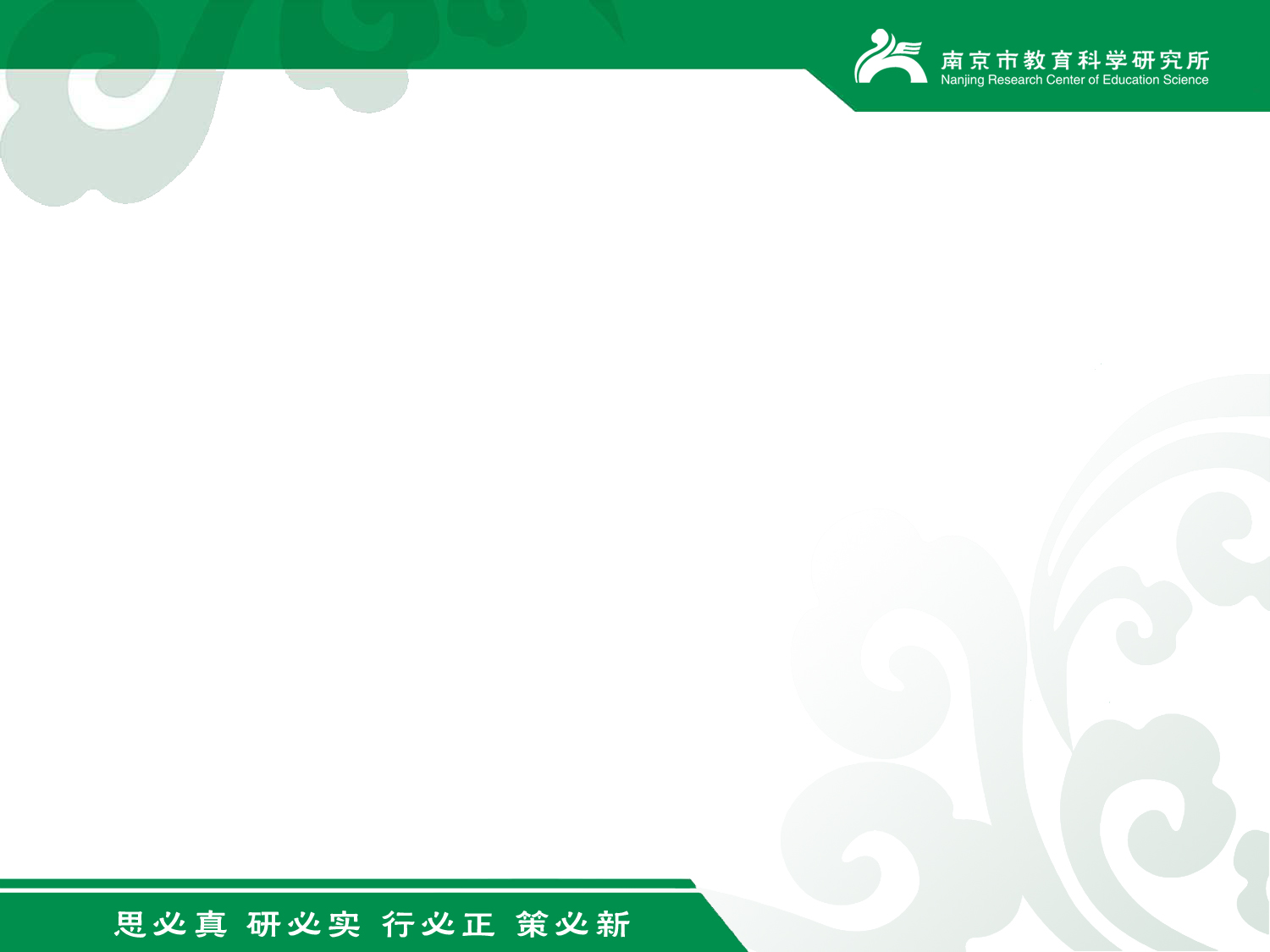 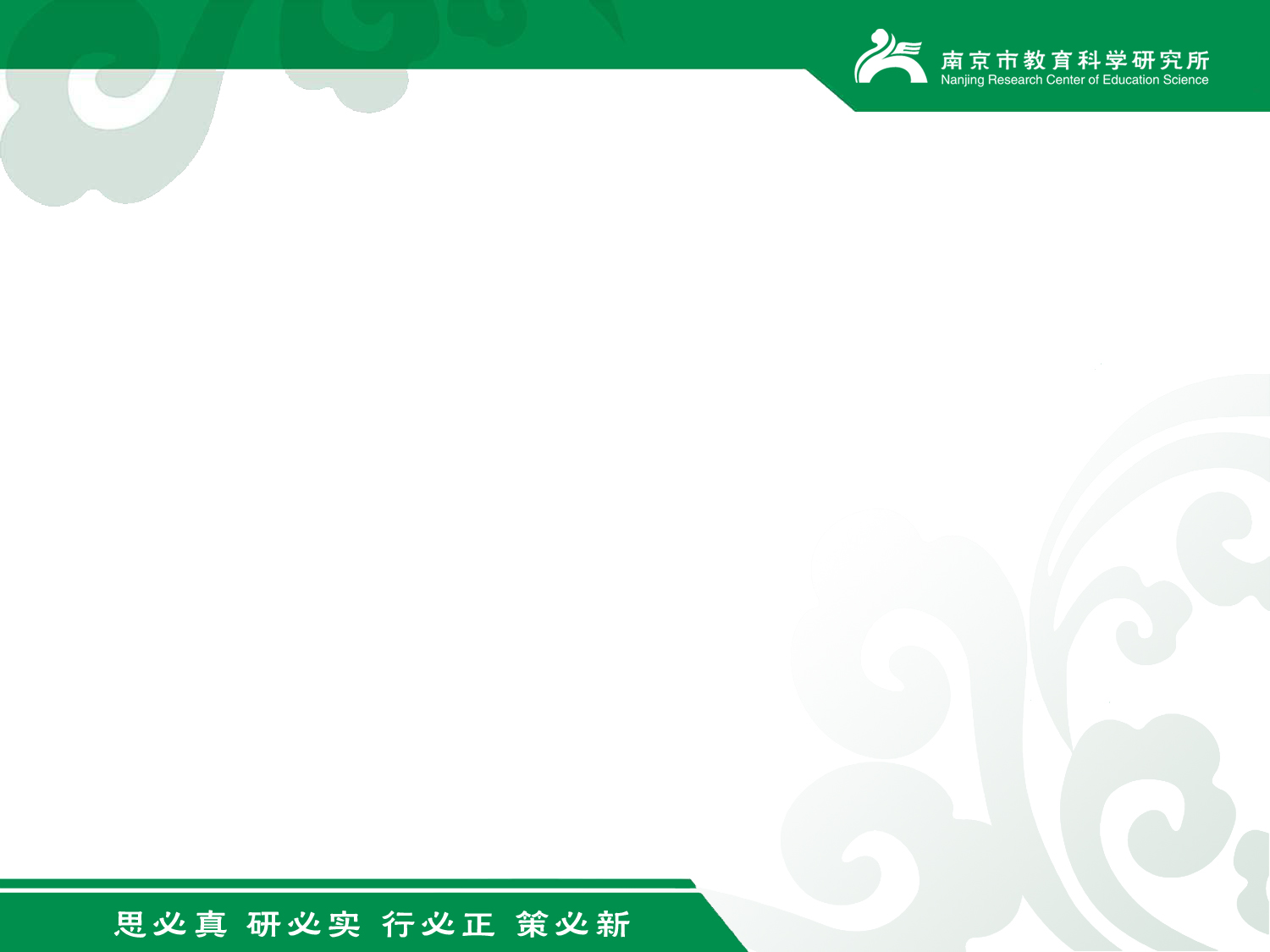 如何写开题报告
课题：互联网+时代下历史教师网络教研的实践研究
撰写开题报告容易出现的问题有哪些？
1.开题报告仅仅是申报书的文本转换；
2.对核心概念缺乏具体化、操作化的解读；
3.仅罗列出子课题题目，对子课题的研究内容缺乏进一步的阐释，或子课题之间逻辑关系不强；
4.研究人员分工不明确，阶段性成果、完成时间及责任人没有落实到位。
（二）研究内容（或子课题设计）：
1. 中学历史教师网络教研现状文献研究
2. 互联网+时代下历史教师网络教研实施路径的研究
3. 互联网+时代下历史教师网络教研资源开发与利用的实践研究
4．互联网+时代下历史教师网络教研制度建设的实践研究
5. 基于网络教研历史教师专业成长案例研究
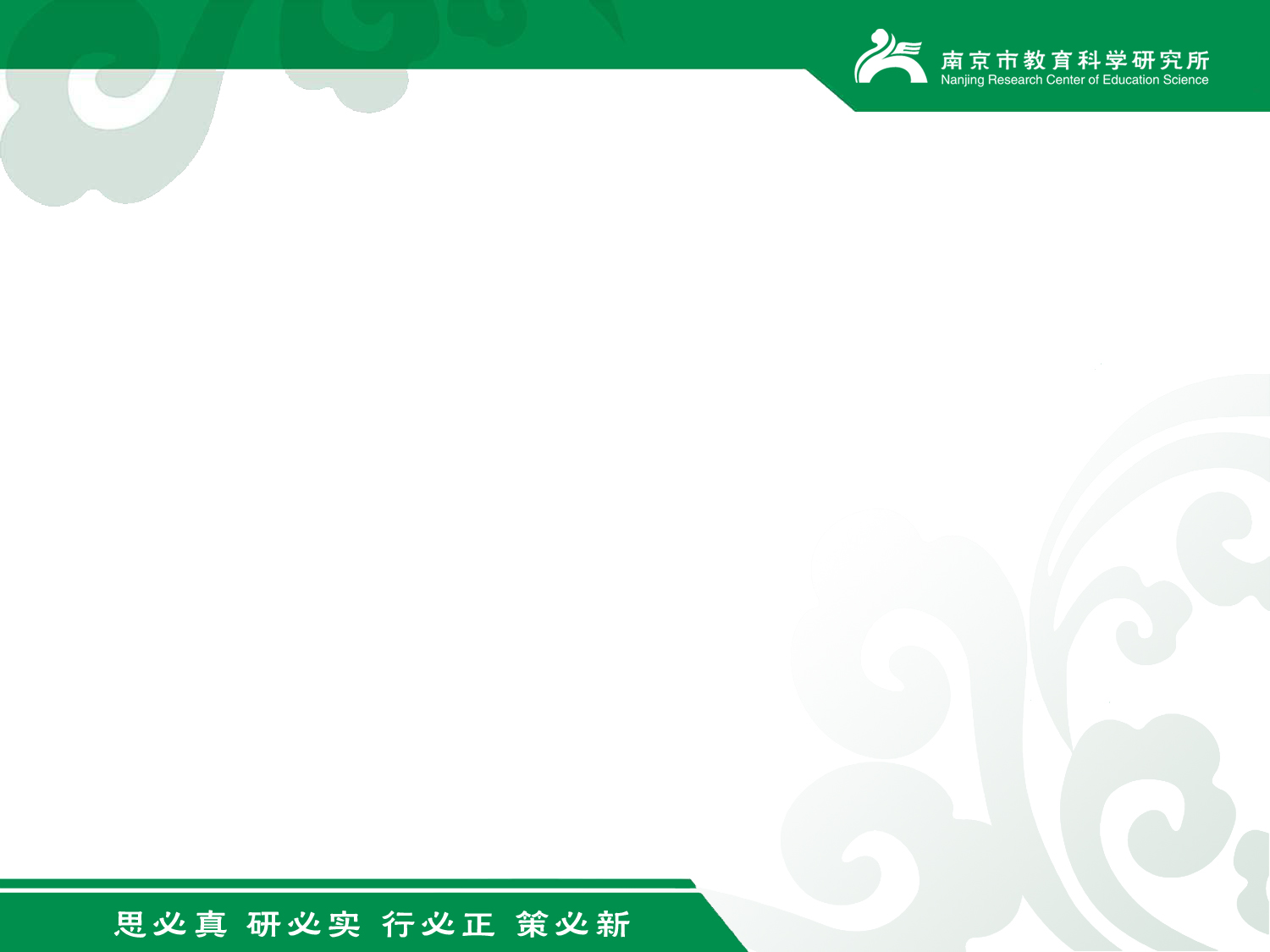 开题论证结束以后需要做哪些工作？
开题论证结束以后，应该尽快组织课题组成员认真研讨，根据专家意见修改开题报告，并转化为可操作的课题实施细则。
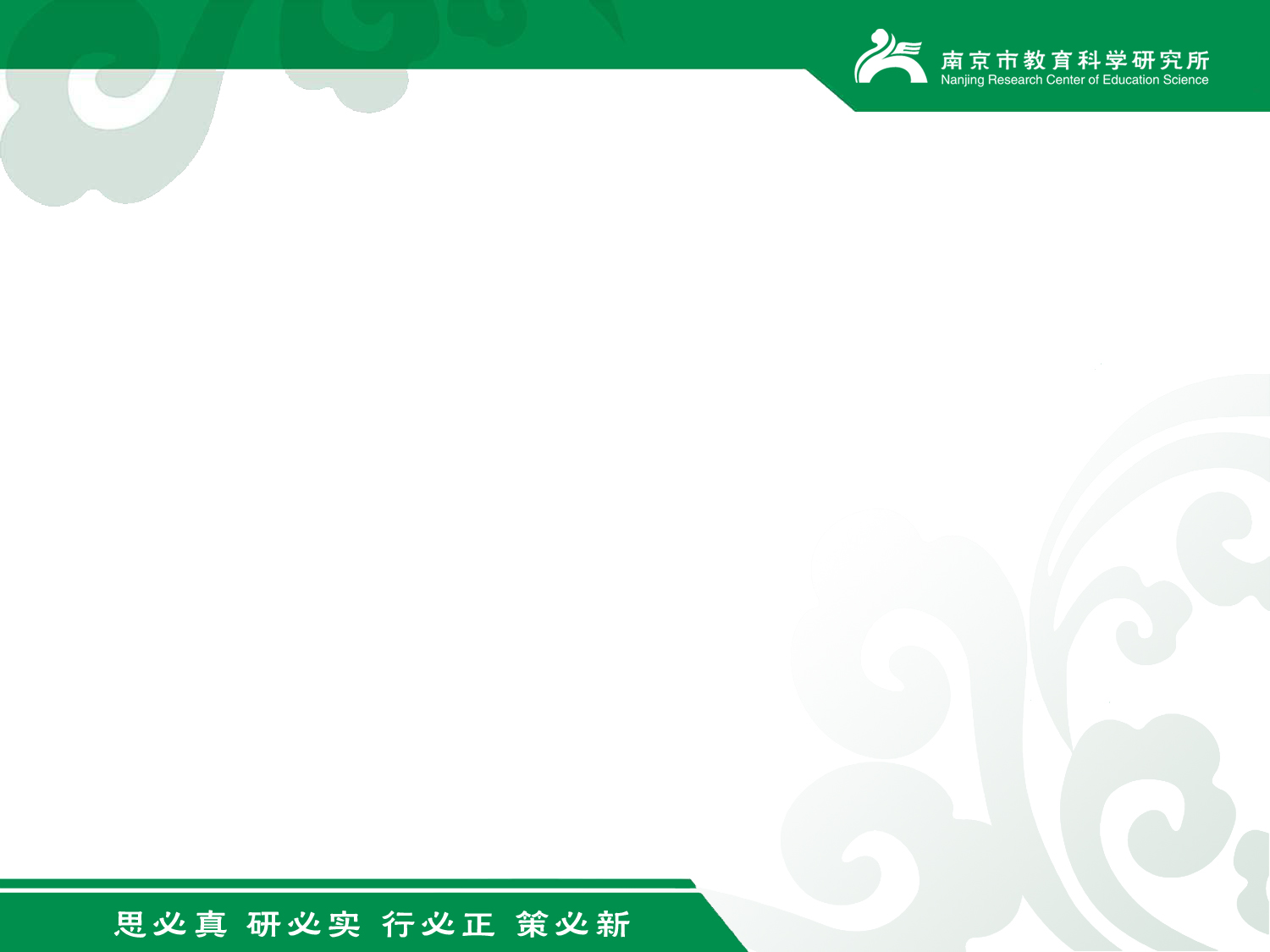 四）中期研究
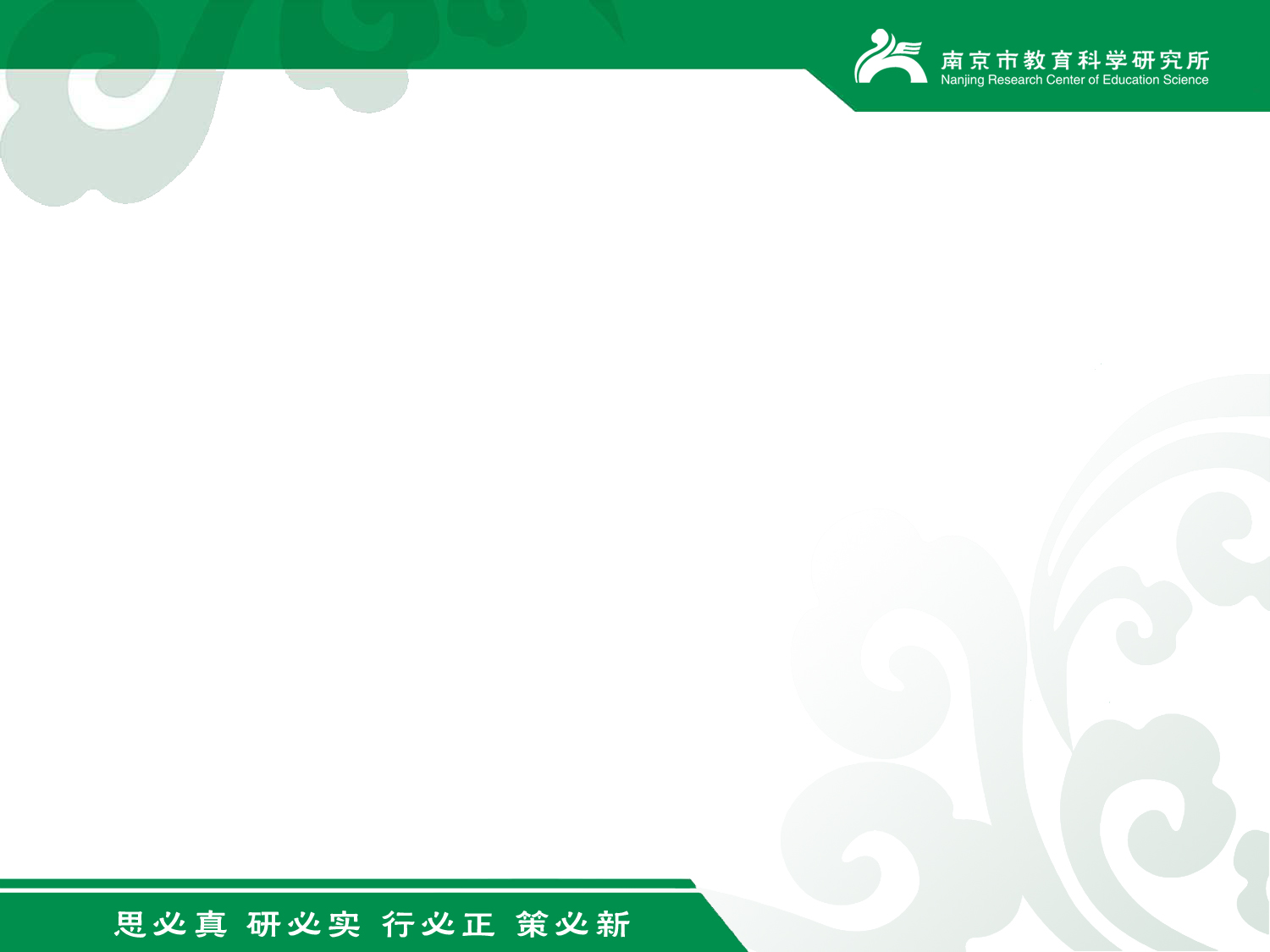 制定课题研究实施细则
·细则需要由课题主持人来写。
·课题研究细则要涉及什么人做什么事，什么时间做什么事，积累哪些资料。拟好的计划要发给课题组成员研讨，定稿后发给每个成员，并按这个计划来开展研究。
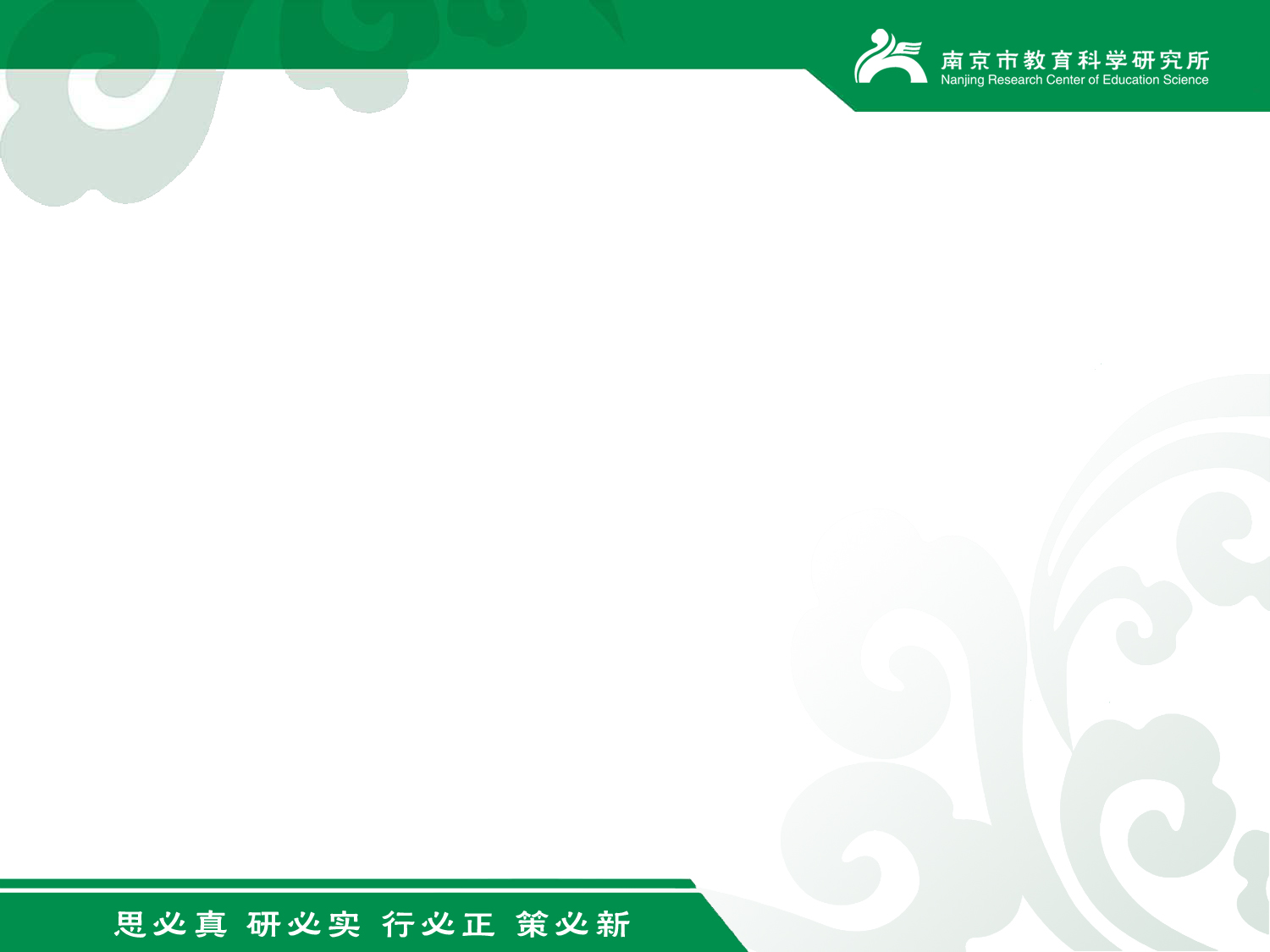 抓实课题研究的实践
课题组成员要严格按照计划和方案上的步骤去做，去落实课题提炼出的理论，去鉴定其方案的可行性。哪些措施有利于课题推进，哪些措施在实施过程中的可操作性不强，这些都要及时记录下来，反馈给课题主持人。主持人要根据课题组成员的反馈，适时调整，及时为课题组成员提供可行的方法，继续研究。
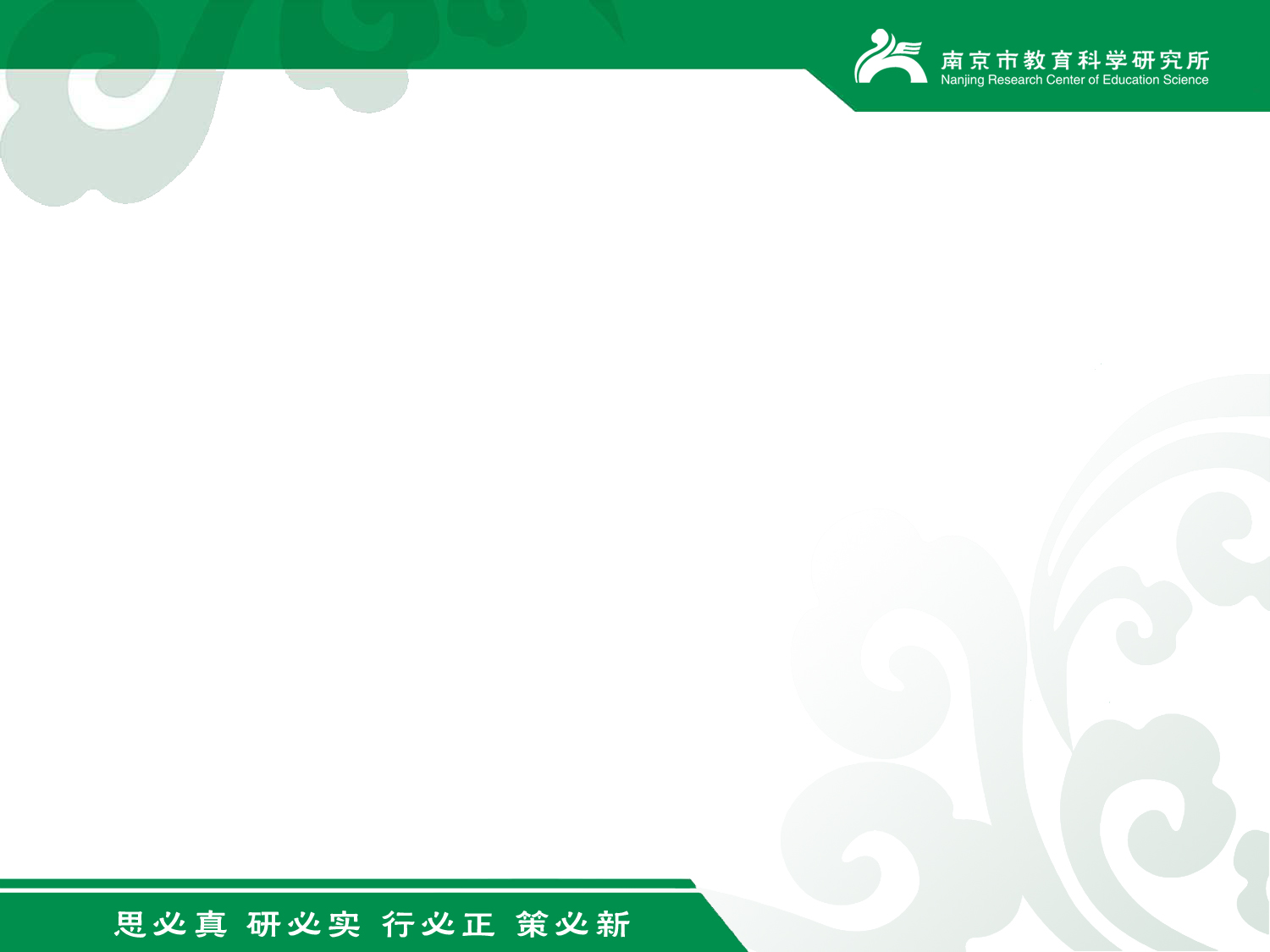 注意搜集整理资料
平时的资料搜集整理有利于课题成果的积累。可以围绕研究内容搜集以下一些资料：示范课课例、听课笔记、教师读书笔记、学生作品、活动视频、图片、教学设计、教师论文、沙龙活动记录等。
为了资料的规范，可以设计专用的活页纸，发给课题组成员和学生，方便直接手写，更真实，更便于及时收集。
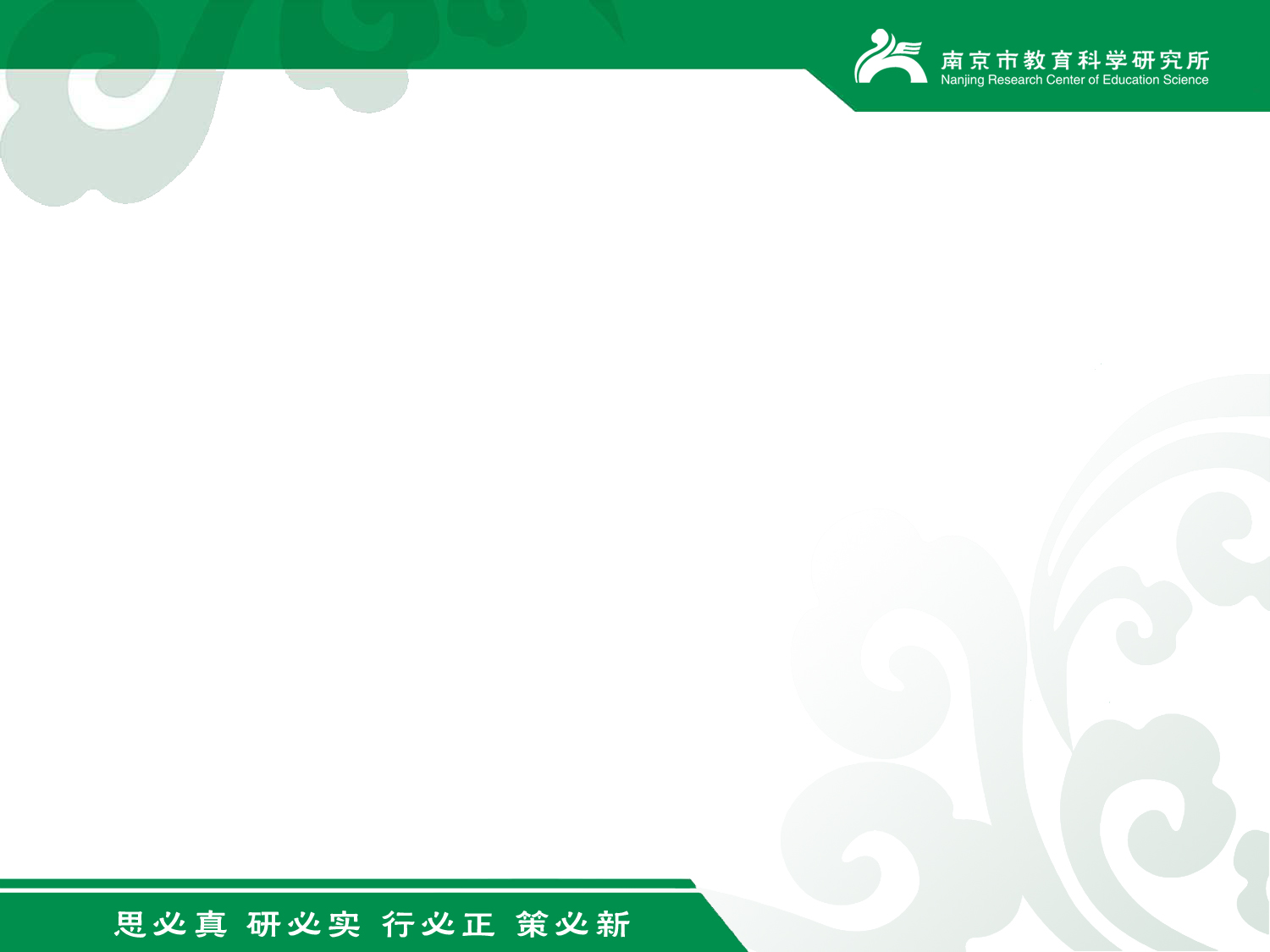 创新课题研究的平台
课题研究要不断开拓创新，寻找合适的平台展示课题成果。如，微博、微信、博客、电子杂志等。平时，课题组还可以通过飞信、QQ 群、微信群等平台进行互动交流。
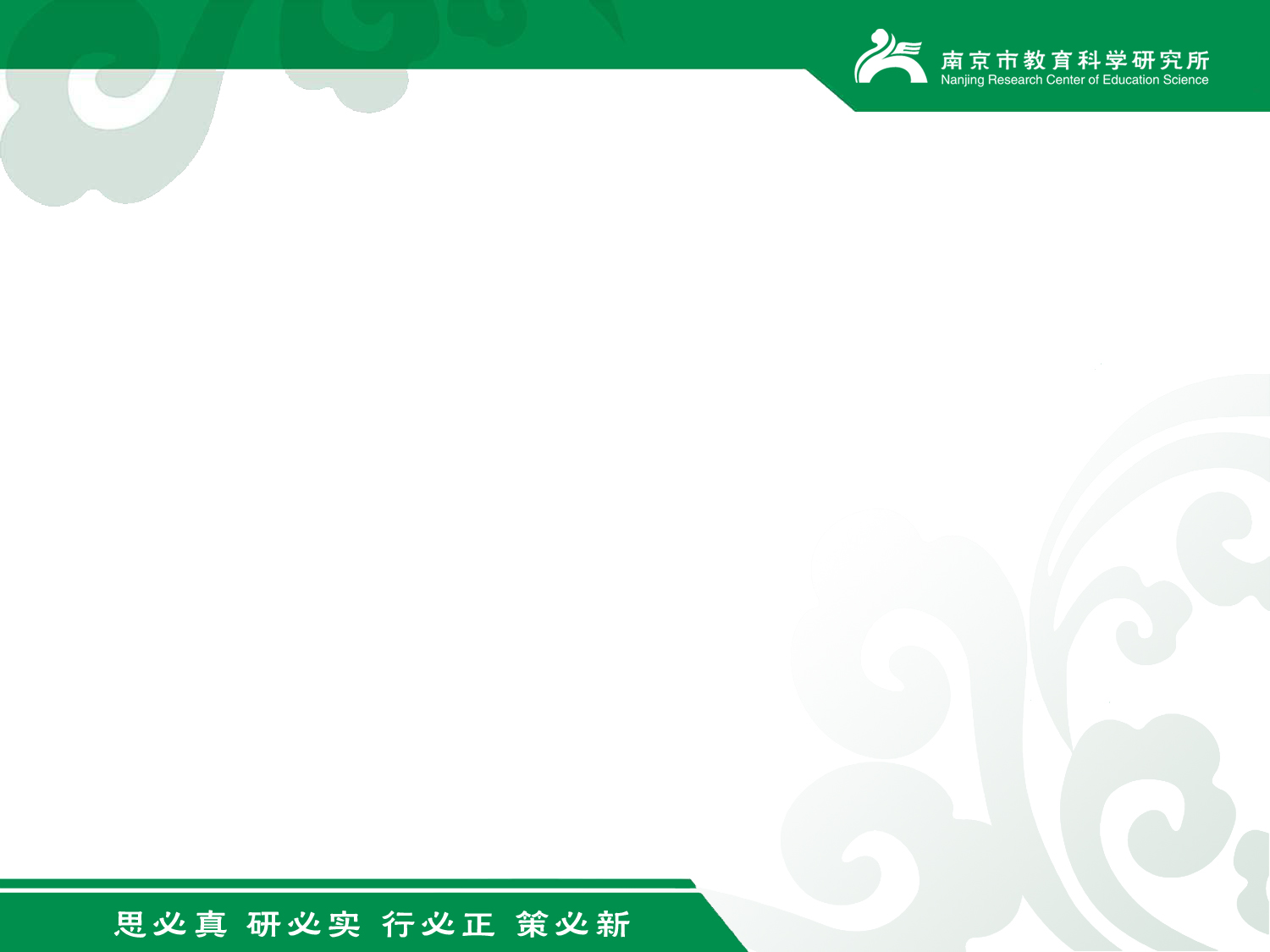 定期召开课题小结会
每一阶段要把课题组成员召集到一起，总结上一阶段课题的开展情况，布置下一阶段的工作。大家畅所欲言，探讨对课题研究的认识，主持人认真记录总结，及时反思课题研究中存在的问题，并及时解决。
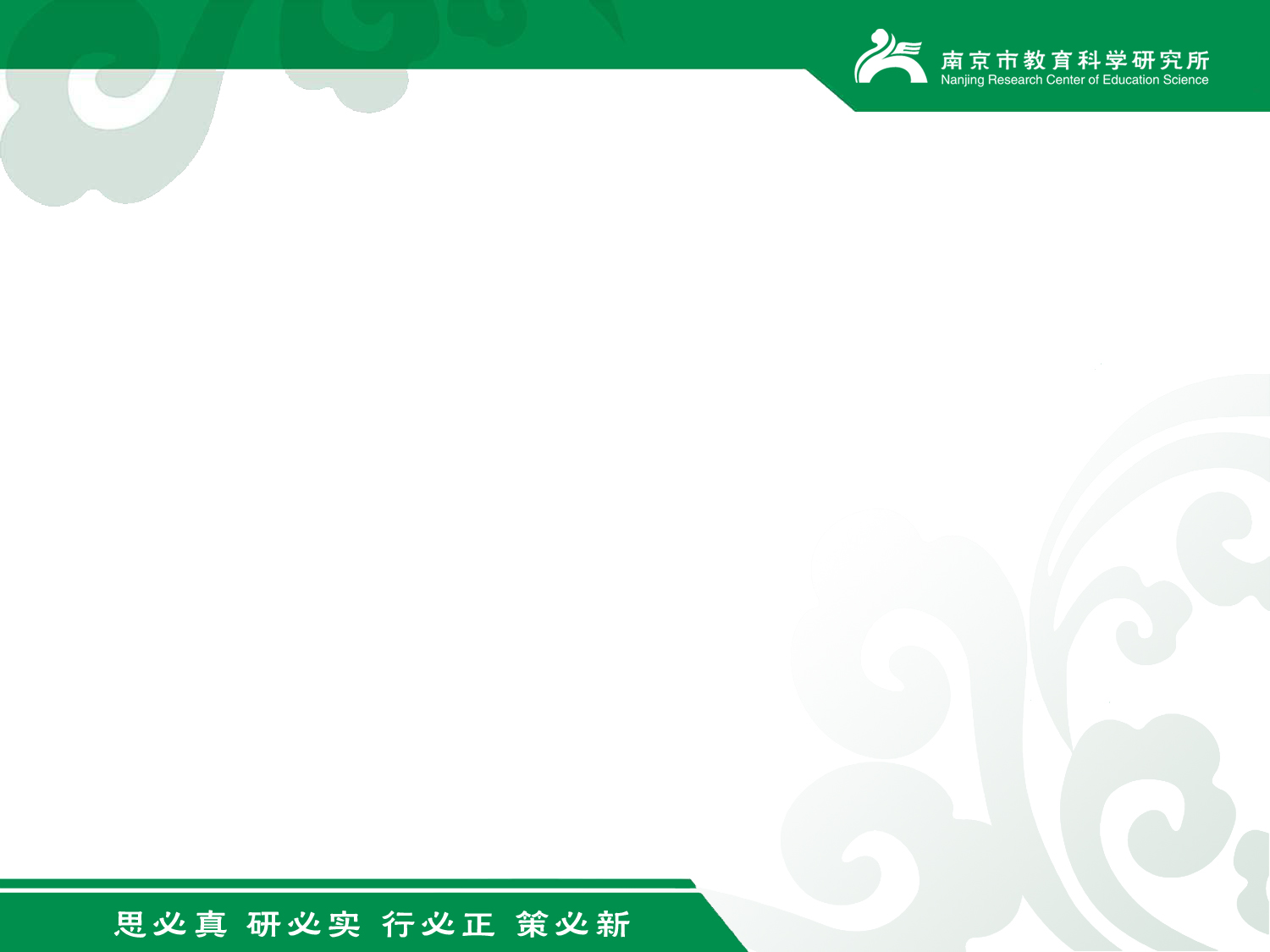 邀请顾问及时进行指导
课题研究的成果需要上升到一定的理论高度，这些内容需要分阶段进行自我总结提炼，同时也需要借助于专家的指导。
专家指导的内容可包括对课题的进一步理解、课题研究取得的阶段性成果、课题研究存在的难点与障碍、课题研究进一步的打算等。
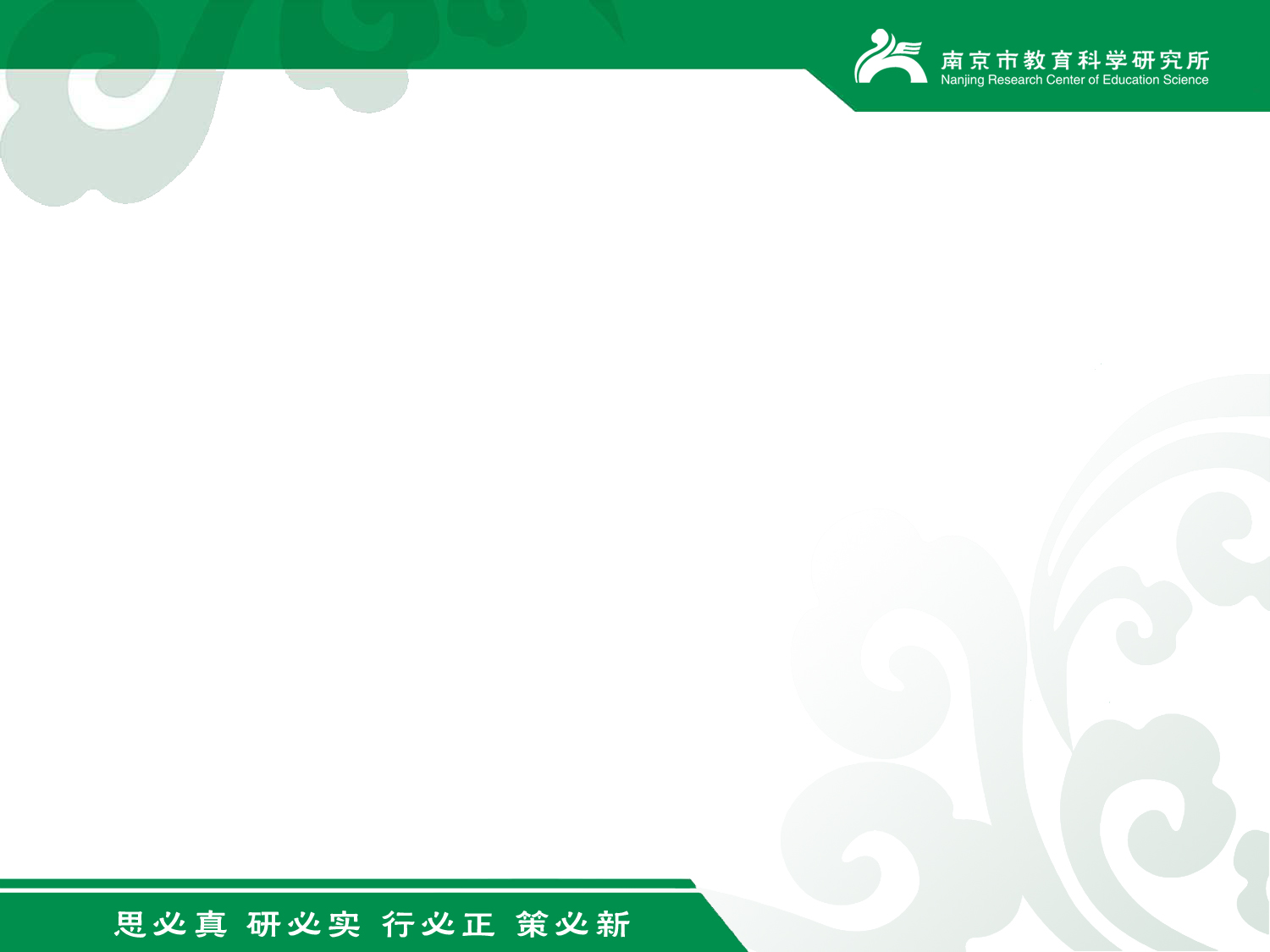 迎接课题中期检查
各级课题管理部门通过中期检查的方式，督促课题组分析已取得的研究成果，研讨课题研究的可持续性，重点是对研究开展以来的工作进行反思、归纳、深化、细化，以及对未来研究计划的审鉴。
《中期检查表》可包括5个方面的内容：开题论证情况、研究进展、阶段性成果、主要困难和问题、下阶段工作思路和安排。
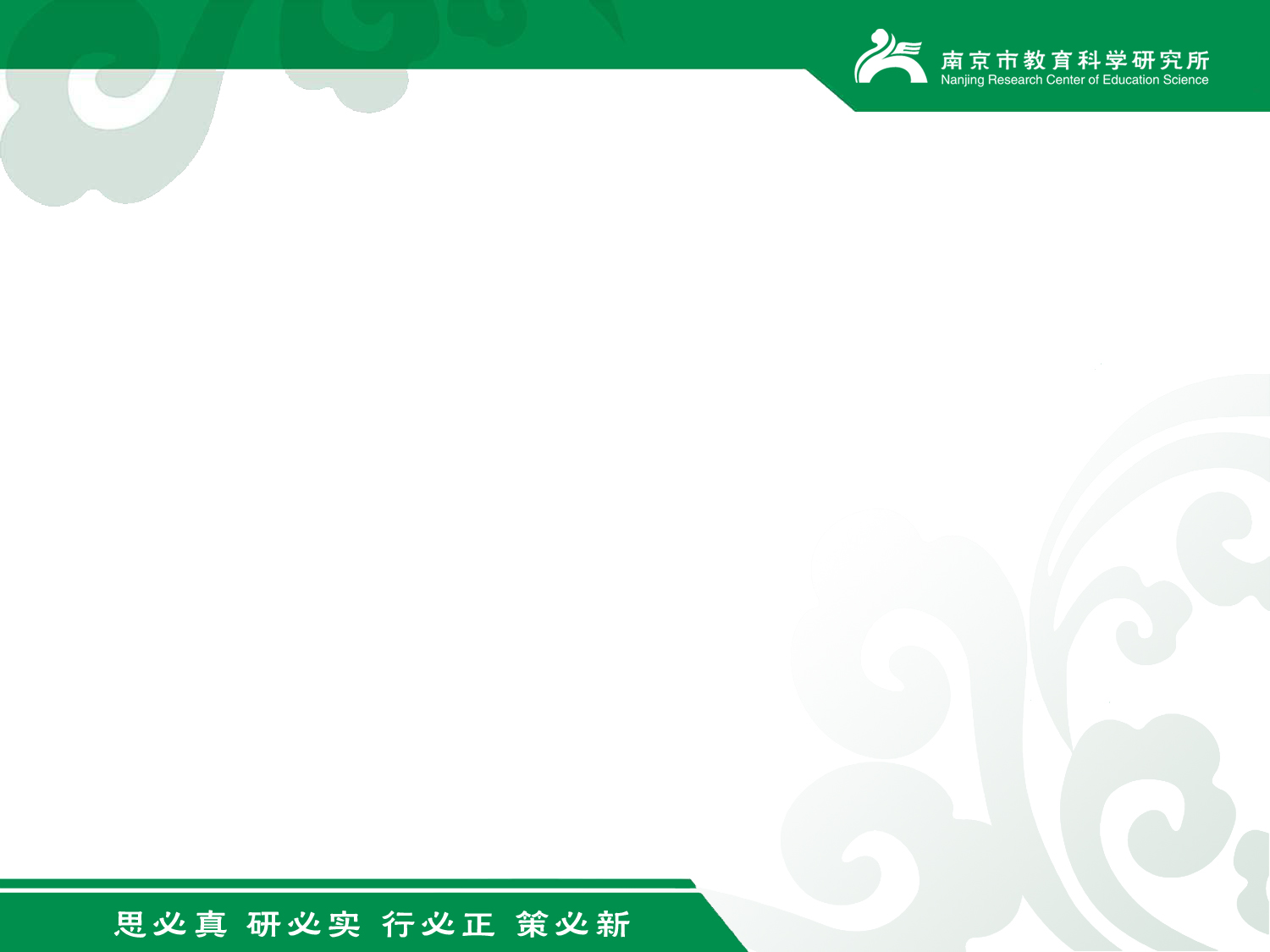 如何写中期报告
一、课题研究的目标、内容
二、开展的主要研究活动
三、初步形成的重要研究观点
四、阶段性主要成果
五、存在的问题及以下的打算
六、重要的变更及预计结题时间
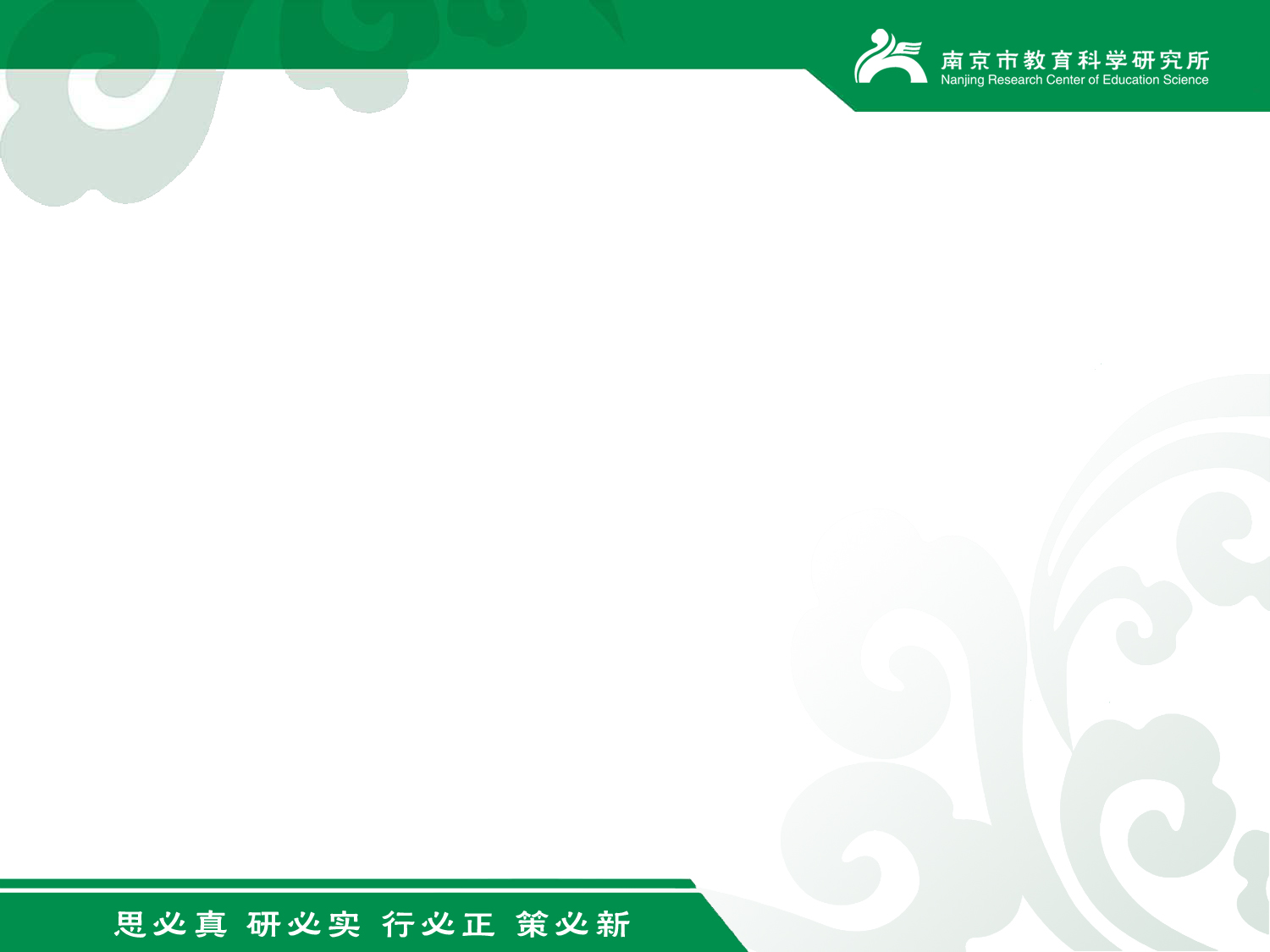 五）结题鉴定
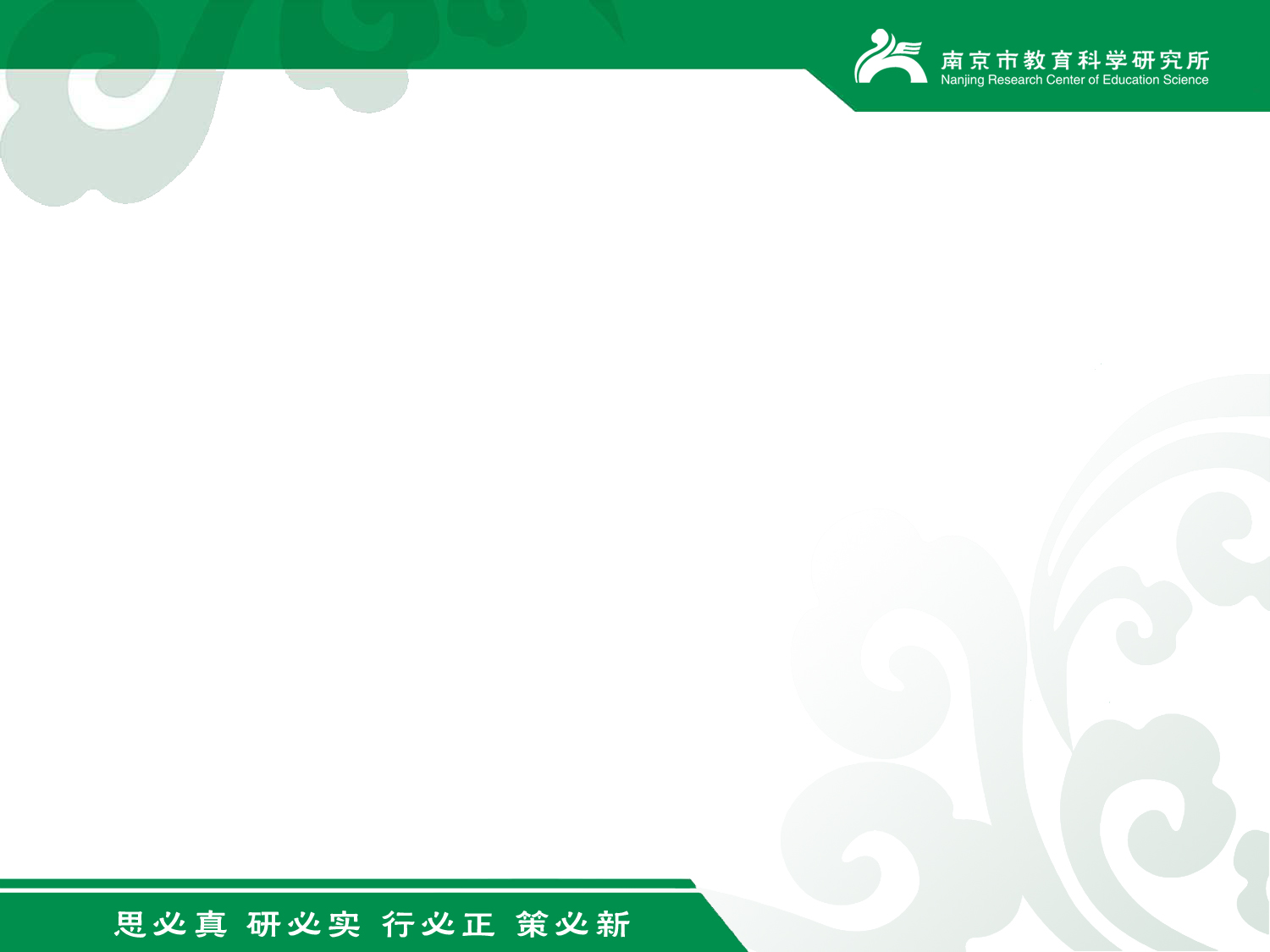 如何进行教育科学规划课题结题申请？
根据教育科学规划课题分级管理的原则，由各级课题管理部门组织结题鉴定。在工作程序上，课题研究成果材料准备齐全后，学校向区/旗教育科研管理部门申请结题，由区/旗教育科研管理部门向市教育科研管理部门提交结题申请表。市教育科研管理部门根据课题级别组织或向省/自治区规划办提交结题申请。
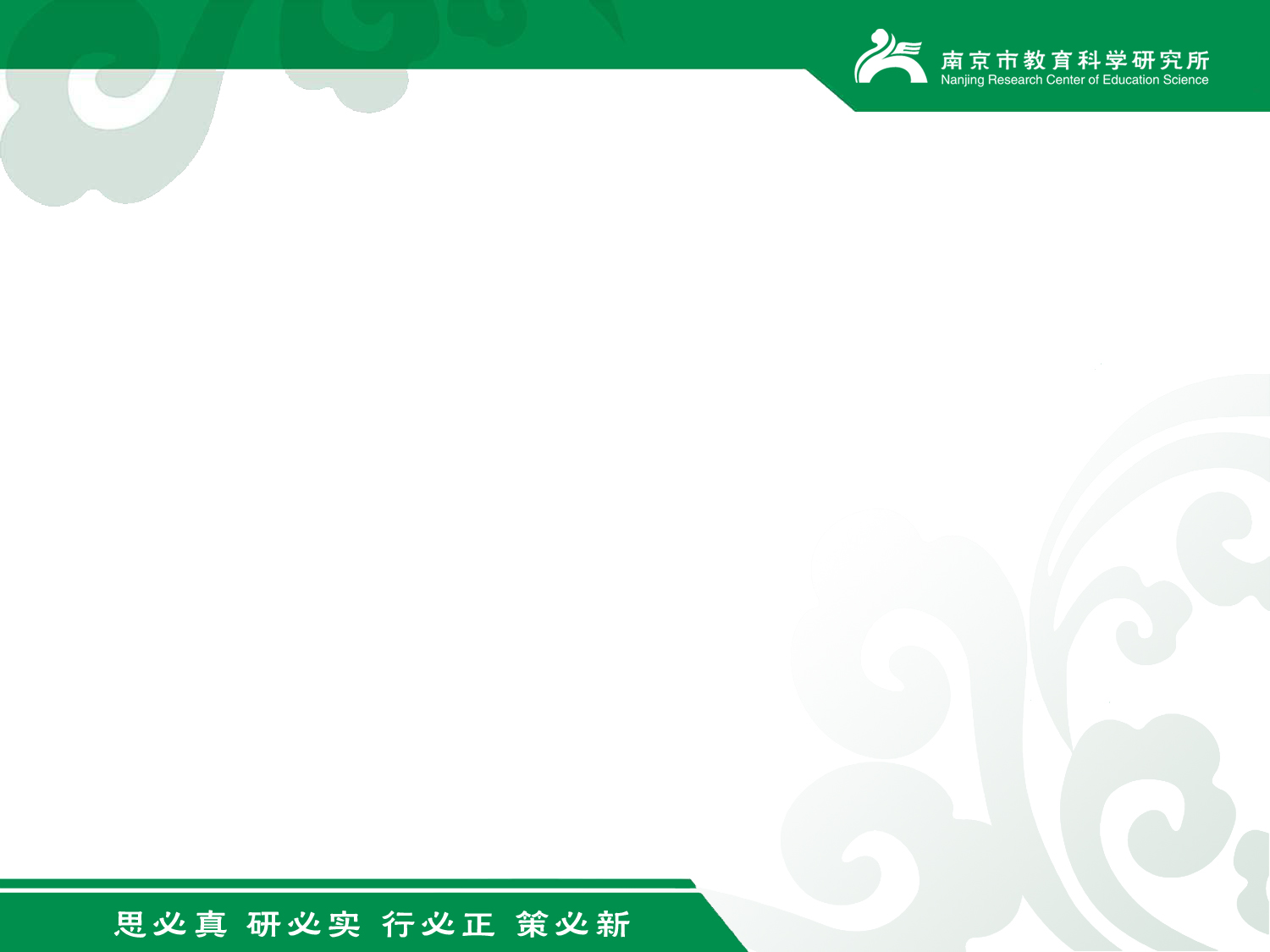 结题鉴定需要提交哪些材料？
鉴定材料包括成果主件、成果附件两大类。
成果主件包括：工作报告、研究报告、研究专著或研究论文。工作报告重在汇报围绕课题研究所开展的一系列组织、管理、培训等工作，以及所取得的成效，体现课题研究的组织管理水平；研究报告重在汇报课题研究的总体概况、研究成果、研究结论、研究反思，体现学术性；研究专著或研究论文内容要与课题主旨高度相关。
成果附件包括：与课题研究相关的论文集、案例集、课堂实录、汇编资料、视频、光盘等。
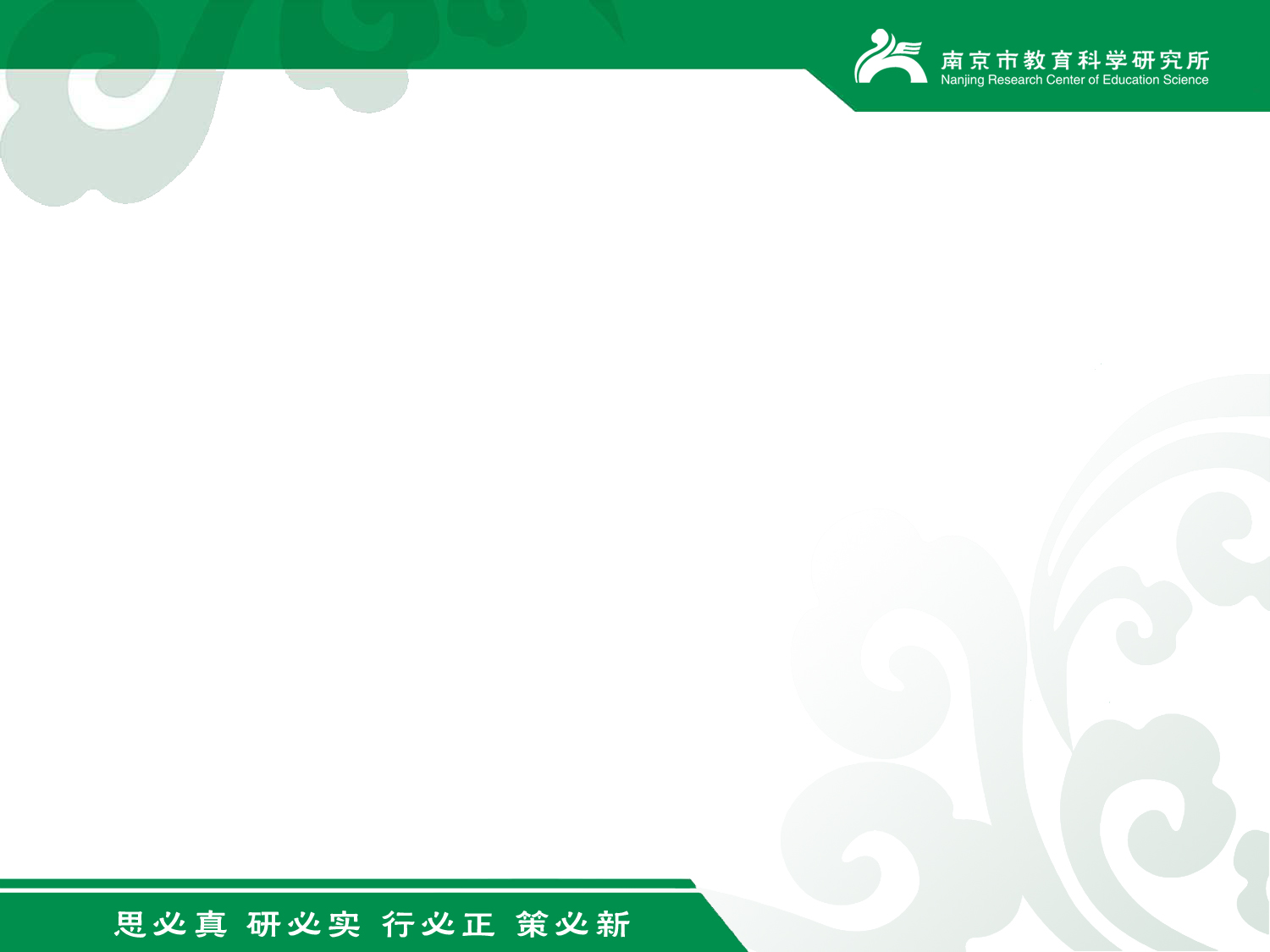 课题成果现场鉴定的程序是什么？
1.课题组提前向鉴定专家提供全部成果主件和附件；
2.课题主持人向鉴定专家宣读课题研究报告；
3.课题组成员对鉴定专家提出的问题进行答辩；
4.必要时鉴定专家进行现场考察或召开有关座谈会；
5.鉴定专家发表个人鉴定意见；
6.鉴定专家讨论形成课题成果的集体鉴定意见；
7.鉴定组组长发表总结性意见并宣读鉴定组鉴定意见；
8.鉴定组全体成员在《课题成果鉴定书》上签名。
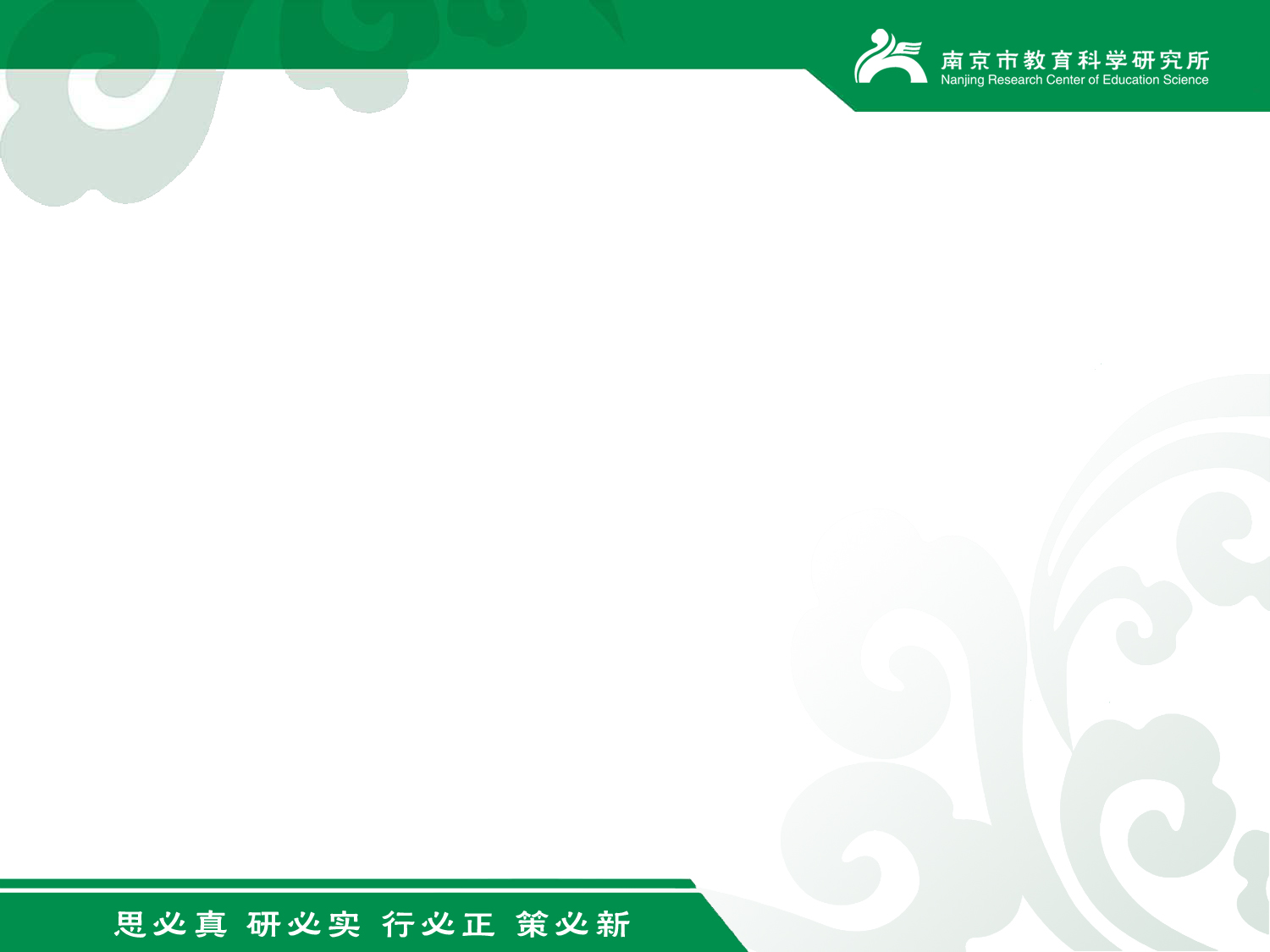 如何撰写研究报告
研究报告是专门用于科研课题结题验收的一种报告类应用文体。它是研究者在课题研究结束时对研究认识、研究过程和研究成果所做的全面总结，是课题研究所有材料中最重要的材料，也是科研课题结题验收的主要依据。
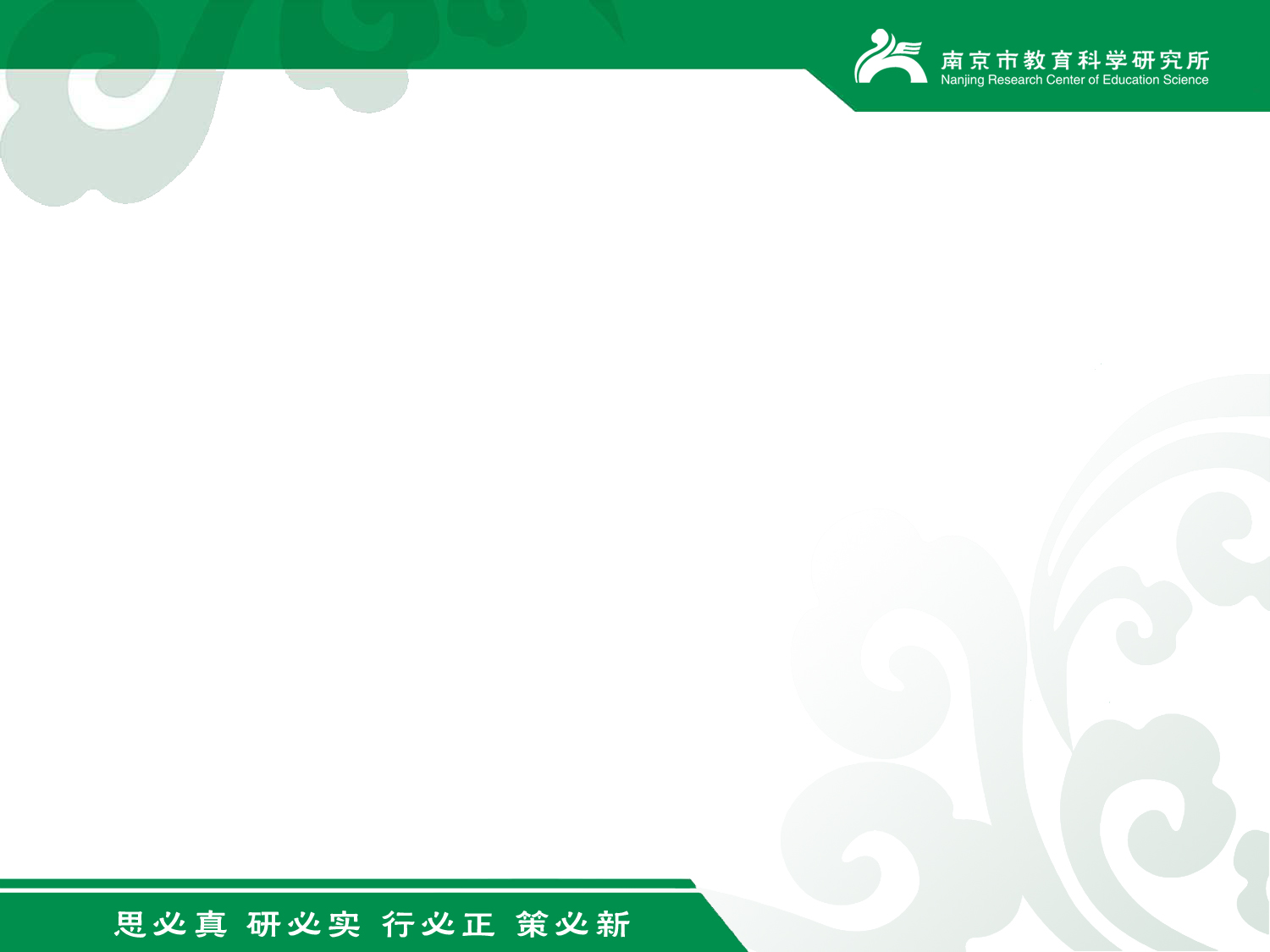 如何撰写研究报告
动笔前的功课
1.回顾
       开题报告——是否兑现？
    开题意见——是否落实？
    研究过程——是否完备？
2.整理
       研究素材——筛选归类
3.补充
      针对上述工作拾遗补缺
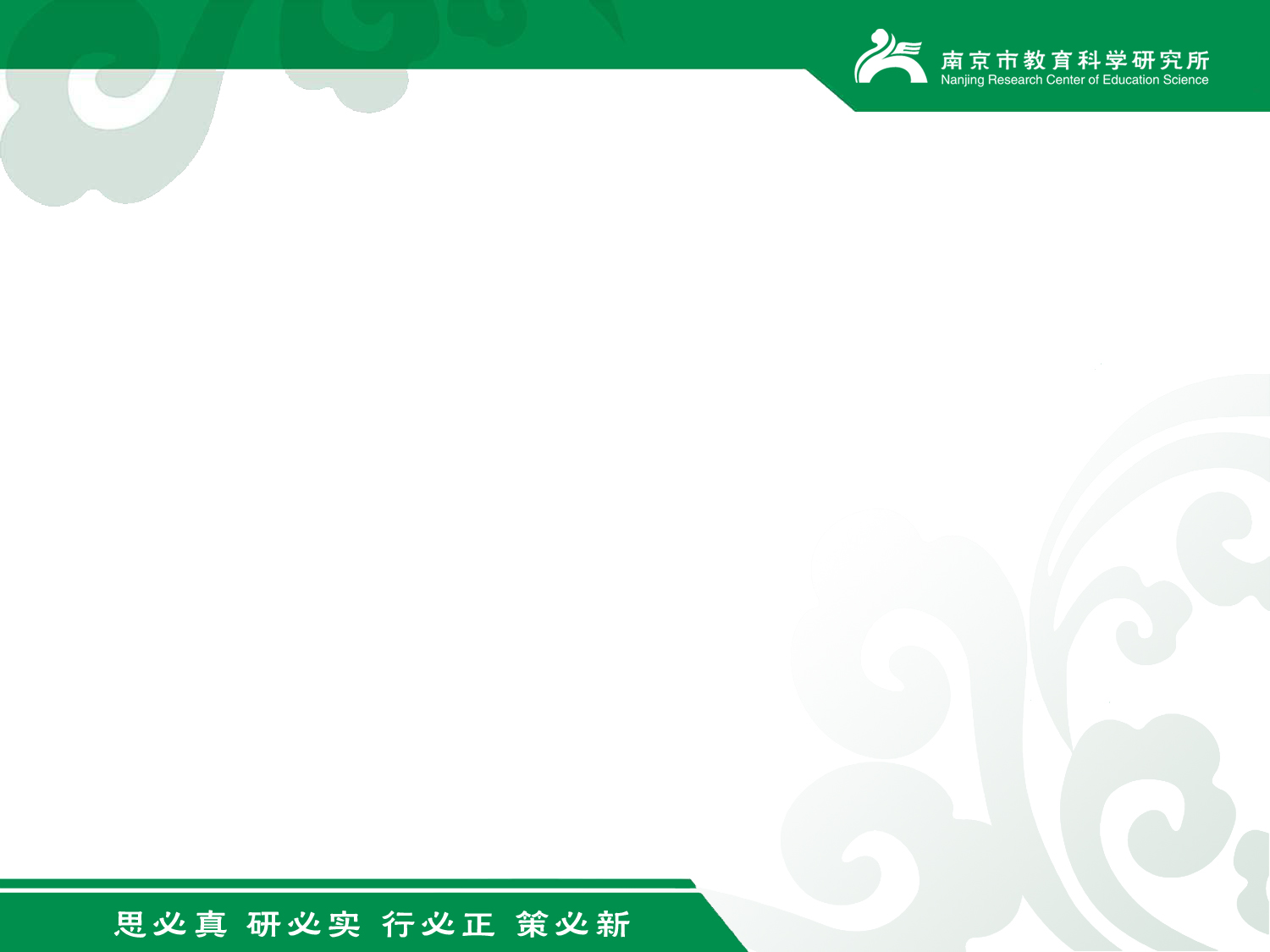 如何撰写研究报告
研究报告撰写的总体要求（四个方面）
1.内容要素应完整
 ①做的什么事情（研究的题目）
 ②是谁做的（课题组成员）
 ③为什么要做（课题的背景、意义）
 ④怎样做的（课题研究的过程）
 ⑤做得怎样（课题研究的结果）
 ⑥讨论或体会（有哪些尚待解决的问题）
 ⑦需要解释的问题（对课题变更或未完成情况的说明）
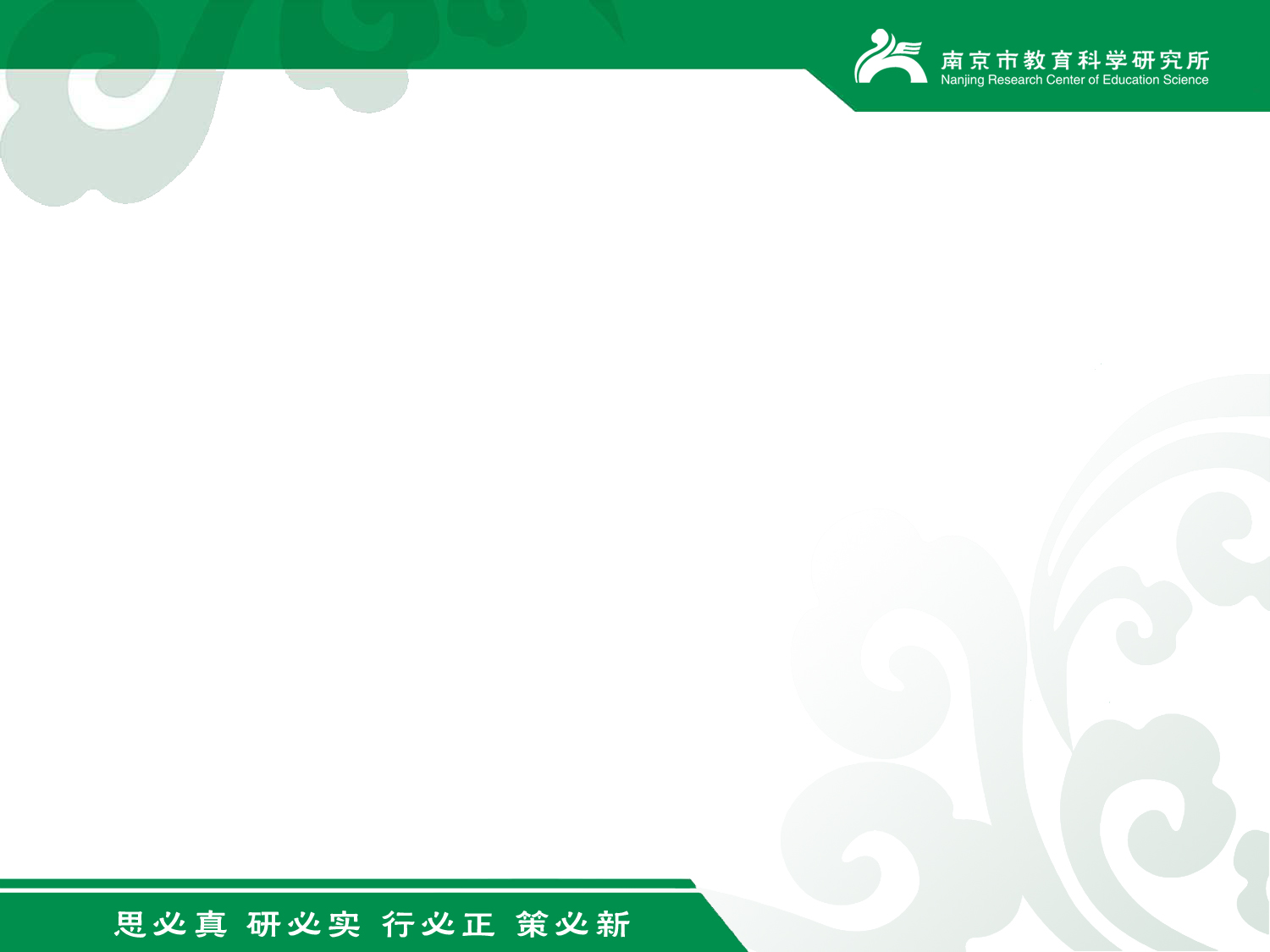 如何撰写研究报告
2.紧扣课题关键概念
      关键概念是课题的核心与灵魂。紧扣题目中的关键概念（包括题目中的“帽子”），是写好一篇研究报告的基本要求，如果能切实做到紧扣题目，紧扣关键概念，在撰写时就不会出现大的偏差。

 例：《基于“家国情怀”的初中历史课堂教学实施策略研究》
      《初中历史新教材探究性学习的案例研究》      
    《新课标背景下初中历史校本教研有效运行机制的研究》
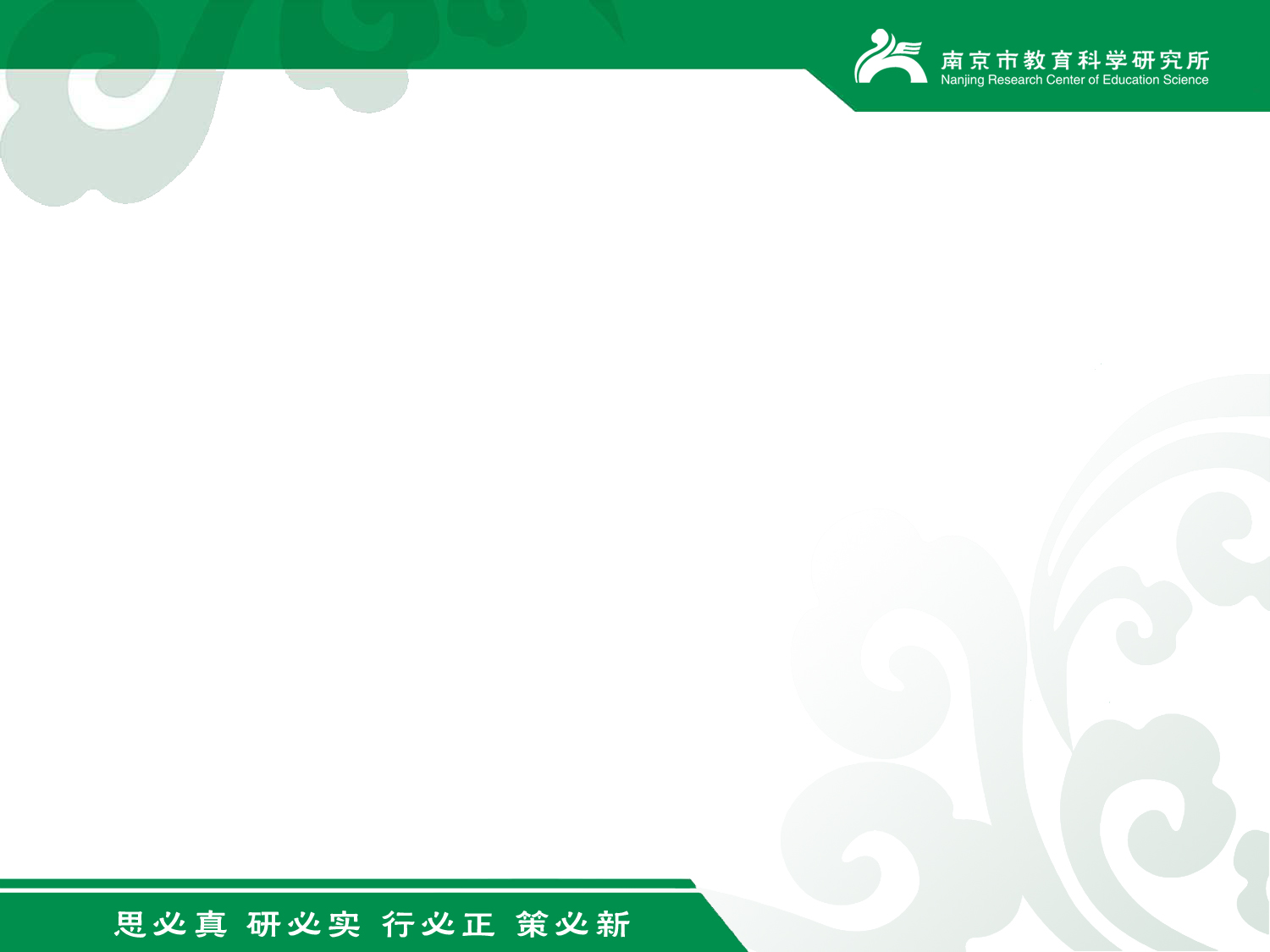 如何撰写研究报告
3.语言表达要规范 
研究报告运用的语言应是陈述性的、理性思辨的，不要写成经验总结，也不要写成论文；
研究报告应使用“现在完成时”，注重反思取向，不要简单套用开题报告外加研究成果；
文字务必准确简练，不要重复，不要艰涩。
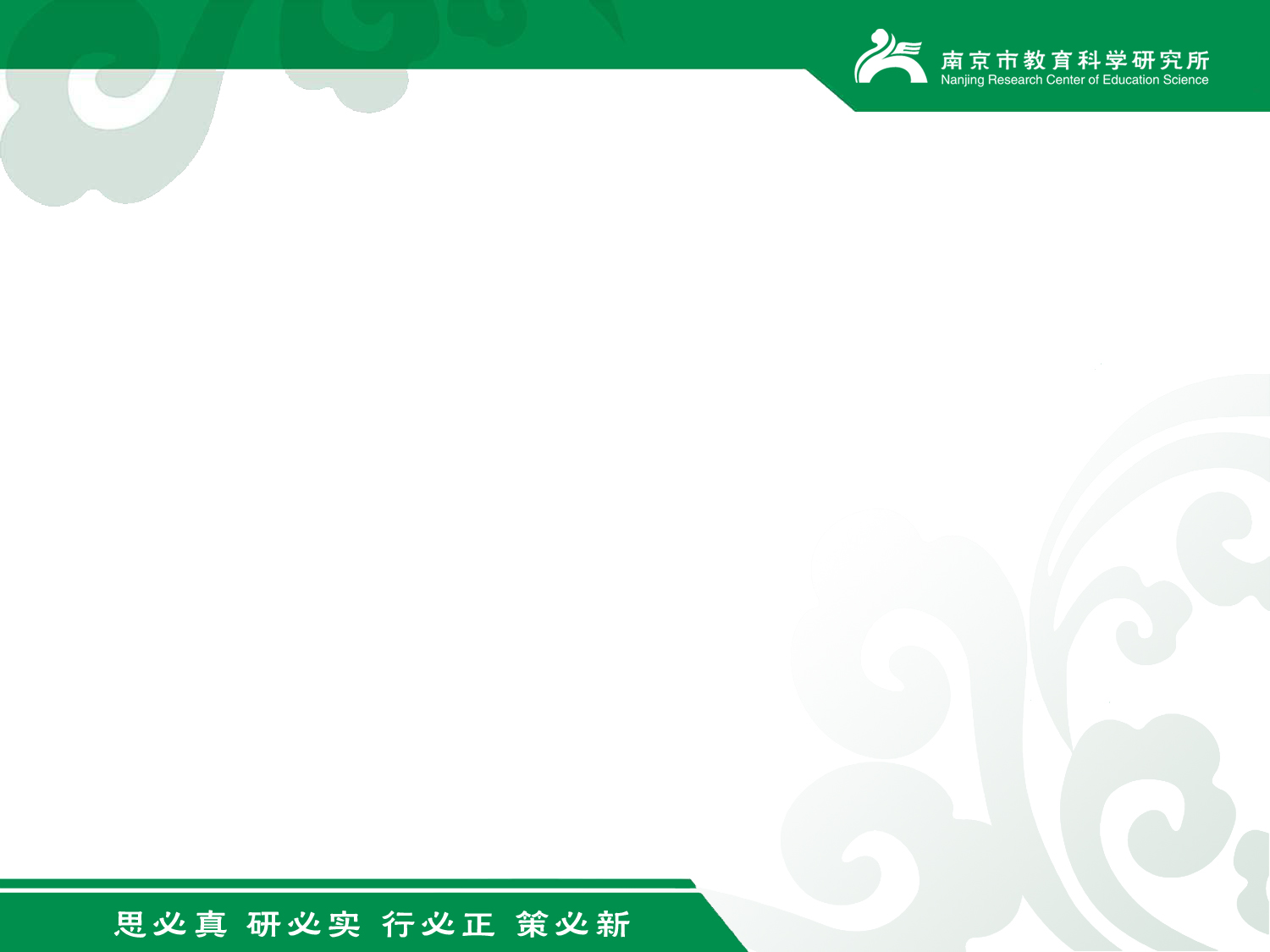 如何撰写研究报告
4.注意报告内容的逻辑关系 
      一个课题的研究合格不合格，能不能通过验收，主要就是看所取得的成果是不是达到了预期的研究目标。在陈述所取得的研究成果时，一定不能忽略研究目标、研究内容与研究成果之间的内在的联系。
      也就是说，陈述报告的研究内容，必须围绕研究目标；阐释研究方法，必须围绕研究内容；表达研究成果，必须针对研究的目标、内容和方法。
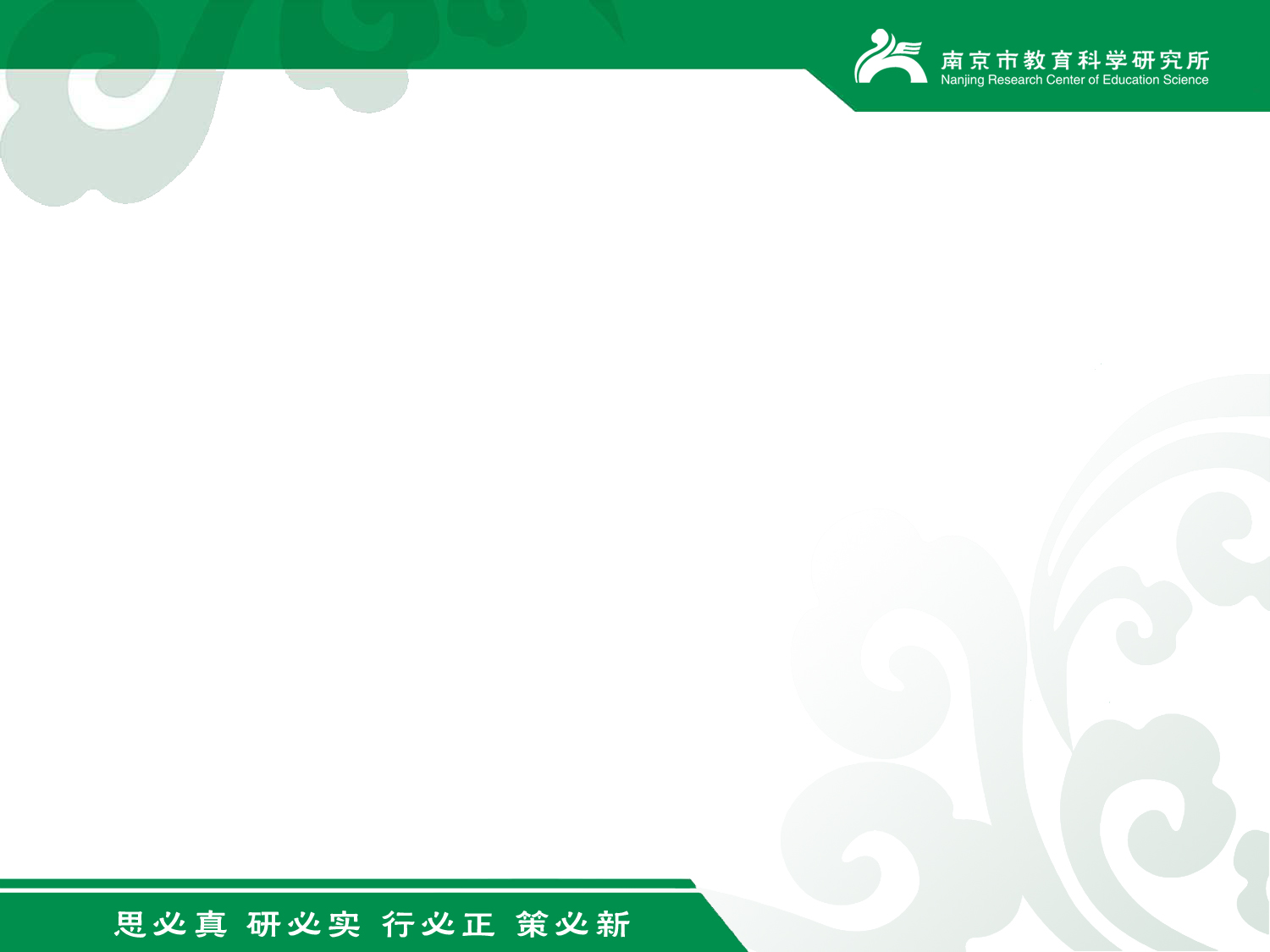 如何撰写研究报告
研究报告11个部分撰写要求
1.课题提出的背景 
      这部分内容是要回答“为什么选择这项课题”，要求用简洁的文字讲清选择这项课题进行研究的原因、理由，要突出体现课题的针对性、重要性、迫切性、创新性等。
      注意：经过几年的时过境迁，研究背景与立项时已有变化，切不可从申报书或开题报告中照抄。
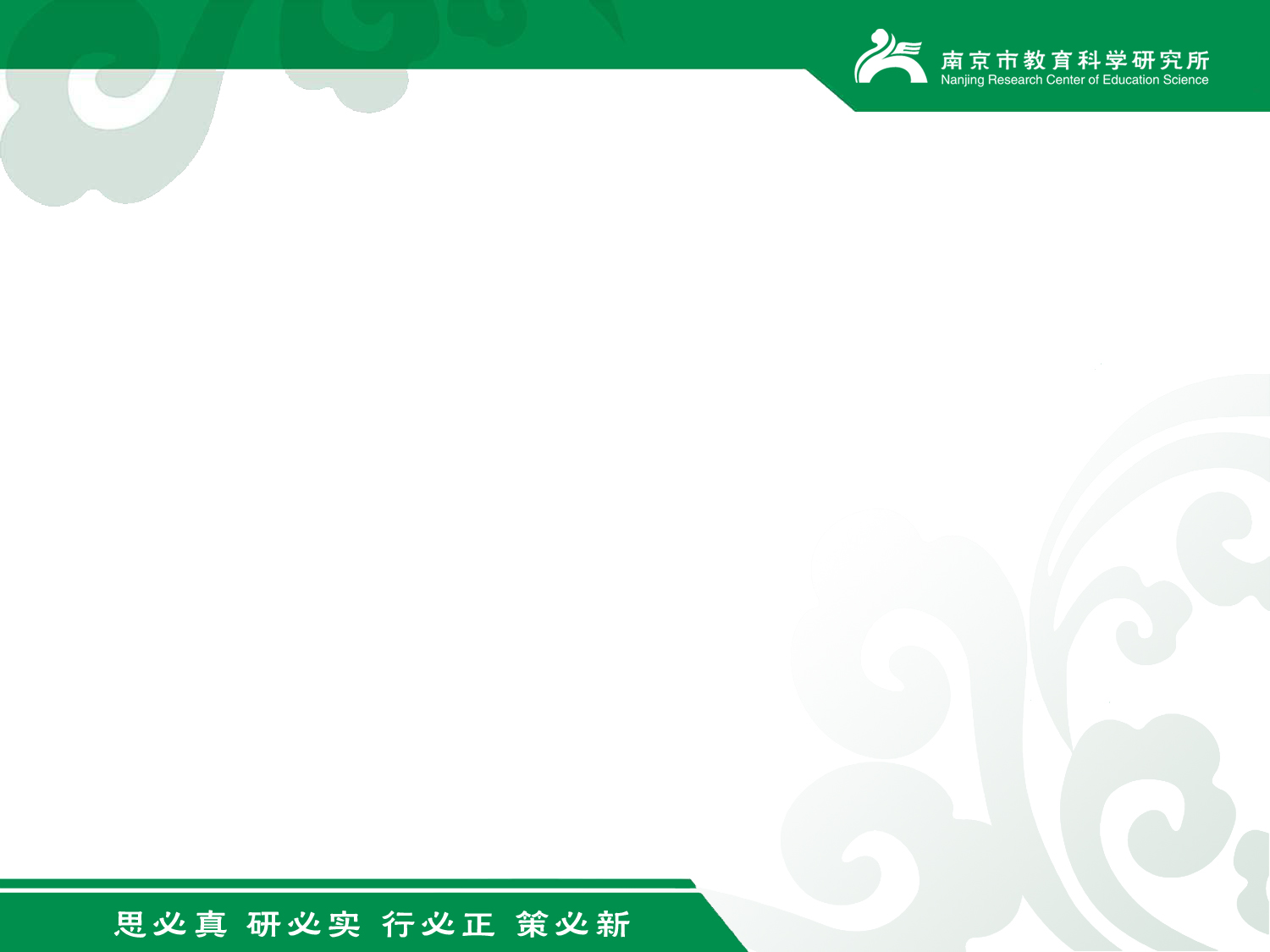 如何撰写研究报告
2.课题研究的意义 
      课题研究的意义包括理论意义和现实意义。一定要写清楚通过课题研究对本课题价值的新的理解。
3.课题内涵阐释
      这部分主要是对课题的关键概念、定位、总体思路等进行概述，目的是使读者对课题有一个提纲挈领的认识。
      但在这部分阐释中，不能仅将开题报告中类似的部分直接拿来，而是要展现课题研究在实践中的新思考。
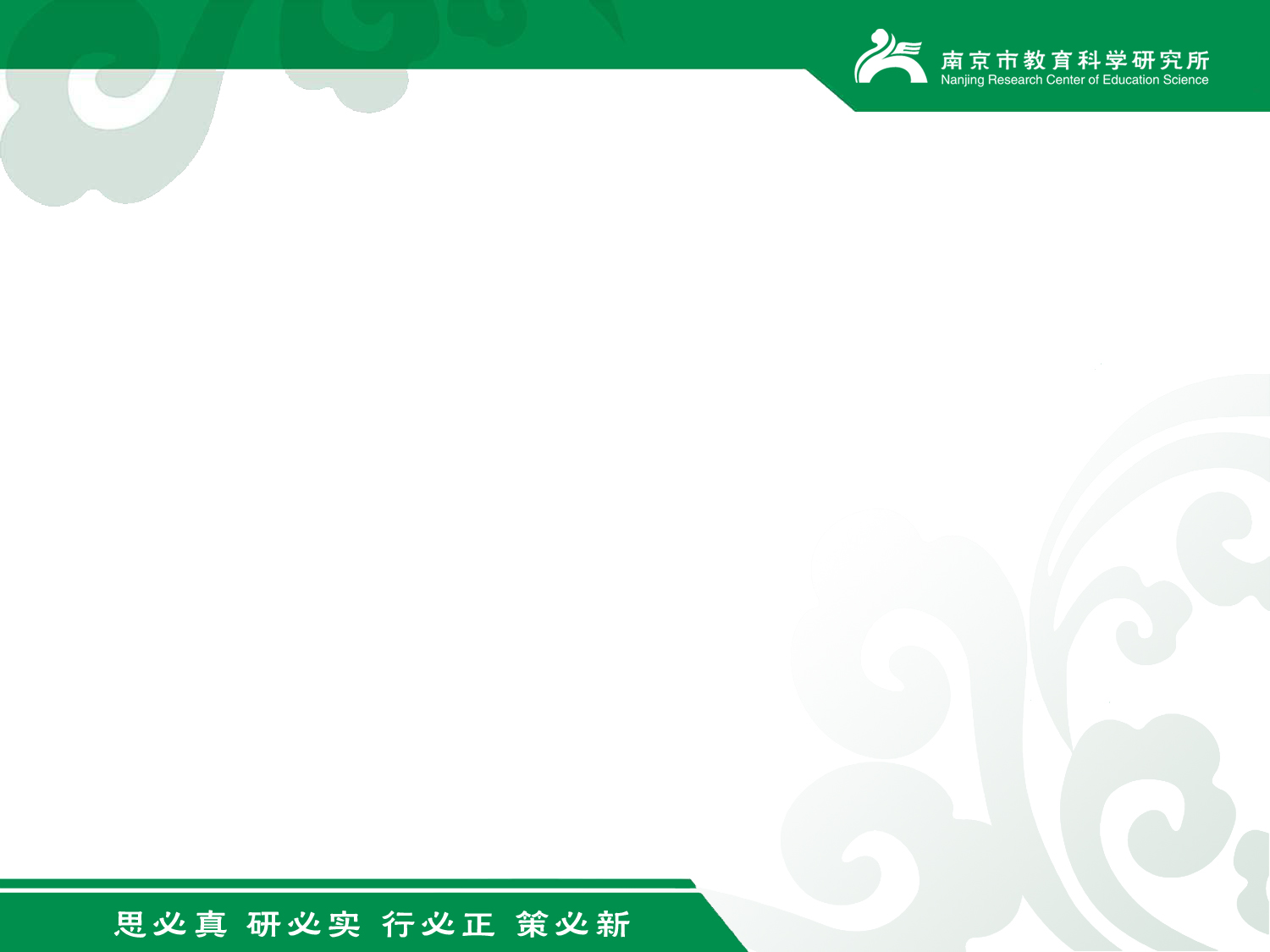 如何撰写研究报告
例：《南京市百年老校文化推新的研究》
核心概念及界定：
      1.百年老校：   2.文化推新：
课题概述：
           本课题是在建设“教育名城”的背景下，为直接服务于南京市教育局“百年名校推新工程”而拟定的，因而我们始终将其定性为工作研究和实践研究。在研究中我们以点面结合为基本定向，着重探讨了教育行政部门如何从政策、机制、策略等方面推进百年老校的文化创新，着重探讨了各百年老校文化推新的价值取向、工作重点和创新方式，并呈现了若干百年老校文化推新的样本，最终为我市的老校推新工作提供了政策导向和示范引领。
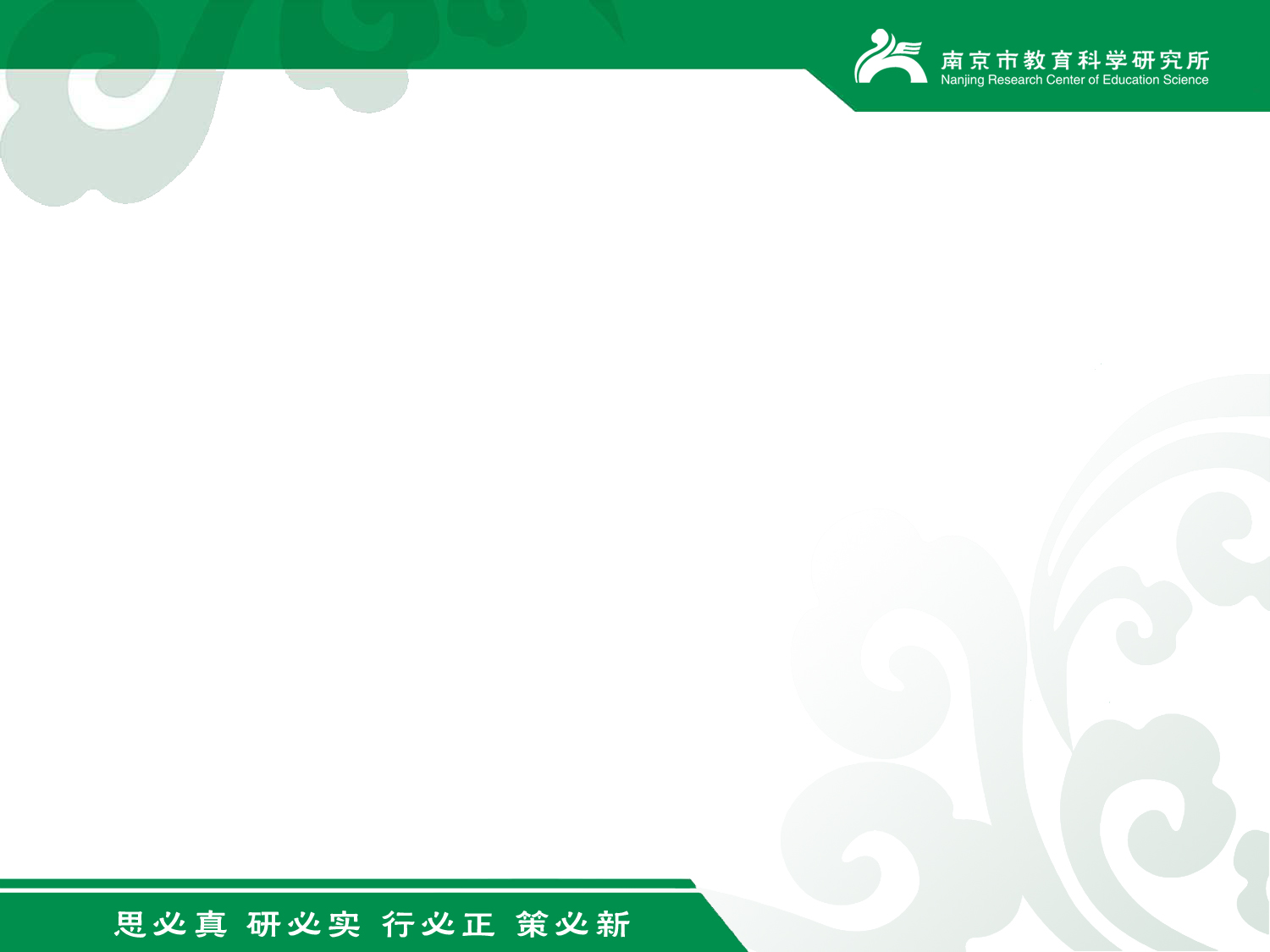 如何撰写研究报告
4.课题研究的理论依据 
      这部分的陈述要具体，要围绕课题研究的需要，有针对性地列出课题研究依据了哪些理论，课题组对这些观点的理解，尤其要阐明这些理论具体应用在了哪些方面。所依据的理论要具针对性、科学性和先进性。
     注意：要将理论依据与政策依据区分开来。
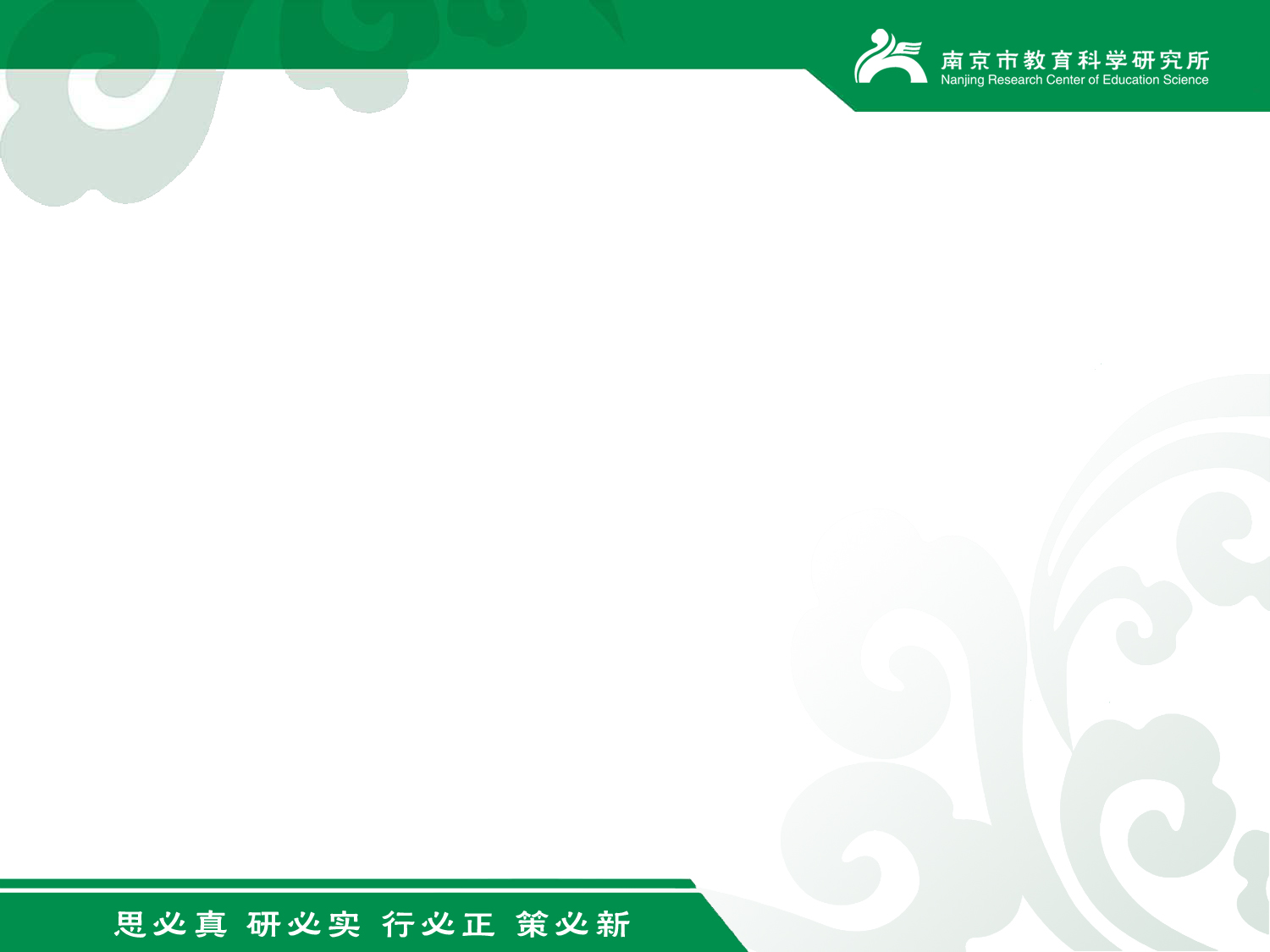 如何撰写研究报告
5.课题研究目标阐释
     课题研究的目标体现的是课题研究的方向，是本课题研究最终所达到的目的。这个部分的陈述，要注意避免以下3个问题：
           一是过于空泛，过于原则，或没有扣紧题目，如“通过对××的研究，从而培养社会所需要的人才”；
           二是将研究内容误作研究目标，如“探讨高效课堂中促进互动的师生关系形成的策略 ”；
           三是只有目标陈述没有对目标的阐释，如“通过研究，优化学生学习过程，高效达成学习目标，促进学生持续、全面、和谐地发展，同时促进教学质量的提升 ”。
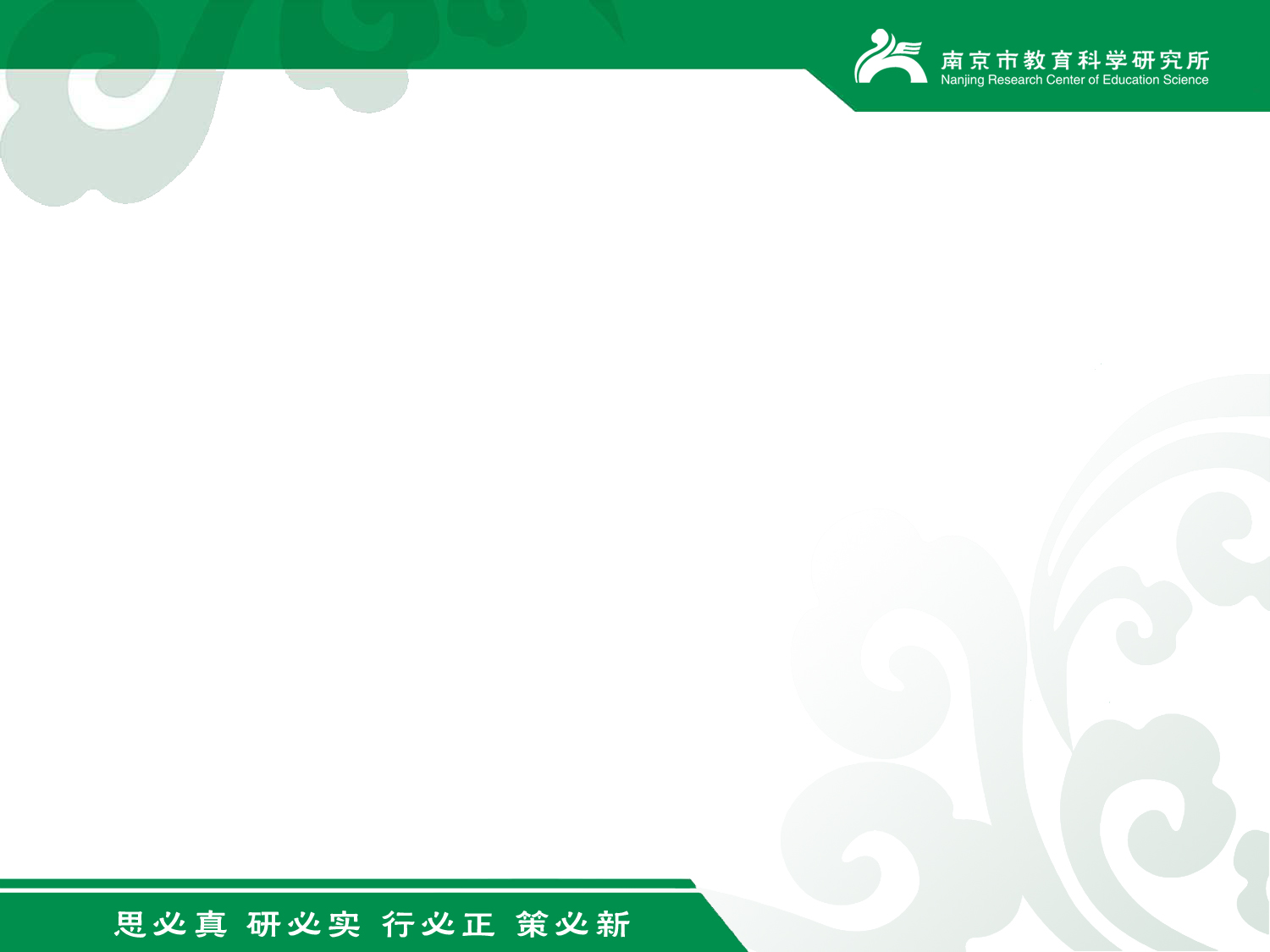 如何撰写研究报告
6.课题研究的主要内容 
      这部分陈述的是课题研究的范畴和着力点。对研究主要内容的表述应当紧扣研究目标，简明扼要，准确中肯。一种简洁明了的表述办法就是将子课题表述成研究的内容。
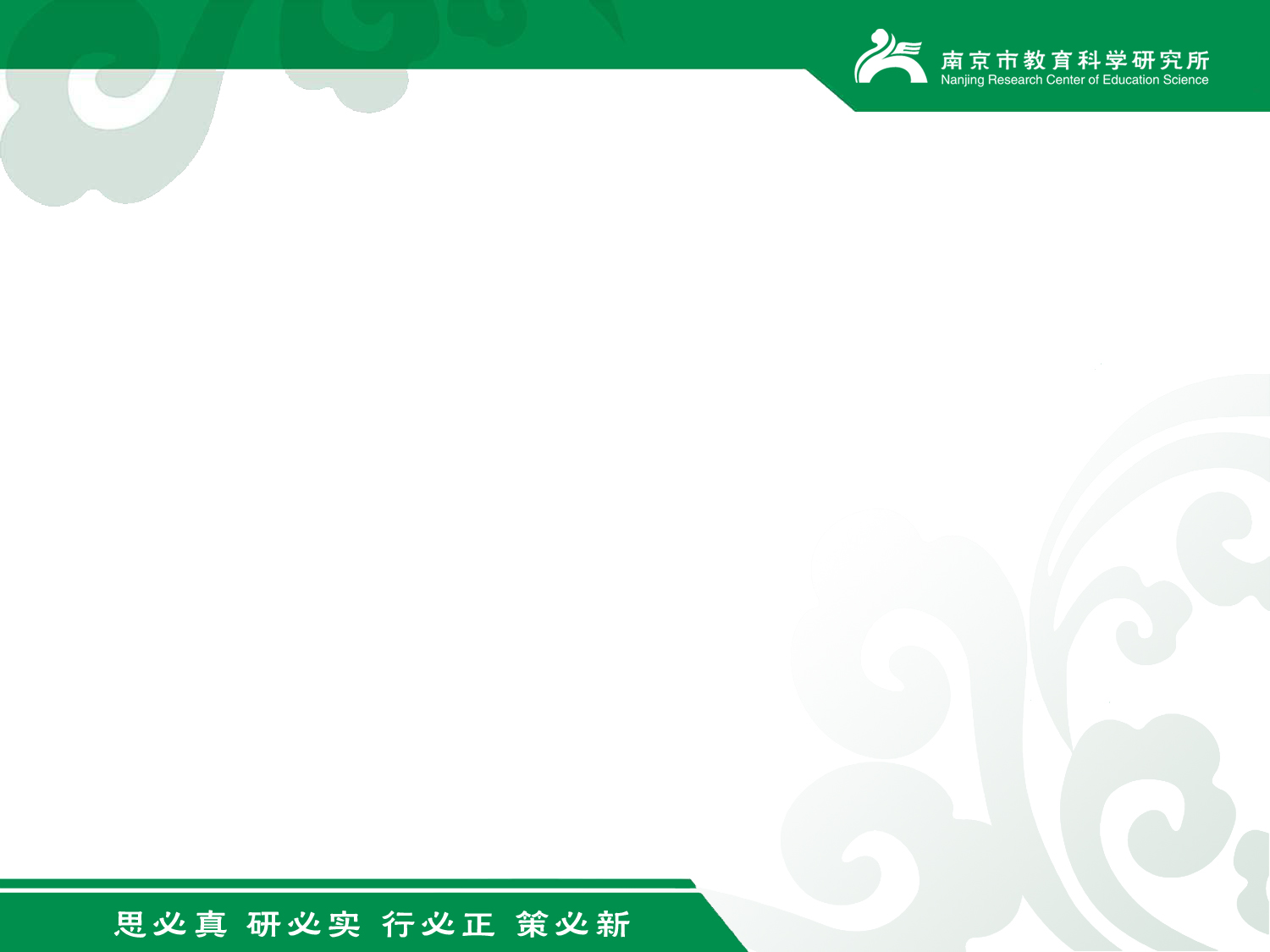 如何撰写研究报告
例：《南京市百年老校文化推新的研究》
1．百年老校文化传承与创新的理论研究  从学理上探讨了百年老校文化传承与创新的价值取向、关系机理、内容范畴、推新策略等，为学校的个案操作提供了理论依据；
2．南京市百年老校历史沿革与文化传统的群案研究  通过对本课题所有参与学校的建校背景、历史发展脉络和传统文化特征的梳理与归类分析，勾勒出我市百年老校历史与文化的众生相，分析了文化发展的共性与个性，总结了其历史启示；
3．区域性推进百年老校文化创新的行动研究  探讨了如何从政策、机制、策略等方面在南京区域内整体推进百年老校的文化创新，打造和推出越来越多的百年名校；
4．百年老校文化推新的个案研究  将参与本课题研究的学校作为个案，以弘扬传统精华和塑造鲜明个性为基点，从精神力、执行力、形象力3个维度分别对这些学校的文化建设进行了战略规划，从而用文化来引领学校发展。
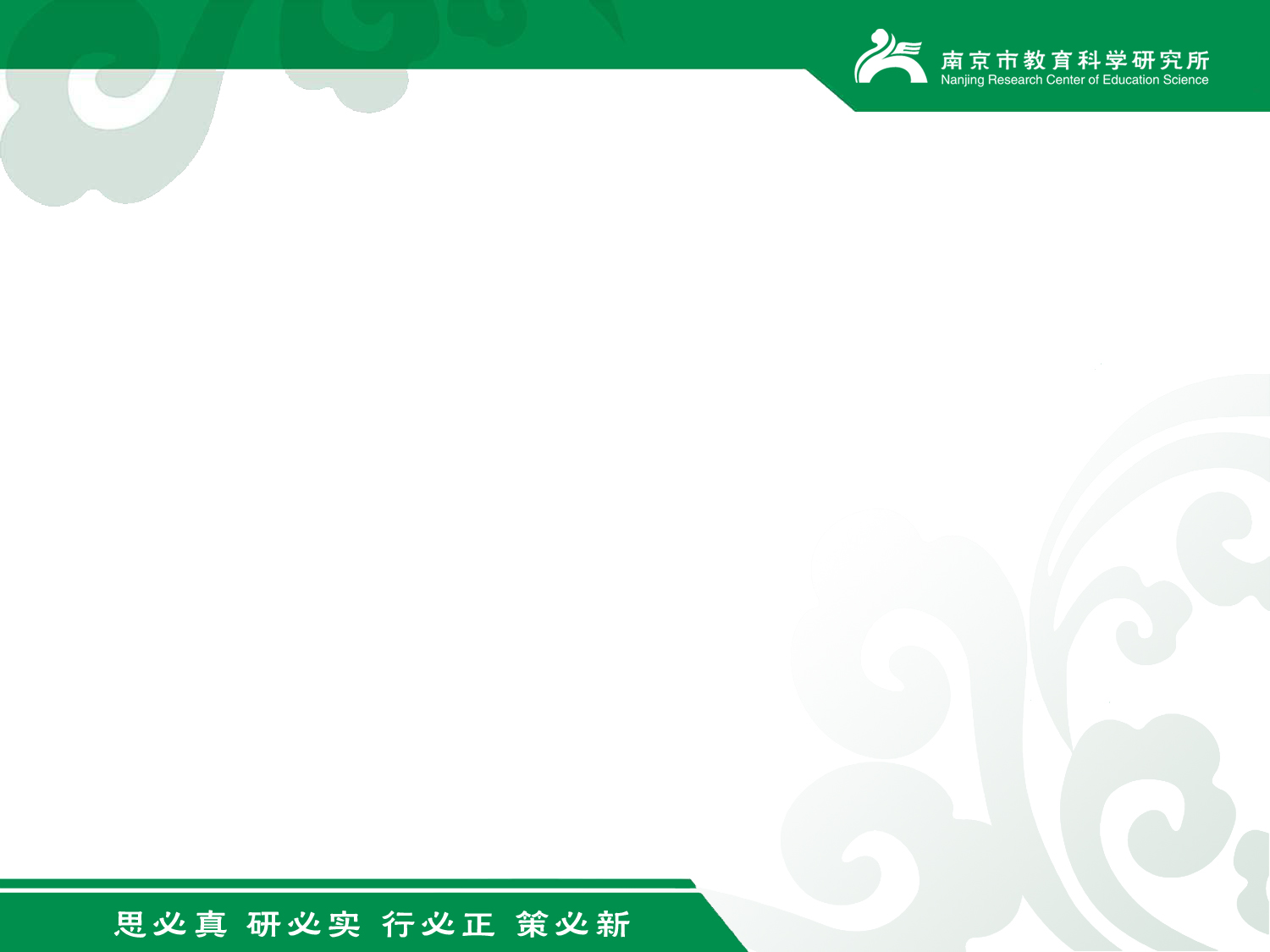 如何撰写研究报告
7.课题研究的方法 
      这部分的陈述，需要列出所采用的科研方法并稍加说明，同时陈述在课题研究中是如何运用这些方法的。若能简单举例则更好。
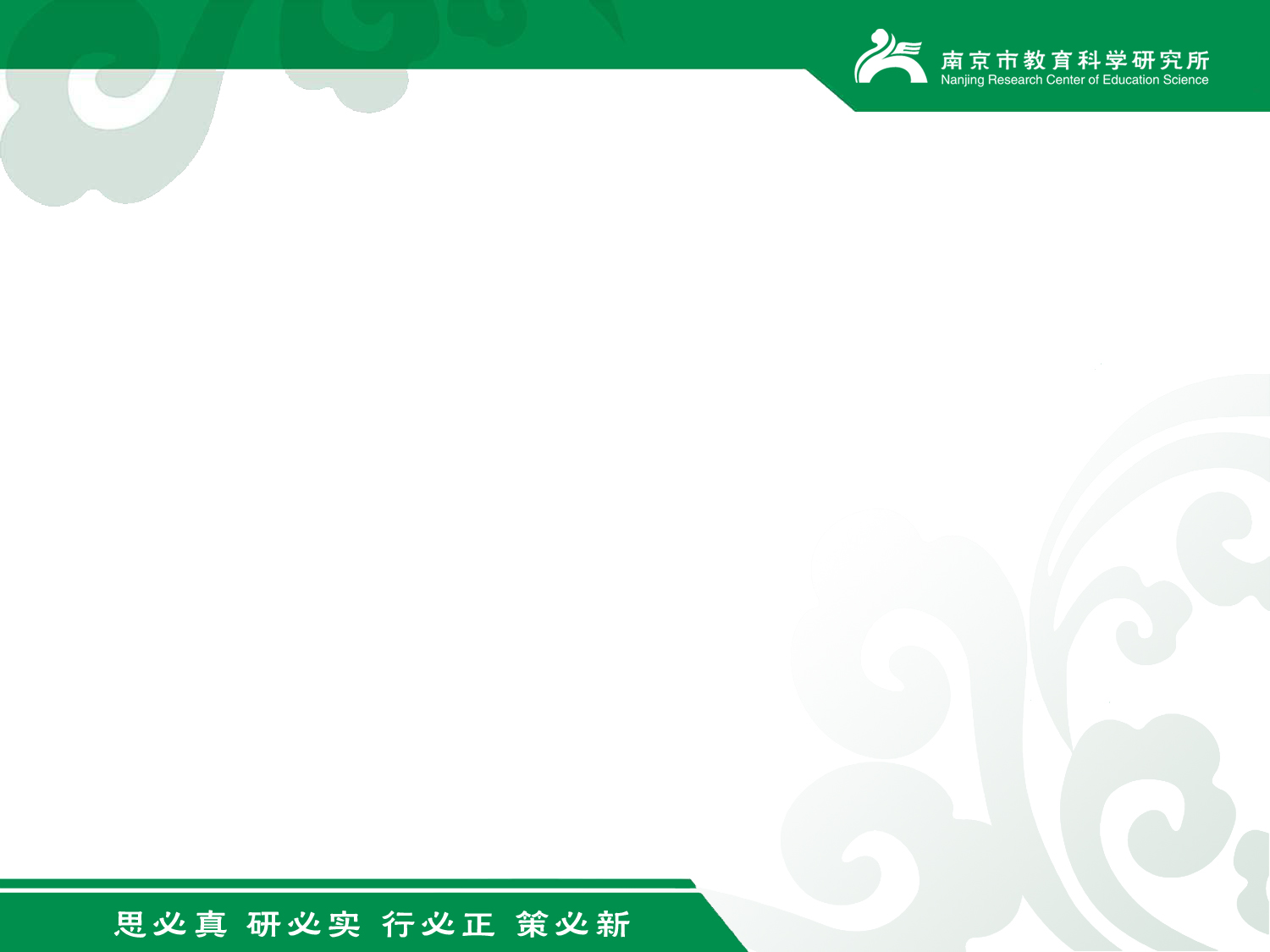 例：《SIS对学校管理的整合及其应用研究》
1．理论研究  以文献法、思辨法等为基本手段，主要运用于本课题的理论探索。如我们研阅了大量相关理论文献和多个SIS案例，通过深入、系统的理论思考，提出了一些具有独创性的观点和SIS操作方法。
2．实证研究  以问卷法、访谈法、“田野法”等为基本手段，主要用于子课题学校的实态调研、理念系统和行为系统的整合提炼，以及SIS方案初稿形成后的论证。在本课题研究过程中，“实证研究”方法在对所有研究对象（学校）进行调研、方案论证时都得到了充分的运用。
3．行动研究  以反思法、头脑风暴法、经验总结法等为基本手段。此类方法贯穿于总课题组与子课题学校研究人员的全部研究过程。例如，在研究中我们通过不断反思，多次修正了原先的观点和做法；在将对各校的策划方案提交学校讨论时，我们多采取“头脑风暴”方式，集思广益，从多个角度完善对方案的修改。
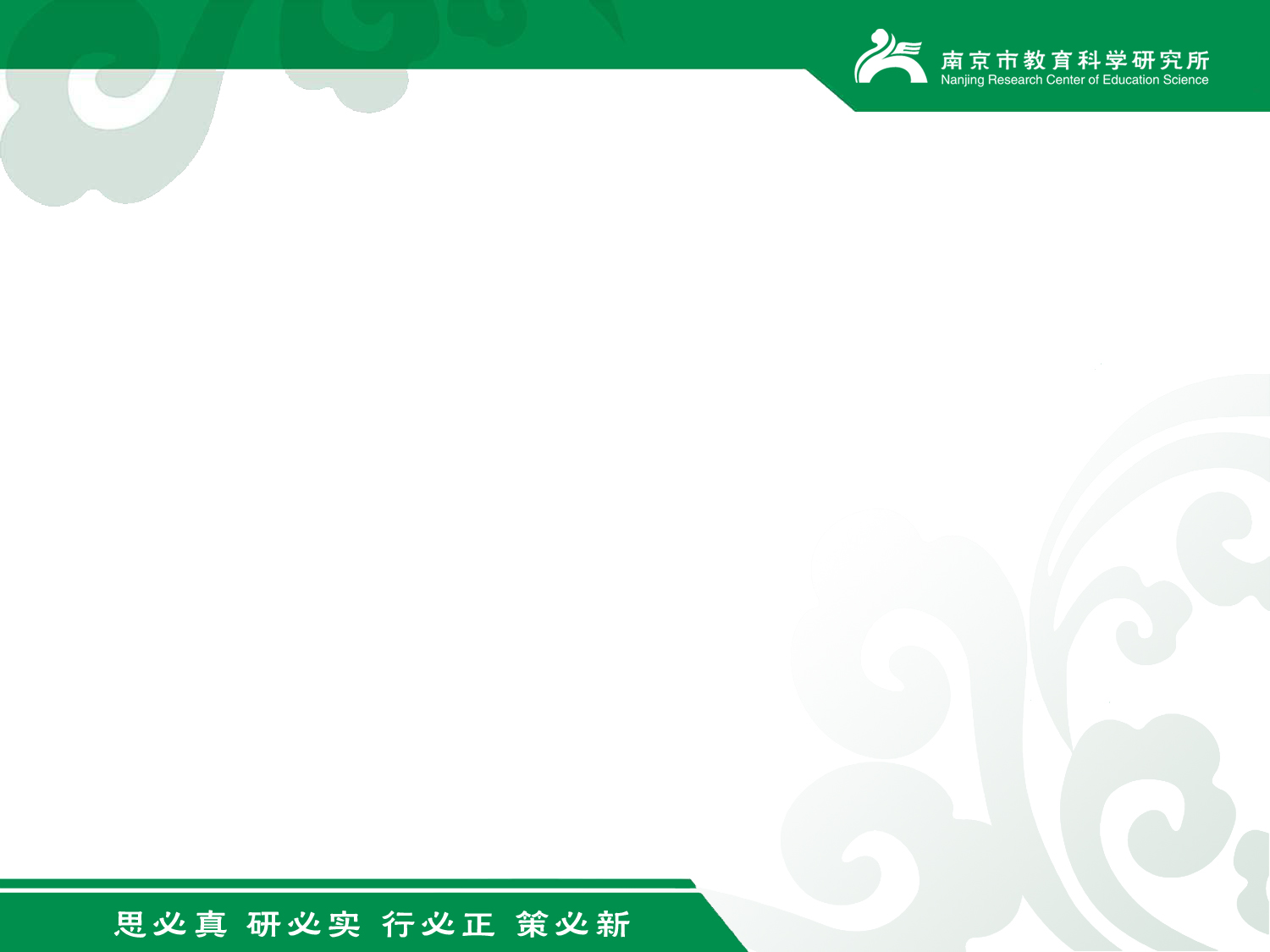 如何撰写研究报告
8.课题研究的主要过程 
      一般从准备、实施、总结三个阶段来进行总结，也可根据需要进一步细分。要具体陈述各阶段针对什么研究内容，采取了哪些措施、策略，以什么基本的做法来开展研究。 
特别提示： 
      在对课题能够全面把握和具备较强文字功底的基础上，我们主张将研究内容、研究方法、研究过程融于一体进行论述。表述为：在什么阶段（过程）、运用何种手段（方法）、进行了什么研究（内容）。
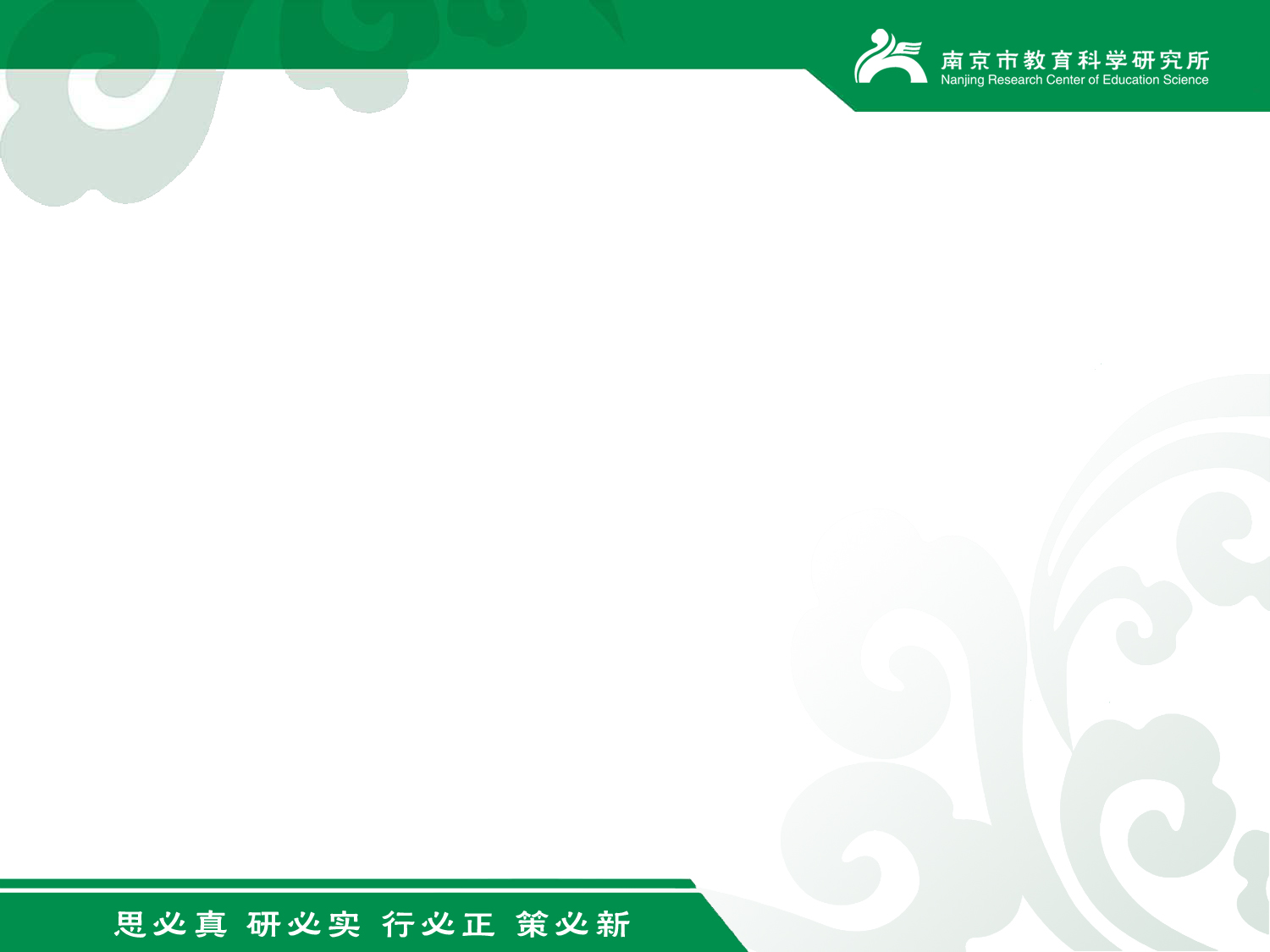 如何撰写研究报告
9.课题研究成果 
              这是整篇研究报告中最为重要的部分。一个报告是否能全面、准确地反映课题研究的基本情况，使课题研究成果具有实际效用，就看这部分的内容写得如何。
      研究成果的表述要注意5个问题：
      第一，紧扣研究目标和研究内容。研究成果必须呈现预设目标和内容的最终结果以及陈述其是如何实现的。如研究内容有相关调查，成果表述中就应有调查数据与结论。
      第二，不要忽视理论成果的陈述。即便是实践研究，我们也会从中获得新观点、新认识，或者新的策略、新的模式等，这些都是理论成果，都应恰当表述。
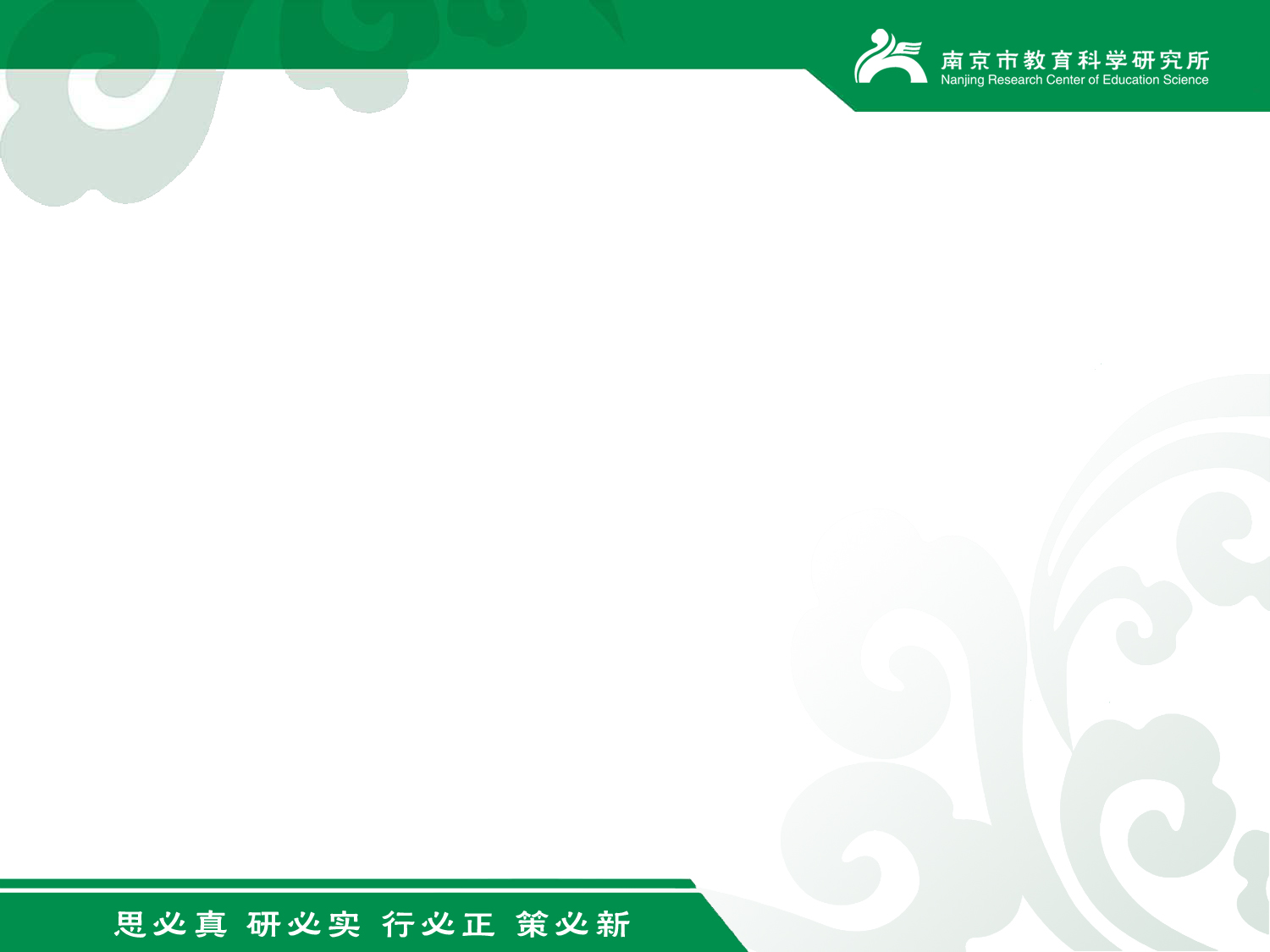 第三，研究成果的陈述不能过于简略。一般一个课题都分为几个子课题，在成果表述中要将这几个子课题研究的成果都进行提炼、归纳。注意不要只是分别罗列这些子课题的成果，而应融会所有子课题的主要成果加以归纳。也不要出现“××研究成果详见××论文（或附件）” 字样。
      第四，注意区分直接成果与间接成果。研究期间开了几节公开课，发表了多少篇论文，获得哪一级奖，有多少学生参加什么竞赛获得了哪些奖项，哪些教师获得晋级等，往往只是课题研究的“附加值”，不必作为主体成果表述。
      第五，不要在此陈述研究经验或体会。一般来说，经验体会可写入工作报告。
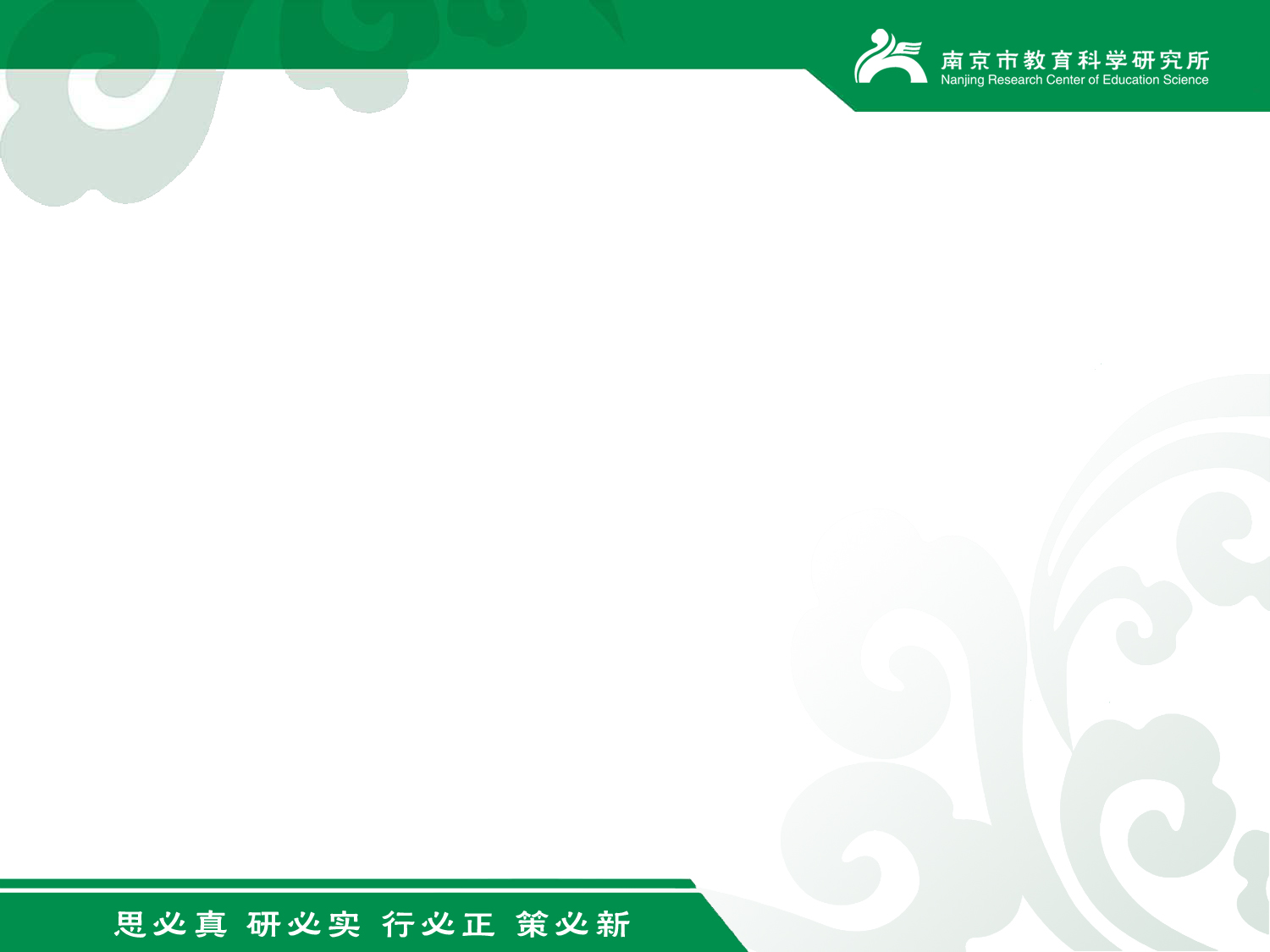 如何撰写研究报告
10.对本课题的反思
      这个部分主要陈述课题尚未解决的问题，也可再谈谈今后的设想。
      所找的问题要准确、中肯，并就问题的原因作简要分析。“今后的设想”主要陈述准备如何开展后续研究，或者如何开展推广性研究等。
11.需要解释的问题
      若课题的题目、内容等有变更或研究任务有部分未完成，则需要对这些问题进行解释。
      当然，这些问题不能是原则性的，否则将直接影响到课题的结题。
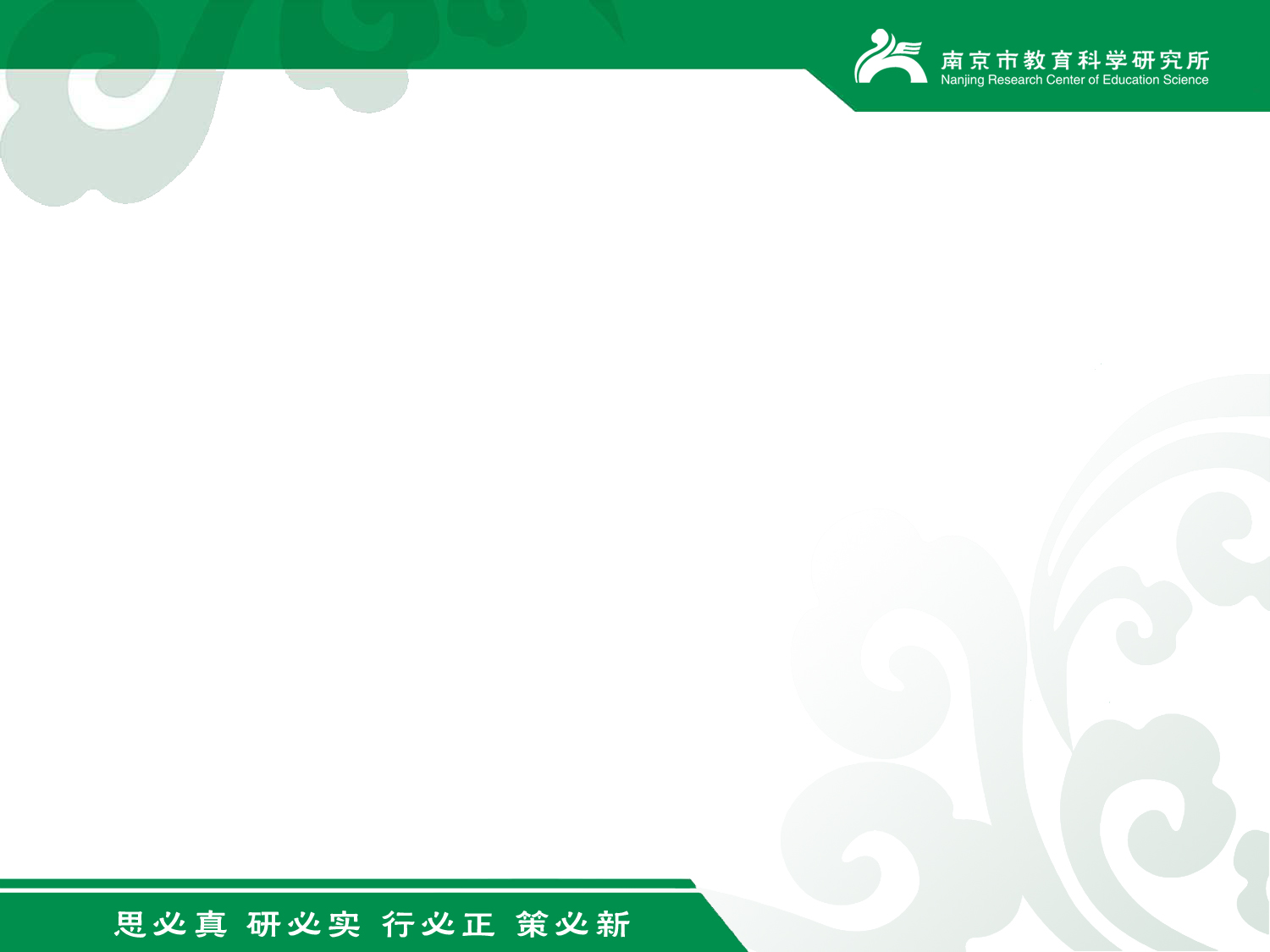 如何撰写研究报告
总而言之，撰写研究报告，是课题研究的最重要环节。写出一份全面、准确、深刻、有力的研究报告，是为课题研究画上一个完美的句号，也是为今后更科学地工作提供可借鉴的依据。
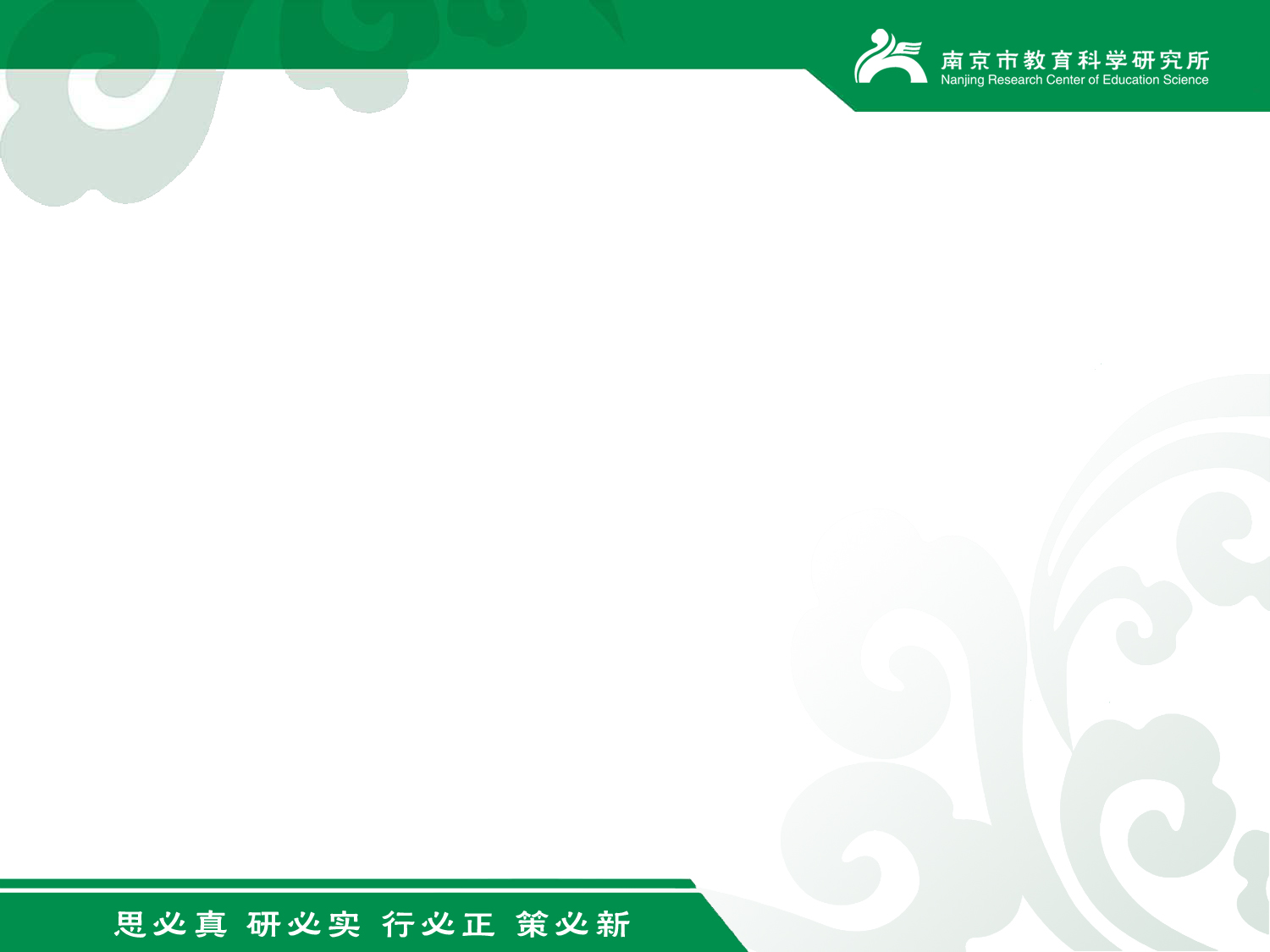 如何撰写课题给题报告
课题研究的材料是结题报告的写作基础。“巧妇难为无米之炊”，没有广泛、科学、详实的材料，就写不出好的结题报告。结题报告是建立在课题研究的基础之上的，课题研究的过程主要是材料收集、分析、总结的过程。在这个过程中，前期已收集了大量的研究材料、政策文献、实验过程中所得到的新资料等。在撰写结题报告之前，需要对平时积累的研究资料进一步进行梳理，进一步分析、整合、提练概括，通过现象揭示问题的本质。只有全面占有资料、把握资料、吃资料，科学合理地进行分析、推理、判断，才能得出科学的结论。
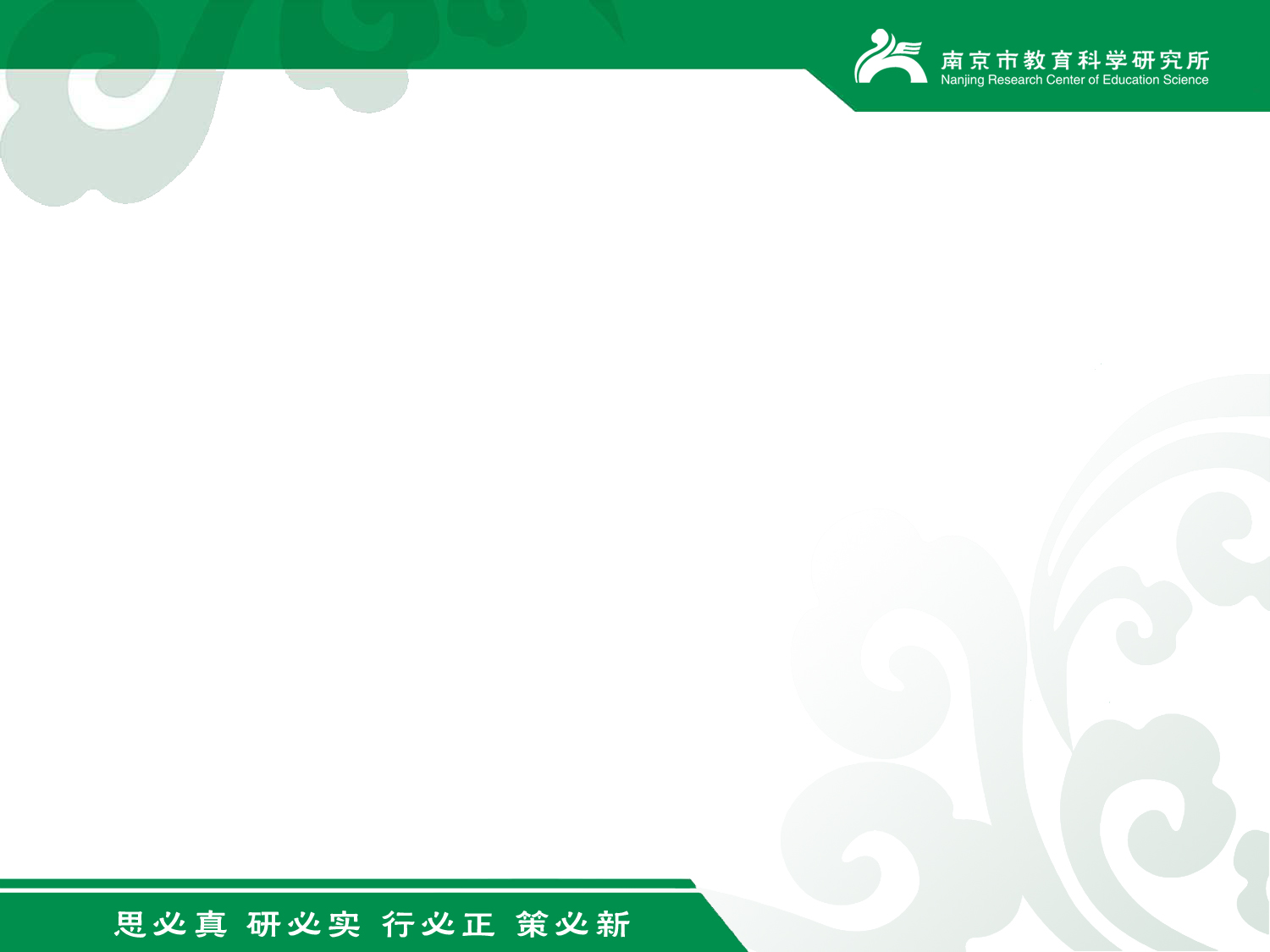 如何撰写课题结题报告
结题报告主要回答：
    为什么要进行这项研究？    课题组是怎样进行研究的？
    研究取得了哪些成果？
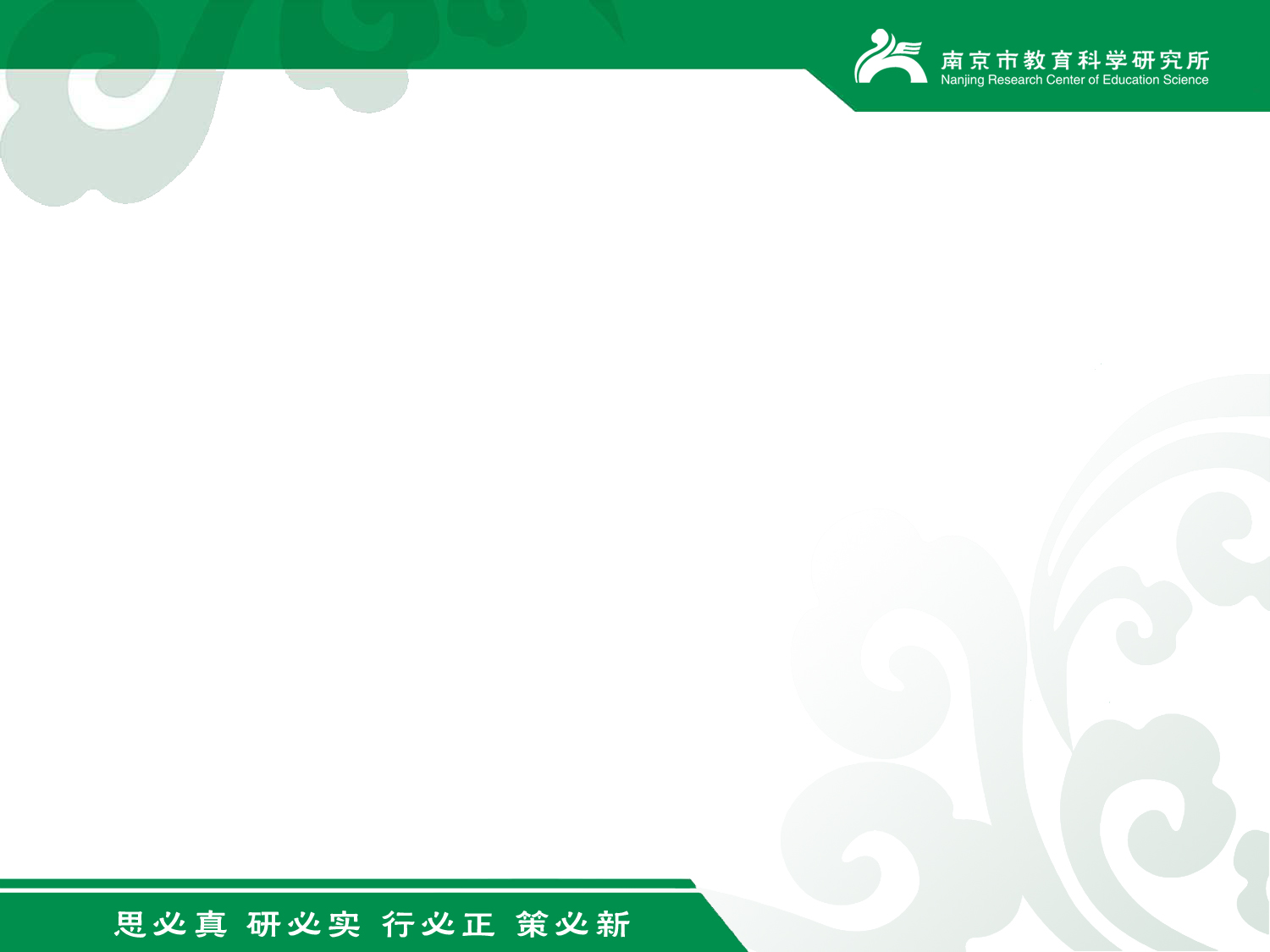 如何撰写课题结题报告
结题报告具体内容结构
1、课题研究的背景
    主要叙述课题提出的背景、选题的依据。
2、课题研究的意义
    包括理论意义和现实意义（可从课题研究的重要性和必要性，以及可能性方面去思考）
3、课题研究的界定
      对课题名称中的一些重要的词语的内涵、课题研究涉及的范围作简单阐述
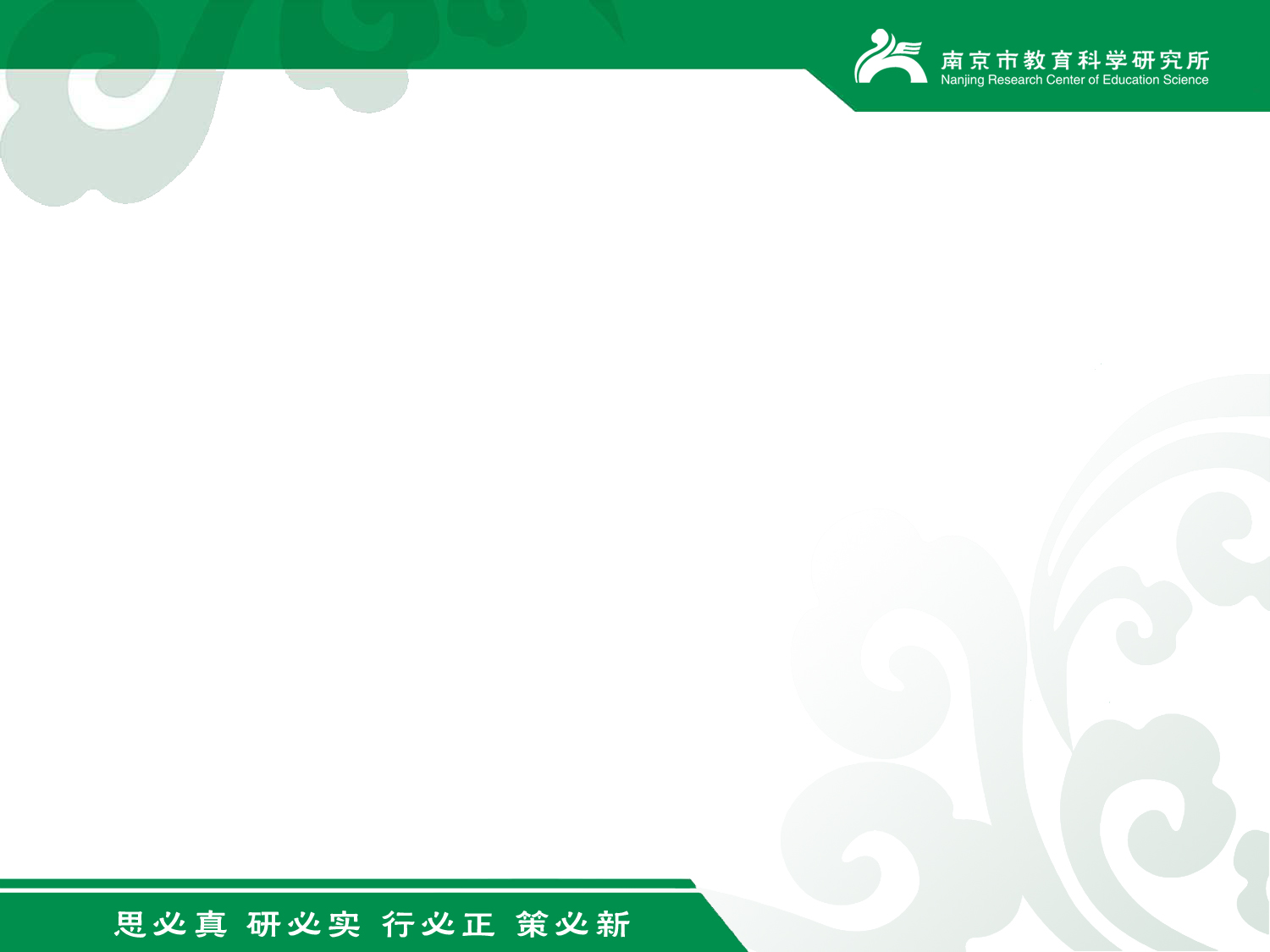 如何撰写课题结题报告
4、课题研究的主要目标
5、课题研究的主要内容
6、课题研究的主要方法
    （这一部分一般采用的方法与所研究内容之间的关系稍加说明即可，不要过多。）
7、课题研究的步骤及过程
两者可分开写，也可合在一起写。步骤的陈述比较简单，一般将课题研究分成准备阶段、实施阶段和总结阶段。过程需要详细些，通过回顾、归纳、提炼，具体陈述课题研究的主要过程，以及是采取哪些措施、策略来研究的。它反映了对课题实施方案的落实情况，是对你的这项研究做全面汇报。
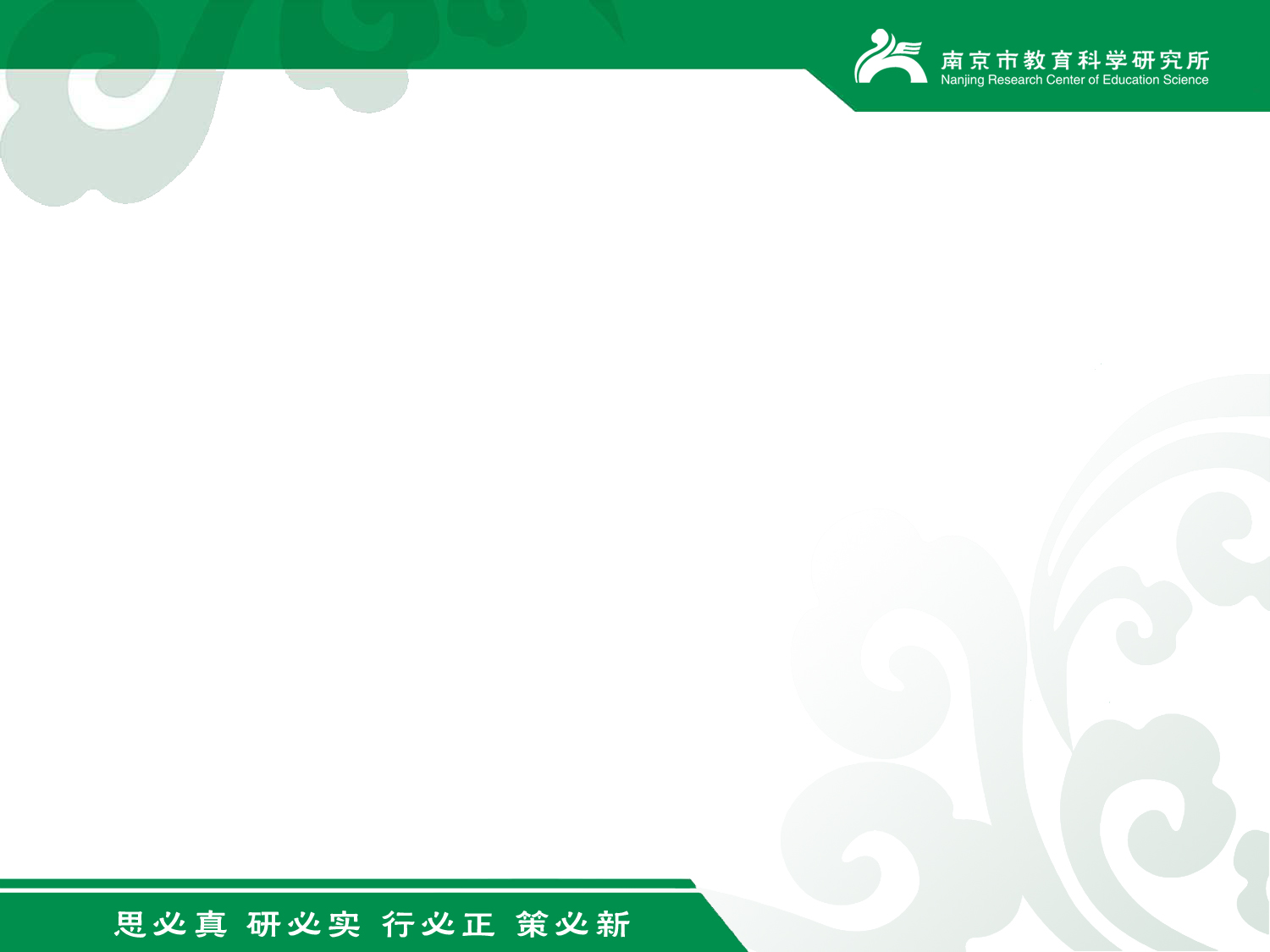 如何撰写课题结题报告
8、课题的研究成果
        这个部分包括课题研究的结论和成果，是结题报告中最重要的部分，能否全面、准确地反映课题研究的基本情况，使课题研究成果得以推广和借鉴，关键看这部分。
       研究结论是针对课题研究的问题作出回答，是整个研究的结晶。其内容包括，对研究总体性的判断，对研究假设的总结性见解；提出切实可行的解决问题的策略和措施等。
       研究成果从实践成果和理论成果两个方面去陈述。理论成果可以是研究所得的新观点、新认识、包括课题研究的论文发表或获奖情况，论文集等。实践成果包括优秀的教案或教学活动设计汇编、个案汇编、实验课、示范课、观摩课（课件）的获奖情况，学生作品集、情况汇总等。
     成果较多也可通过列表呈现，但接下来需要对成果的主要思想观点作出阐述。这是课题最终成果的重中之重。也是课题报告最核心的部分。
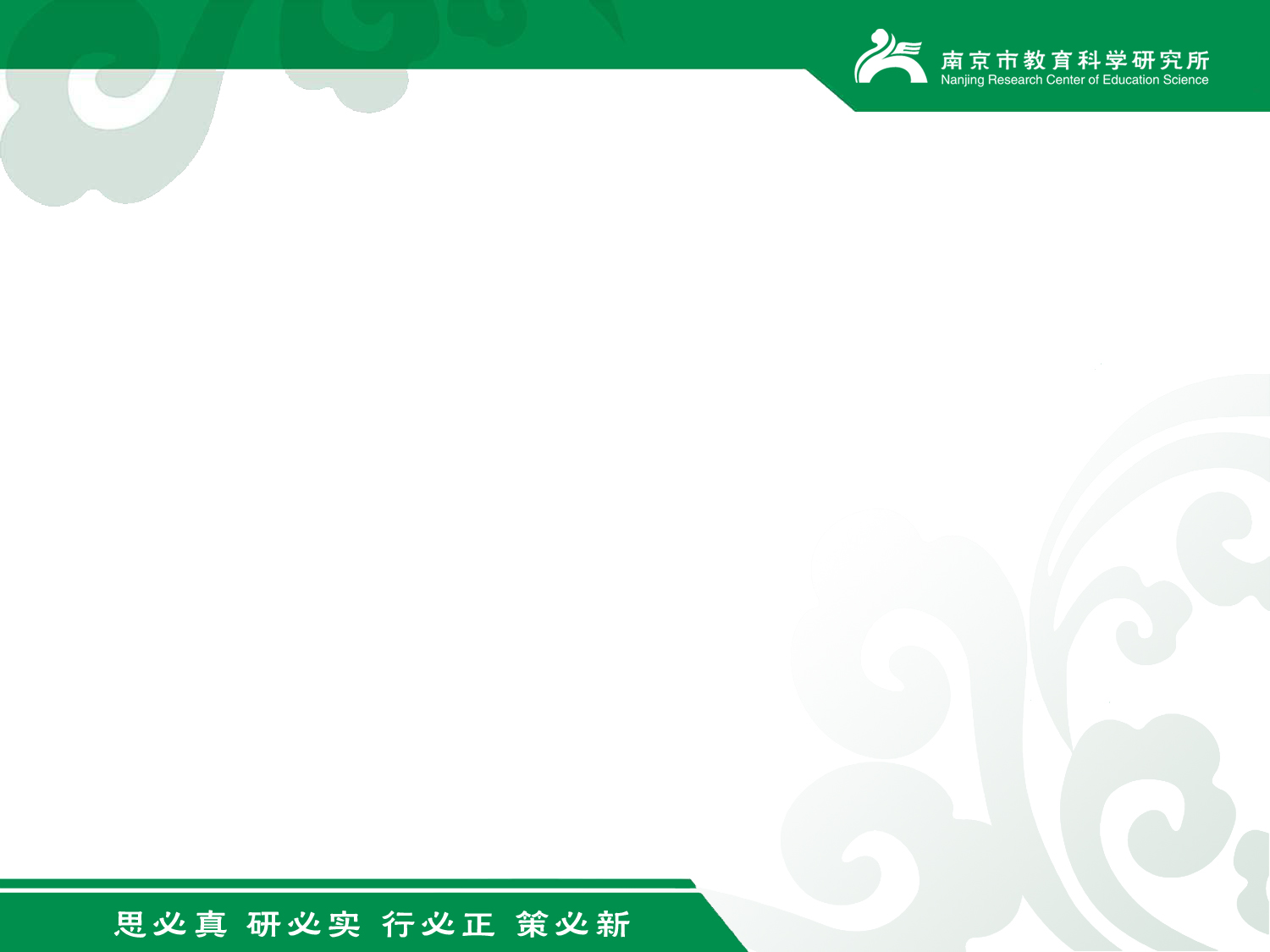 如何撰写课题结题报告
9、研究反思及今后设想
       研究的反思部分讨论该研究局限性、尚待解决的问题，陈述要求简单。但找的问题要准确、中肯。
       今后的设想部分，主要陈述准备如何开展后续研究、课题的应用价值和推广可能性，或者如何开展推广性研究。
      参考文献：列文献时应标以序号、作者、文献名称、出版单位、时间及页码。
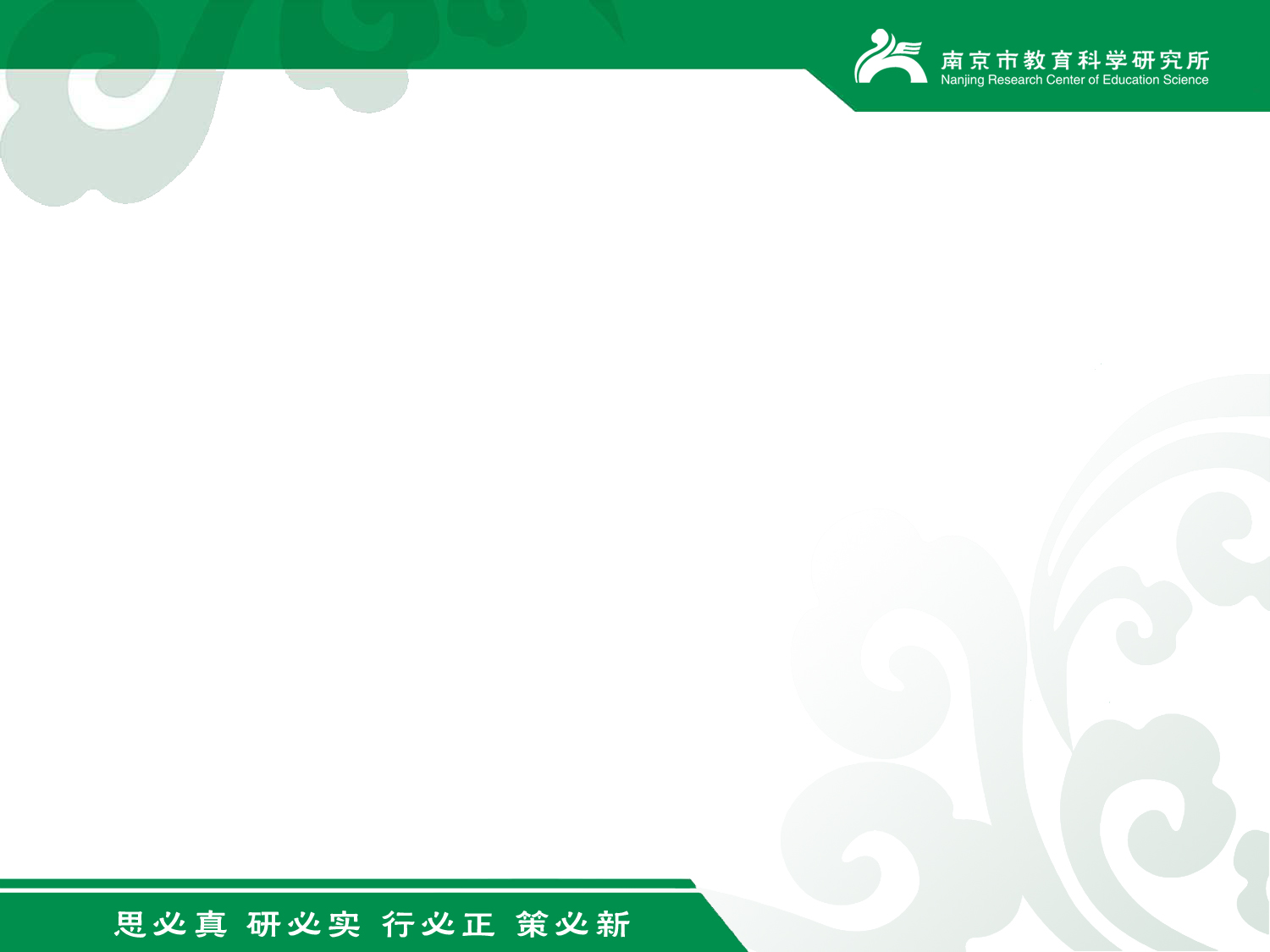 三、总结
做好教育课题研究的行动五策略
1.自我提升
      加强学习，更新观念，不断提高科研意识，这是做好教育科研课题研究工作的前提和基础。平时要注意把握先进的教育理念，不断提升思想、理论和能力素养，牢固树立问题意识、研究意识、理论意识和道德意识。
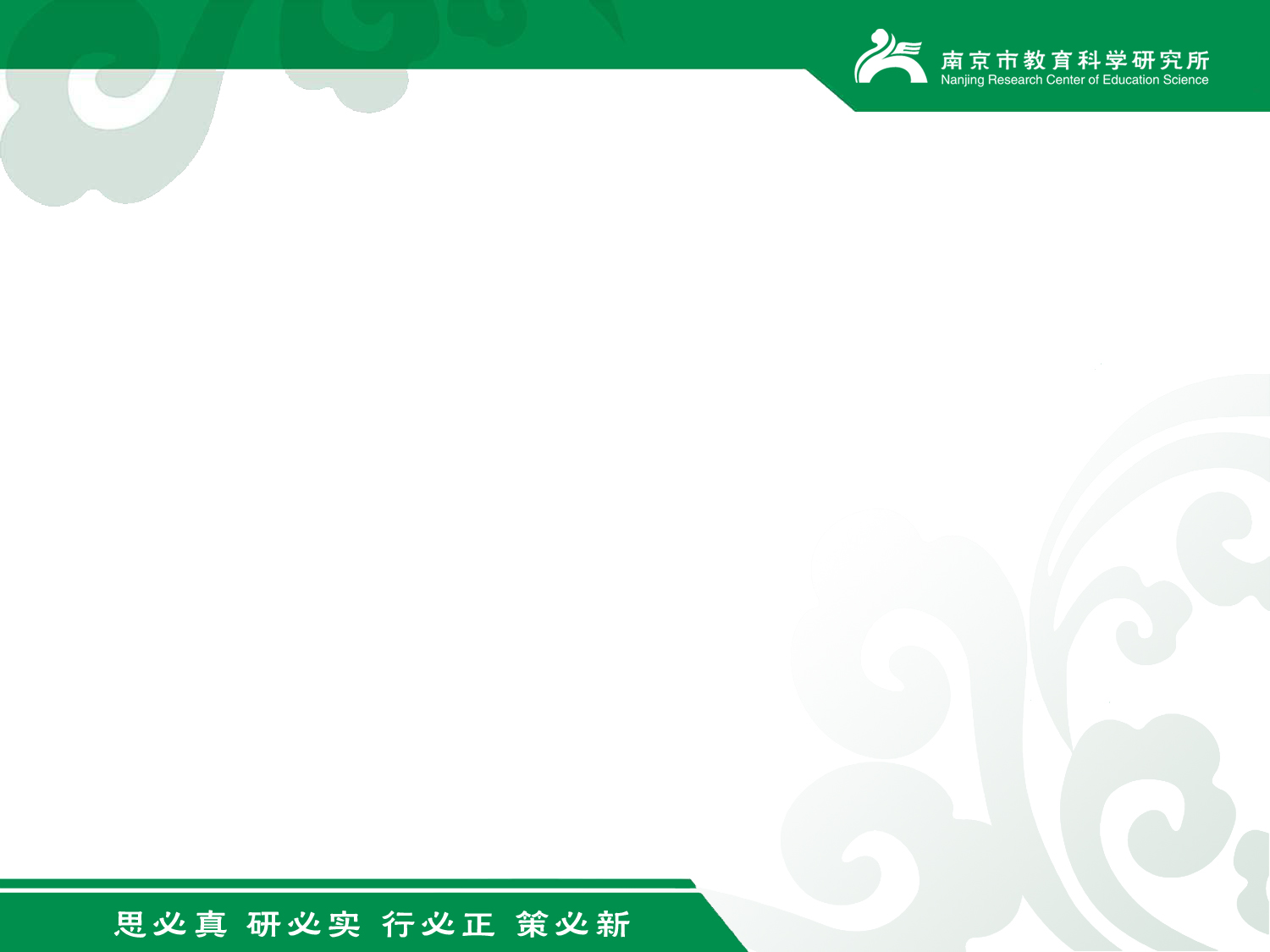 2.规范研究
      把握好课题研究的三个阶段、八大要素的关键环节，坚持边学习、边研究、边实践，遵循“实践—研究—再实践—再研究”的螺旋上升的循环规律，避免重功利轻实效、重立项轻开题、重结果轻过程、重评奖轻践行的四种倾向，确保课题研究的规范性、完整性和有效性。
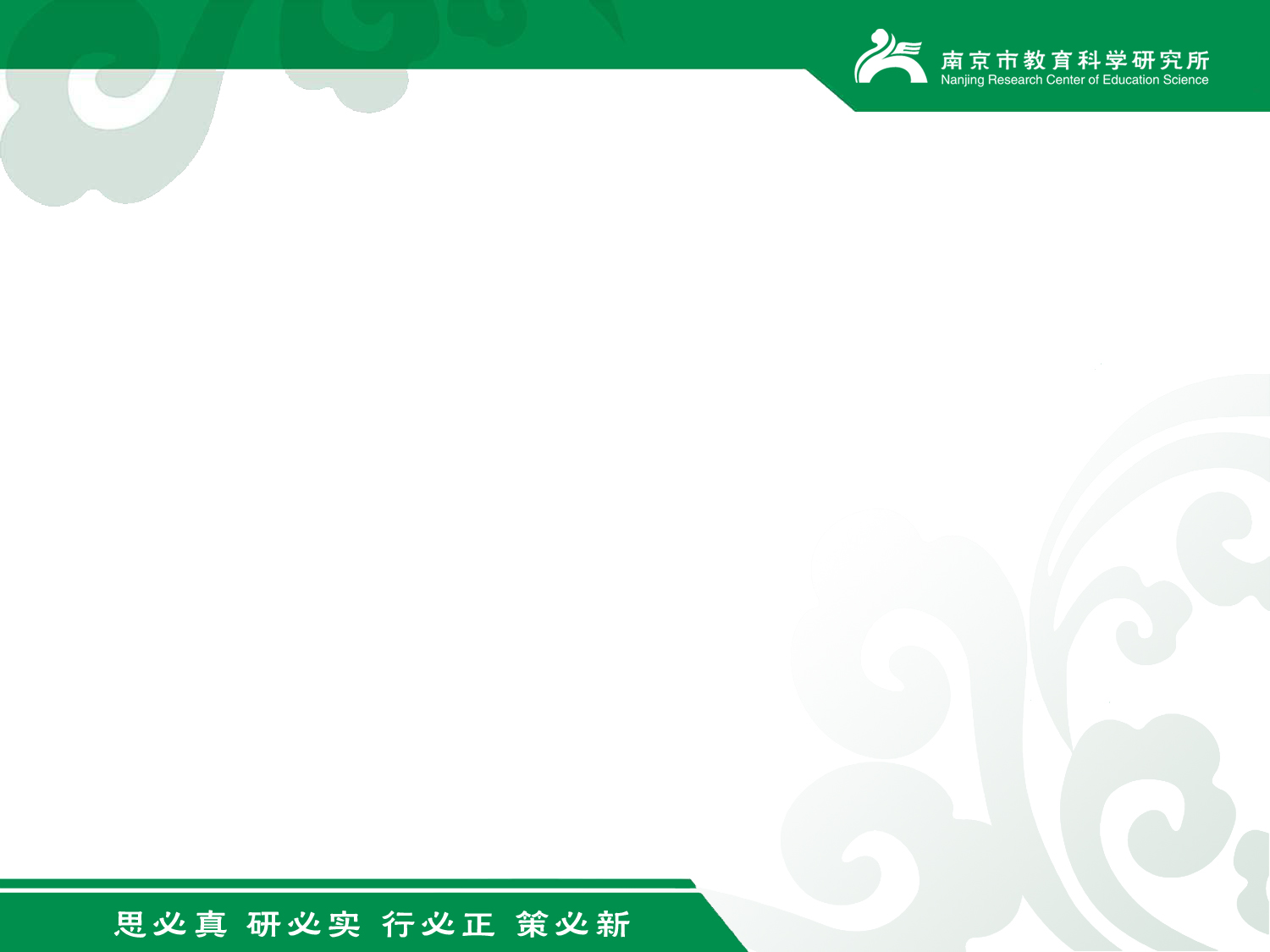 3.活用科研方法
      根据课题研究前期、中期、后期的不同任务，有针对性地活用恰当的科研方法，确保课题研究的有效性。

  4.牢记细节
      做到制定的课题研究方案要翔实、准确；建立的研究制度要详细、全面；研究实施的过程要扎实、严谨；课题档案建设要细致、完整；结题总结要全面，突出亮点和创新点。
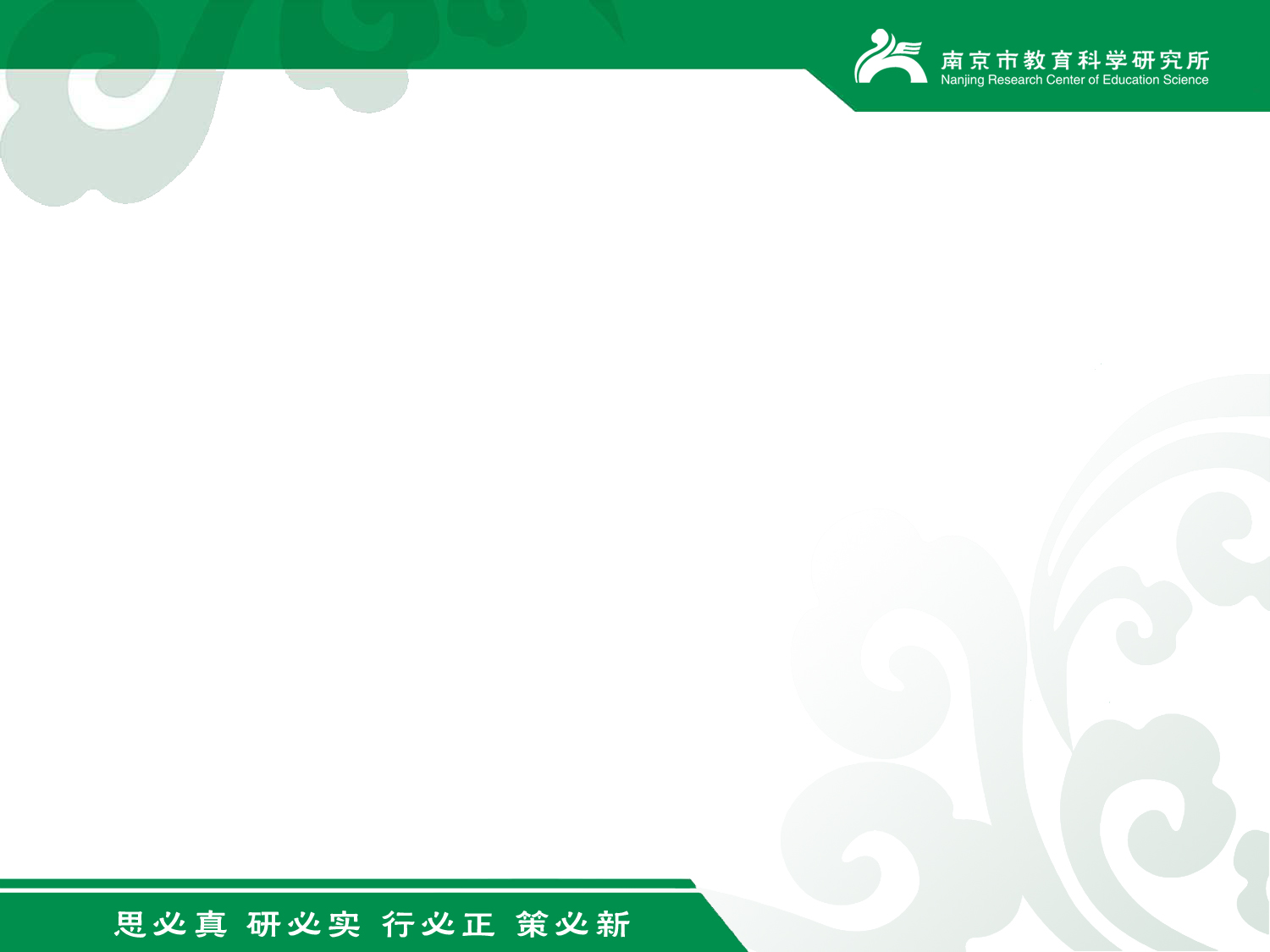 5.强化反思
      做到勤思考、勤琢磨、勤提炼观点。教育智慧源于真爱、基于博学、孕于反思、成于挑战。强化反思是教育科研课题研究工作取得进步的重要环节，也是课题研究者快速成长的重要途径，所以我们要重视课题研究的反思环节，做到在反思中获得进步，在反思中提升智慧，在反思中不断成长。
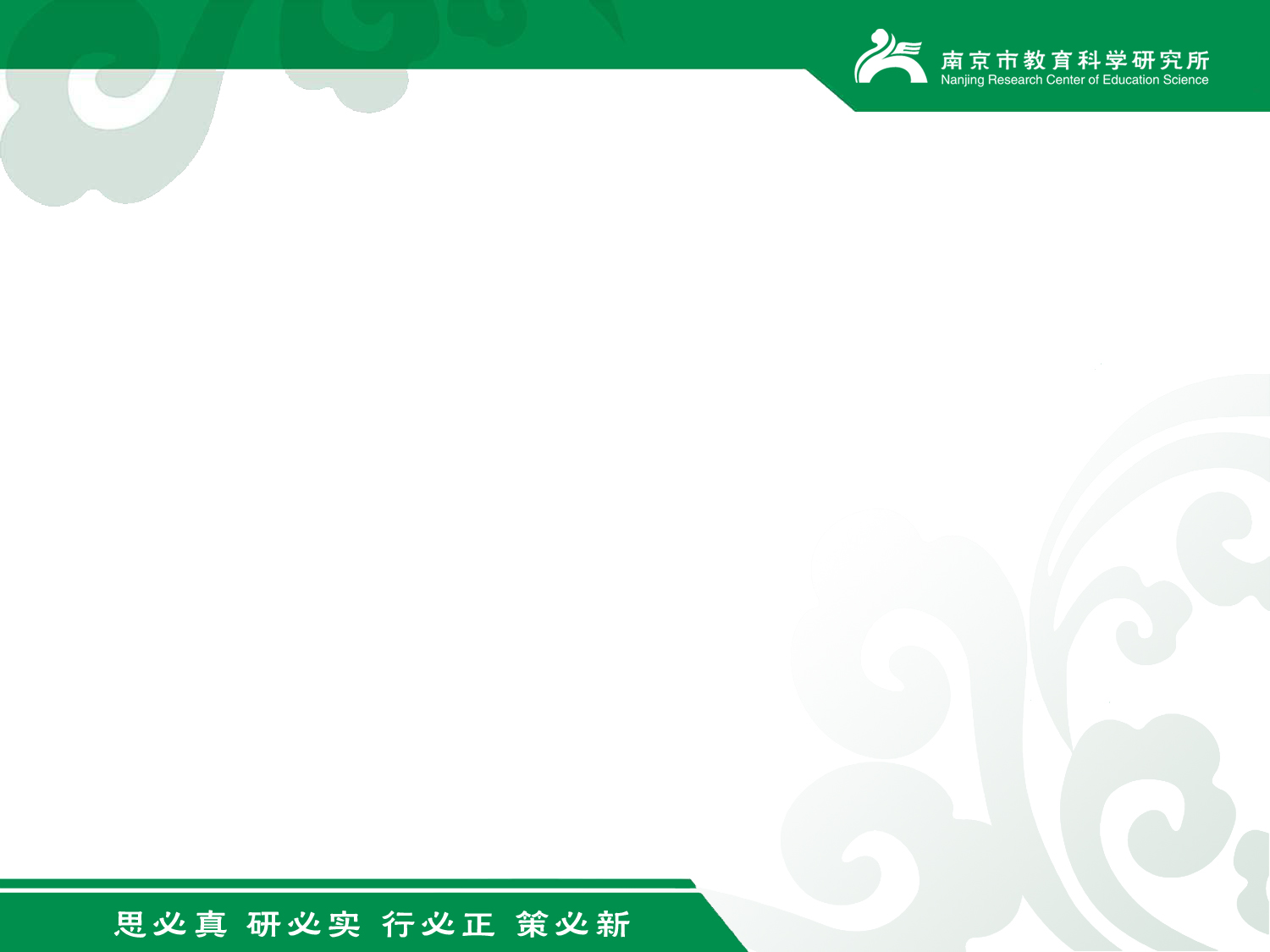 三、总结
提升教育研究的伦理五素养
1.要有“研德”
      要尊重他人的研究成果，凡是从别人那里获得的资料和相关知识与信息都必须一一注明来源，不能贪别人之功为己有。宁可劳而无获，不可不劳而获。
2.要树立实事求是、稳健厚实的学风
      不要华而不实,为了迎合某种利益上的需求而随风唱曲, 哗众取宠。学术研究与学术真理,要靠事实和扎实的实证来证明。
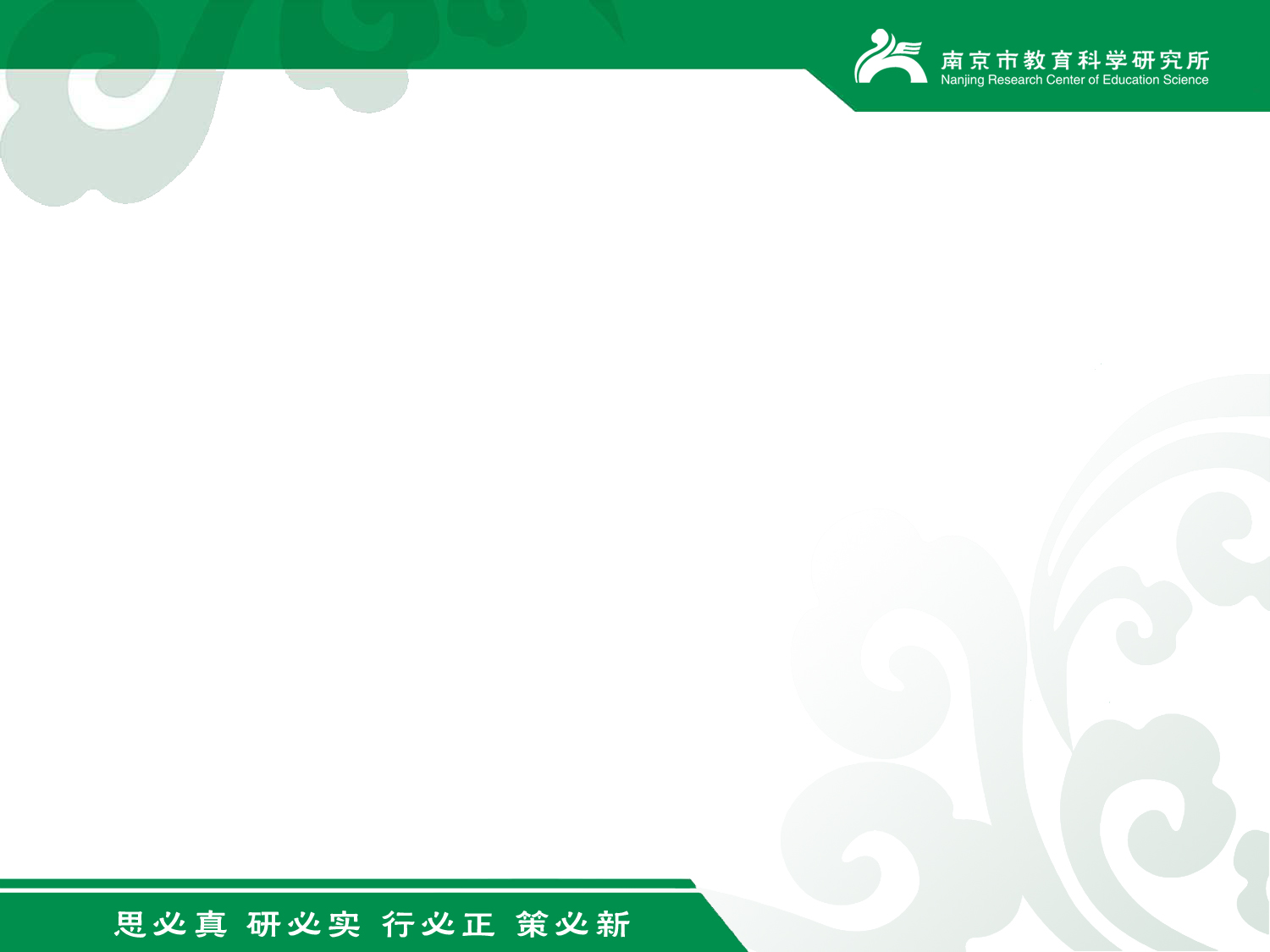 3.要有创新意识
      要培养独创精神，敢于开辟新的研究领域，开创前人未曾提出和涉猎过的新的研究课题。
  4.要有持之以恒的精神
      养成善始善终的习惯和作风，不能畏首畏尾，虎头蛇尾，更不能半途而废。
  5.要有包容的胸襟和气度
      要容许别人发表不同学术观点和意见，要提倡和鼓励“百花齐放、百家争鸣”。
教育科研应避免的主要问题
      
    1、重立项、轻研究
    （1）以功利思想搞科研，重视立项，轻视过程研究，致使课题流失
    （2）偏离学术方向和教学搞研究（立足本校、立足本岗、立足本学科），造成科研与工作相冲突，无暇顾及课题研究
    （3）课题立得过大，贪大求全，跟风追潮，没有能力完成课题研究
    （4）缺乏研究素质和能力积累，研究工作不得要领，问题意识不强，概念界定不清，研究内容分解不准，论证不充分，结论无大的价值
    （5）课题负责人挂帅不出征，挂名不研究，没有形成研究团队，合作研究的意识缺乏
2、重结果、轻过程
   （1）立项不开题，没有研究计划
   （2）研究和交流不够，研究思路不清晰
   （3）缺乏材料积累，档案建立不起来
   （4）缺少研究要件，不能按时结题
3、重评奖、轻应用推广
   （1）论文至上，一项课题或成果，跨系列或在本系统多次报题报奖，难以提高课题的研究层次
   （2）注重文献查询，忽视实验研究，成果缺乏原创性和新意，只能孤芳自赏，不便不能推广
3）满足已有研究结论或成果，缺乏精雕细刻，难有应用推广价值
     4、重数量、轻精品打造
    （1）一项课题多处立项，疲于应付，精力不足，难出精品
    （2）同时申报或参与研究（互为主持人或参加人）多项课题，多方应付，精品难出
    （3）注重发展子课题创经济效益，难出高水平成果
领导干部学习理论也要有这三种境界。首先，理论学习上要有“望尽天涯路”那样志存高远的追求，耐得住“昨夜西风凋碧树”的清冷和“独上高楼”的寂寞，静下心来通读苦读；其次，理论学习上要勤奋努力，刻苦钻研，舍得付出，百折不挠，下真功夫、苦功夫、细功夫，即使是“衣带渐宽”也“终不悔”，“人憔悴”也心甘情愿；再次，理论学习贵在独立思考，学用结合，学有所悟，用有所得，要在学习和实践中“众里寻他千百度”，最终“蓦然回首”，在“灯火阑珊处”领悟真谛。
(一)望尽天涯路——目标设定
当人一旦迫使自己重新打量现在、认真规划未来的时候，就走入了“独上高楼”的心理状态，——那是一种自我内心的瞬间成长、是一种自我审视的不满当下。
(二)消得人憔悴——过程坚持

　　设定目标之后，就需要勇往直前的决心，就需要的一如既往的坚持，就需要坚韧不拔的毅力。
(三)寻他千百度——结果达成
　　目标既定、道路既坚，坚持到最后，通过量变到质变、通过苦尽而甘来，便能迎来柳暗花明、收获花好月圆。
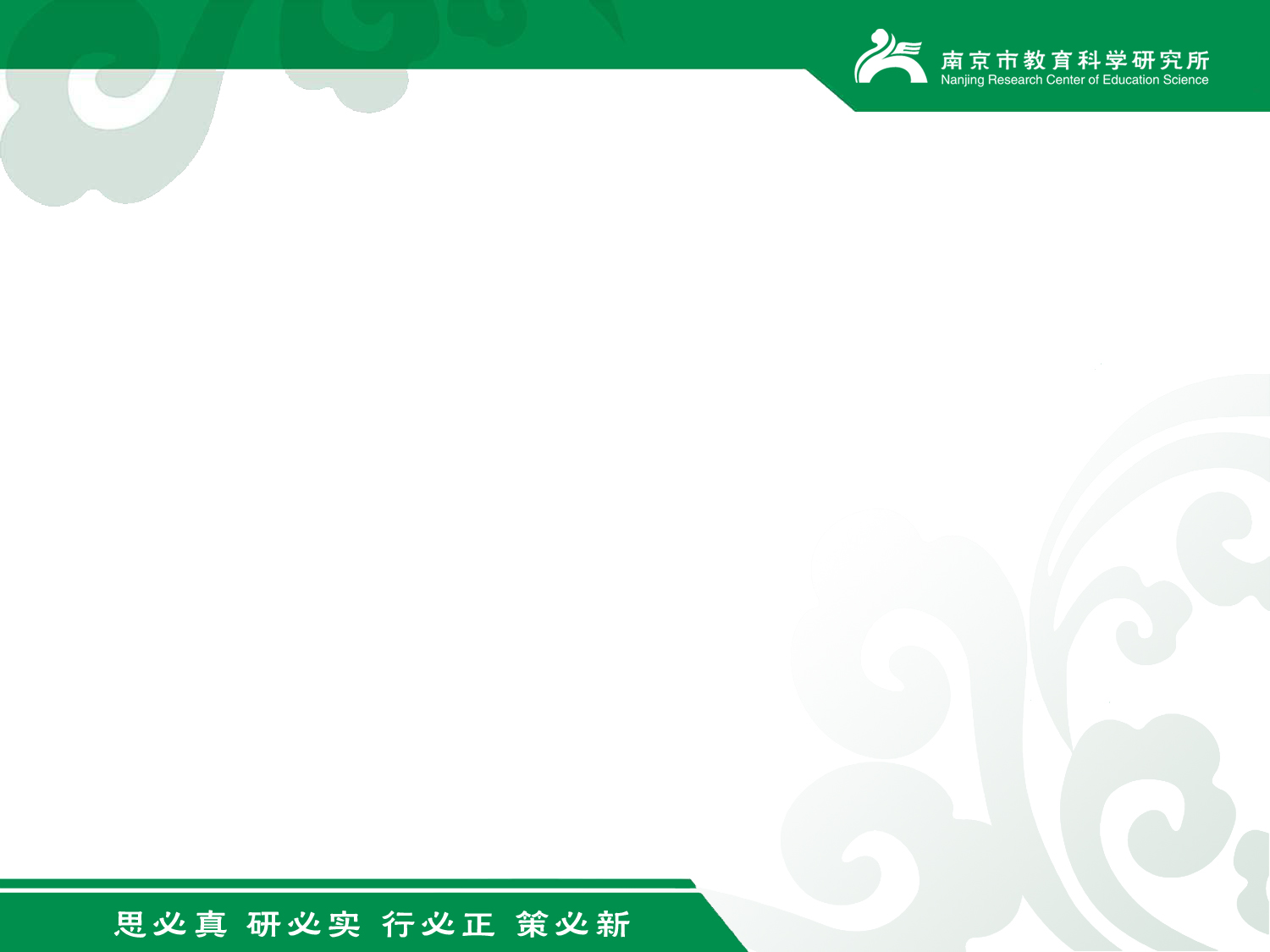 谢谢聆听！
欢迎交流！
QQ：3525141272@qq.com
手机：13813837087